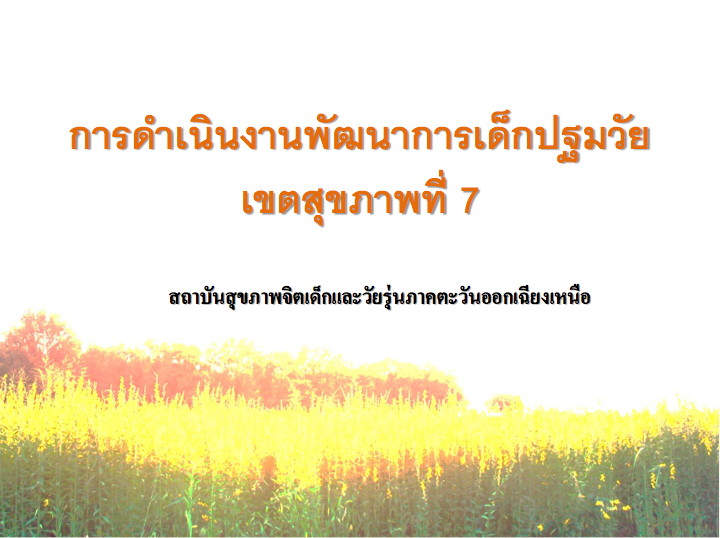 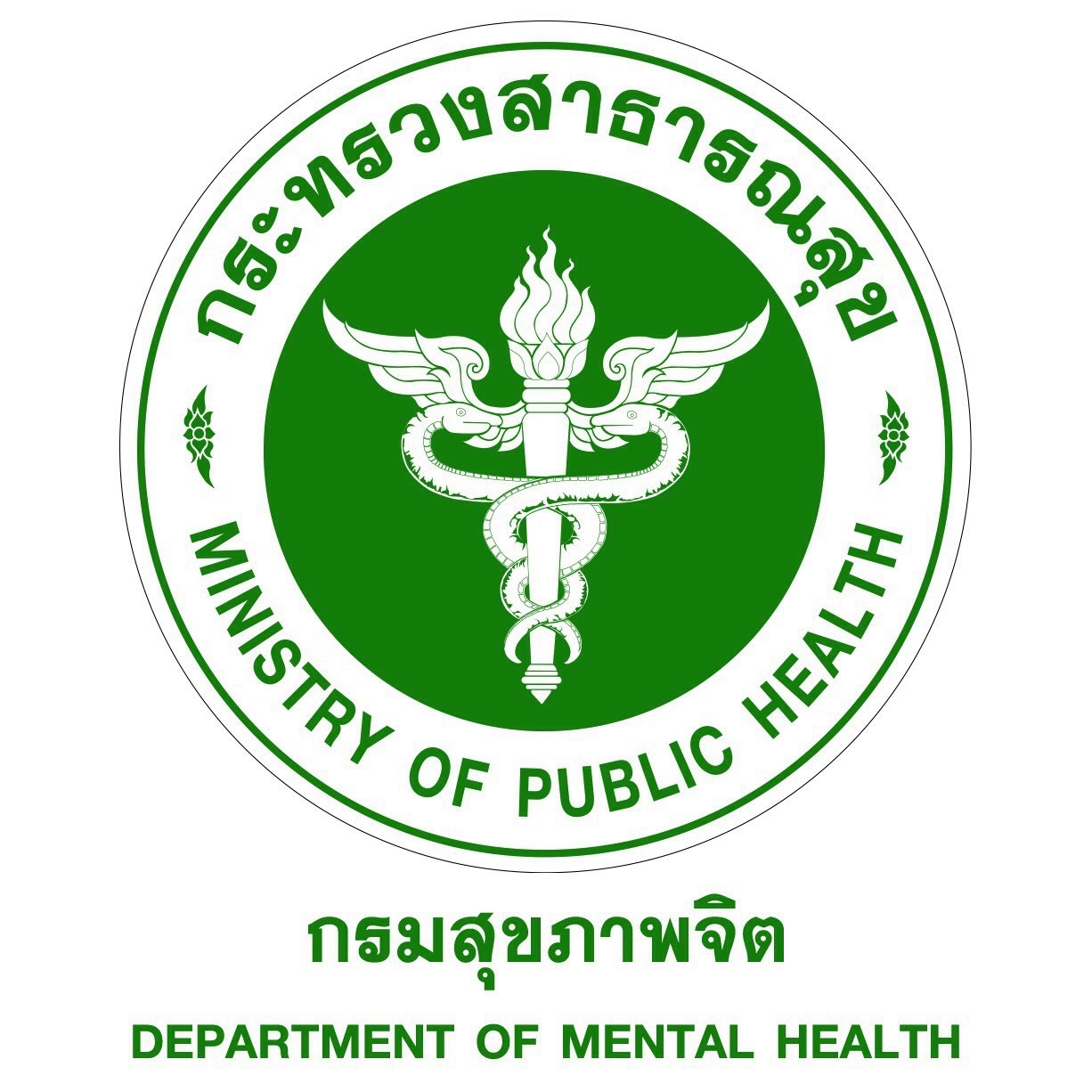 ระบบดูแลช่วยเหลือเด็กที่มีปัญหาการเรียน
อันเนื่องมาจากสาเหตุทางสุขภาพ
Health and Educational Regional Operation: HERO
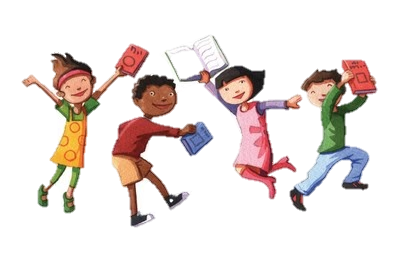 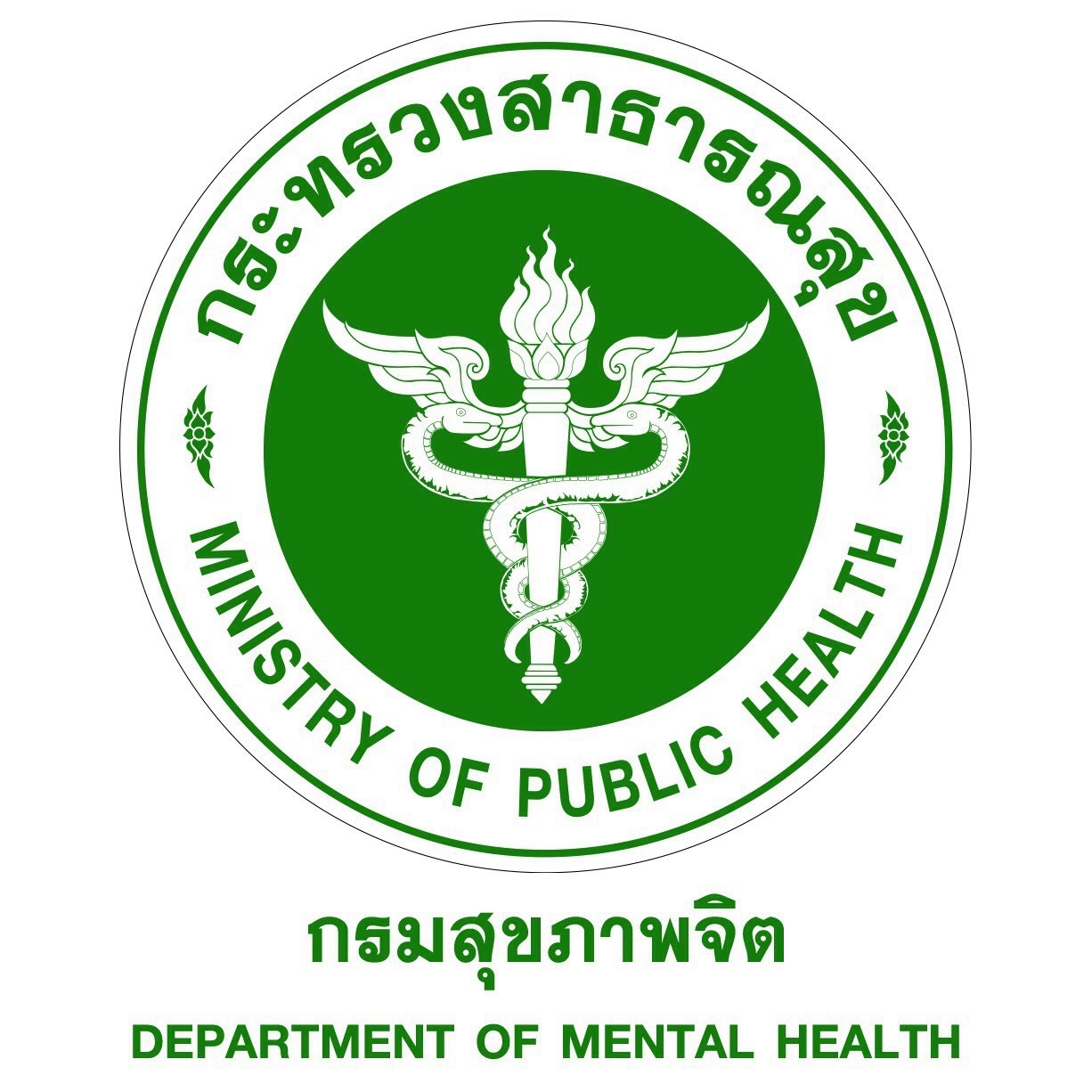 คุณครูในดวงใจ
ปัจจัยพื้นฐานในการปรับพฤติกรรมเด็ก
คำชมและการสื่อสารทางบวก
การให้รางวัล
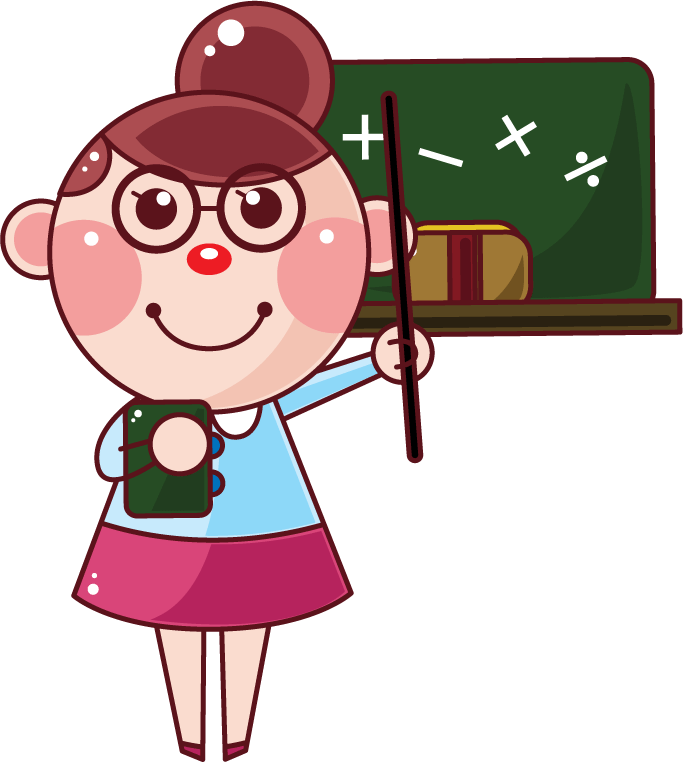 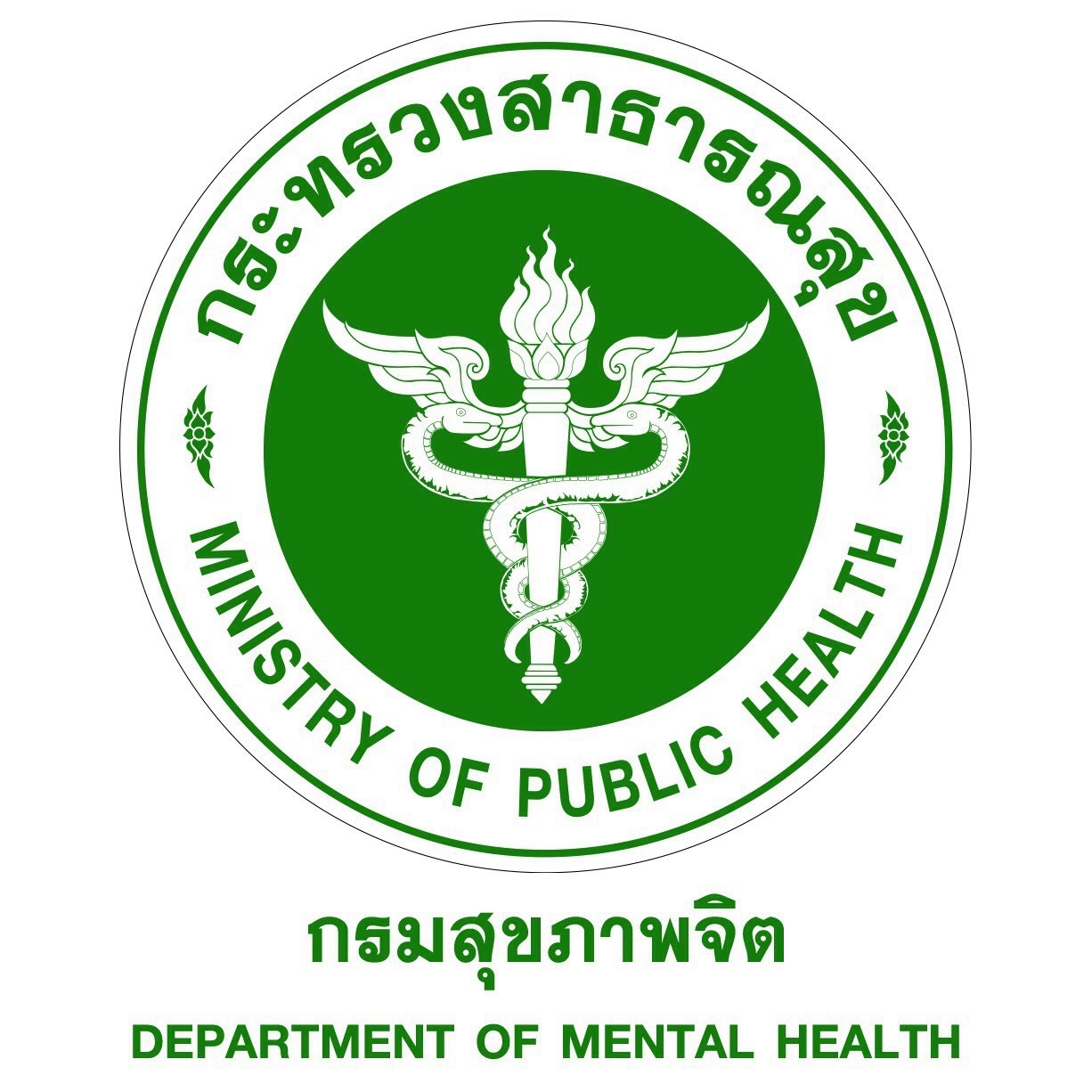 ปัจจัยพื้นฐานในการปรับพฤติกรรมเด็ก
Relationship
3R
Rule
Resilience
3ส
สัมพันธภาพ
สร้างวินัย
สอนง่าย
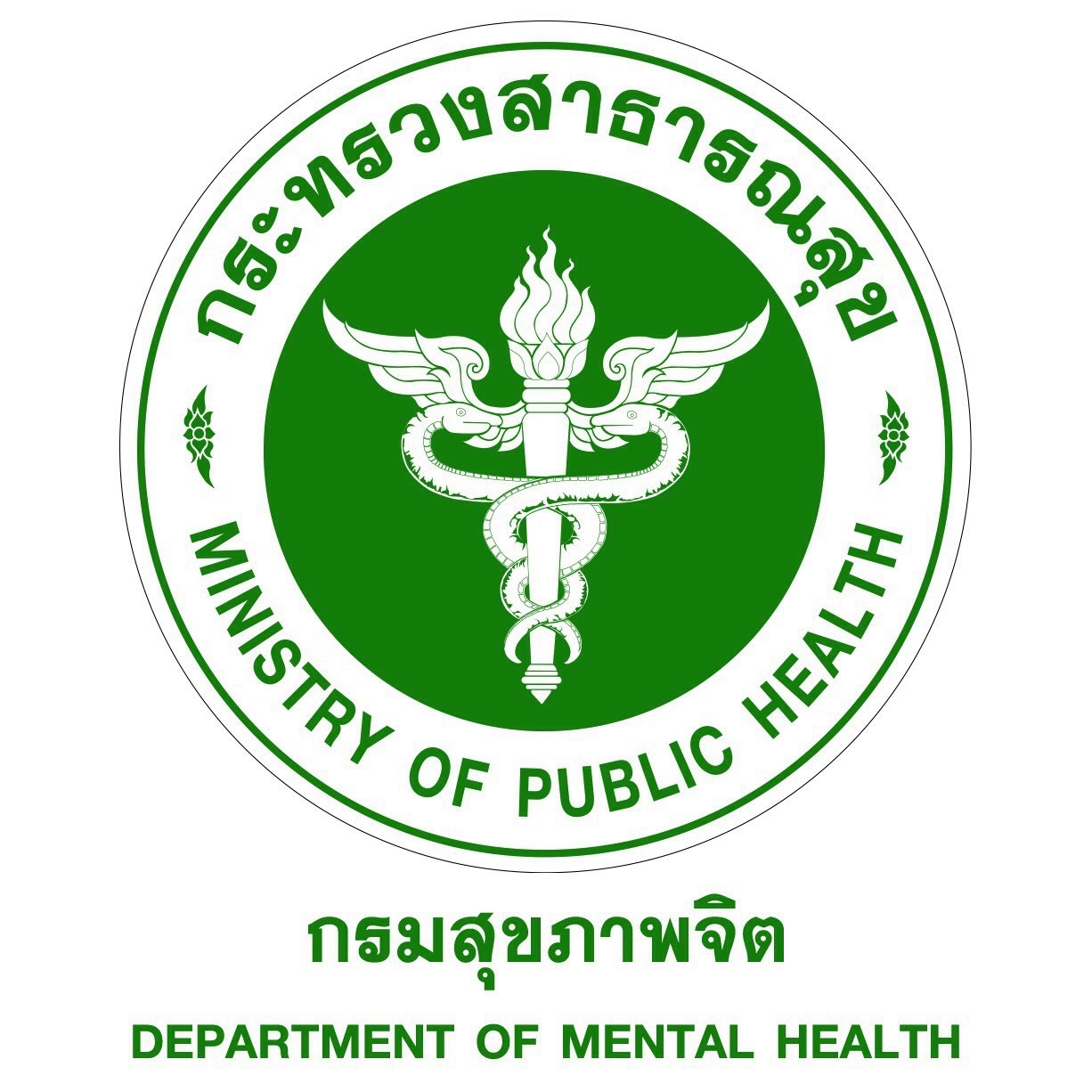 ปัจจัยพื้นฐานในการปรับพฤติกรรมเด็ก
สัมพันธภาพ
ให้ความรักความอบอุ่นและเมตตาเด็ก         
ส่งเสริมให้เด็กมีความรู้สึกมีคุณค่าในตัวเอง  
คำนึงถึงและตระหนักในความเป็นเด็ก (เด็กไม่ใช่ผู้ใหญ่ตัวเล็ก) 
ยอมรับในความเป็นตัวของตัวเองของเด็ก ส่งเสริมให้เด็ก       เป็นตัวของตัวเอง และมีอิสระตามวัยอย่างเหมาะสม 
เปิดโอกาสให้เด็กได้ระบายความรู้สึกและบอกความต้องการ
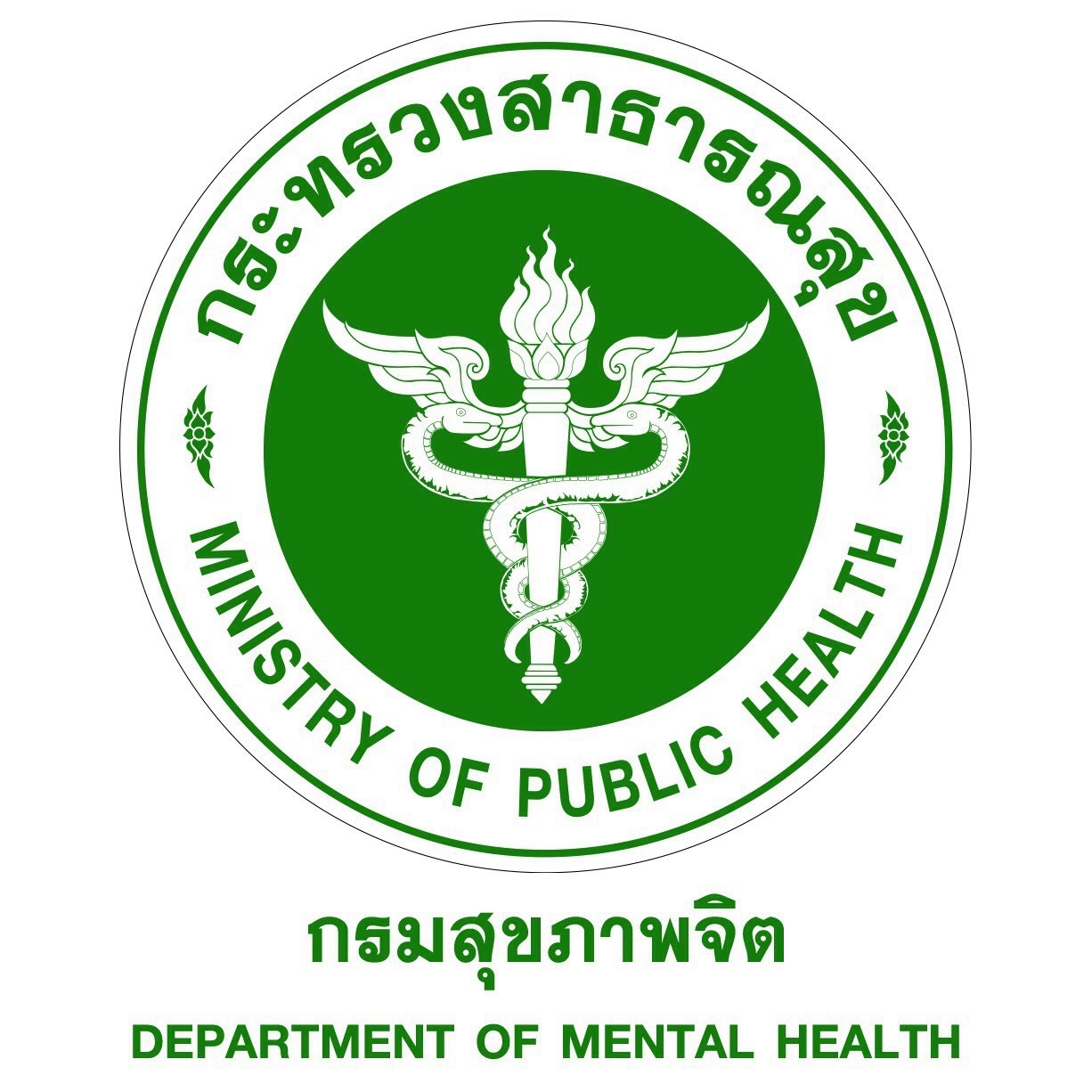 ปัจจัยพื้นฐานในการปรับพฤติกรรมเด็ก
สร้างวินัย
เข้าใจเทคนิคการสร้างวินัย      
กำหนดความคาดหวังให้ชัดเจนและสมเหตุสมผล   
มีความเสมอต้นเสมอปลายในการปรับพฤติกรรม
 หนักแน่นและเอาจริงในกฎระเบียบที่ตกลงกับเด็กไว้ทำให้กฎนั้นศักดิ์สิทธิ์     
ผู้ดูแลเด็กจำเป็นต้องใช้เทคนิคปรับพฤติกรรมไปในทางเดียวกัน         ไม่ขัดแย้งกัน
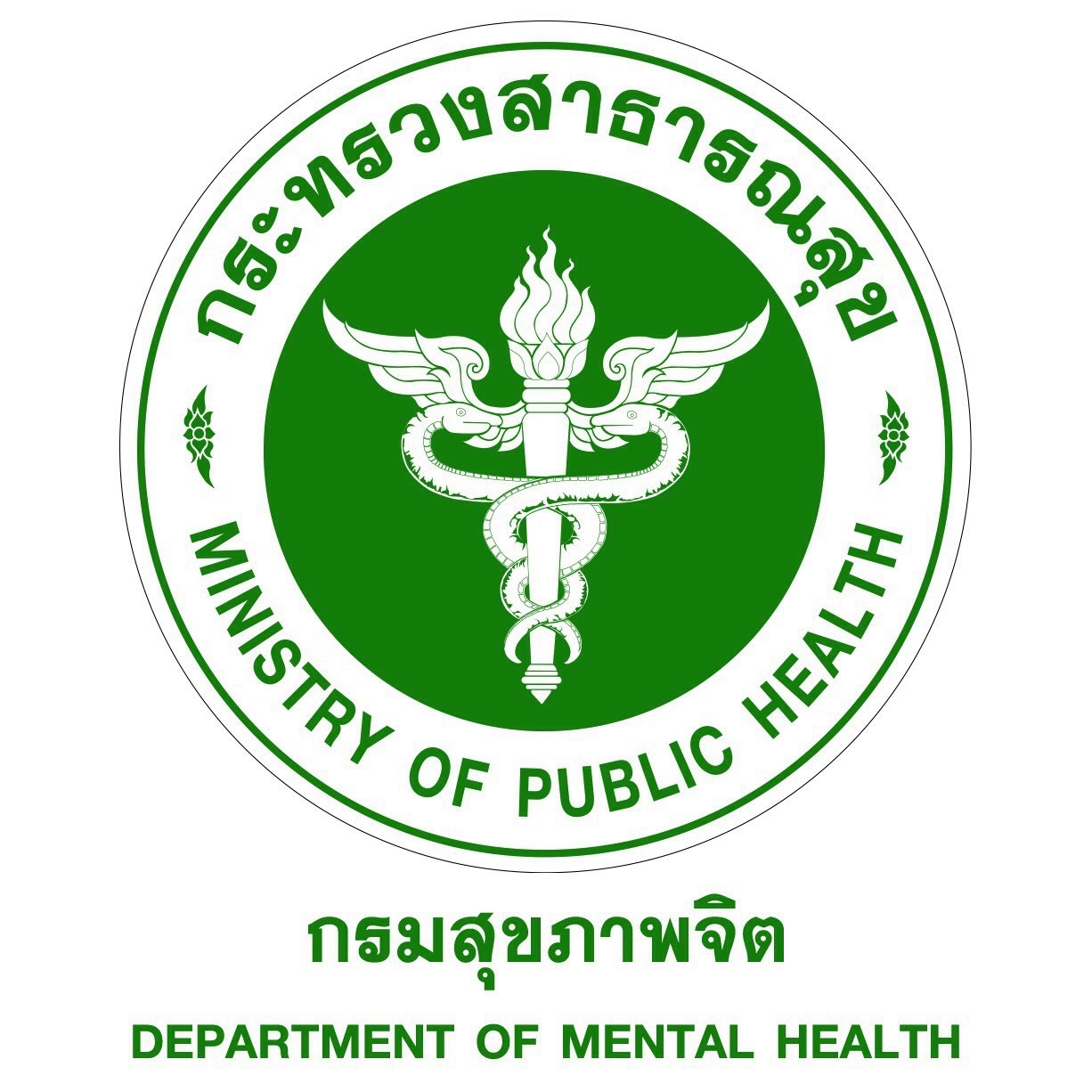 ปัจจัยพื้นฐานในการปรับพฤติกรรมเด็ก
เด็กดื้อเก็บกด (rebellious)
สัมพันธภาพไม่ดี
สร้างวินัย
เด็กเอาแต่ใจ (spoiled child)
สัมพันธภาพดี
ไม่มีวินัย
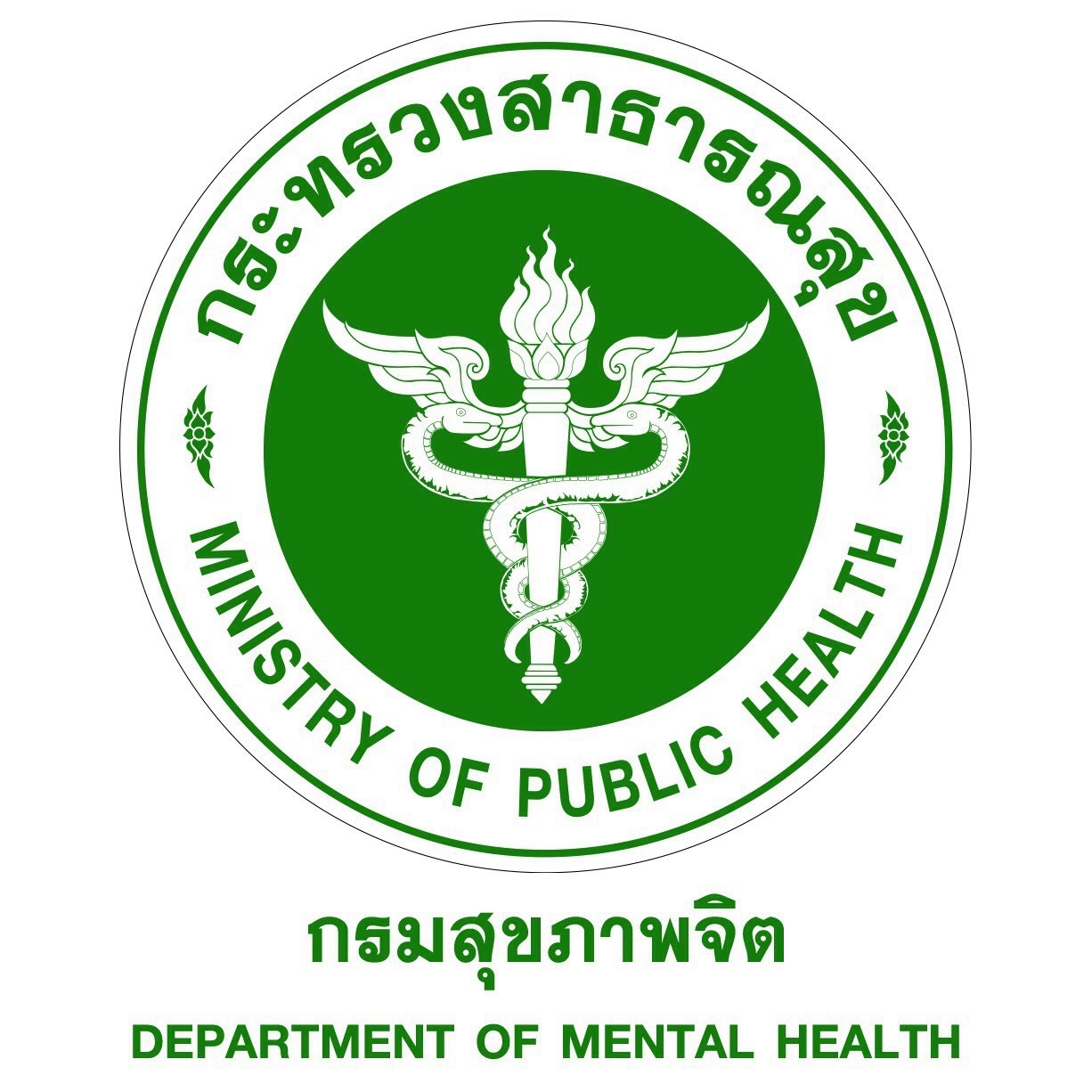 คุณครูมีเป้าหมายในการดูแลเด็กอย่างไร?
ดี
เก่ง/ประสบความสำเร็จ
มีความสุข
สอนง่าย --> เก่ง (ตาม IQ)
ดี
มีความสุข
มีความนับถือตัวเอง      (self esteem)
สัมพันธภาพ
สร้างวินัย
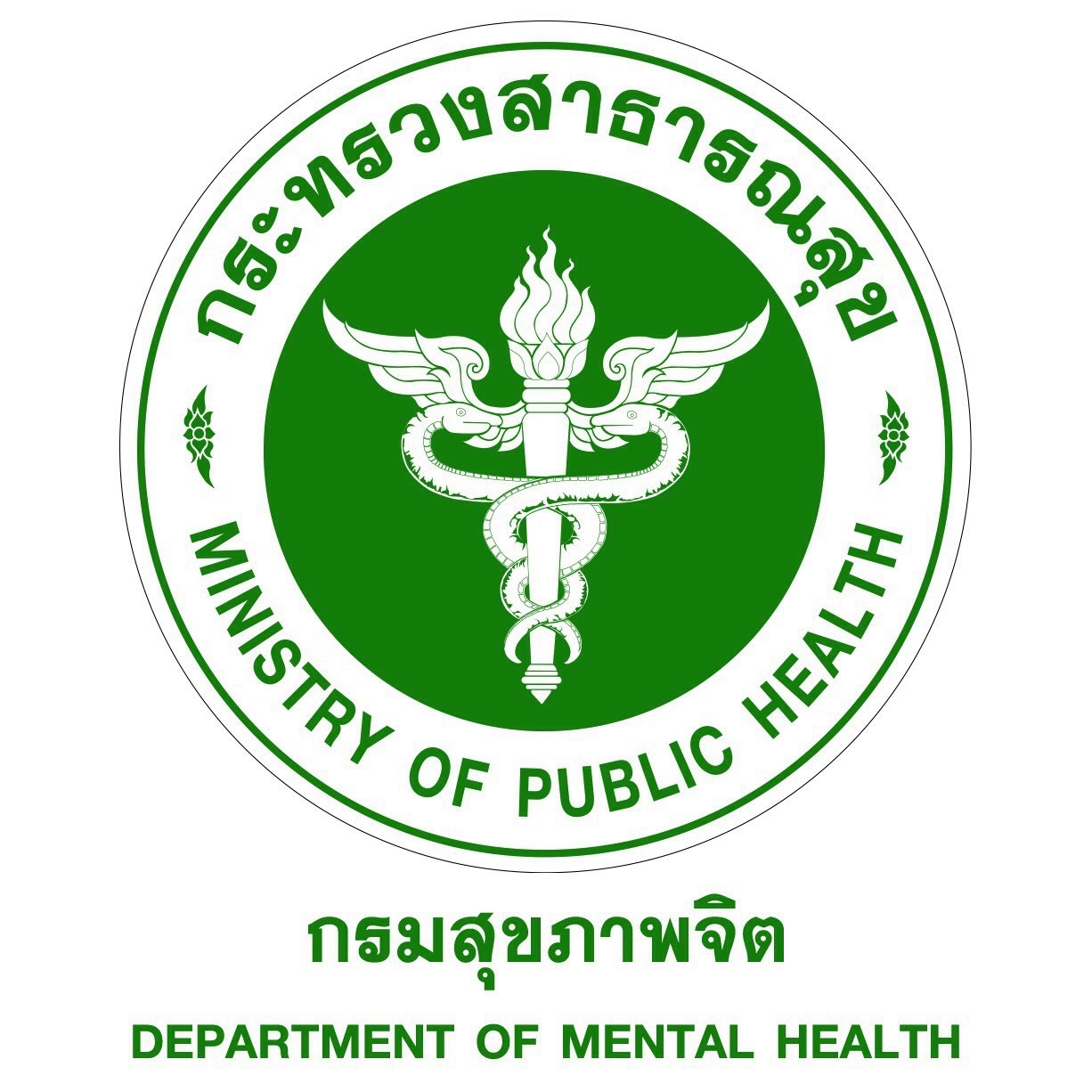 วงจรปัญหาเมื่อไม่ใช้ 3ส...
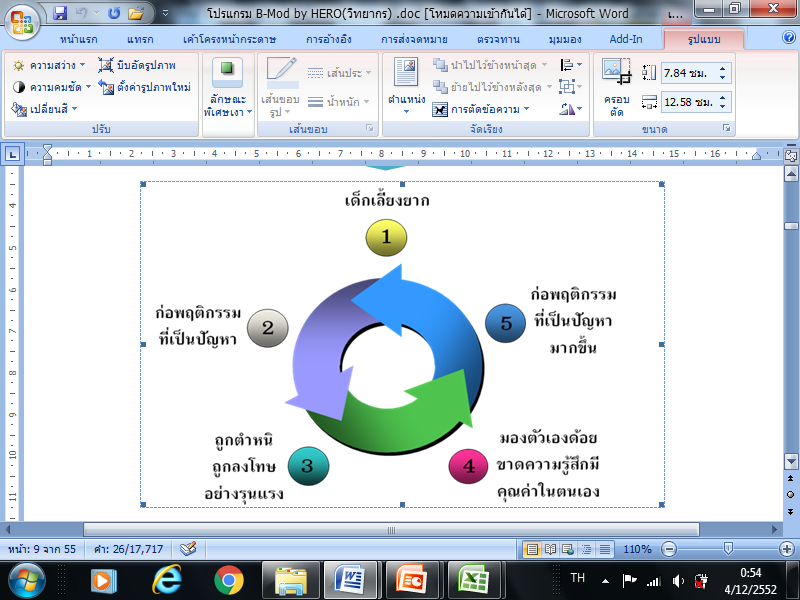 พฤติกรรมดีเพิ่มขึ้น
รู้สึกดีกับตนเอง
สื่อสารจากใจ
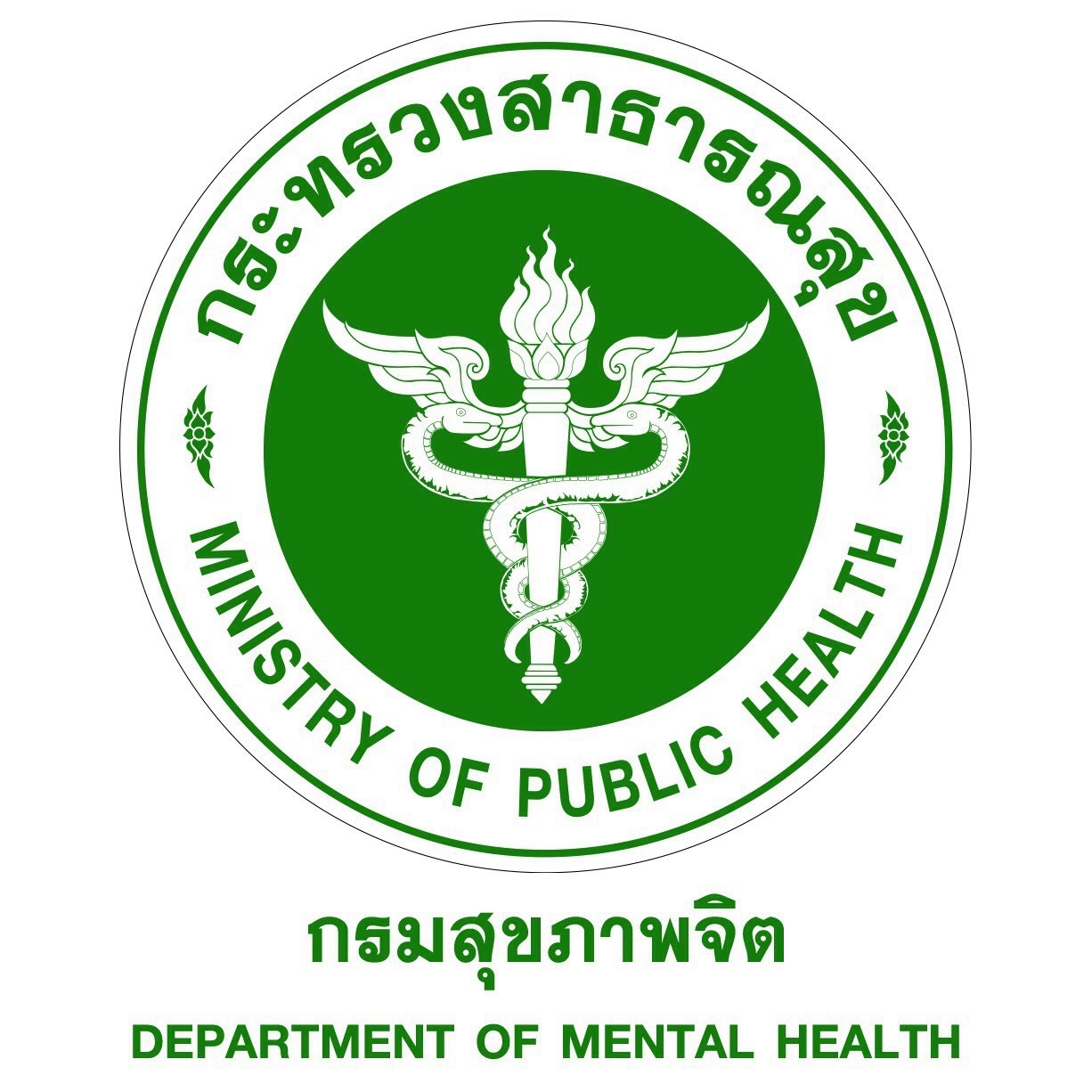 ปัจจัยพื้นฐานในการปรับพฤติกรรมเด็ก
พฤติกรรมดีเพิ่มขึ้น
เสริมแรง
พฤติกรรมดี
ลงโทษ
พฤติกรรมดีลดลง
พฤติกรรมไม่ดีเพิ่มขึ้น
เสริมแรง
พฤติกรรมไม่ดี
ลงโทษ
พฤติกรรมไม่ดีลดลง
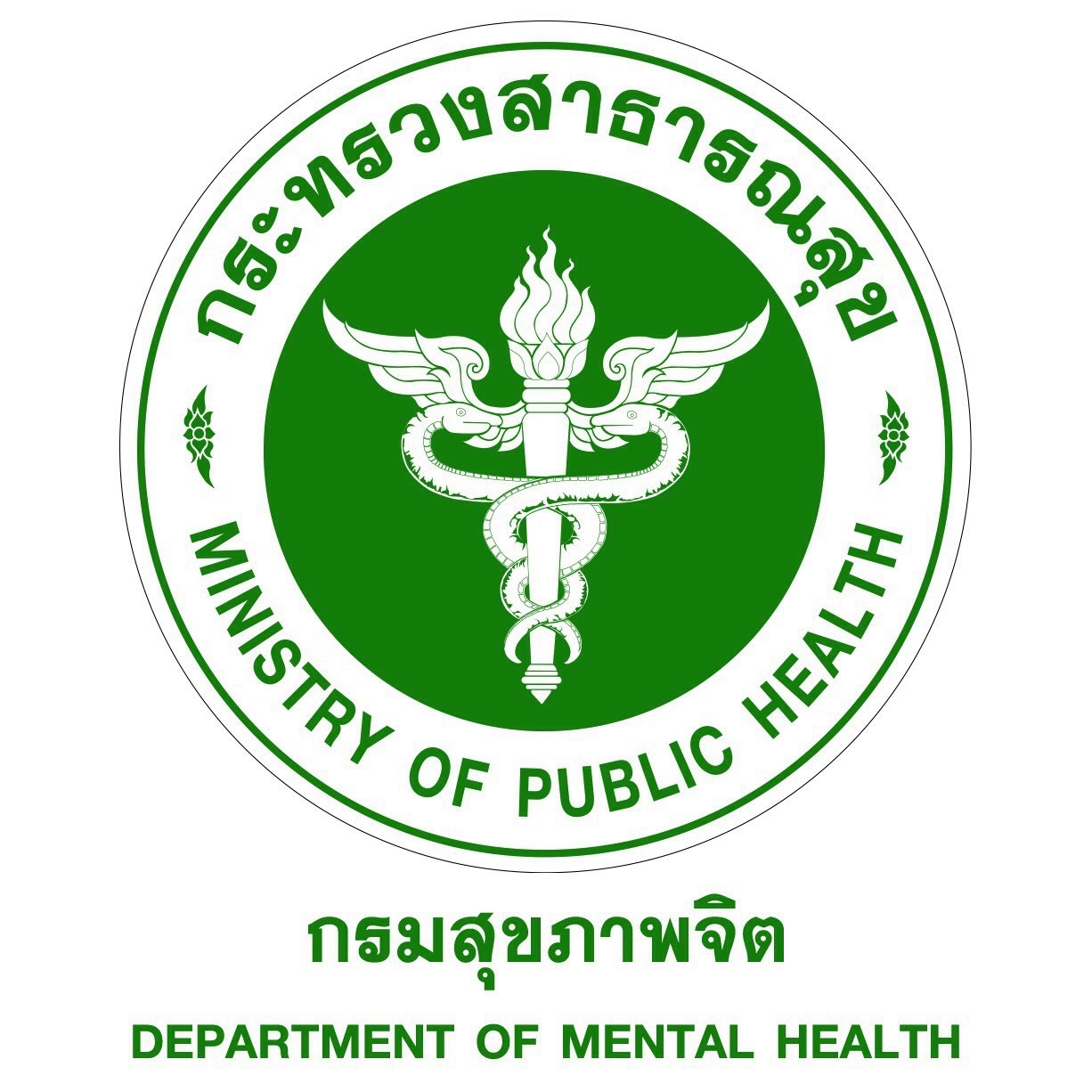 การชม (Praise) – หลักพื้นฐานของการชม
ชมทันที (หรือขณะที่เด็กทำพฤติกรรมที่เราต้องการ)  
ชมเฉพาะพฤติกรรมที่ดี (ไม่ชมเวลาเด็กมีพฤติกรรมไม่เหมาะสม) 
ชมด้านดีทุกด้าน (ให้มากที่สุดเท่าที่จะทำได้) 
ชมทั้งความพยายามและความสำเร็จ(อย่ารอชมเฉพาะเมื่อเด็กทำสำเร็จเพียงอย่างเดียว)
ชมโดยบอกความรู้สึกของเราและพฤติกรรมของเด็ก(เช่น คุณครูชอบมากเลยที่หนูช่วยคุณครูกวาดพื้น)
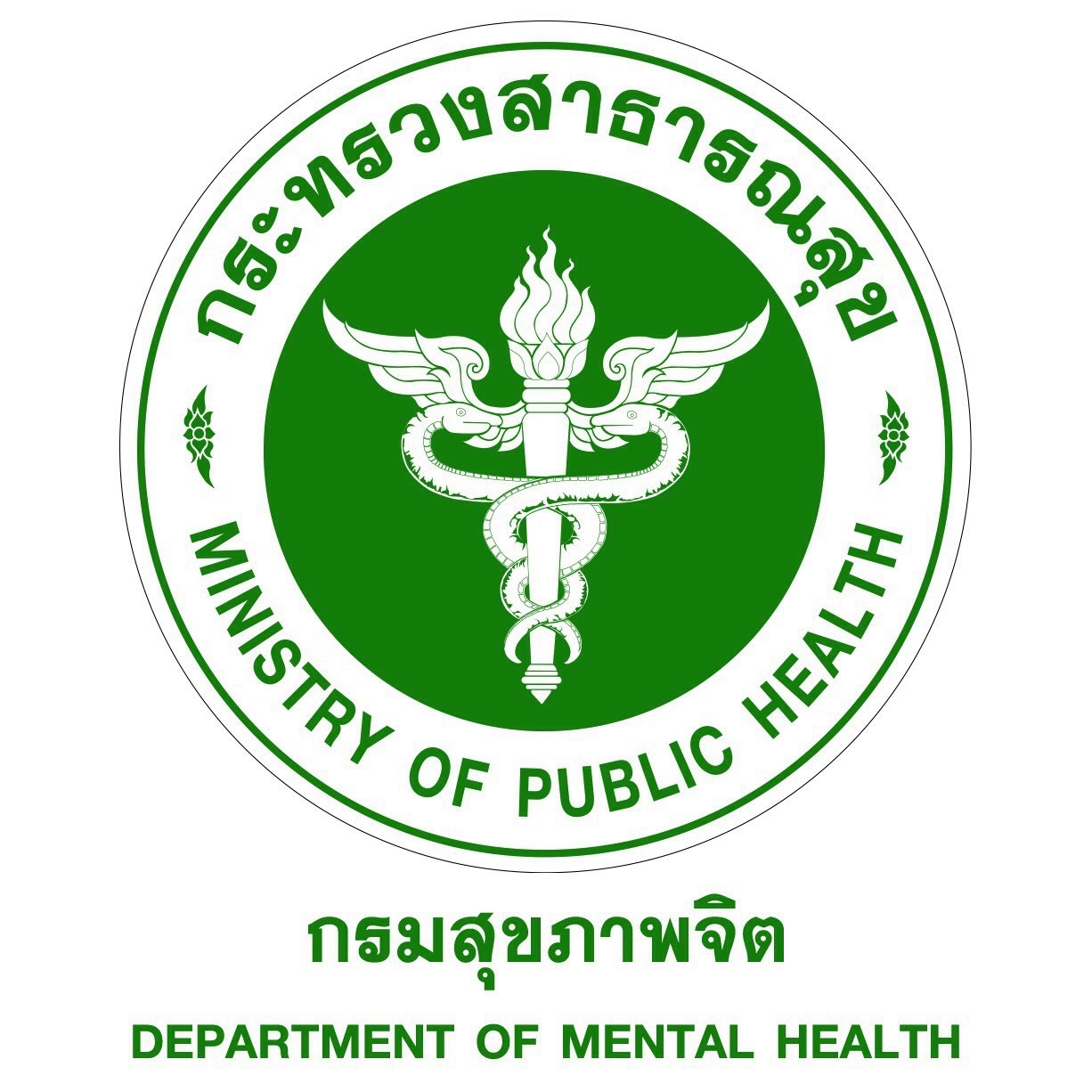 การชม (Praise) – หลักพื้นฐานของการชม
ชมโดยไม่ประชด ตำหนิ วิจารณ์ร่วมไปด้วย
ชมพร้อมกับสบตา โอบกอด หรือสัมผัสตัวเด็กไปด้วย 
ชมด้วยสีหน้าหรือลักษณะท่าทาง (เช่น ส่งสายตา ขยิบตา รอยยิ้ม ผงกศีรษะ   ชูนิ้วโป้ง จับมือกัน ตบเบาๆที่หลัง)
ชมด้วยการเขียน (ใช้สลับกันหรือร่วมกันได้)
ชมอย่างจริงใจ เห็นคุณค่าในความพยายามของเด็กที่ทำพฤติกรรมที่ต้องการ
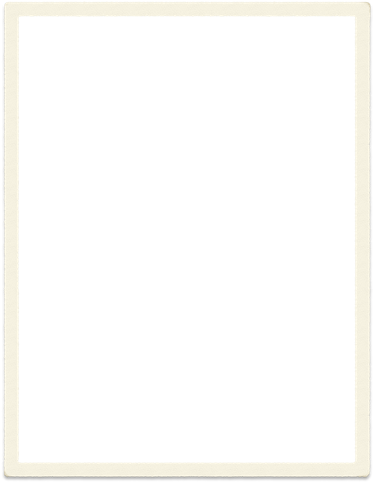 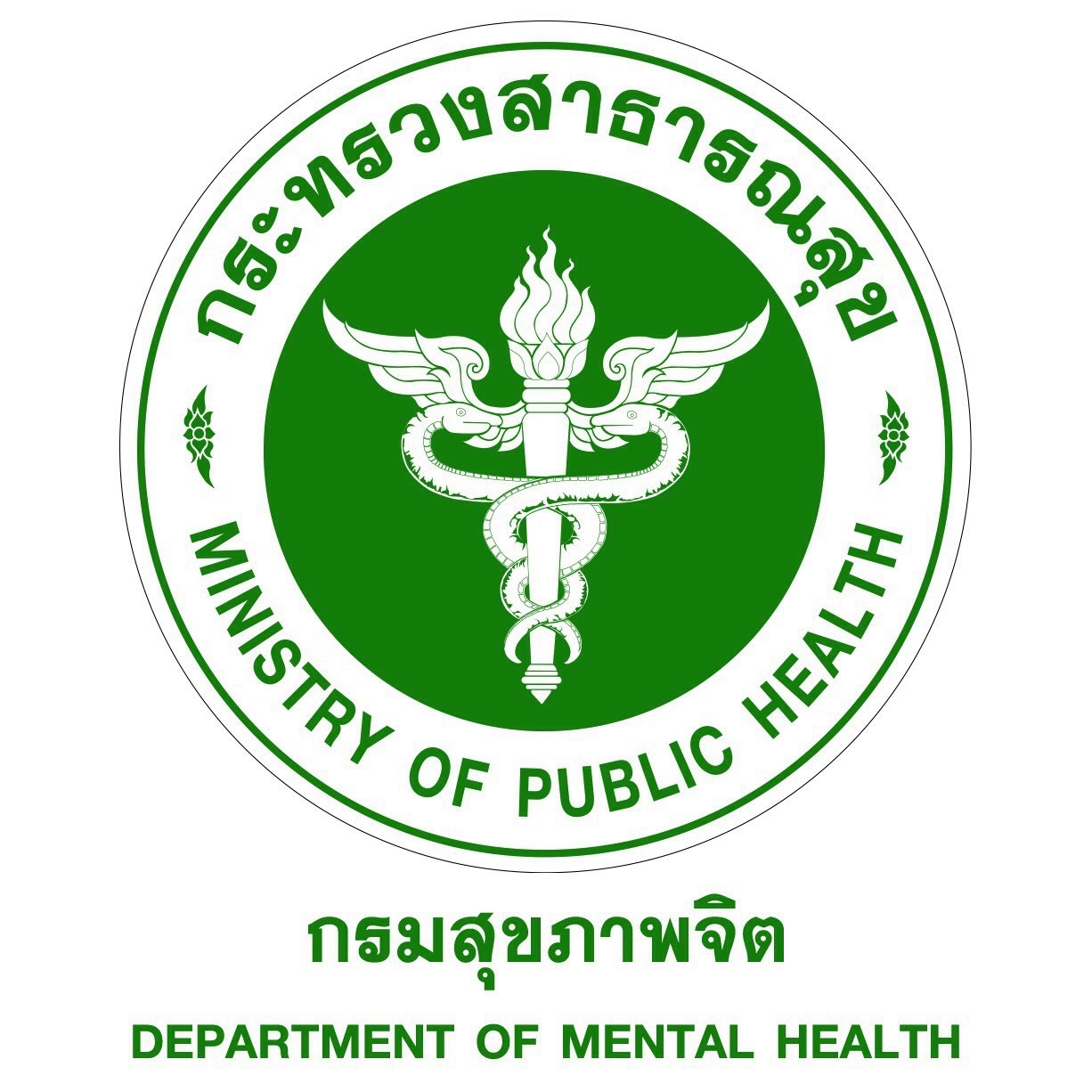 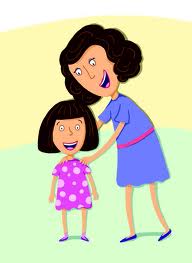 การชม (Praise) – องค์ประกอบของคำชม 3 ประการ
บอกความรู้สึกของเรา
เช่น คุณครูภูมิใจในตัวหนูมาก ฯลฯ 
บอกพฤติกรรมที่เด็กทำ                      
เช่น ที่หนูยอมรับว่าทำผิด ฯลฯ
บอกคุณลักษณะของเด็กเมื่อทำพฤติกรรมนั้น เช่น มีน้ำใจ กล้าหาญ ฯลฯ
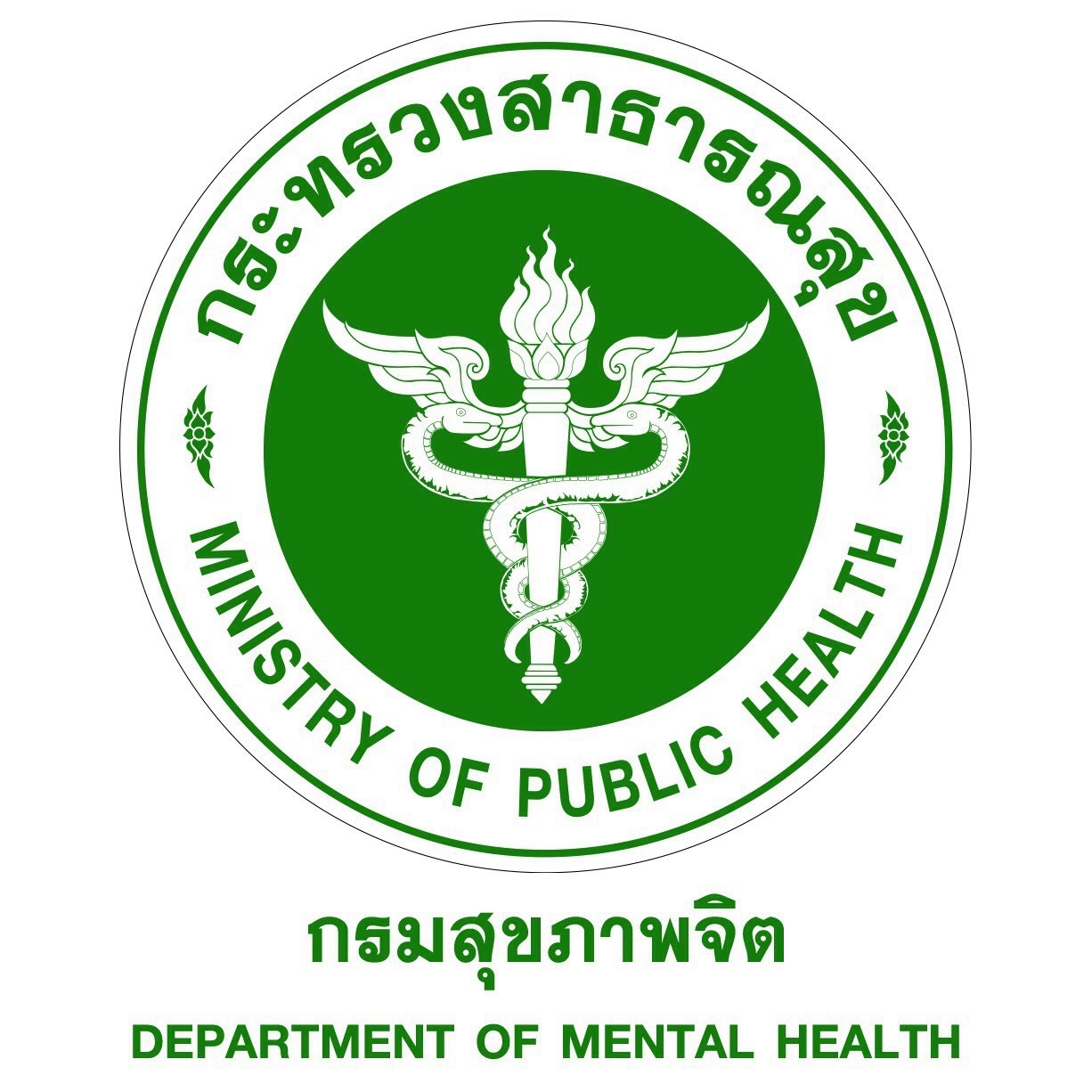 การชม (Praise) – ตัวอย่างคำชมที่ครบองค์ประกอบ
“ชื่นใจจังเลย ที่หนูรินน้ำมาให้คุณครูดื่ม หนูเป็นเด็ก  มีน้ำใจจัง”
“ต้นเป็นหัวหน้าห้องที่น่ารักมาก ช่วยดูแลเพื่อนๆ ตอนคุณครูไม่อยู่ คุณครูภูมิใจในตัวต้นมาก”
“ผลงานชิ้นนี้ยอดเยี่ยมมาก คุณครูเห็นเลยว่าไก่ตั้งใจ   และใช้ความพยายามมาก ทำให้งานออกมาดีแบบนี้”
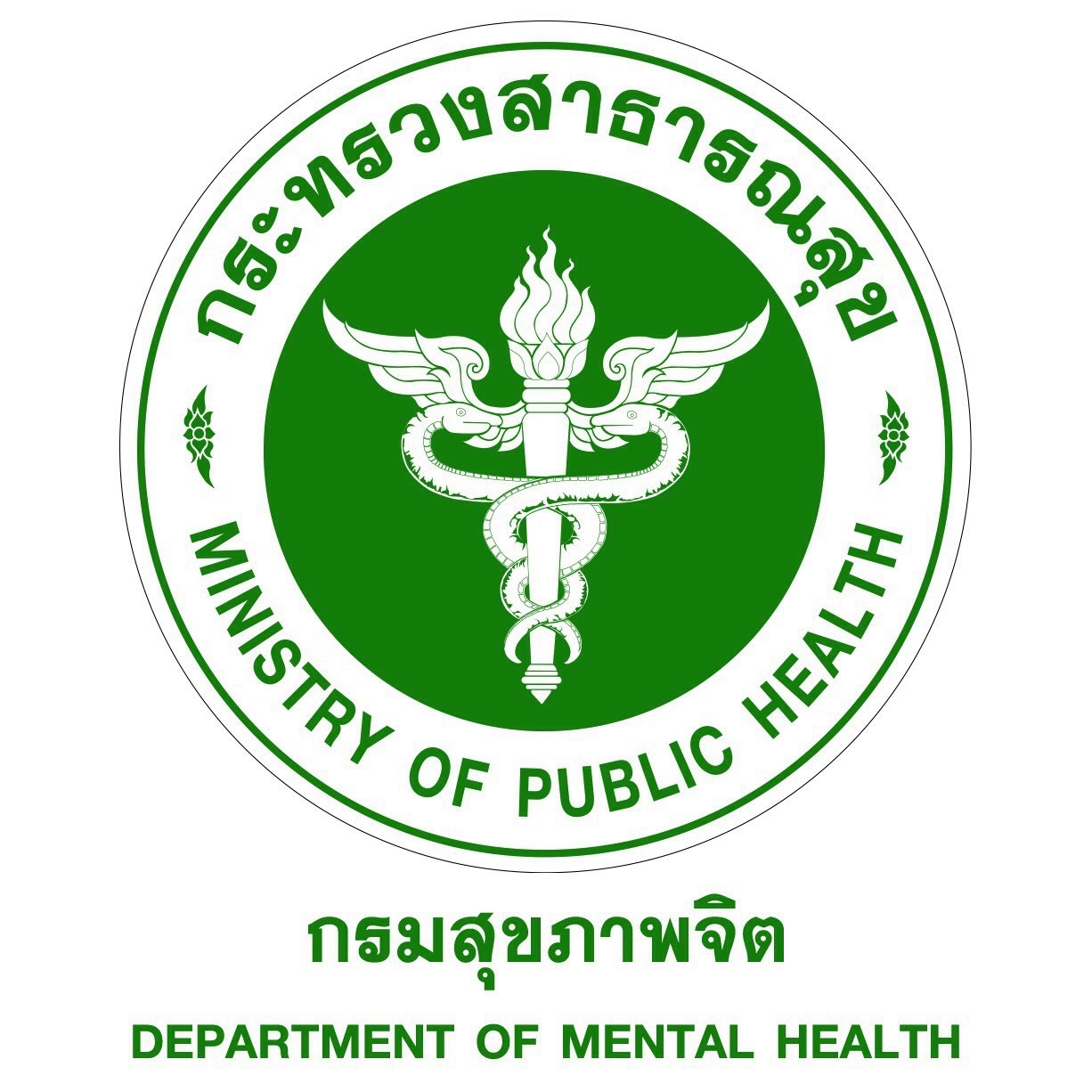 การชม (Praise) – ตัวอย่างคำพูดที่ไม่ควรใช้ในการชม
“เดี๋ยวนี้คุณครูสังเกตว่าหนูขยัน ตั้งใจเรียนมากขึ้น ไม่ขี้เกียจเหมือนแต่ก่อน”
“ดีมากที่เกดพูดความจริงกับคุณครู  ไม่โกหกเหมือนก้อง แบบนั้นใช้ไม่ได้”
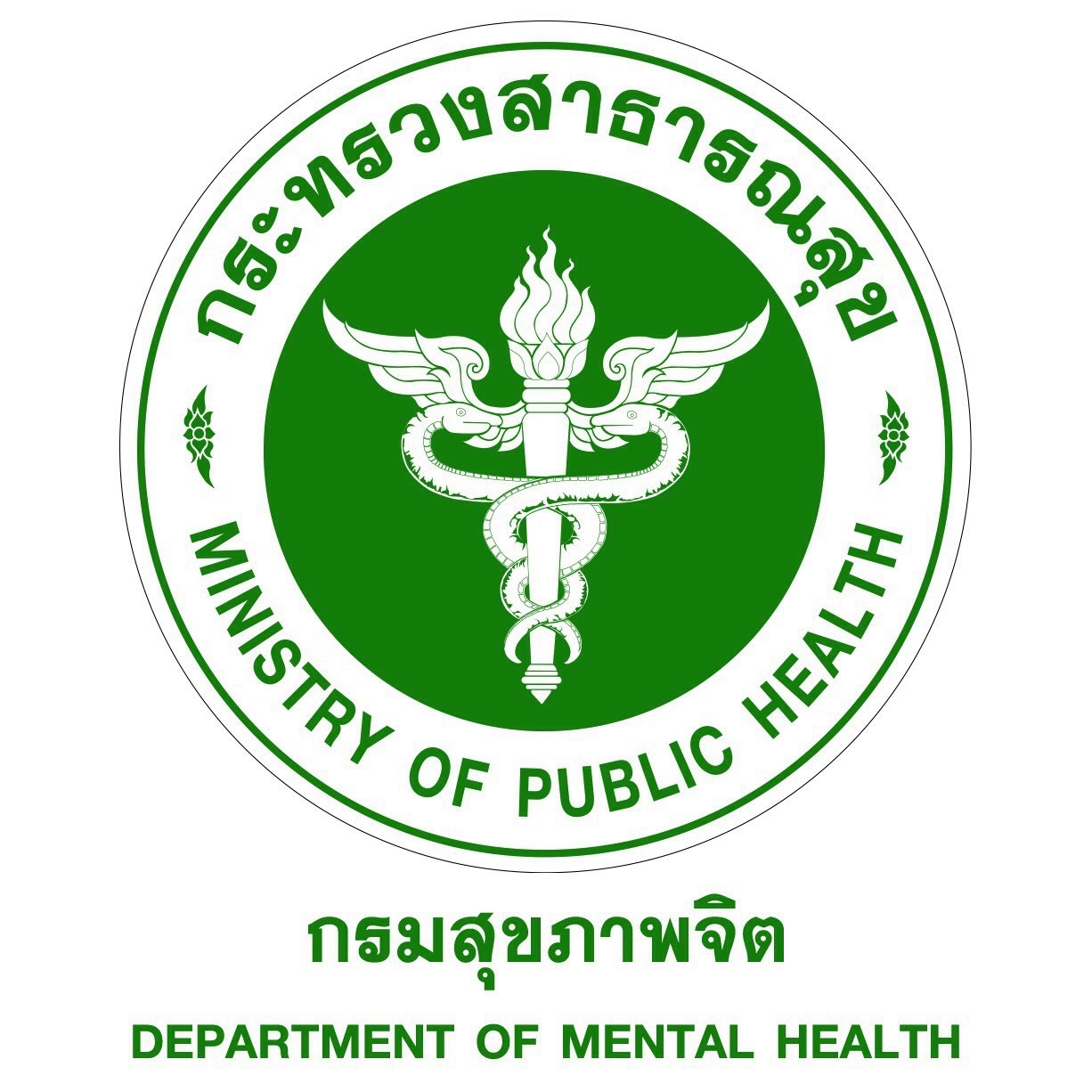 การสื่อสารจากใจ 
(Positive communication)
การฟังอย่างใส่ใจ (active listening)
การใช้ภาษาฉัน (I-message)
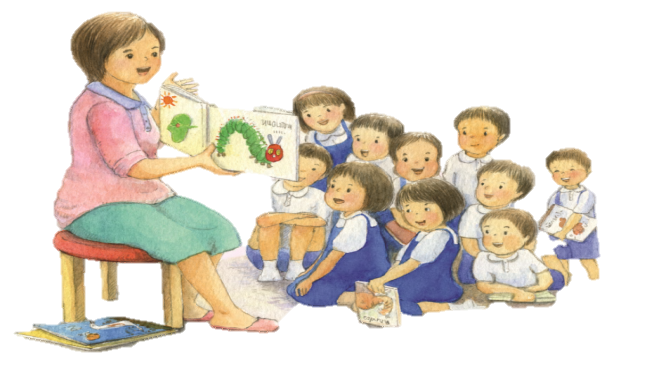 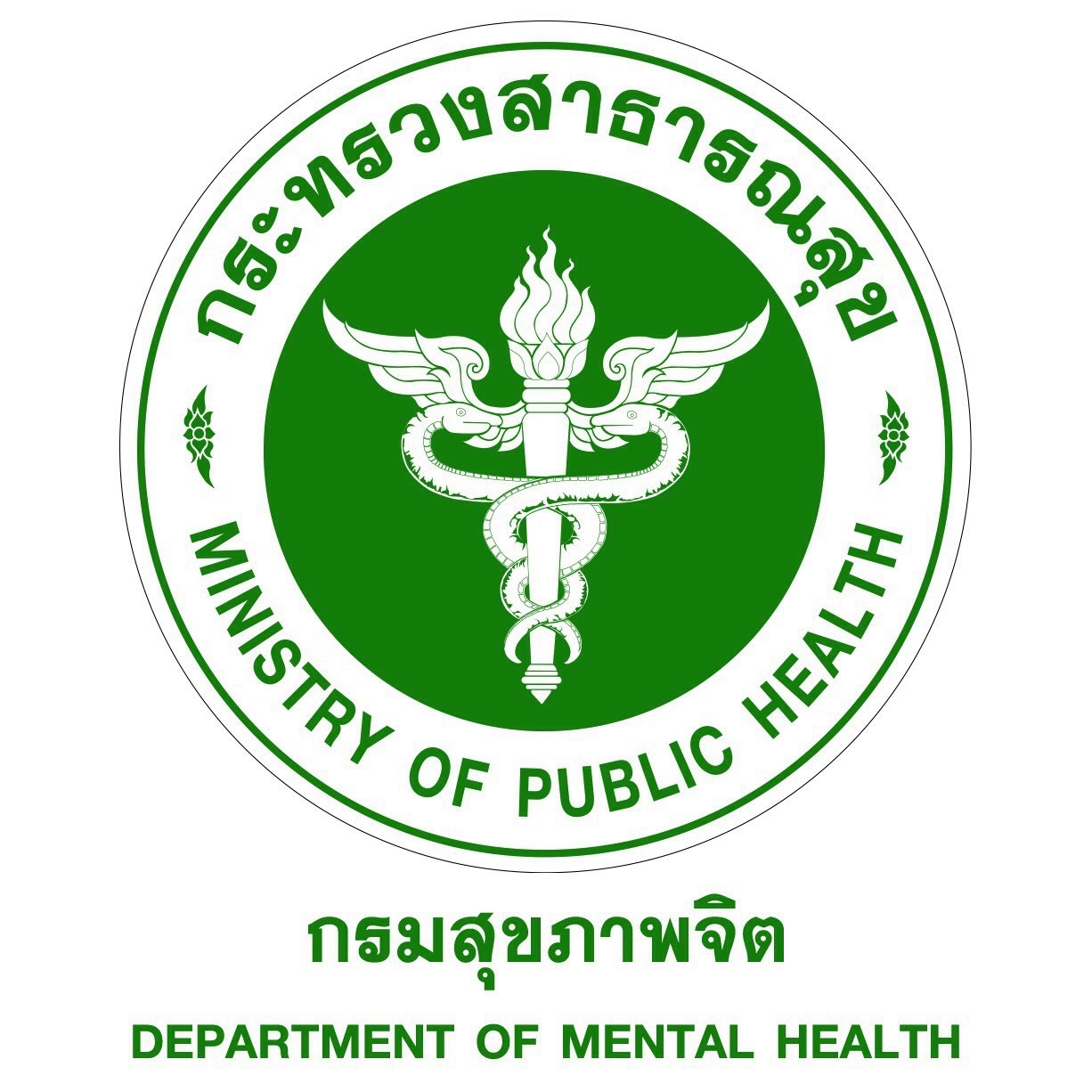 การสื่อสารจากใจ (Positive communication) 
 การฟังอย่างใส่ใจ (active listening)
เป้าหมายของการฟัง 2 ประการ 
ฟังเพื่อรับเนื้อหาสาระ 								            
ฟังเพื่อเข้าใจอารมณ์ ความรู้สึก
เมื่อฝ่ายหนึ่งเริ่มพูด ควรนิ่งและรับฟัง มองหน้า สบตาหรือยิ้ม เพื่อแสดงความสนใจ
รับฟังอย่างตั้งใจ ไม่พูดแทรกในขณะที่อีกฝ่ายกำลังพูด
ใช้คำพูดที่แสดงความเข้าใจในอารมณ์และความรู้สึก
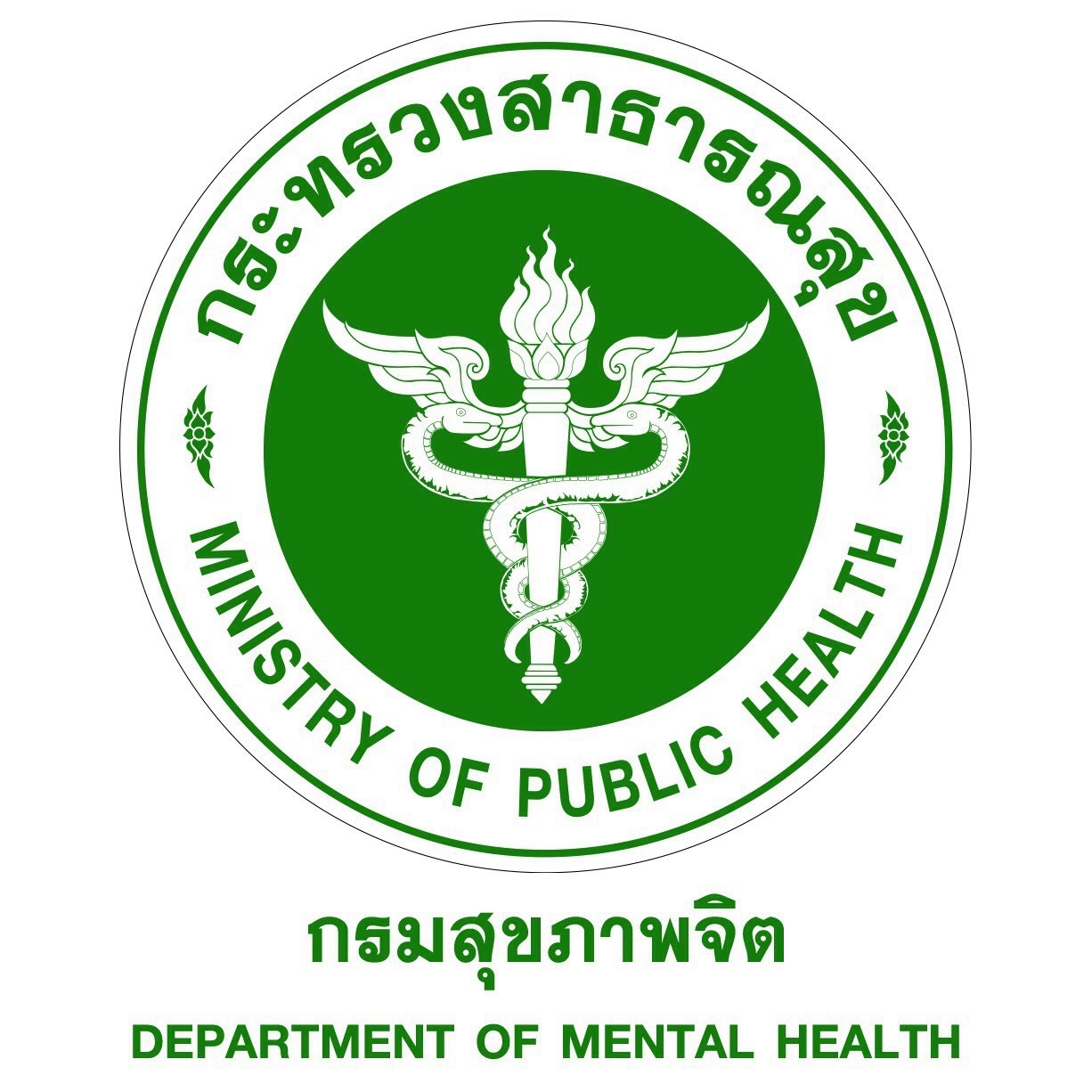 การสื่อสารจากใจ (Positive communication) - ภาษาฉัน (I-message)
การสื่อสารที่ผู้พูดขึ้นต้นประโยคโดยการใช้สรรพนามแทนตัวเอง                    สื่อความรู้สึก ความต้องการของตนเองให้ผู้ฟังรับทราบ
“คุณครูเสียใจที่ไม่เคยรู้เรื่องนี้มาก่อน หนูลองเล่าให้คุณครูฟังซิว่าเรื่องราวเป็นอย่างไร”
“คุณครูอยากให้หนูลองพยายามอีกครั้ง”
“คุณครูไม่ได้เสียใจที่แก้วแตก แต่คุณครูเสียใจที่หนูไม่บอกความจริงกับคุณครู”
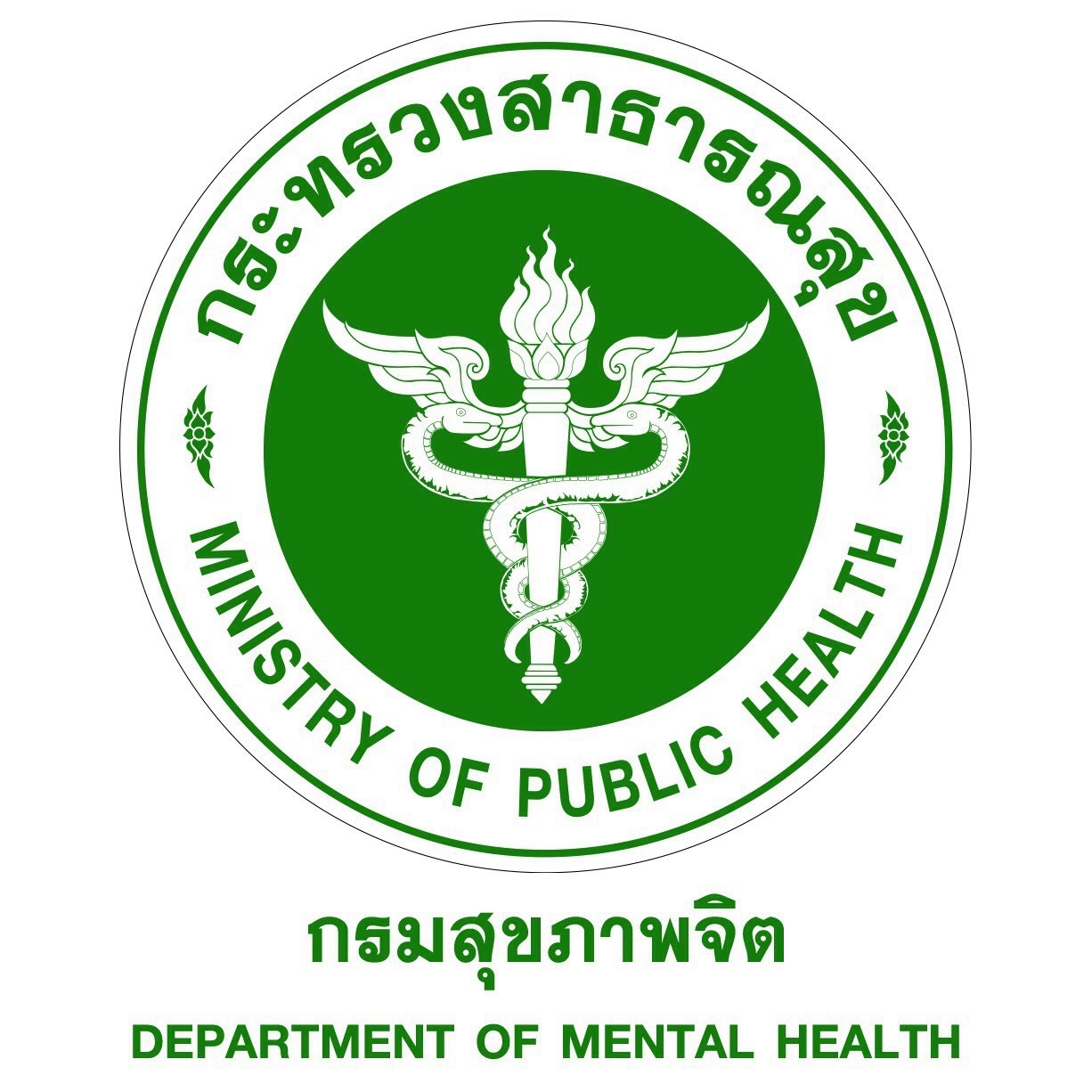 การสื่อสารจากใจ (Positive communication) - ข้อดีของภาษาฉัน (I-message)
ผู้พูดเข้าใจ แยกแยะความรู้สึกของตัวเองได้ชัดเจน
ผู้ฟังเข้าใจอารมณ์และความต้องการของผู้พูด
ไม่เกิดผลกระทบทางลบจากการสื่อสารไม่ตรงไปตรงมา
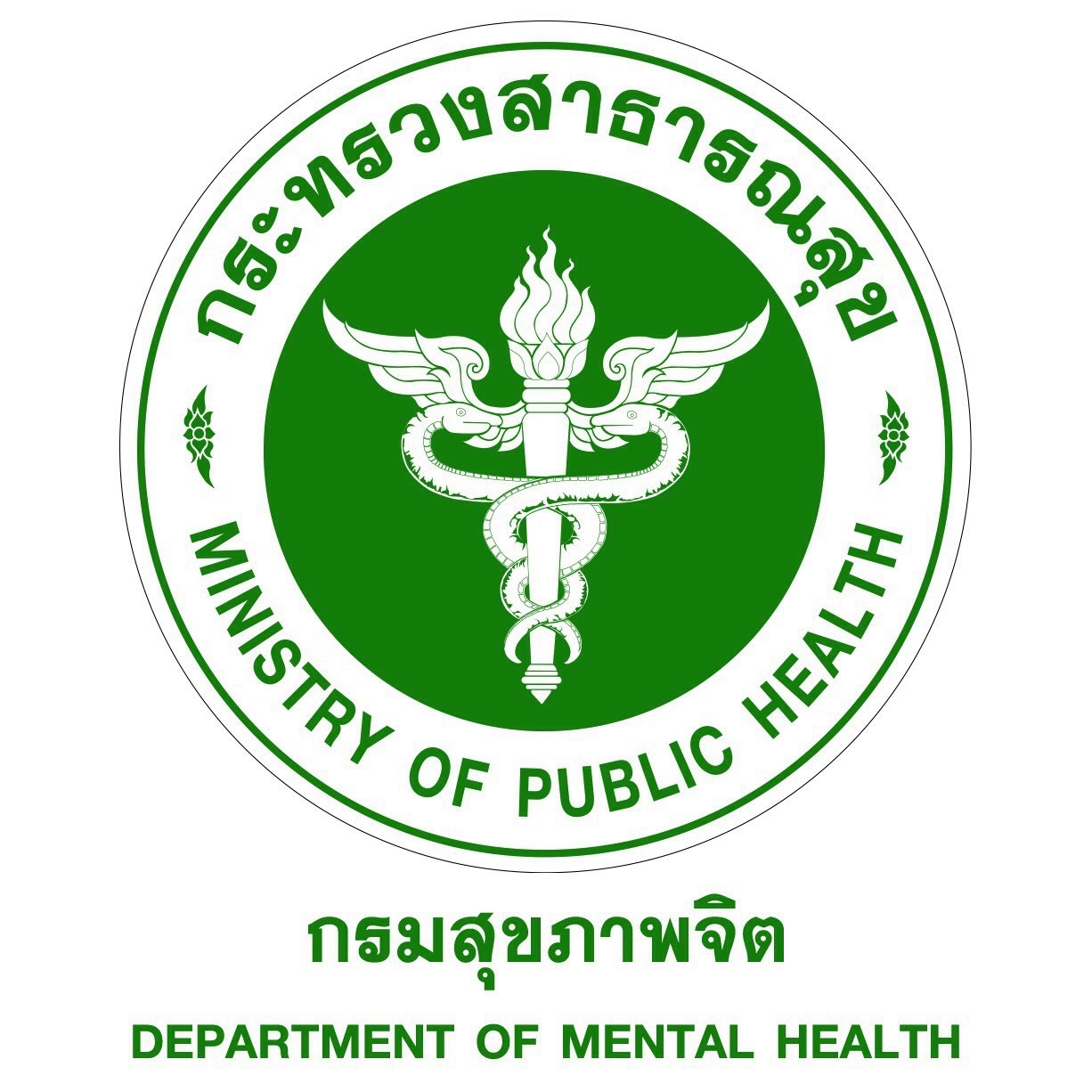 การให้รางวัล (Rewards) -
8 ข้อควรปฏิบัติเมื่อให้รางวัลเด็ก
กำหนดพฤติกรรมที่ต้องการให้เด็กทำให้แน่นอน ชัดเจน เป็นพฤติกรรมที่เด็กทำได้ และมีโอกาสได้รางวัล
ให้รางวัลทันทีเมื่อเด็กแสดงพฤติกรรมที่ต้องการ
ขณะให้รางวัลควรชม ยิ้ม โอบกอดไปด้วย
อธิบายกับเด็กว่าทำพฤติกรรมอะไรจึงได้รางวัล
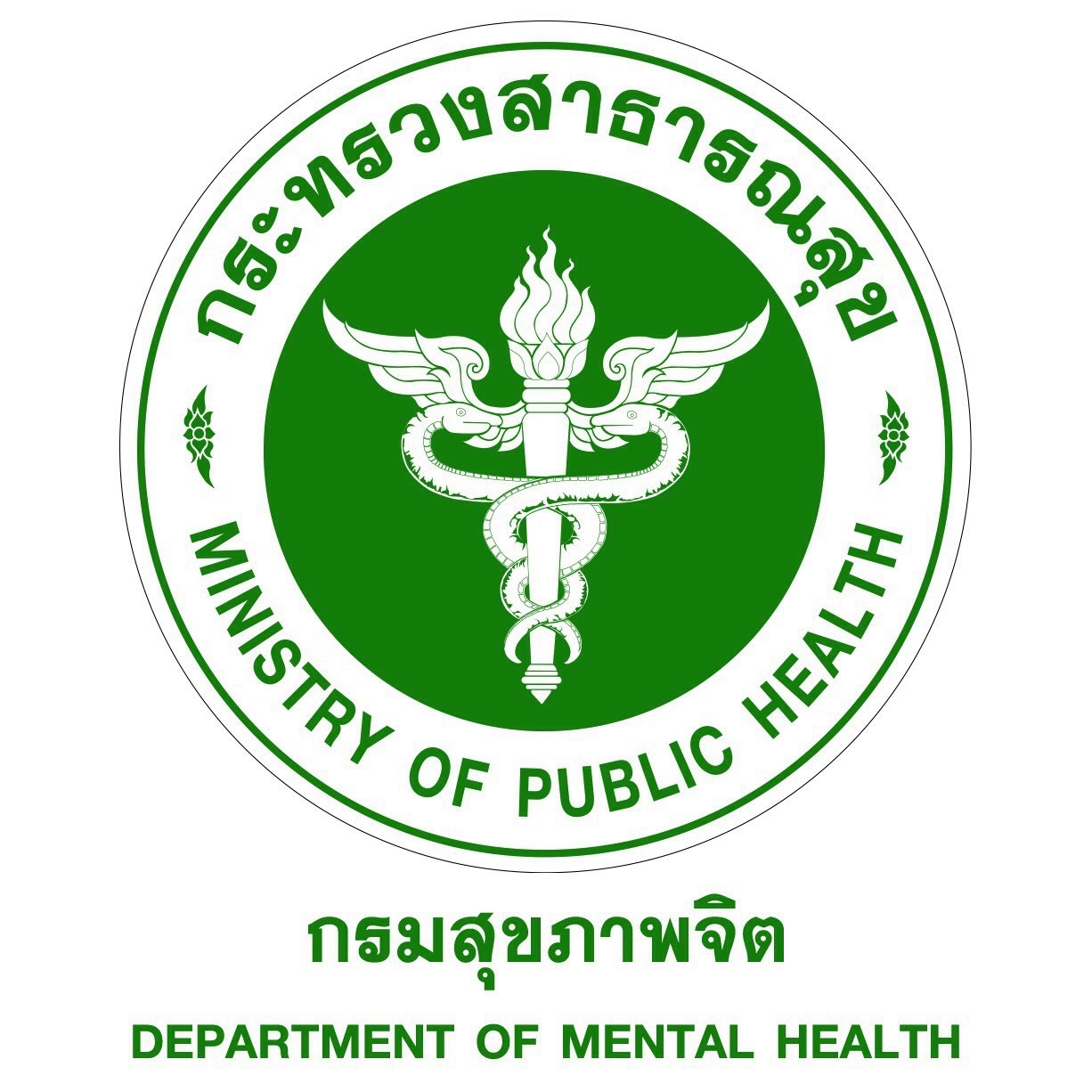 การให้รางวัล (Rewards) -
8 ข้อควรปฏิบัติเมื่อให้รางวัลเด็ก
อย่าให้รางวัลก่อนเด็กจะแสดงพฤติกรรมที่ต้องการ 
ให้รางวัลเฉพาะเมื่อเด็กทำดี อย่าให้รางวัลเพื่อหยุดพฤติกรรมไม่ดีของเด็ก (ติดสินบน)
อาจบอกของรางวัลแก่เด็กล่วงหน้า แต่เก็บไว้ก่อน ค่อยให้เมื่อเด็กแสดงพฤติกรรมที่ดีแล้ว
ไม่ควรกำหนดล่วงหน้าว่าเด็กจะได้รางวัลเมื่อไหร่ จะทำให้เด็กแสดงพฤติกรรมดีต่อไปเรื่อยๆ
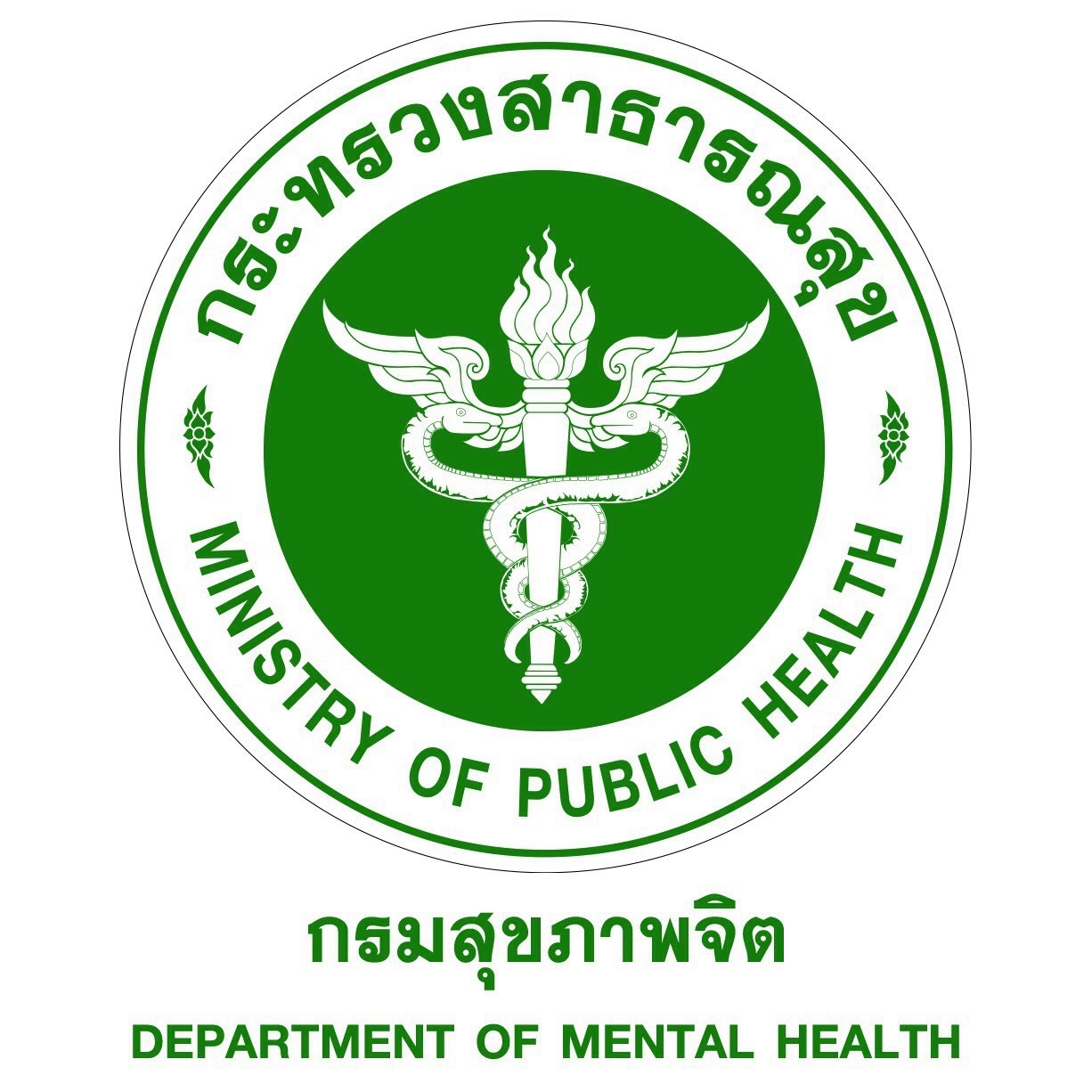 การให้รางวัล (Rewards) -
รางวัล ต่อรอง สินบน
การให้รางวัล
กติกา +    พฤติกรรมที่ดี
เด็ก
ได้ในสิ่งที่
ต้องการ
การต่อรอง
(จนมุม)
ไม่มีกติกา + พฤติกรรมที่ดี
การติดสินบน
(ตัดรำคาญ)
พฤติกรรมไม่ดี      ไม่ว่าจะมีกติกาหรือไม่
ให้เด็กพูด
ทวนสิ่งที่
คุณครูต้องการ
ให้เด็ก
ปฏิบัติ
ออกมา
บอกความต้องการ
ของคุณครูให้เด็กฟัง
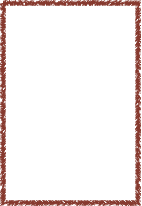 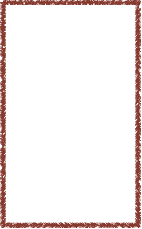 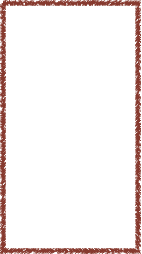 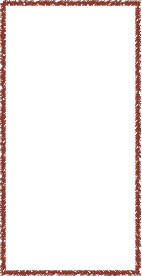 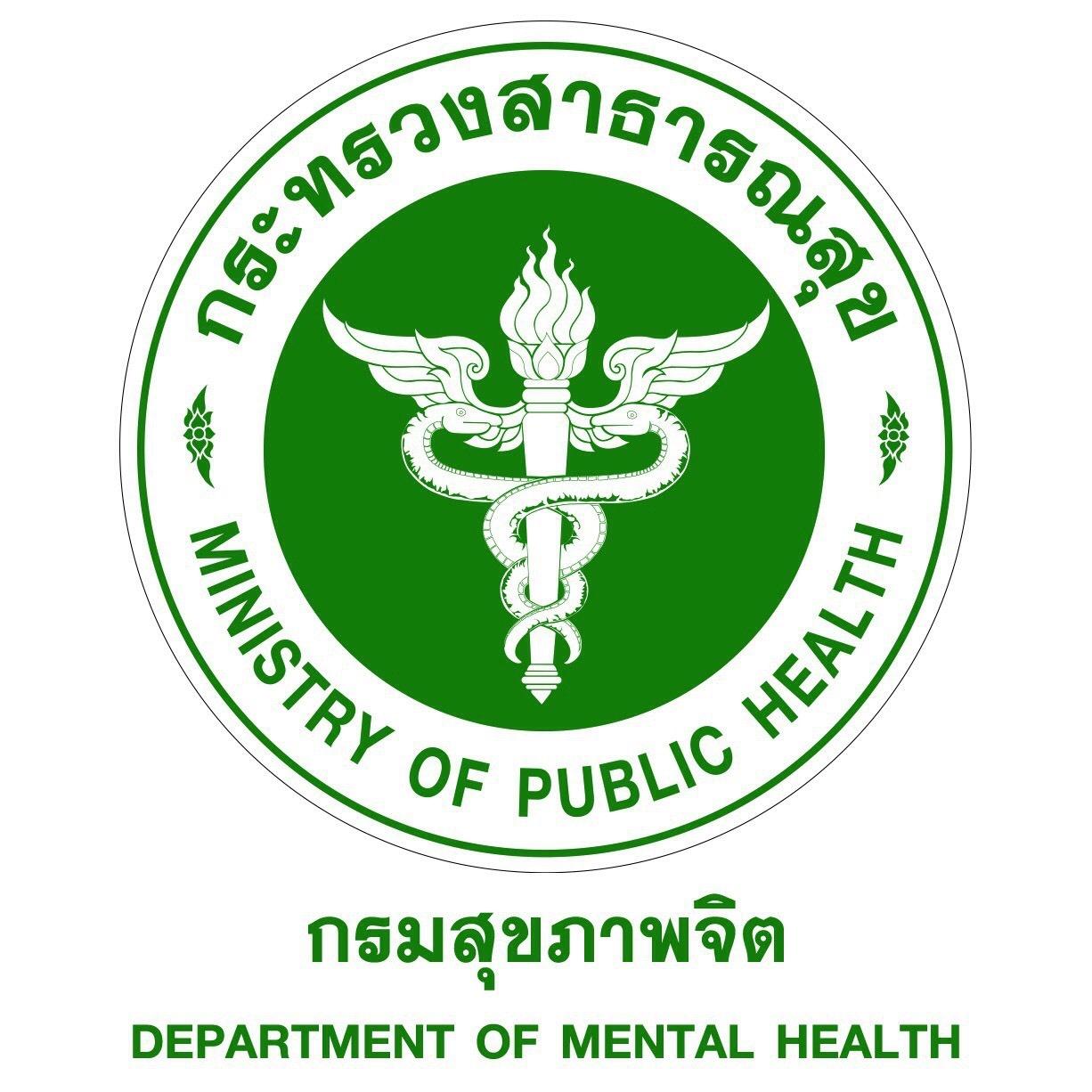 หนักแน่น เอาจริง และไม่ใจอ่อนหากเด็กไม่ยอมปฏิบัติตามกติกา
แนวทางปฏิบัติเพื่อการแก้ปัญหาพฤติกรรม
3
5
1
4
2
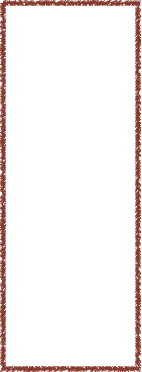 กำหนด
พฤติกรรม
ของเด็กที่
คุณครูต้องการ
แก้ไข
ให้ชัดเจน
บอกสิ่งที่จะ
เกิดกับเด็ก
เมื่อเด็กทำตามหรือไม่ทำตามสิ่งที่คุณครูต้องการ
(กำหนดกติกา)
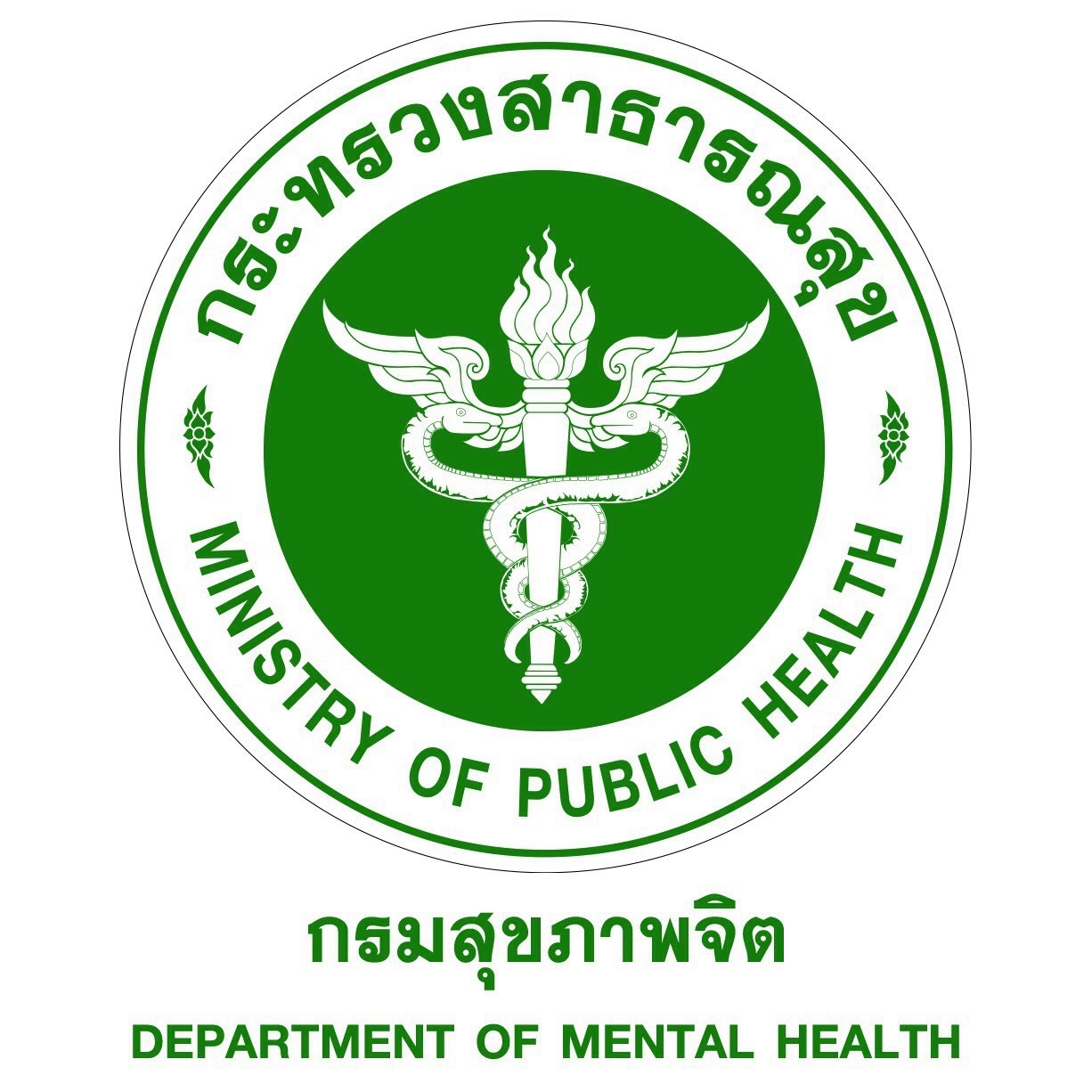 5 เทคนิคสำคัญในการปรับพฤติกรรม
กติกาที่เข้าใจ 
คำชมที่ถูกใจ
รางวัลที่ชอบใจ
…………………….
………………..…..
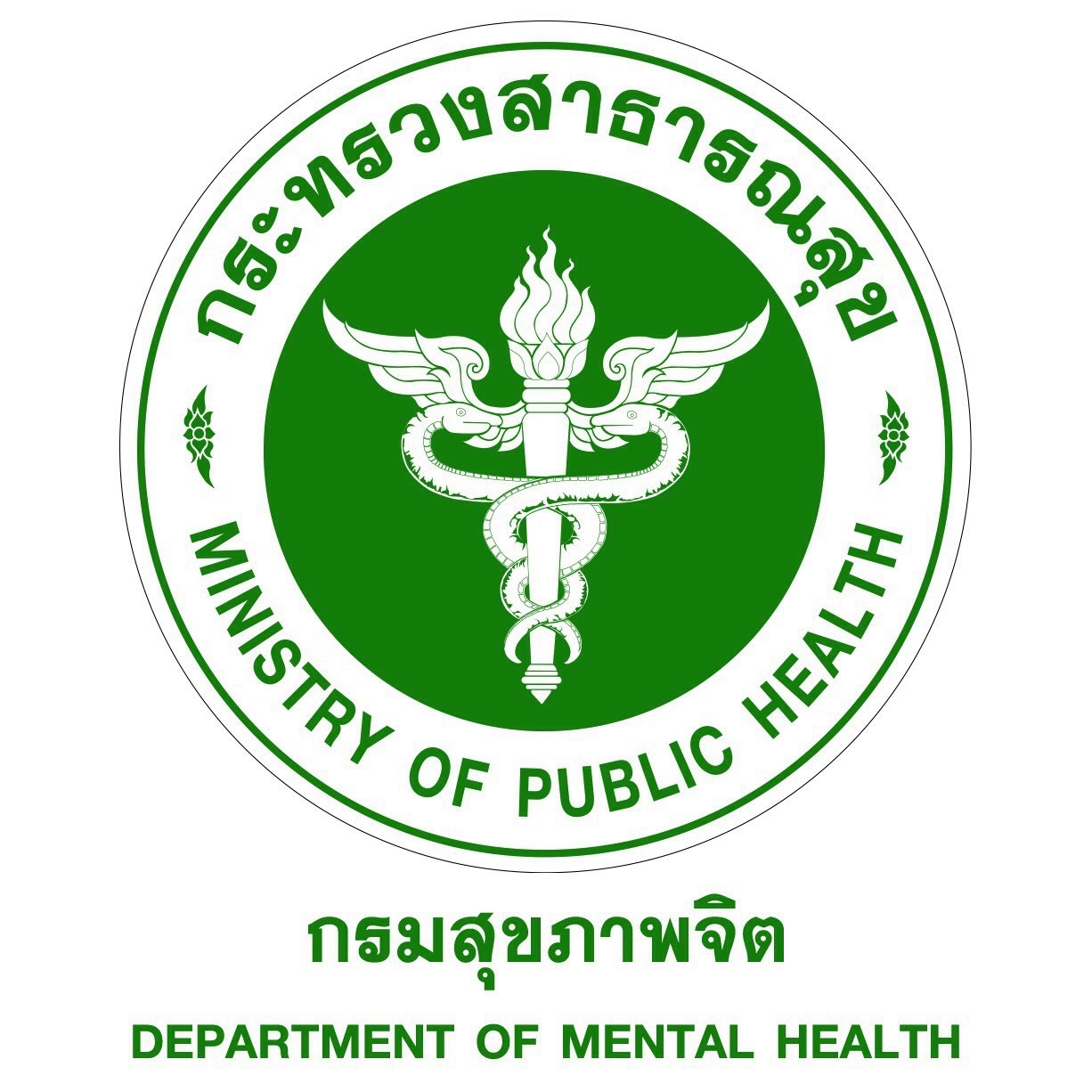 การลงโทษที่ฝังใจ
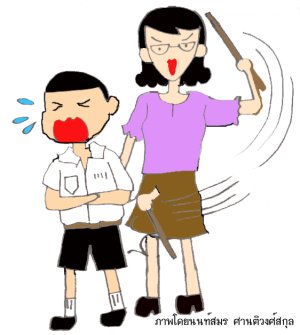 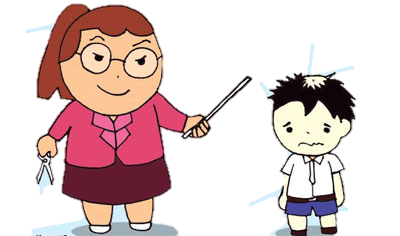 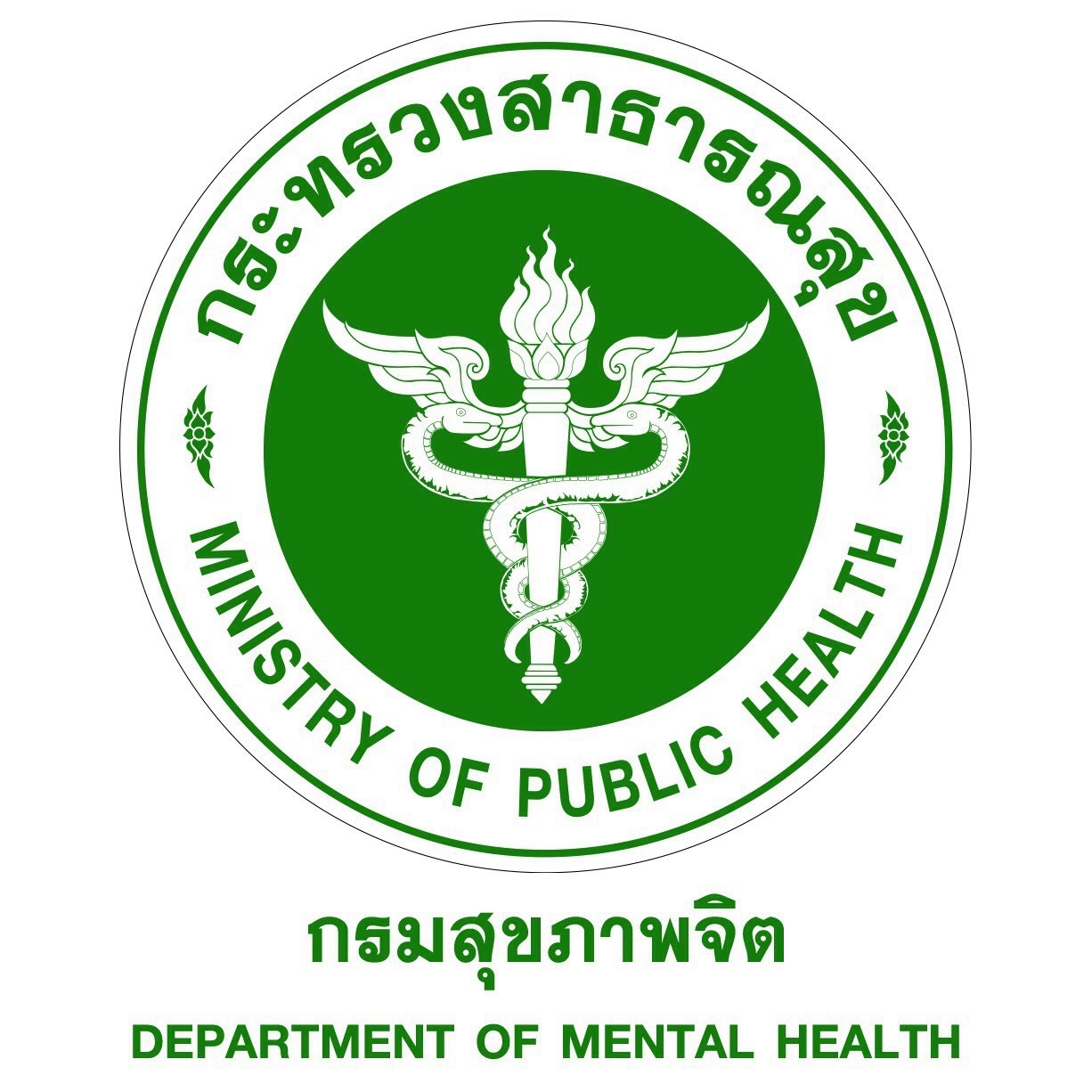 การลงโทษที่ฝังใจ
สมาชิกกลุ่มทบทวนประสบการณ์ “การลงโทษที่ฝังใจหรือคำพูดที่แทงใจ” จากคุณครูในอดีต และตอบคำถามในใบงานที่ 2     (หน้า 4)
การลงโทษที่คุณครูทำแล้วทำให้เรารู้สึกไม่ชอบหรือ      รู้สึกไม่ดีกับคุณครู?
คำพูดที่ท่านพูดแล้วเรารู้สึกไม่ชอบหรือไม่มีความสุขที่ได้ฟังในเวลานั้นคุณครูพูดอะไร? ทำให้เรารู้สึกอย่างไร?
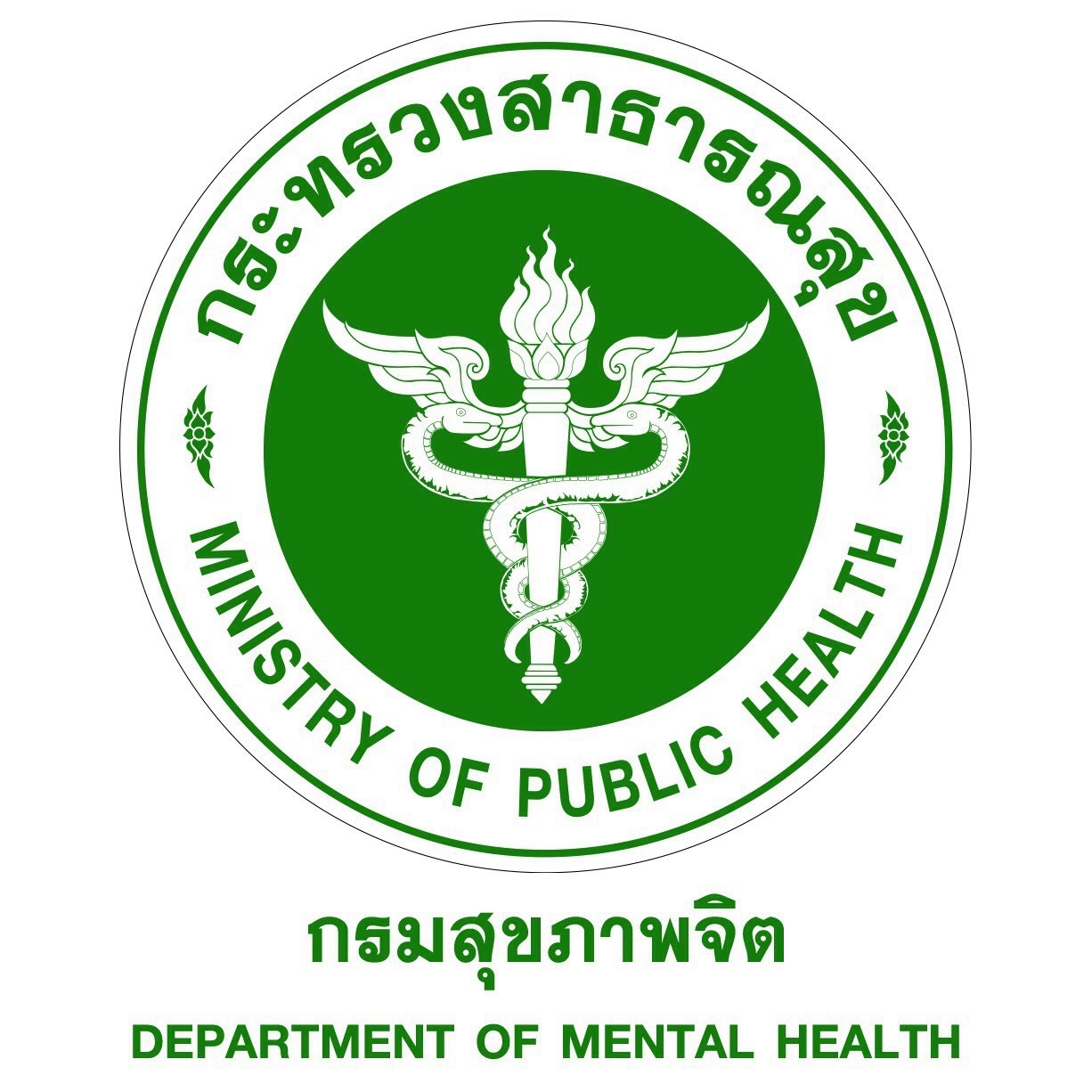 การลงโทษที่ฝังใจ
จับกลุ่มย่อย 4 คน แลกเปลี่ยนประสบการณ์ “การลงโทษที่ฝังใจหรือคำพูดที่แทงใจ”     โดยผลัดกันเล่าคนละ 5 นาที สมาชิกฟังอย่างตั้งใจแล้วช่วยกันรวบรวม 							  - ลักษณะการลงโทษที่ฝังใจ 3 ข้อ                                           			         - คำพูดที่แทงใจ 2 ข้อ
ตัวแทนแต่ละกลุ่มย่อยนำเสนอการลงโทษที่ฝังใจและคำพูดที่แทงใจทั้ง 5 ข้อที่สรุปมาได้ในกลุ่มใหญ่
ตัวแทนกลุ่มใหญ่นำเสนอการลงโทษที่ฝังใจและคำพูดที่แทงใจ       ทั้ง 5 ข้อที่สรุปมาได้ในห้องรวม
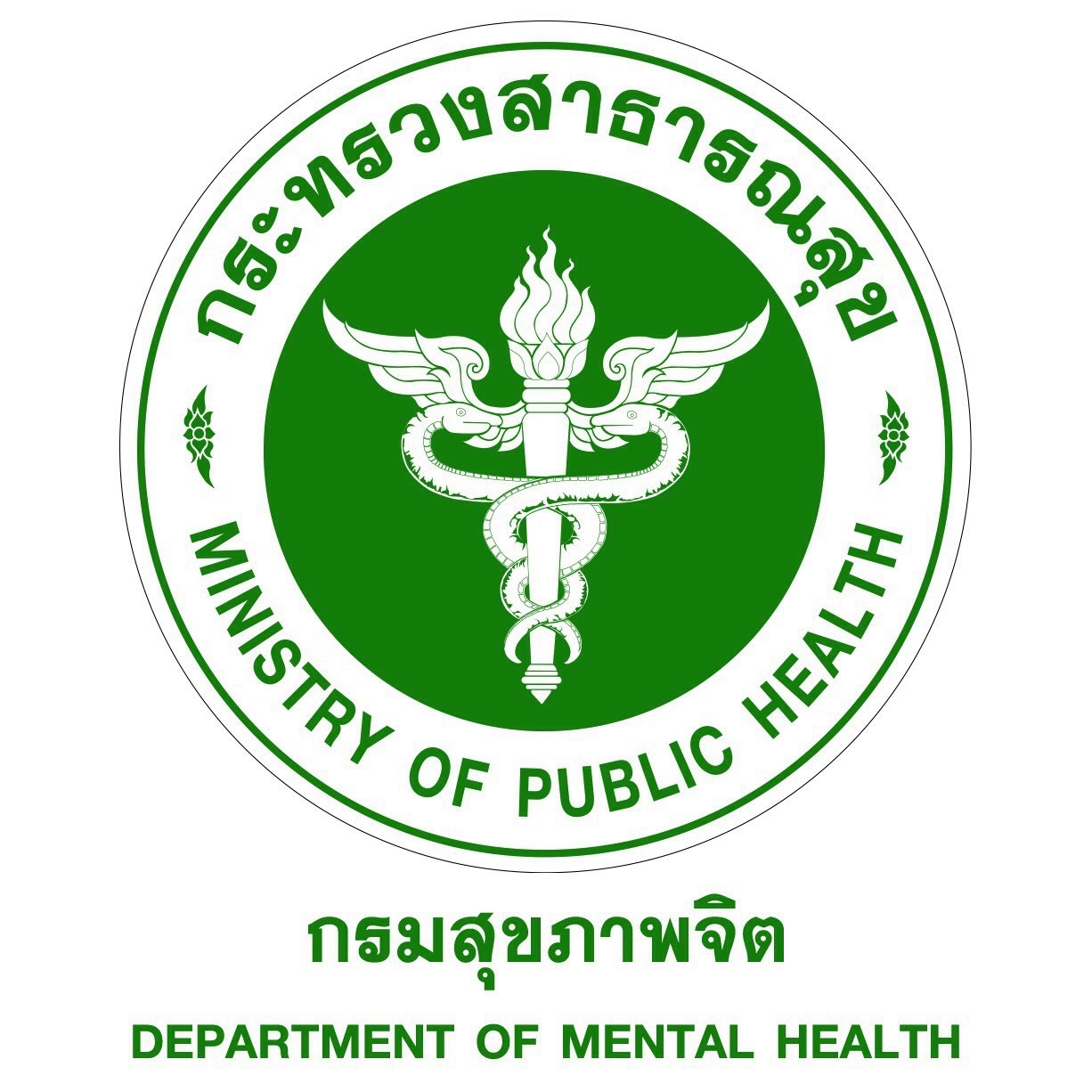 การลงโทษที่ฝังใจ
8 ข้อควรปฏิบัติเพื่อให้การลงโทษมีประสิทธิภาพ
1.   ลงโทษระหว่างหรือทันทีที่เด็กแสดงพฤติกรรมที่ไม่เหมาะสม
2.   ความรุนแรงของการลงโทษต้องพอเหมาะกับความผิดที่เด็กทำ
3.   หลีกเลี่ยงการลงโทษด้วยการตีหรือใช้ความรุนแรง
4.   ไม่ลงโทษในลักษณะประจาน หรือทำให้เด็กเสียหน้า
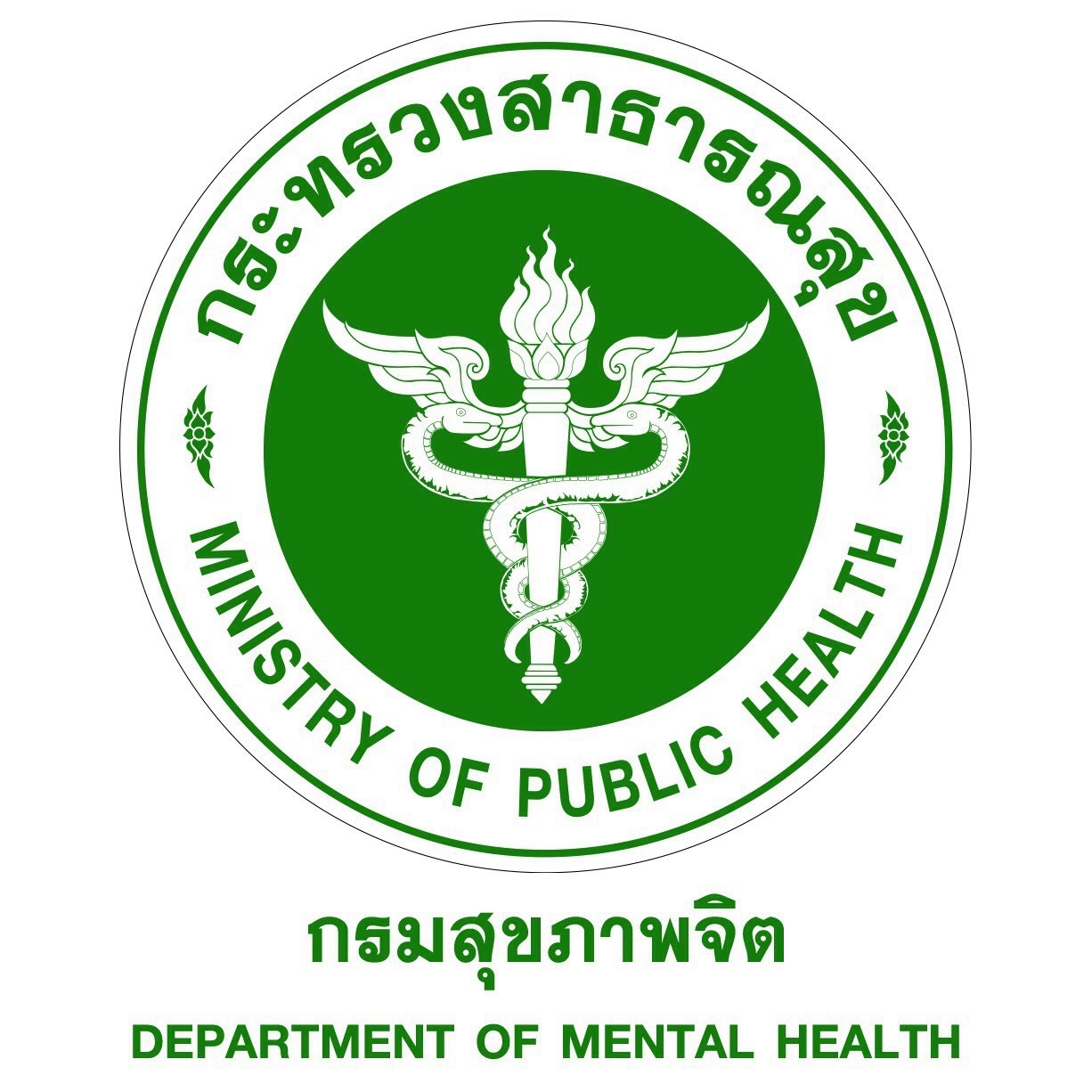 การลงโทษที่ฝังใจ
8 ข้อควรปฏิบัติเพื่อให้การลงโทษมีประสิทธิภาพ
5.    ควรเตือนหรือออกคำสั่งอย่างจริงจัง ก่อนจะลงโทษตาม ข้อตกลง
      - ขยับเข้าไปใกล้ตัวเด็กมากที่สุด แตะตัวเด็กเบาๆ มองหน้าเด็กขณะพูด
     - บอกข้อตกลงด้วยน้ำเสียงหนักแน่นว่าพฤติกรรมอะไรที่ทำไม่ถูกต้อง             จะเกิดอะไรขึ้นถ้ายังทำอยู่ 
	- ใช้คำพูดที่ “สั้น กระชับ เข้าใจง่าย” ไม่บ่น ไม่ขู่
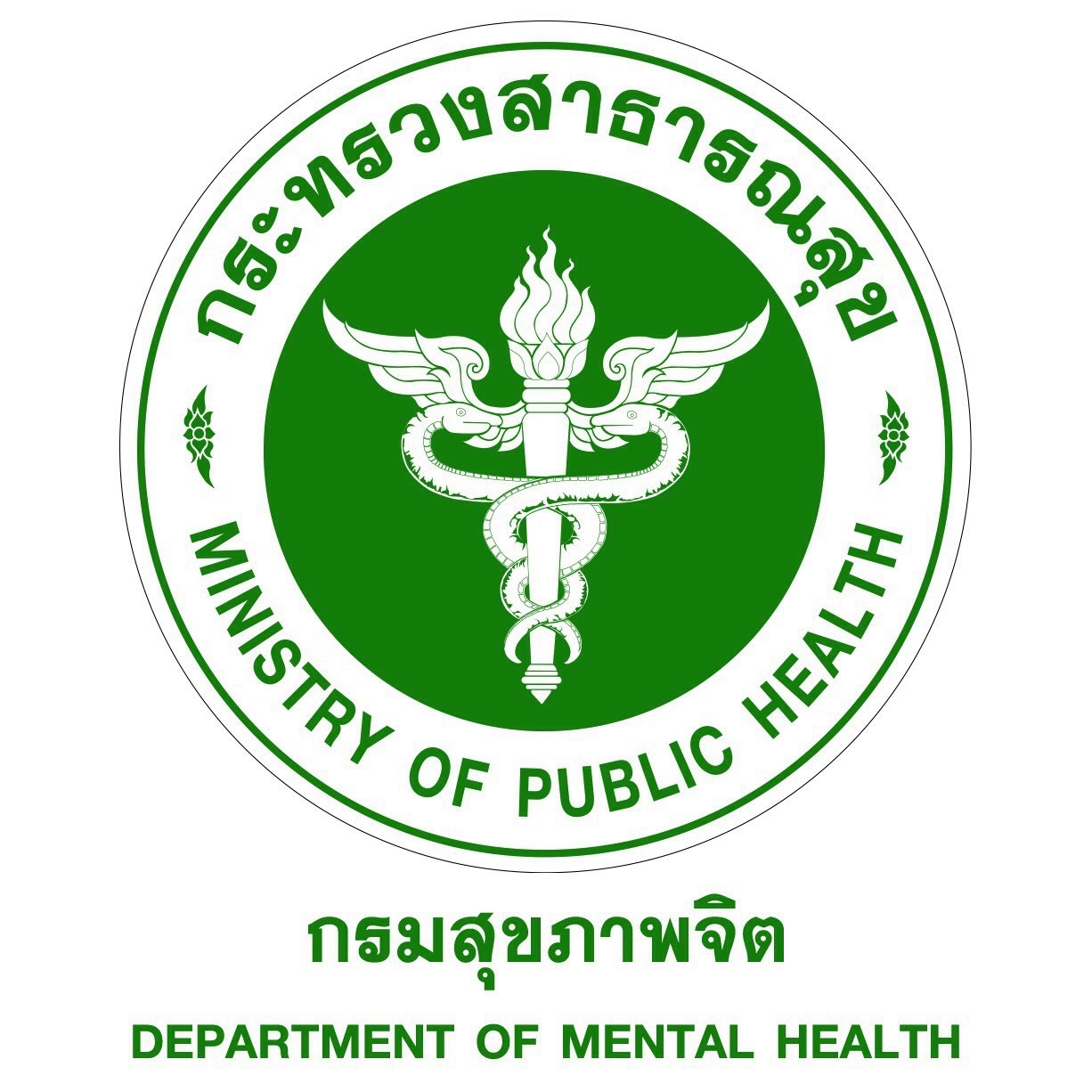 การลงโทษที่ฝังใจ
8 ข้อควรปฏิบัติเพื่อให้การลงโทษมีประสิทธิภาพ
6.   ผู้ใหญ่ทุกคนที่อยู่รอบตัวเด็กควรใช้วิธีการลงโทษที่เป็น	แนวทางเดียวกัน        ไม่ขัดแย้งกันเอง หรือคอยให้ท้ายเด็ก
7.   การลงโทษทุกครั้งที่ทำผิด และสม่ำเสมอ ได้ผลดีกว่าการ	ลงโทษอย่างรุนแรงครั้งเดียว
8.   หลังเสร็จสิ้นการลงโทษ ควรใช้เทคนิคสร้างวินัยเพื่อส่งเสริม	พฤติกรรมทางบวกร่วมด้วย เช่น มองหาจุดดีเพื่อชม หรือให้	รางวัล
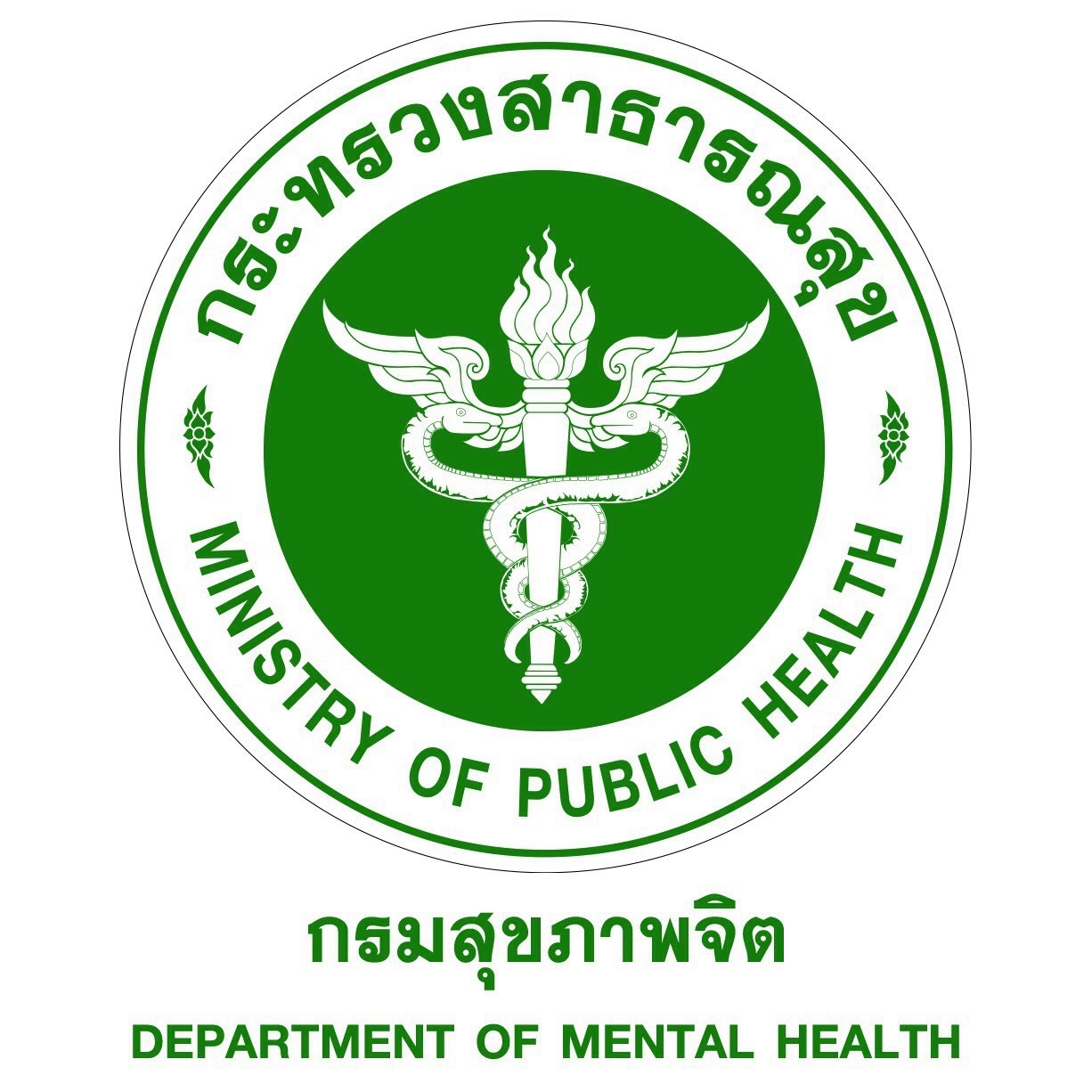 การลงโทษ 
4 เทคนิคการจัดการพฤติกรรมไม่พึงประสงค์ของเด็ก
Time out -แยกเด็ก เพื่อหยุดพฤติกรรมที่ไม่เหมาะสม และฝึกการควบคุมอารมณ์โดยไม่ดุ ไม่ปลอบ ไม่ขู่ ไม่ตี 	
หยุดพักกิจกรรมที่ทำอยู่ชั่วคราว ให้นั่งเก้าอี้ในมุมสงบ			       		
- มุมสงบ ??? ระยะเวลา ???
2. Removal of privileges - ตัดสิทธิ์ ริบของ งดกิจกรรม						             - ตกลงกติกาให้ชัดเจนว่าอะไรที่ทำไม่ถูกต้อง เด็กจะเสียอะไร  จะได้คืนมาได้อย่างไร            - หากเป็นการตัดสิทธิ์/ริบของ/งดกิจกรรมที่เกี่ยวข้องกับพฤติกรรมไม่พึงประสงค์จะยิ่งได้ผลดี
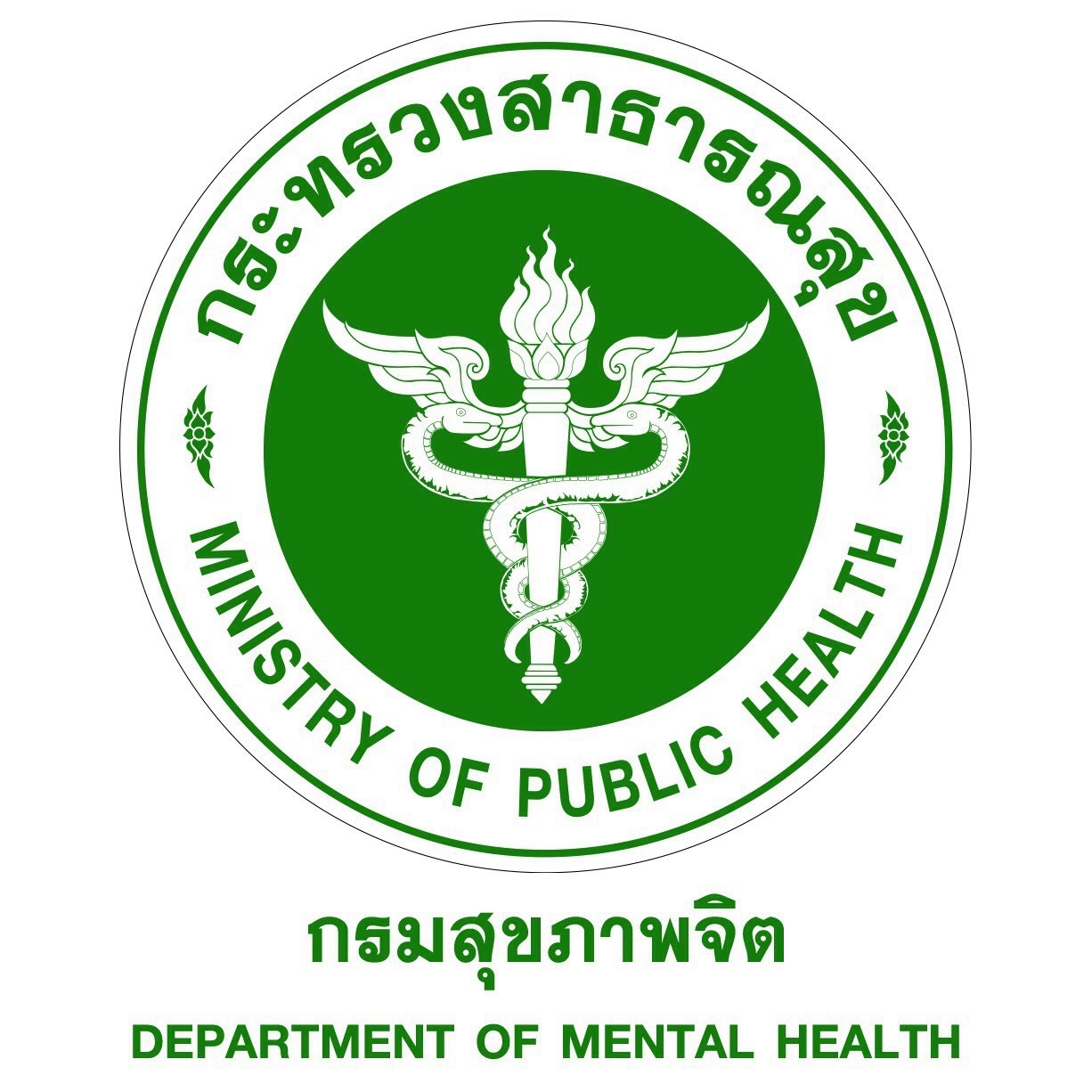 การลงโทษ 
4 เทคนิคการจัดการพฤติกรรมไม่พึงประสงค์ของเด็ก
3. Overcorrection - ให้ทำงานที่เด็กไม่ชอบแต่เป็นประโยชน์ หรือ ให้แก้ไขสิ่งผิดพลาดที่เด็กทำในครั้งนั้นๆ								                                             - บอกเด็กให้ชัดเจนว่าทำอะไรผิด ต้องแก้ไขอย่างไร นานเท่าใด 
4. Ignorance- เพิกเฉย  												                        - เพิกเฉยในพฤติกรรมไม่พึงประสงค์ที่ไม่ก่อให้เกิดอันตราย 		                            - แสดงให้เห็นว่าผู้ใหญ่ไม่ให้ความสนใจกับพฤติกรรมที่ไม่เหมาะสมนั้น และไม่ต้องการให้เด็กทำอีก 							                                                            - ต้องใช้ความอดทนสูง
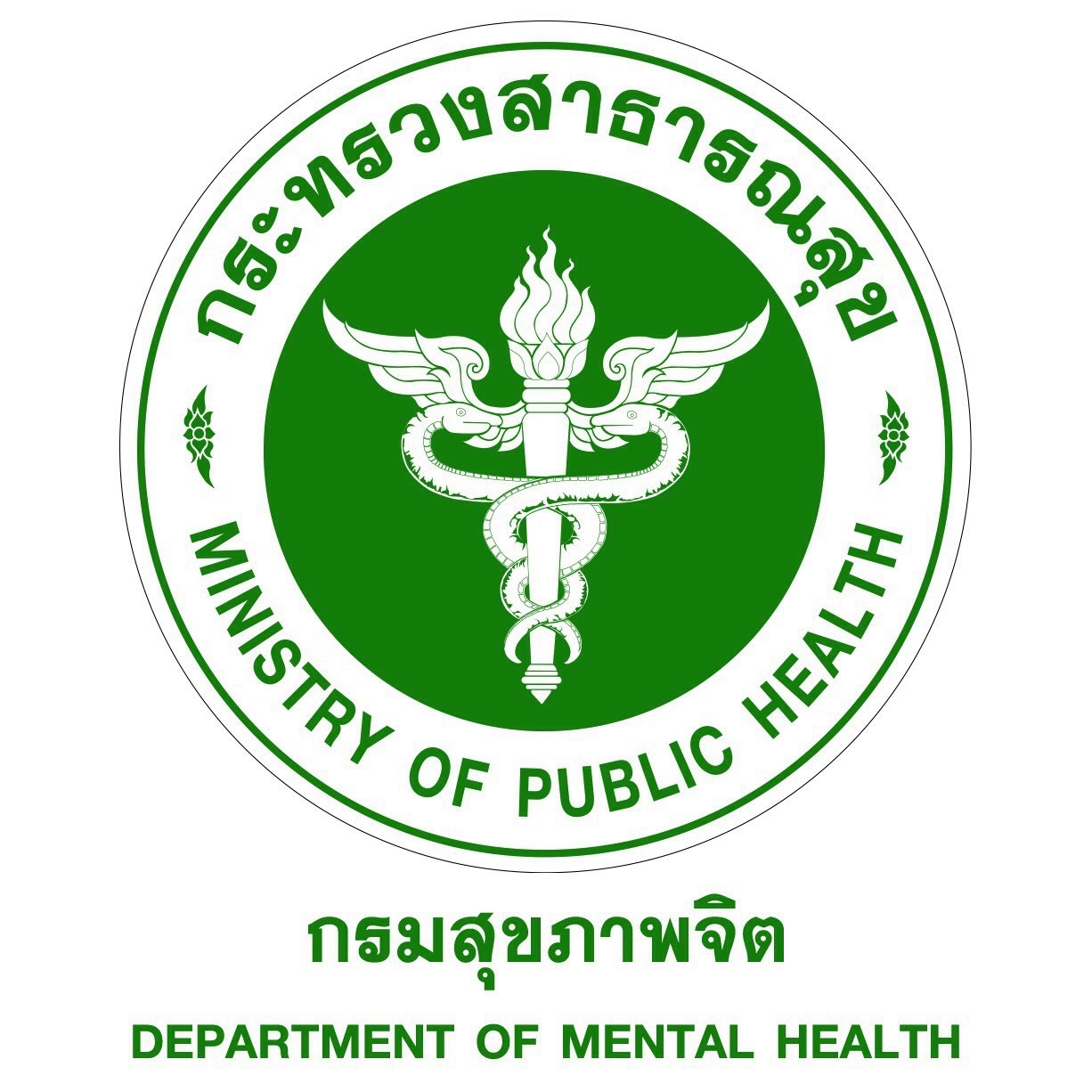 1
การหยุดพักกิจกรรมที่ทำอยู่ชั่วคราว ส่งเด็กไปนั่งเก้าอี้           ในมุมสงบหรือห้องว่าง (Time - Out)
เทคนิคการจัดการพฤติกรรมที่ไม่พึงประสงค์
งดกิจกรรมที่เด็กชอบ ตัดสิทธิ์ ริบของ
ให้ทำงานที่เด็กไม่ชอบแต่เกิดประโยชน์  เช่น คัดไทย ท่องศัพท์
เพิกเฉย ควรใช้กับพฤติกรรมที่เรียกร้องความสนใจ          ก่อกวนเล็กน้อย ยั่วโมโห ล้อเลียน เช่น ทำฤทธิ์ลงมือลงเท้า      ร้องงอแง ชักสีหน้า ฯลฯ
การออกคำสั่งเตือนให้หยุด(Verbal reprimand) เช่น หยุดนะ  อย่าทำอย่างนี้นะ
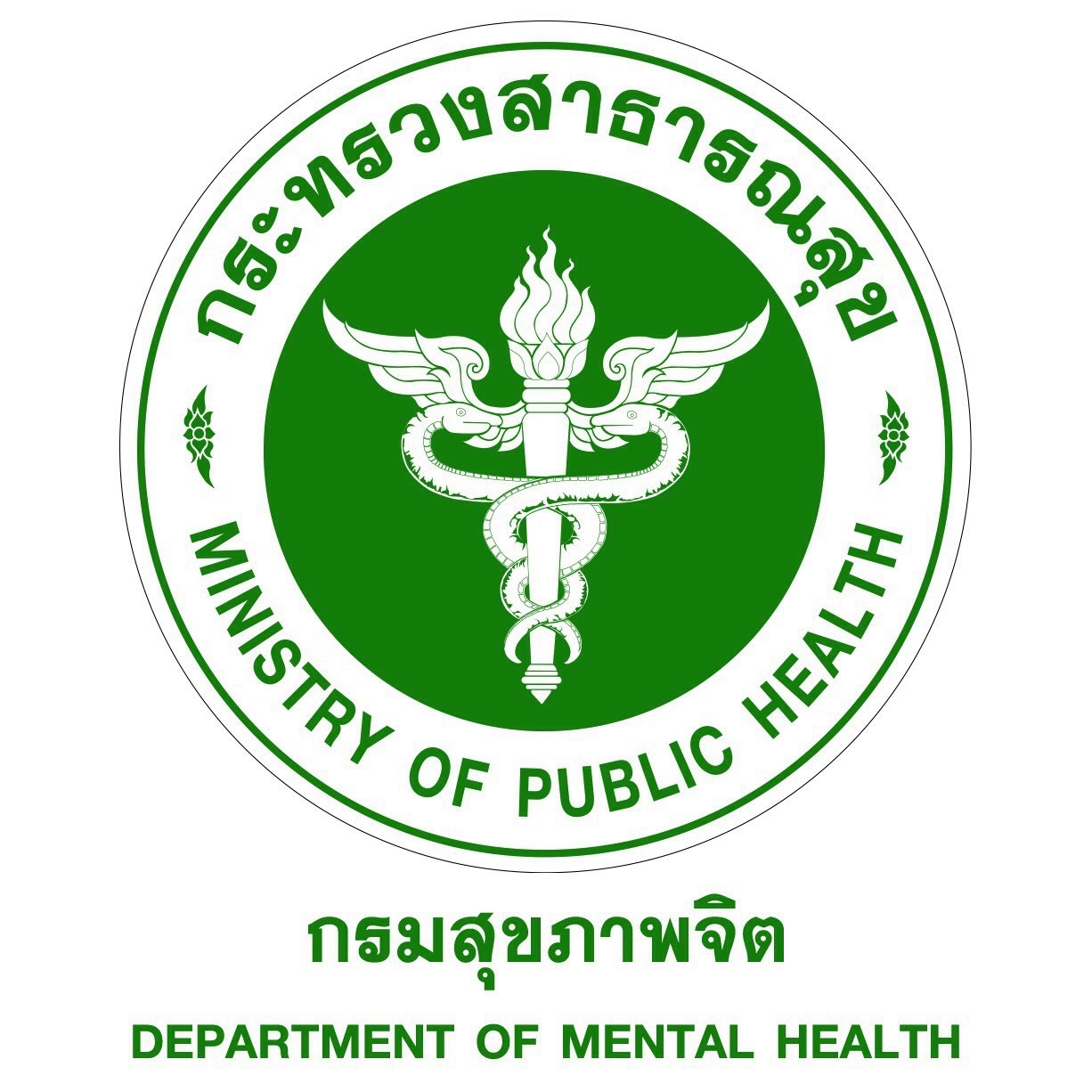 การสื่อสารเชิงลบ 
(Negative communication)
ภาษาแก (You Message)
ภาษาเขา 
(He or They Message)
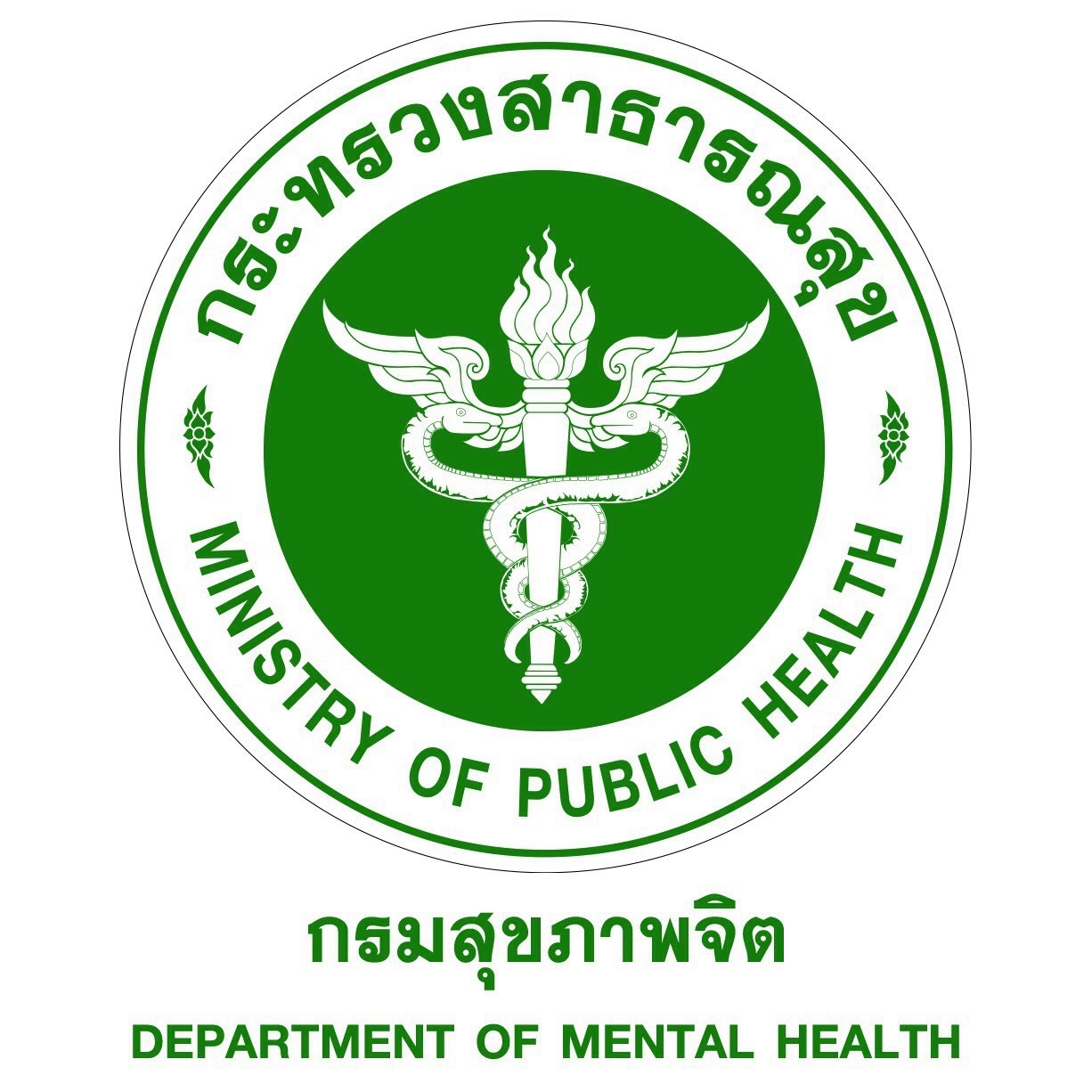 การสื่อสารเชิงลบ -
ภาษาแก (You Message)
มักใช้สรรพนามขึ้นต้นเป็นคนที่กำลังพูดด้วย เช่น แก เธอ คุณ 
ผู้พูดไม่สามารถสื่อความรู้สึกนึกคิดและความต้องการให้ผู้ฟังได้อย่างชัดเจน
“ทำไมเธอถึงมาบอกคุณครูตอนนี้”
“เธอมัวทำอะไรอยู่ถึงได้มาโรงเรียนสายป่านนี้”
“เรื่องง่ายๆแค่นี้ ทำไมเธอถึงทำไม่ได้”
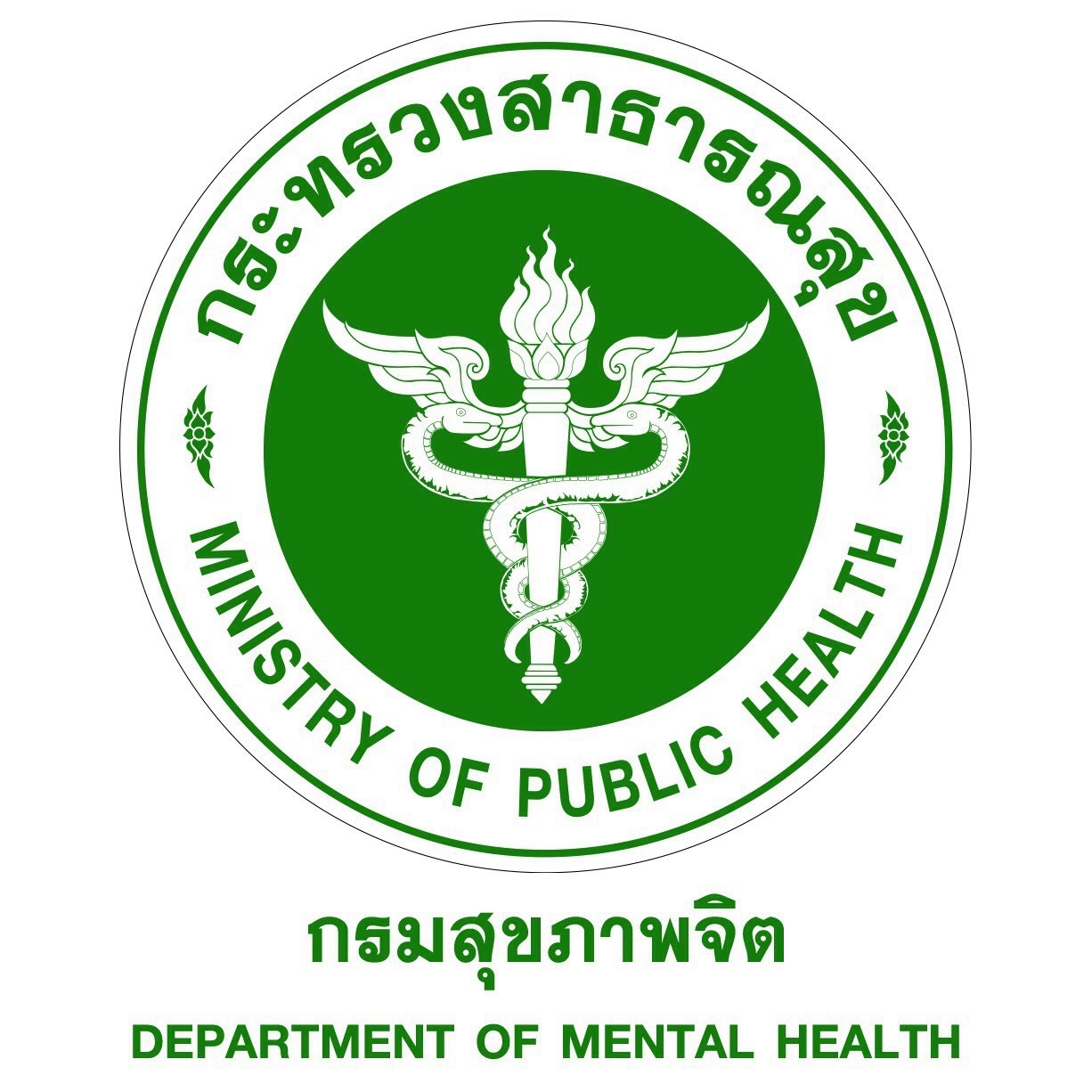 การสื่อสารเชิงลบ -
ภาษาแก (You Message)
ผู้ฟังมีความลำบากใจที่จะเข้าใจความรู้สึกนึกคิดและความต้องการของผู้พูด
ผู้ฟังรู้สึกถูกตำหนิ/ดูถูก/วิพากษ์วิจารณ์และถูกบังคับ
ผู้ฟังถูกตอกย้ำถึงความไม่ดีและเสียคุณค่าในตัวเอง
(low self-esteem)
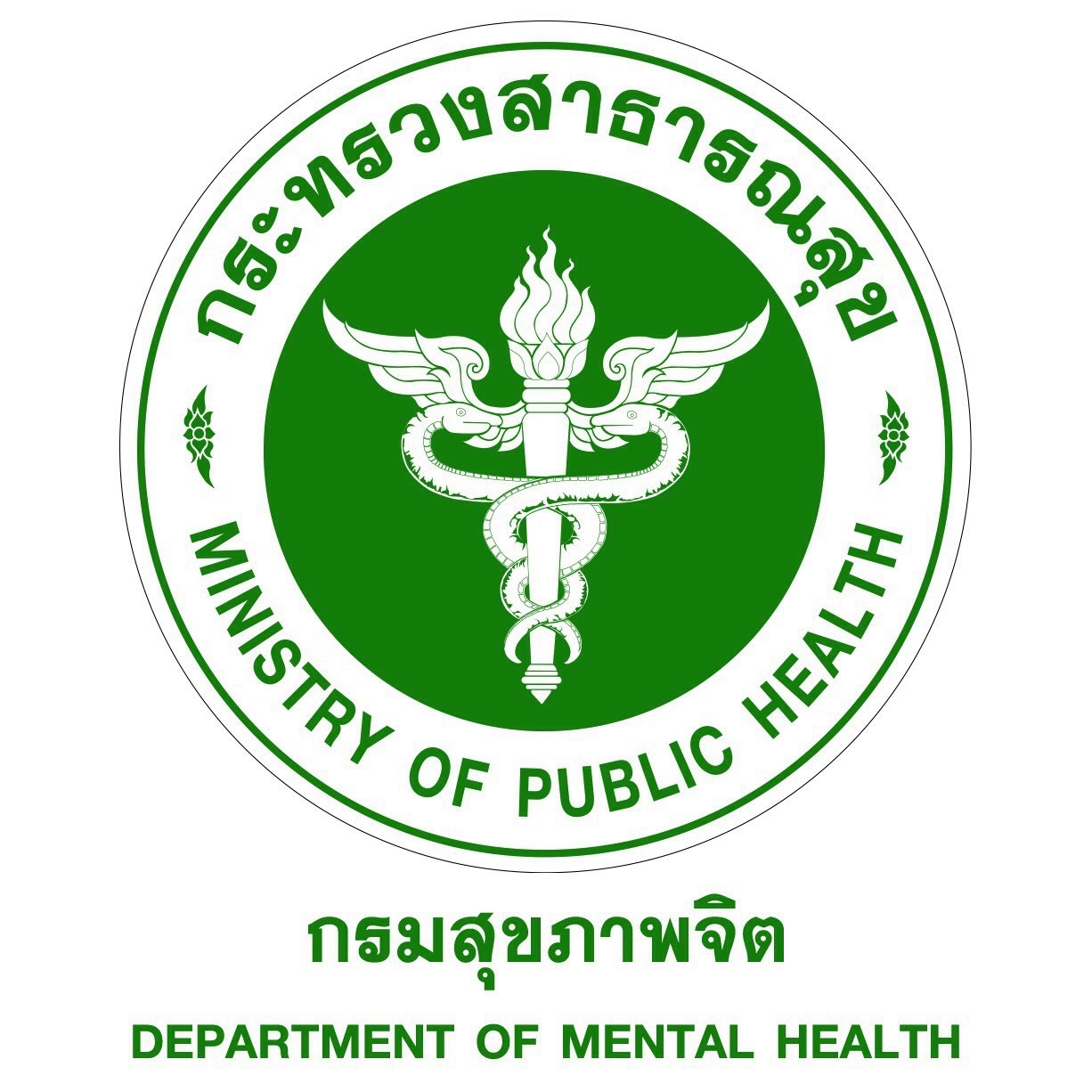 การสื่อสารเชิงลบ -
ภาษาเขา (He or They Message)
สื่อสารโดยผู้พูดอ้างถึงบุคคลที่ 3 ทำให้สื่อความรู้สึกนึกคิดและความต้องการของตนเองไม่ชัดเจน
“ใครๆ เขาก็บอกพ่อบอกแม่กันทั้งนั้น”
“คุณครู ป.2 ยังบ่นเลยว่าเธอชอบไม่ส่งการบ้าน”
“ทีเพื่อนเธอยังทำได้เลย ไม่เห็นจะยาก”
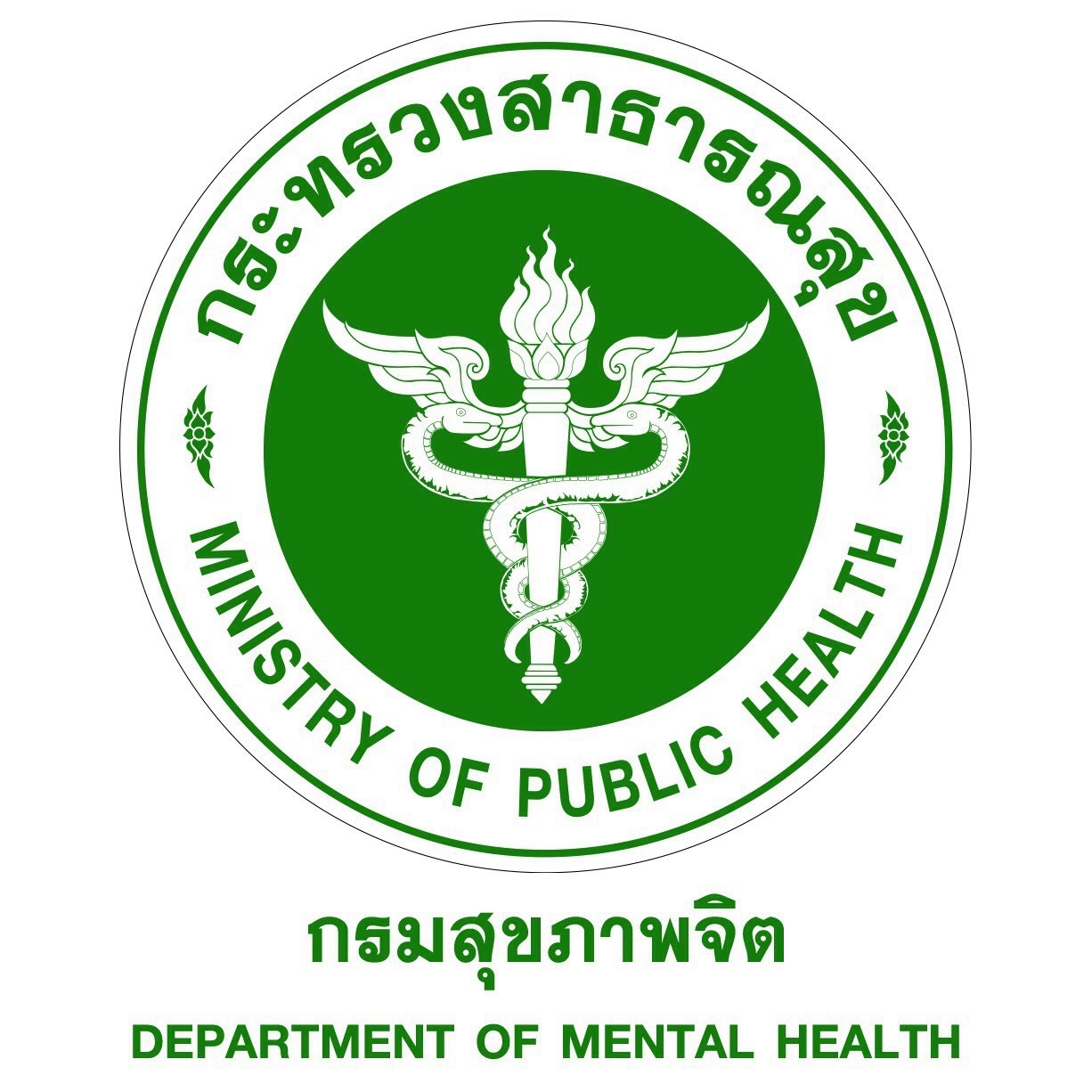 การสื่อสารเชิงลบ -
ภาษาเขา (He or They Message)
ผู้ฟังเกิดความรู้สึกถูกเปรียบเทียบ
ผู้ฟังไม่เข้าใจความรู้สึกและความต้องการของผู้พูด                     ตีความหมายผิดได้ง่าย
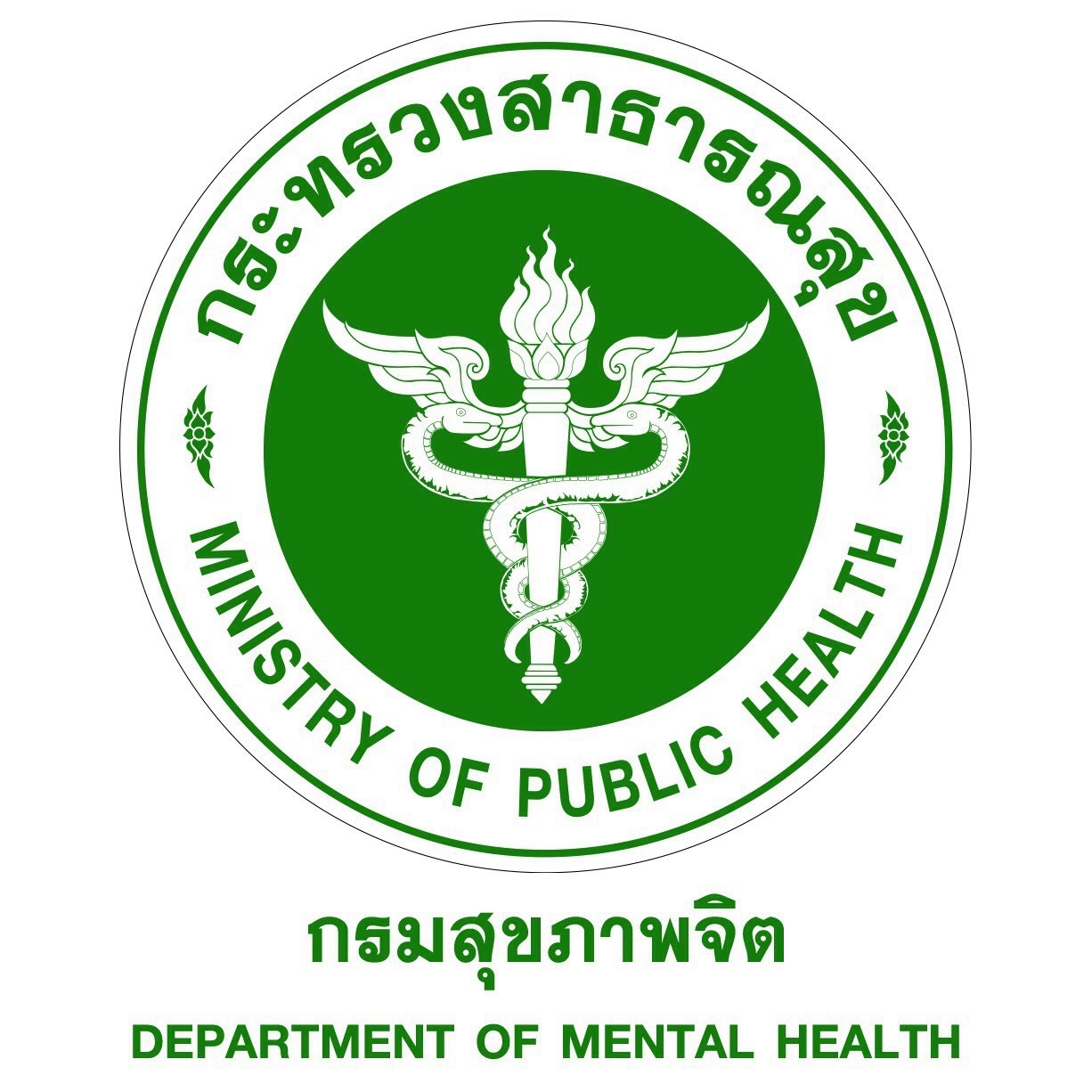 5 เทคนิคสำคัญในการปรับพฤติกรรม
กติกาที่เข้าใจ
คำชมที่ถูกใจ
รางวัลที่ชอบใจ
การลงโทษที่ไม่สร้างบาดแผลในใจ
การสื่อสารที่โดนใจ
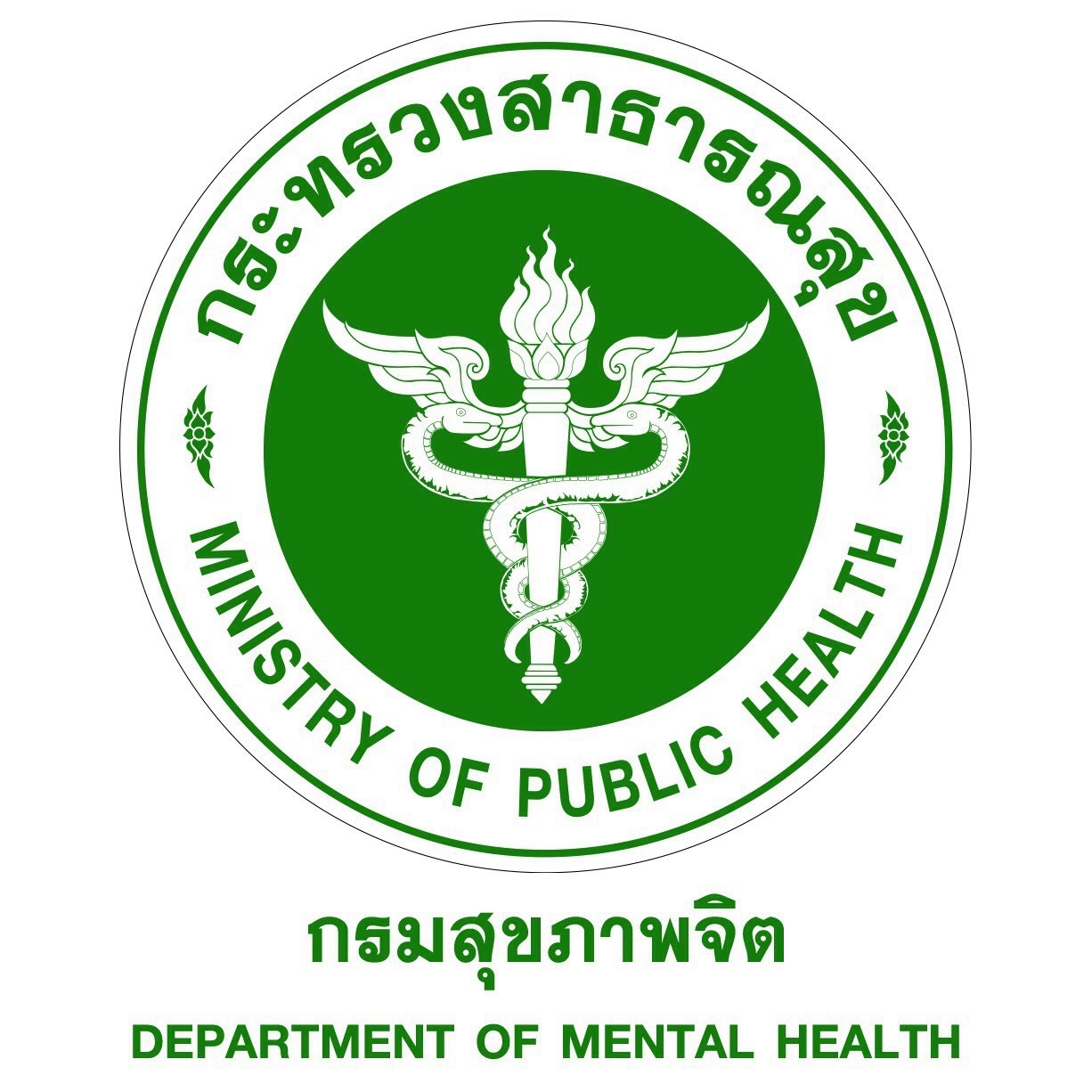 สื่อสารข่าวร้าย
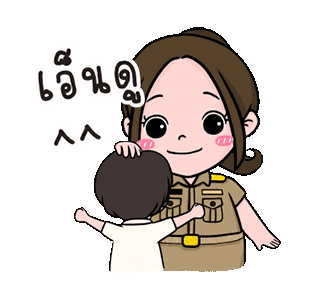 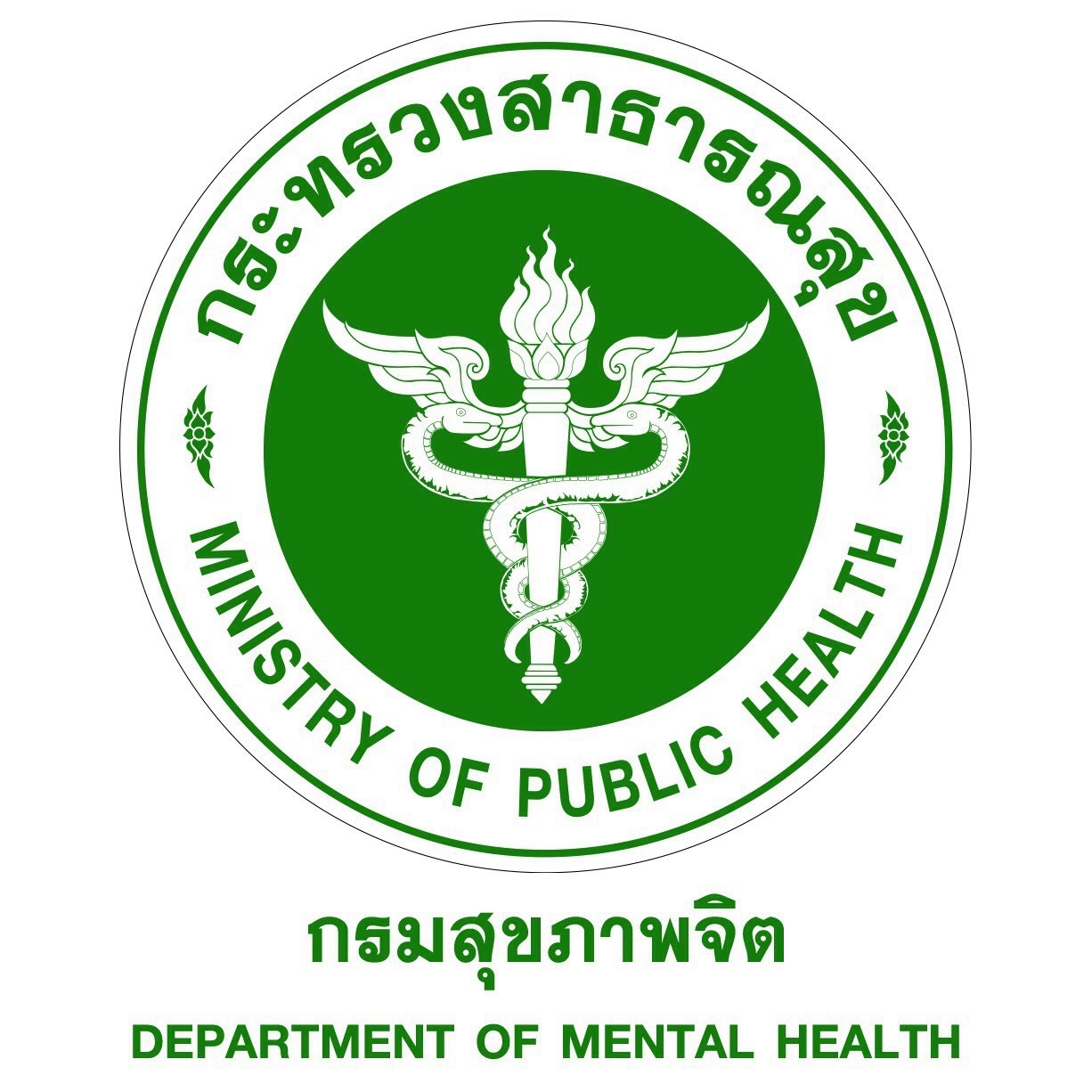 สื่อสารข่าวร้าย
ฝึกสมาธิ 5 นาที
แลกเปลี่ยนประสบการณ์การสื่อสารกับผู้ปกครองหรือ     ผู้ดูแลเด็กเรื่องปัญหาพฤติกรรมและการเรียน 
คุณครูเคยสื่อสารอย่างไร? 
ผลลัพธ์ที่ได้เป็นอย่างไร?
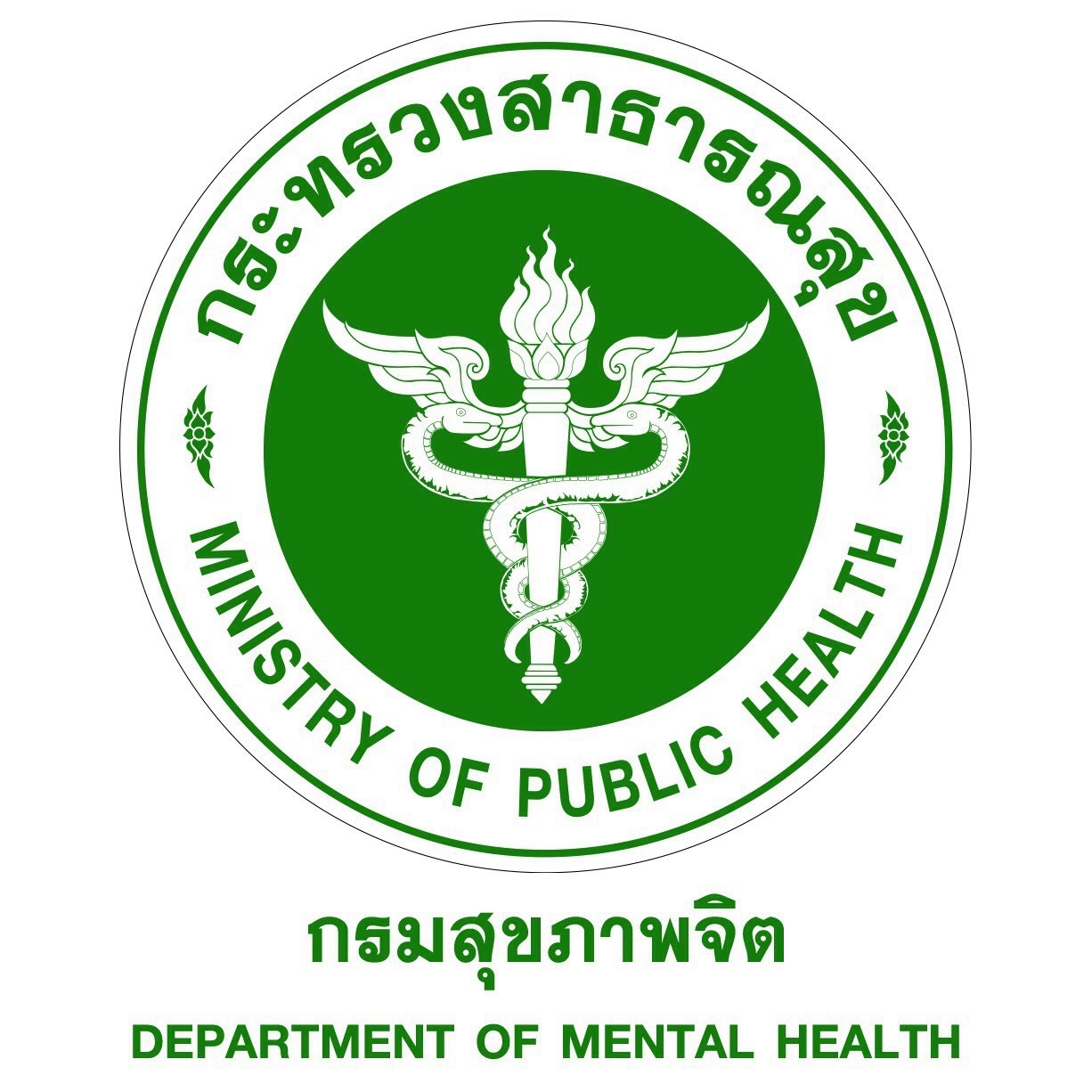 ปฏิกิริยาเมื่อได้รับการแจ้งข่าวร้าย
การสูญเสียหรือได้รับข่าวร้ายมักจะมีปฏิกิริยาทางจิตวิทยาเกิดขึ้นมากน้อยแล้วแต่บุคคล Elisabeth Kubler-Ross     แบ่งปฏิกิริยาของความเศร้าโศก (stage of grief) หรือปฏิกิริยาต่อข่าวร้ายเป็น 5 ระยะ ได้แก่
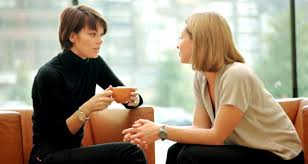 5.
ยอมรับ (acceptance)
4.
ซึมเศร้า (depression)
3.
ต่อรอง (bargaining
2.
โกรธ (anger)
1.
ปฏิเสธ (denial)
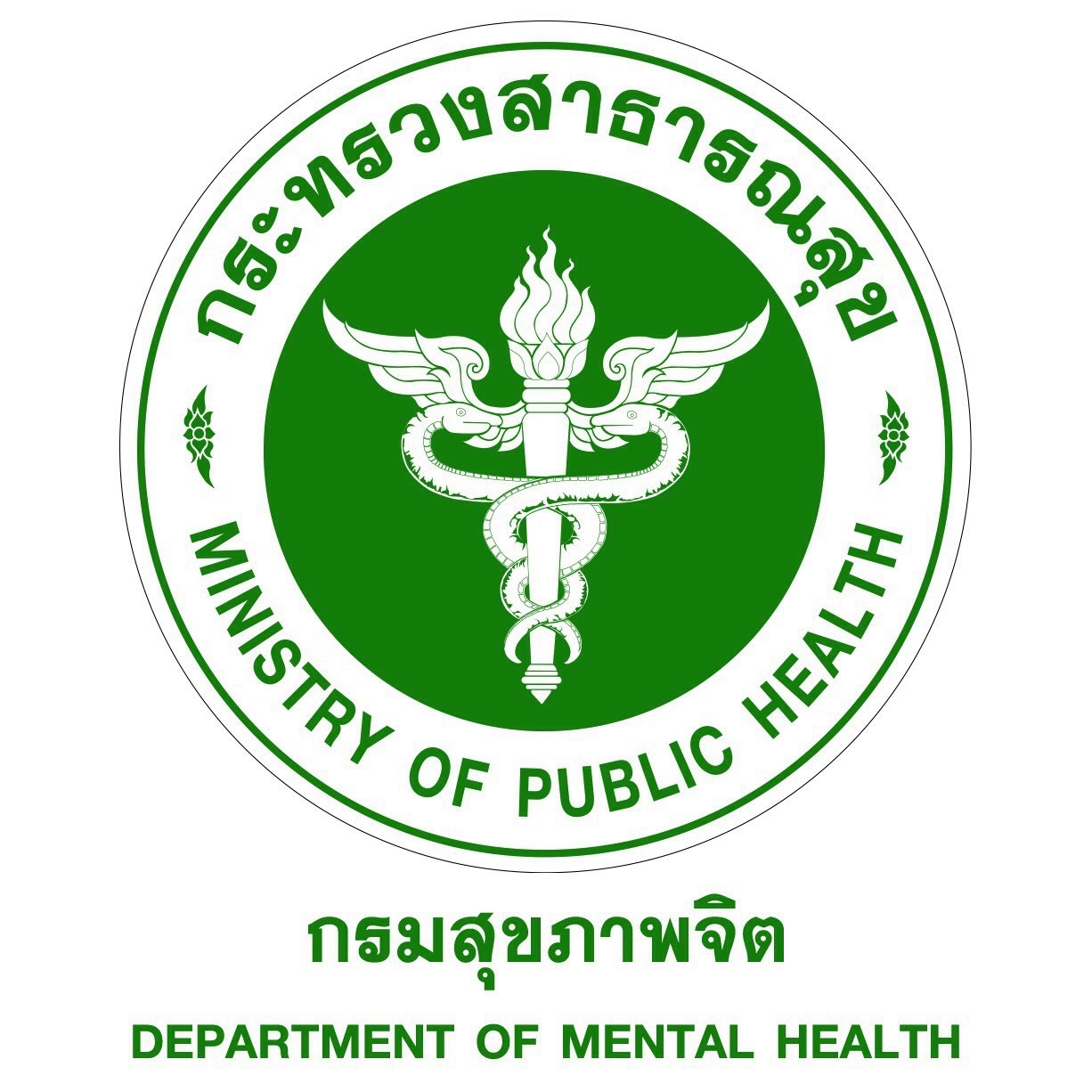 สื่อสารข่าวร้าย -
5 ขั้นตอนในการแจ้งข่าวร้าย
1. รู้จักข่าวร้าย
2. รู้ใจผู้รับข่าว
3. บอกเล่าอย่างสุภาพ
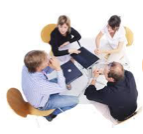 4. พร้อมรับปฏิกิริยา
5. นำพาหาทางออก
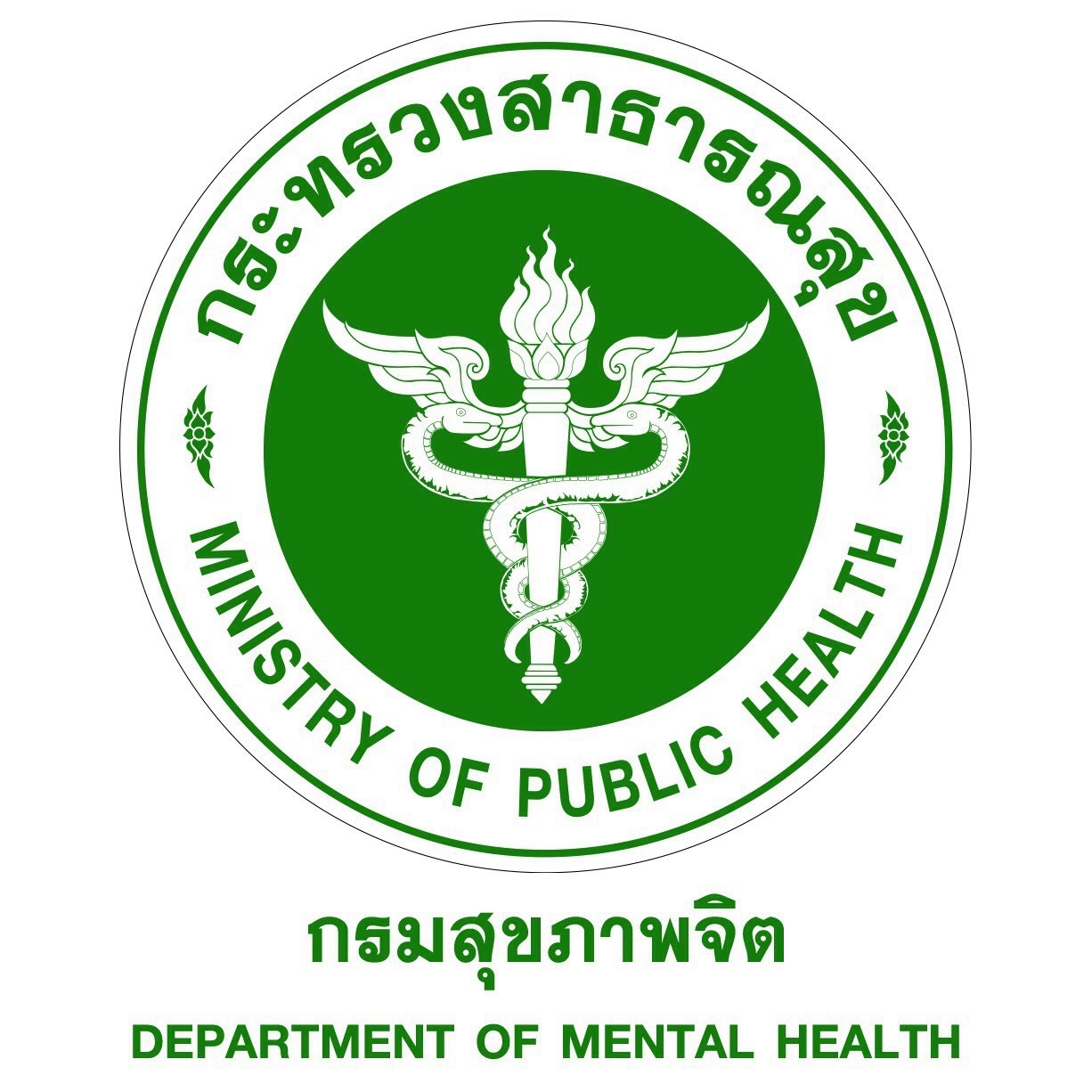 สื่อสารข่าวร้าย -
5 ขั้นตอนในการแจ้งข่าวร้าย
1. รู้จักข่าวร้าย                                                                       (เข้าใจอาการและโรคที่ทำให้เด็กมีปัญหาการเรียน)
2. รู้ใจผู้รับข่าว                                                                    (ผู้ปกครองรู้จักโรคเหล่านี้หรือไม่ เข้าใจว่าเป็นอย่างไร จะทำให้เด็กเป็นอย่างไร ต้องการรับฟังข้อมูลหรือไม่ มากน้อยแค่ไหน)
3. บอกเล่าอย่างสุภาพ                                                                (แจ้งข่าวด้วยท่าทีสุภาพ นุ่มนวล ใส่ใจความรู้สึกของผู้ฟัง)
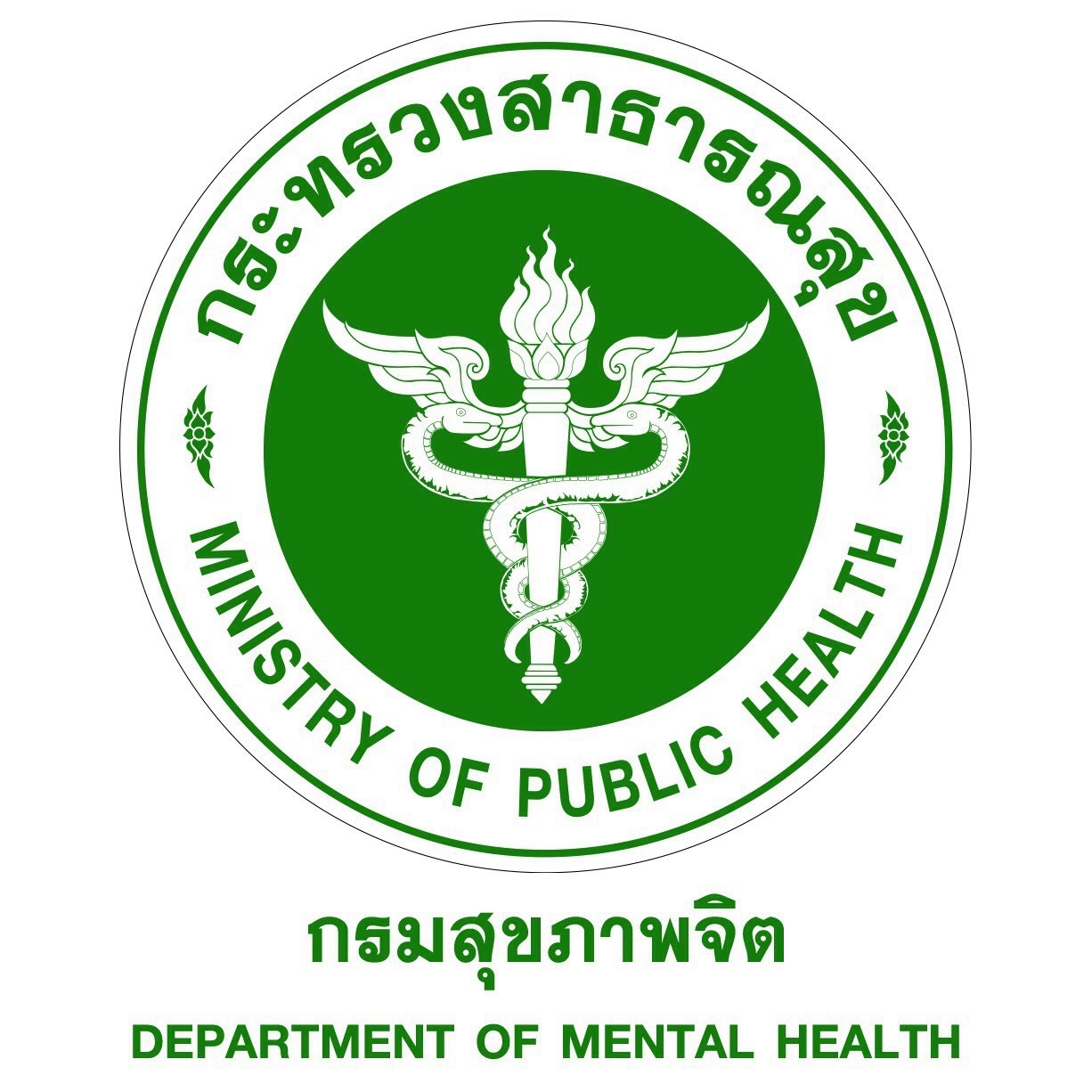 สื่อสารข่าวร้าย -
5 ขั้นตอนในการแจ้งข่าวร้าย
4. พร้อมรับปฏิกิริยา






5. นำพาหาทางออก - ชี้แจงแหล่งสนับสนุนช่วยเหลือ พร้อมร่วมเป็นทีมเดียวกันในการแก้ปัญหา ผู้ปกครองไม่โดดเดี่ยว
ปฏิเสธ - ยอมรับการปฏิเสธ รับฟังมุมมอง/เหตุผลที่เห็นต่างกัน หาจังหวะ ให้ข้อมูลเพิ่มเติม ไม่เถียง ไม่ทะเลาะ
โกรธ - รับฟังว่าโกรธเรื่องอะไร รับฟังมุมมอง/เหตุผลที่เห็นต่างกัน หาจังหวะให้ข้อมูลเพิ่มเติม ไม่เถียง ไม่ทะเลาะ
ต่อรอง - รับฟังทางเลือกในใจผู้ฟัง ช่วยวิเคราะห์ข้อดีข้อเสีย ให้โอกาสตัดสินใจโดยอิสระ
ซึมเศร้า - ให้กำลังใจ ช่วยหาทางออก พร้อมสนับสนุนช่วยเหลือ
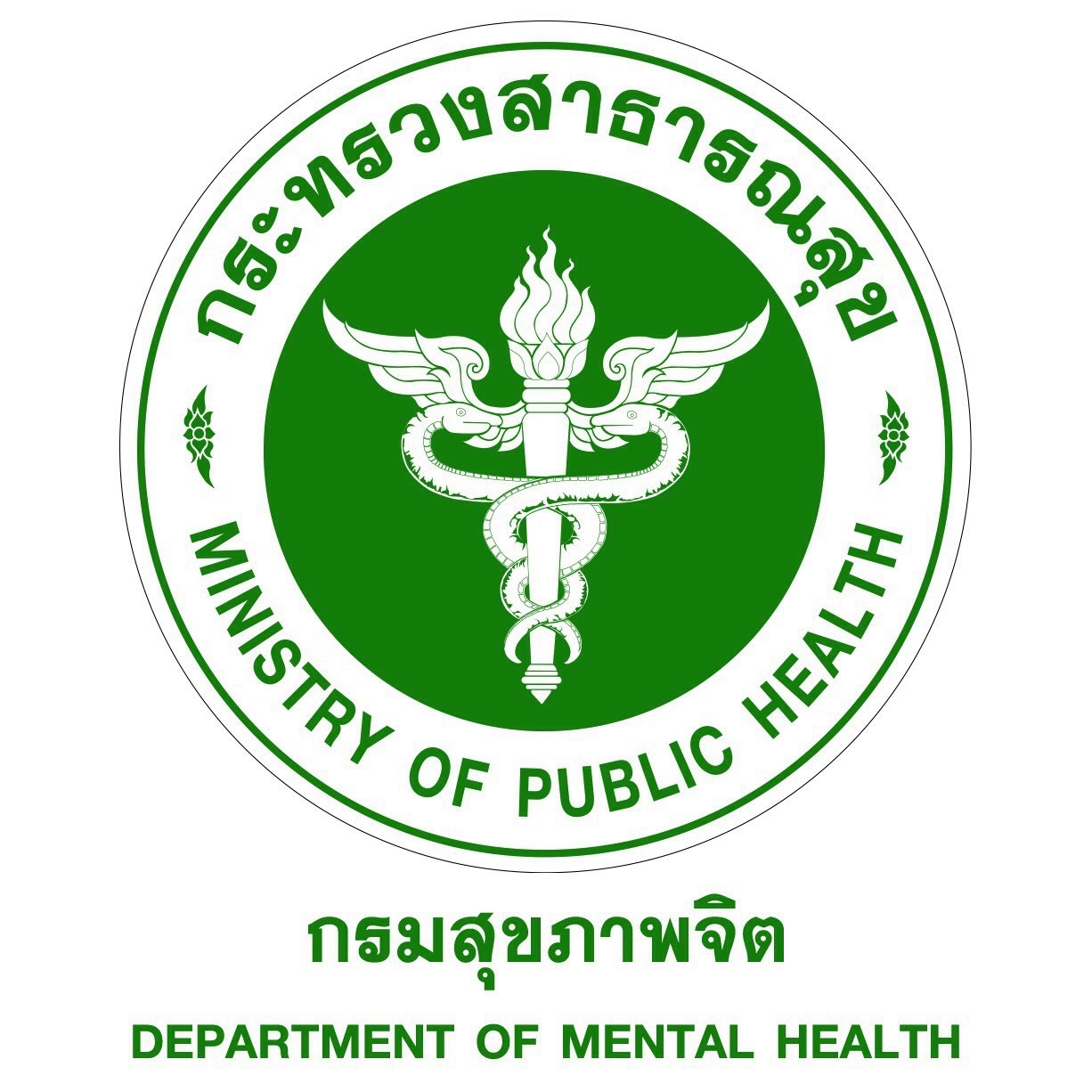 ตอบคำถามทวนเนื้อหาสะสมรางวัล
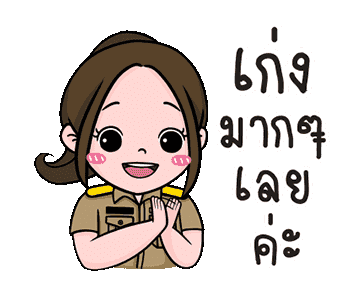 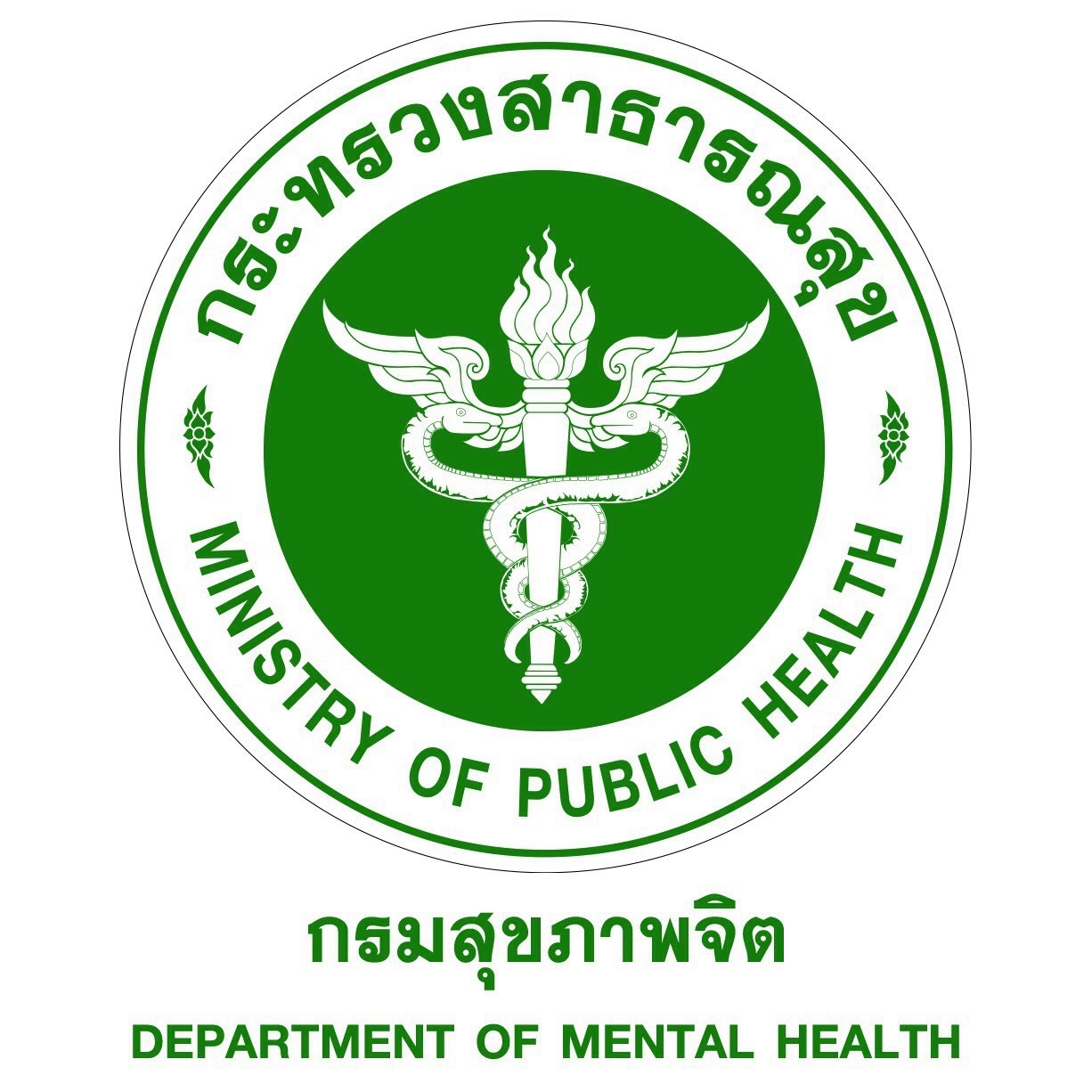 Q1 ?
6 โรคสำคัญที่ส่งผลต่อการเรียนมีอะไรบ้าง และ 3 คำที่จำง่ายๆ คืออะไร
ตอบได้รับไปเลย 2,000 บาท
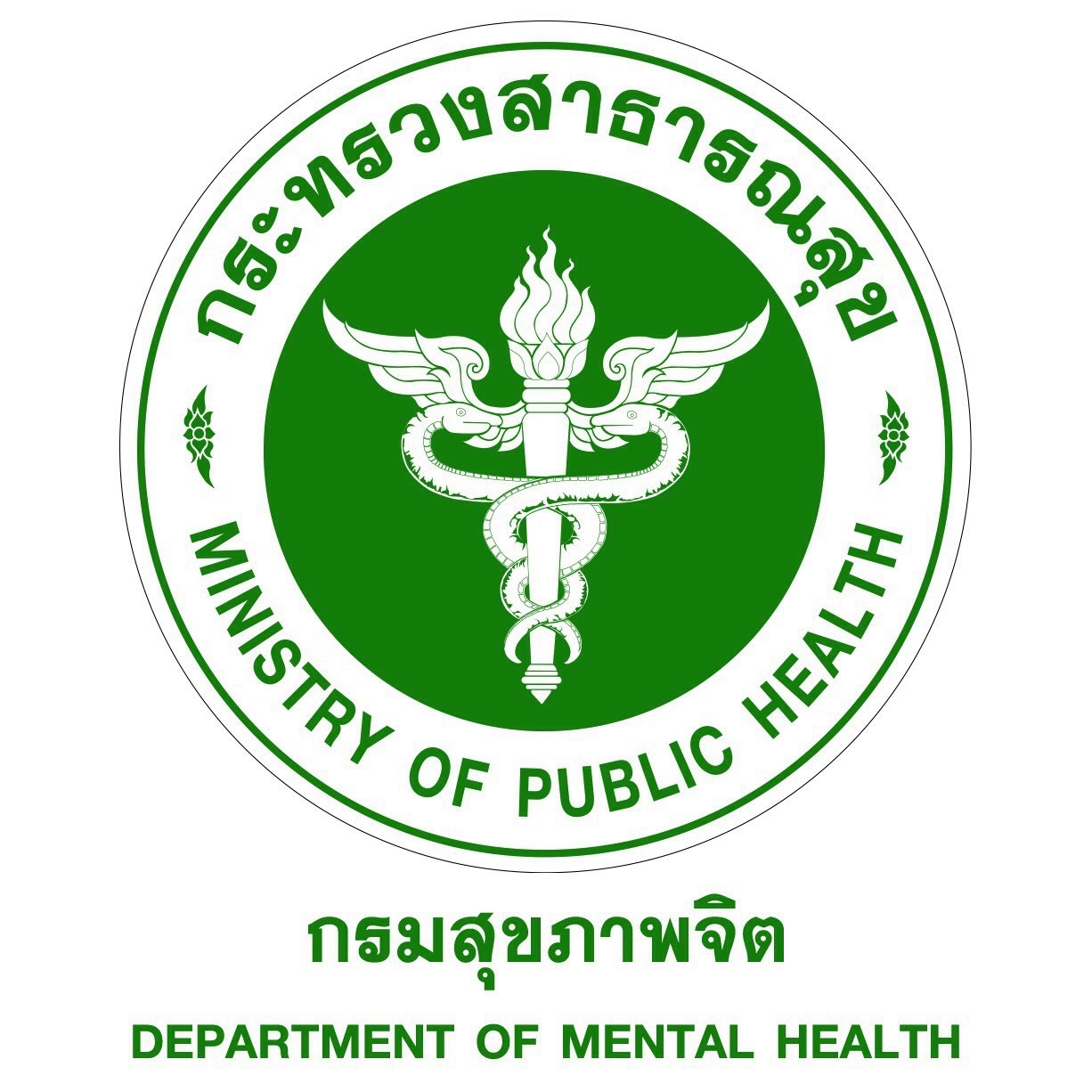 6 โรคสำคัญที่ส่งผลต่อการเรียน
สมาธิสั้น
ซนเกินไป ใจลอย รอคอยไม่ได้
ไม่สบตา ไม่พาที ไม่ชี้นิ้ว 
อ่านเพี้ยน เขียนผิด คิดเลขพลาด 
พัฒนาการช้า คิดอ่านช้า แก้ปัญหาช้า
หงุดหงิดง่าย ท้อแท้เบื่อหน่าย ไม่อยากไปโรงเรียน
ชอบต่อต้าน ขี้หงุดหงิด ทำผิดกฎ
ออทิสติก
แอลดี
สติปัญญาบกพร่อง
ซึมเศร้า
ดื้อต้าน
Q2 ?
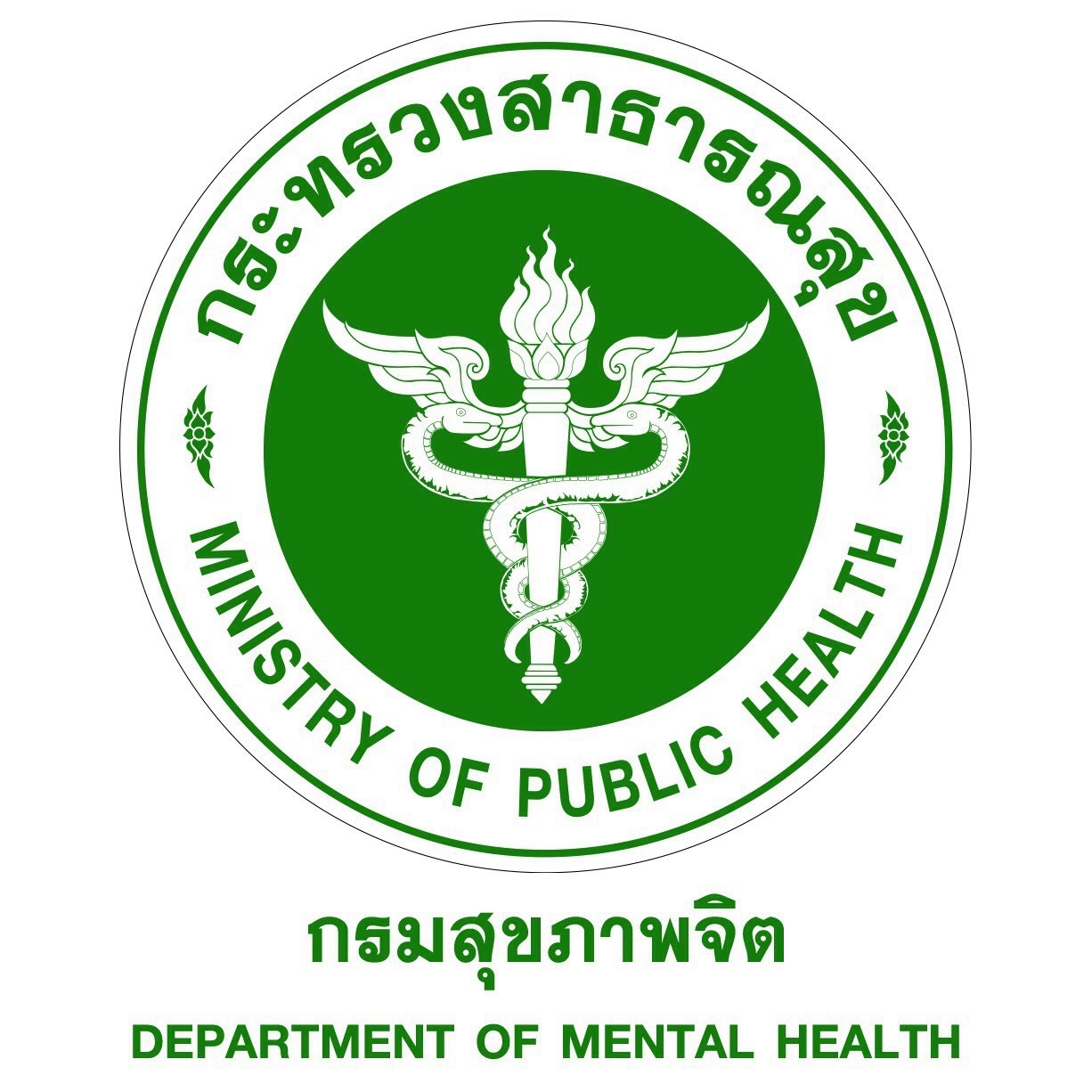 “ดช.ต้นน้ำ ชอบแกล้งเพื่อน ยุกยิก มักพูดแทรกเวลาครูสอน เวลาครูถามคำถามมักต้องถามซ้ำหลายรอบ ผลการเรียนก็ไม่ค่อยดี”     ดช.ต้นน้ำ มีอาการของโรคอะไร และต้องช่วยเหลืออย่างไรบ้างอ
ตอบได้รับไปเลย 2,000 บาท
Q3 ?
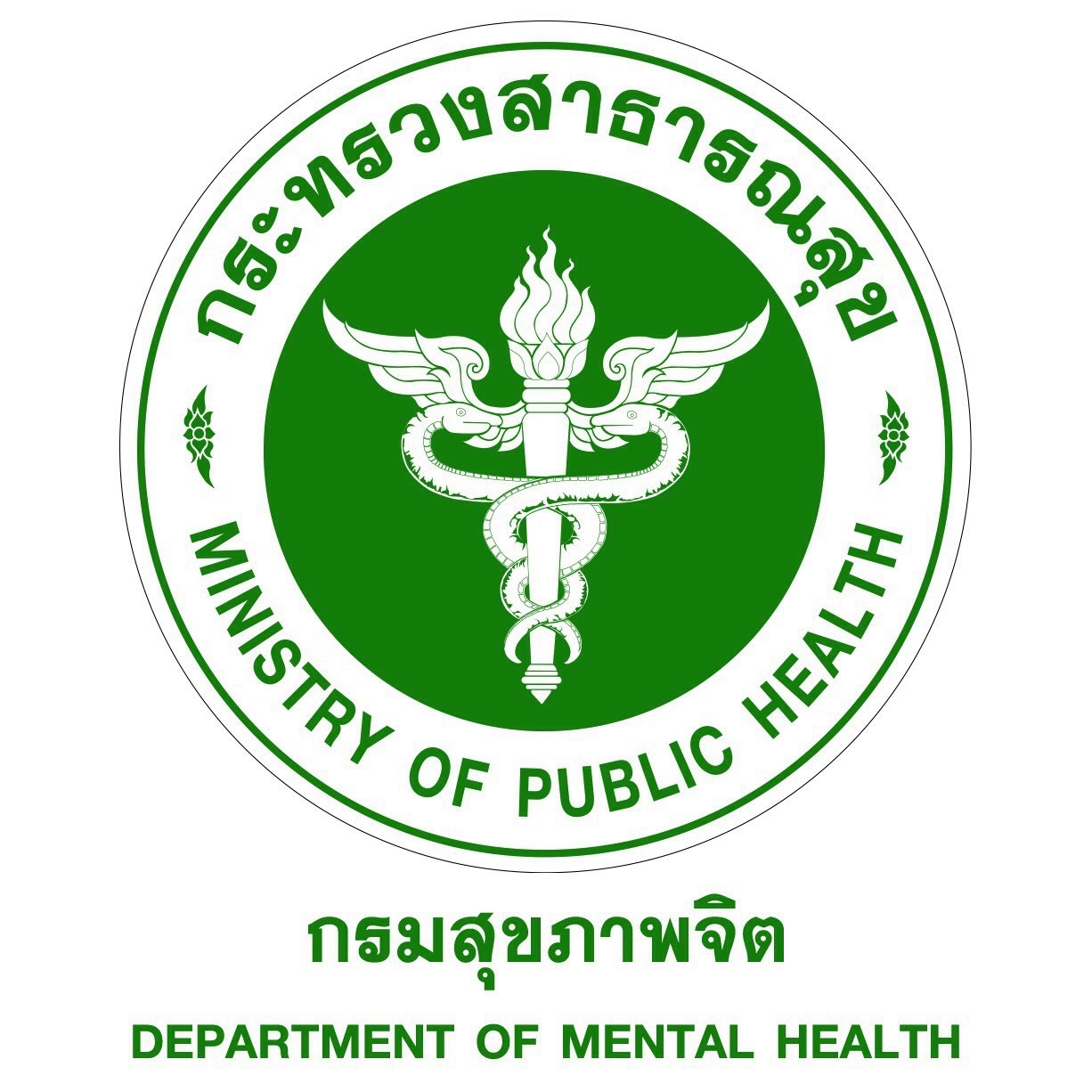 “หลัก 3 ส. ของปัจจัยพื้นฐานในการปรับพฤติกรรมเด็กที่จะทำให้เด็กเก่ง ดี และมีความสุข ประกอบด้วยอะไรบ้าง อ
ตอบได้รับไปเลย 1,000 บาท
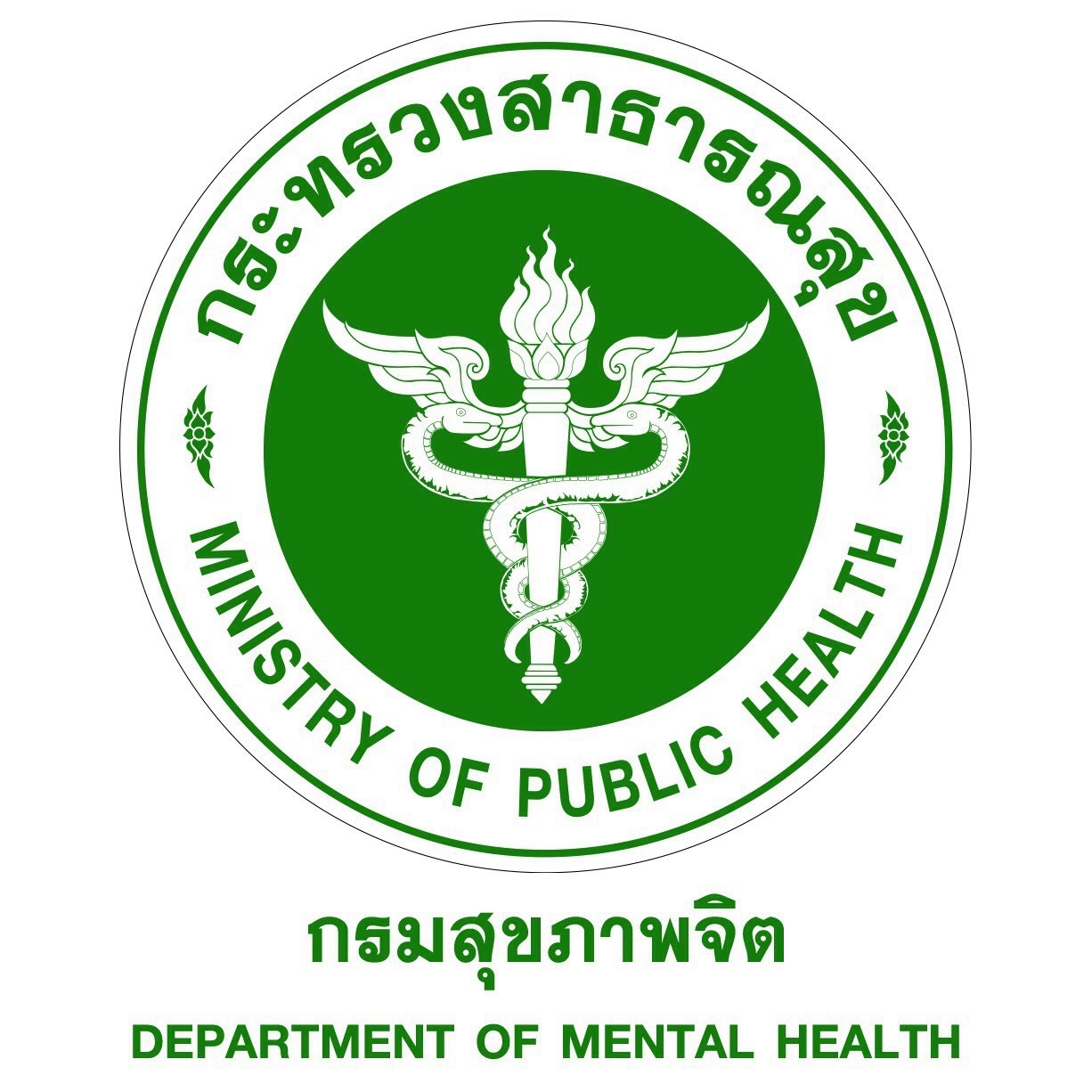 ปัจจัยพื้นฐานในการปรับพฤติกรรมเด็ก
3R
Relationship
Rule
Resilience
3ส
สัมพันธภาพ
สร้างวินัย
สอนง่าย
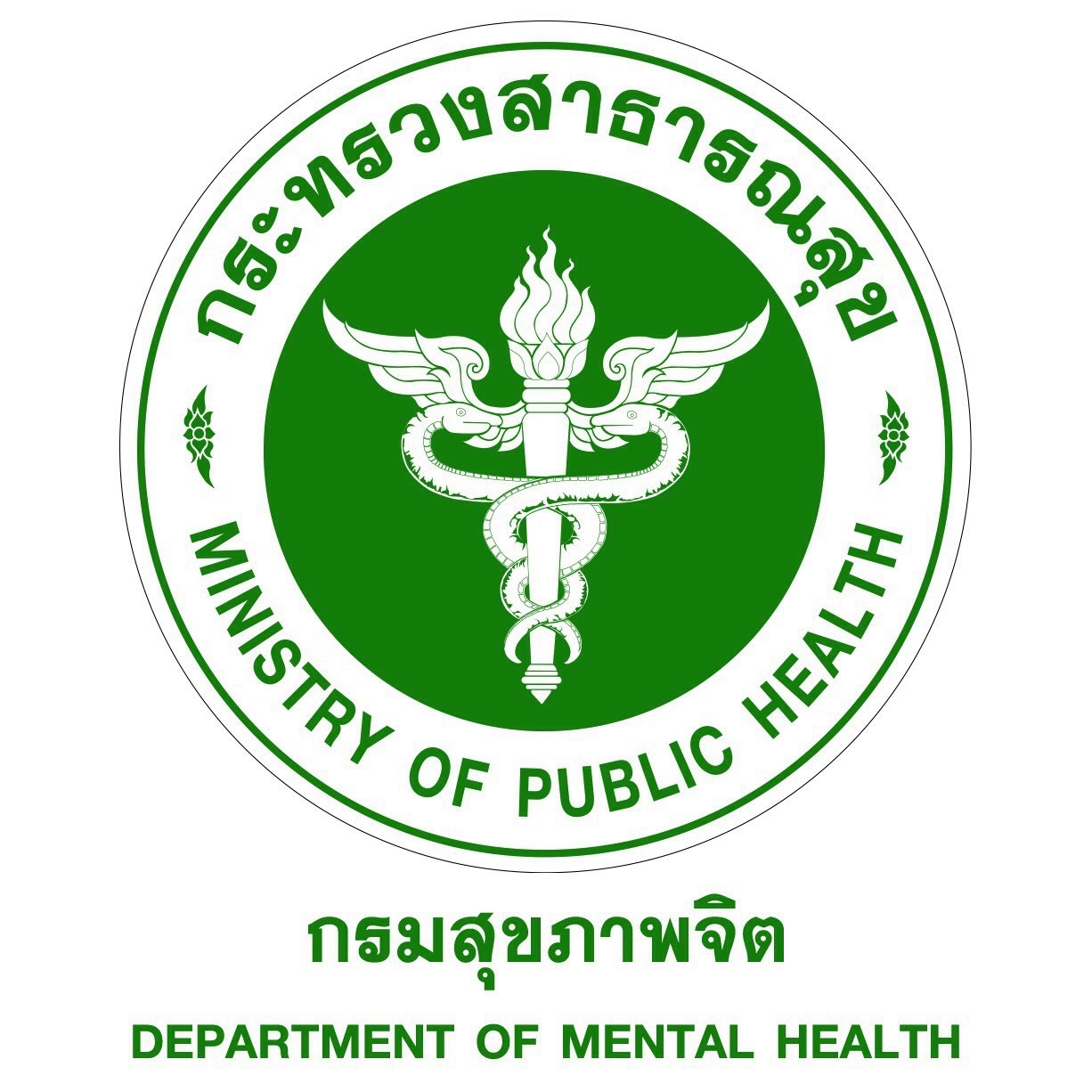 เป้าหมายในการดูแลเด็กนักเรียน
ดี
เก่ง/ประสบความสำเร็จ
มีความสุข
สอนง่าย --> เก่ง (ตาม IQ)
ดี
มีความสุข
มีความนับถือตัวเอง      (self esteem)
สัมพันธภาพ
สร้างวินัย
Q4 ?
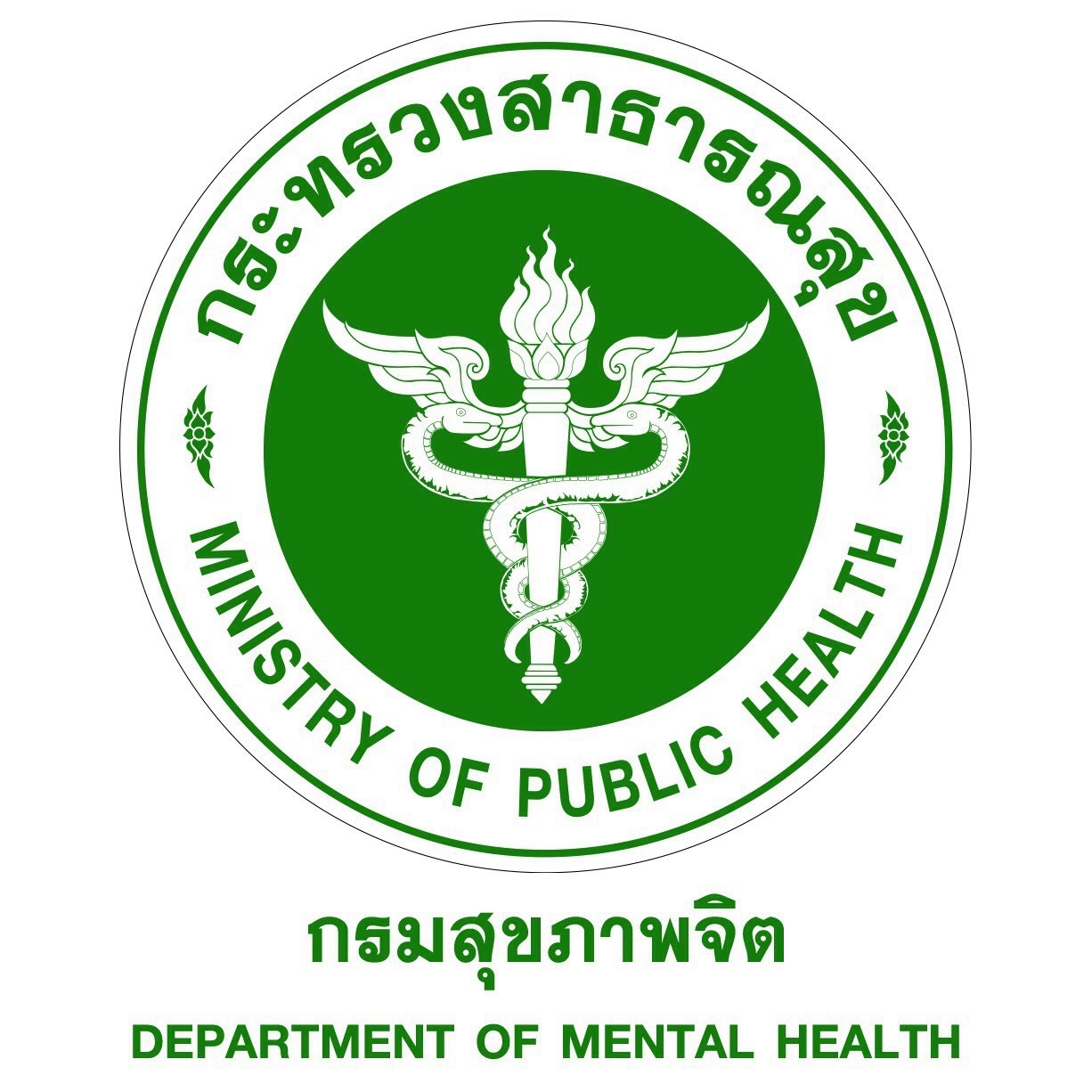 “จงอธิบายวงจรปัญหาเมื่อไม่ใช้ 3 ส. และวิธีตัดวงจรปัญหา”อ
ตอบได้รับไปเลย 2,500 บาท
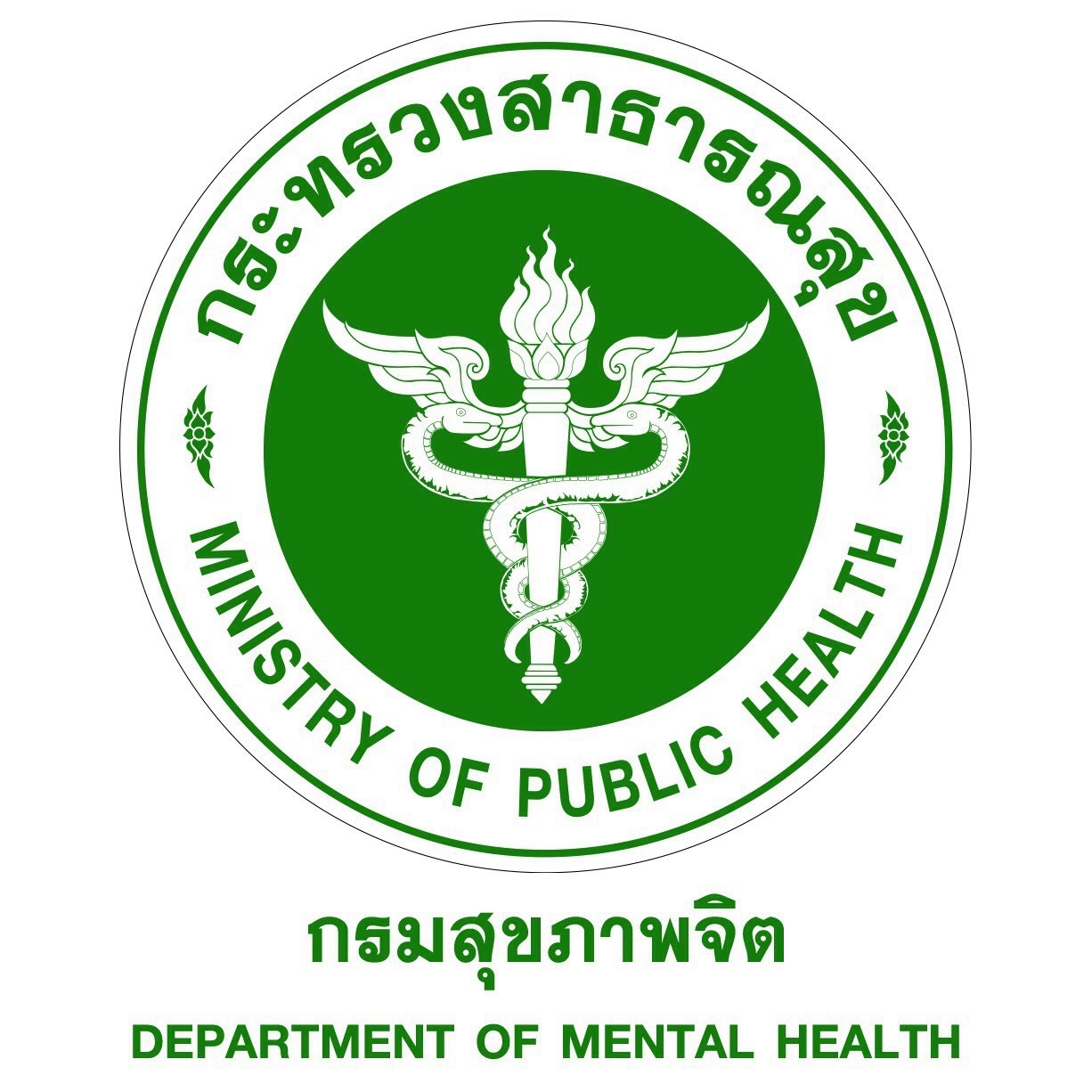 วงจรปัญหาเมื่อไม่ใช้ 3ส...
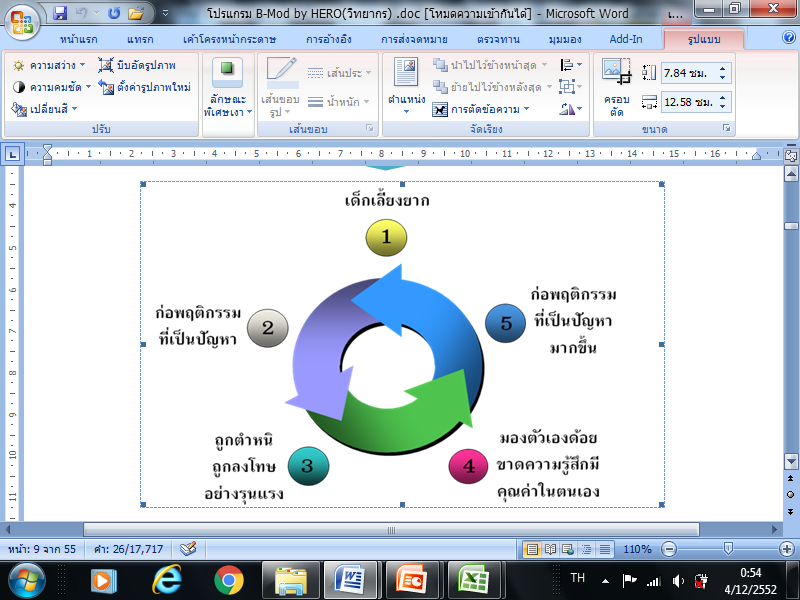 พฤติกรรมดีเพิ่มขึ้น
รู้สึกดีกับตนเอง
สื่อสารจากใจ
Q5 ?
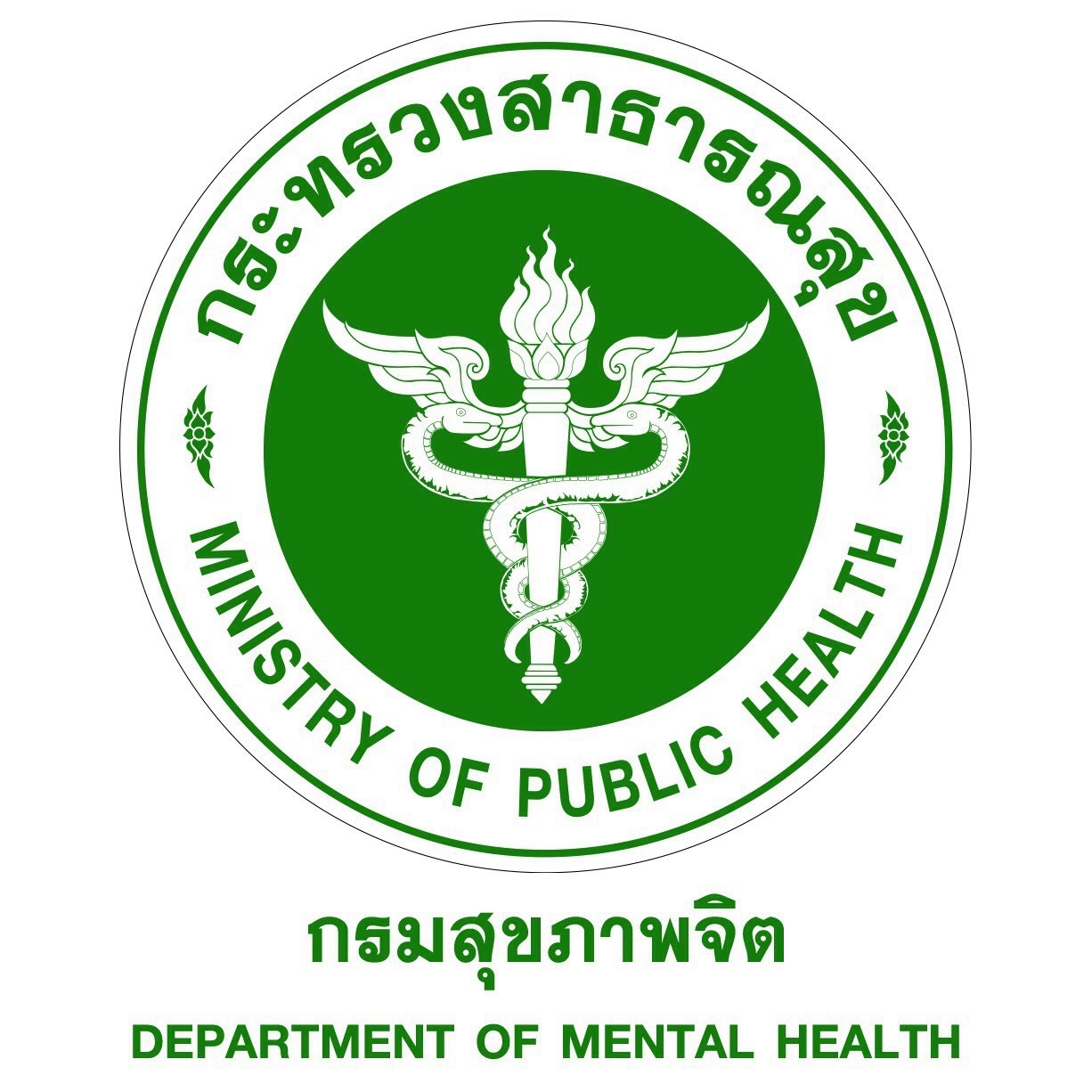 “หลักการสร้าง สัมพันธาพ ในปัจจัยพื้นฐานการปรับพฤติกรรมเด็ก ทำได้อย่างไรบ้าง”
ตอบได้รับไปเลย 1,500 บาท
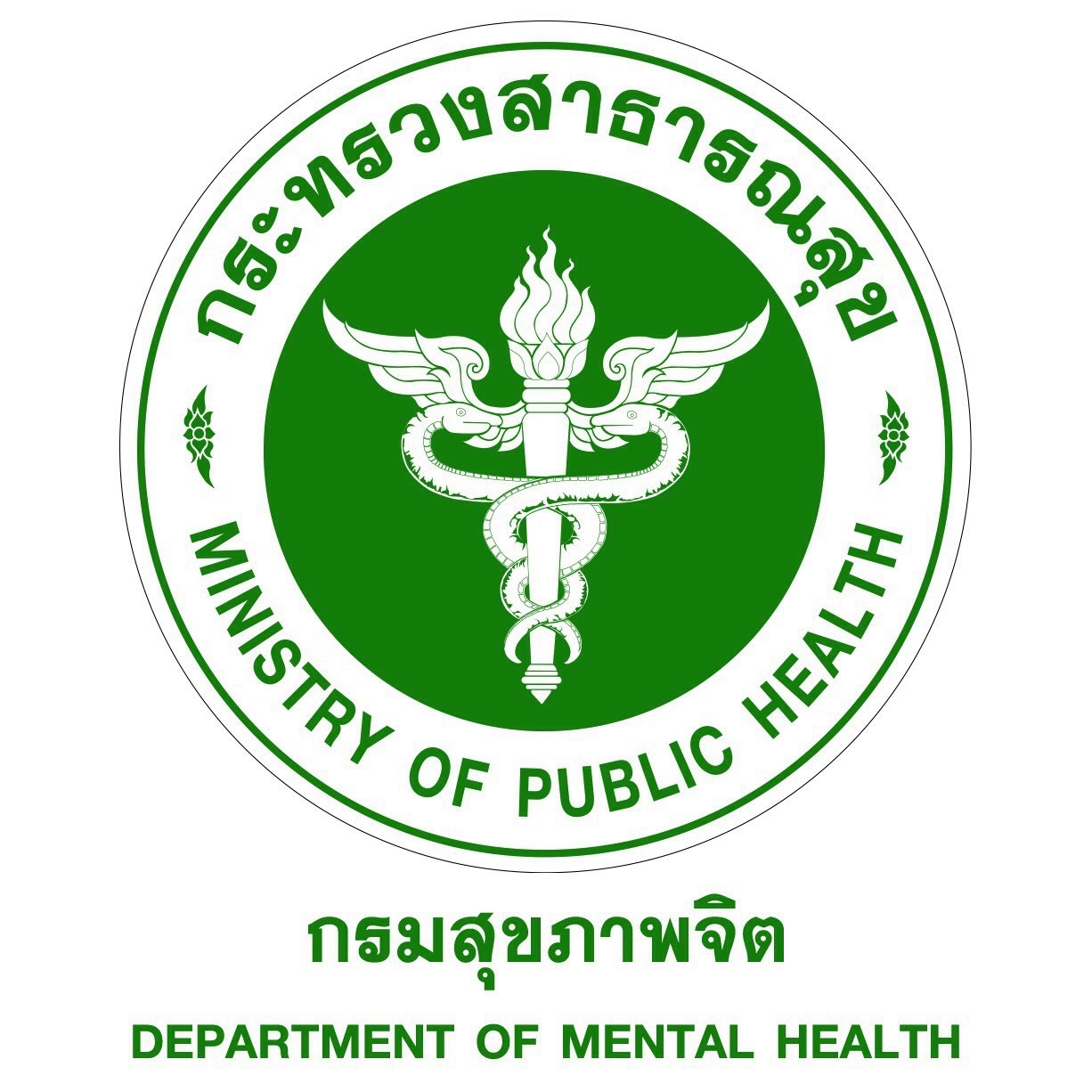 ปัจจัยพื้นฐานในการปรับพฤติกรรมเด็ก
สัมพันธภาพ
ให้ความรักความอบอุ่นและเมตตาเด็ก         
ส่งเสริมให้เด็กมีความรู้สึกมีคุณค่าในตัวเอง  
คำนึงถึงและตระหนักในความเป็นเด็ก (เด็กไม่ใช่ผู้ใหญ่ตัวเล็ก) 
ยอมรับในความเป็นตัวของตัวเองของเด็ก ส่งเสริมให้เด็ก       เป็นตัวของตัวเอง และมีอิสระตามวัยอย่างเหมาะสม 
เปิดโอกาสให้เด็กได้ระบายความรู้สึกและบอกความต้องการ
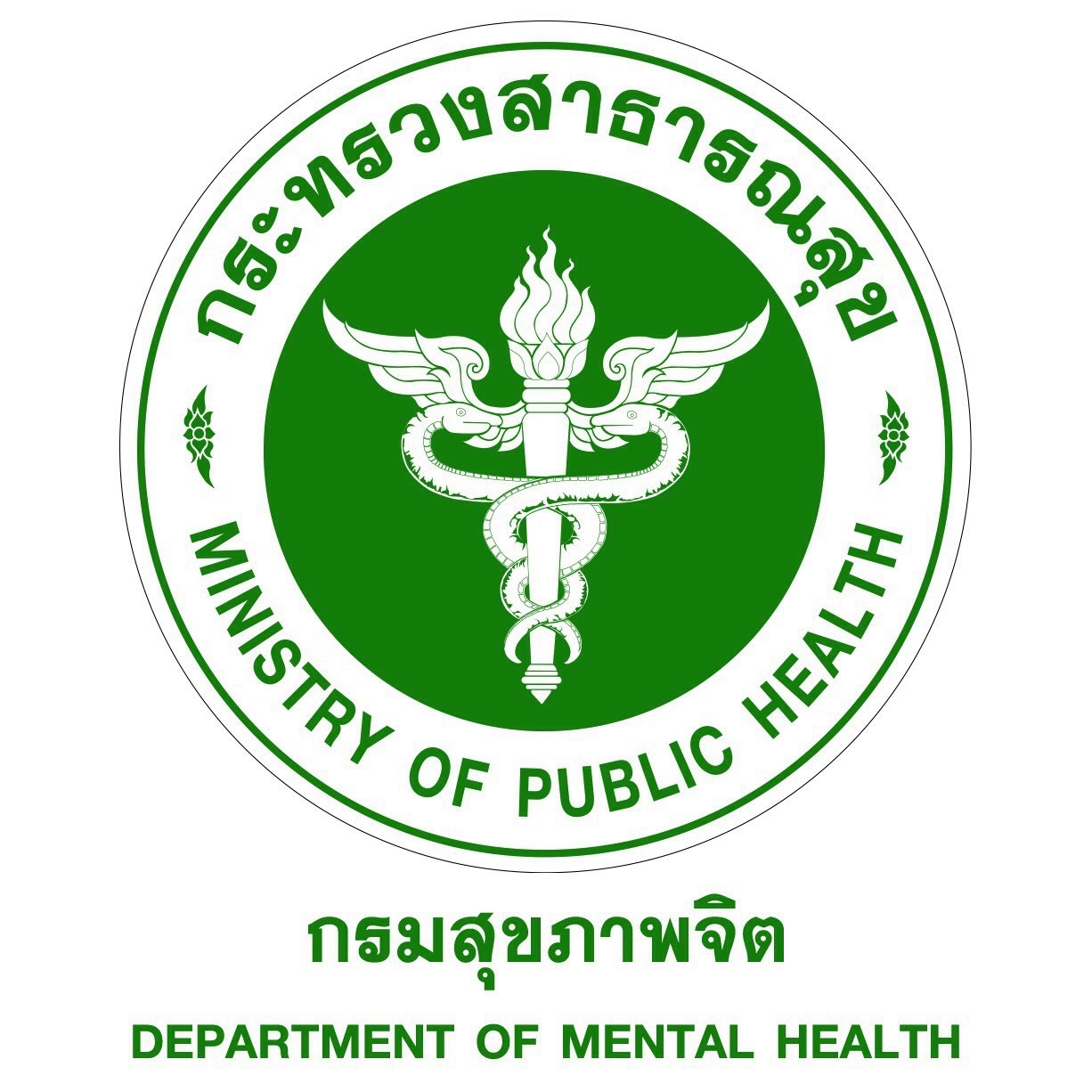 Q6 ?
“หลักการสร้าง วินัย ในปัจจัยพื้นฐานการปรับพฤติกรรมเด็ก ทำได้อย่างไรบ้าง”อ
ตอบได้รับไปเลย 1,500 บาท
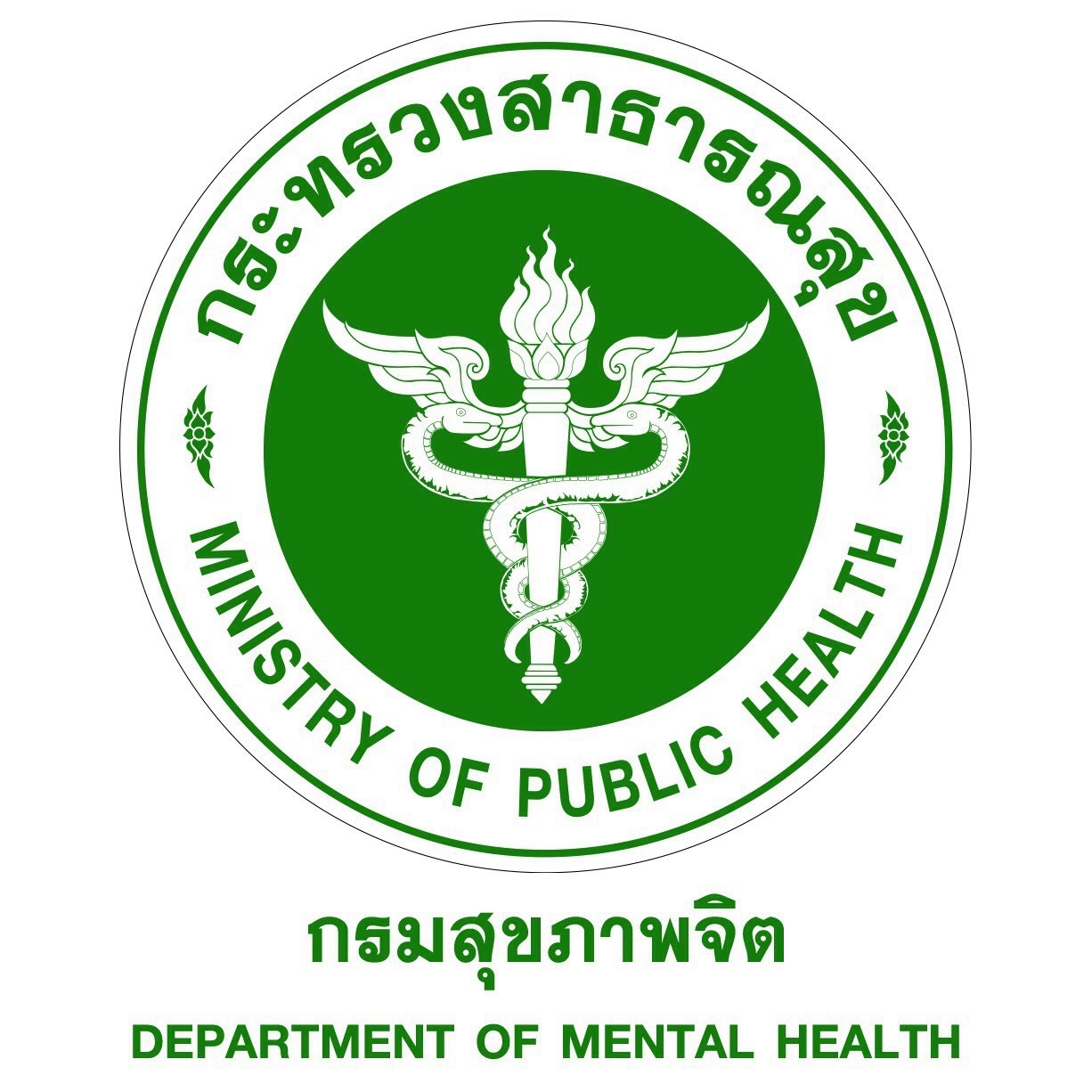 ปัจจัยพื้นฐานในการปรับพฤติกรรมเด็ก
เข้าใจเทคนิคการสร้างวินัย      
กำหนดความคาดหวังให้ชัดเจนและสมเหตุสมผล   
มีความเสมอต้นเสมอปลายในการปรับพฤติกรรม
 หนักแน่นและเอาจริงในกฎระเบียบที่ตกลงกับเด็กไว้            ทำให้กฎนั้นศักดิ์สิทธิ์     
ผู้ดูแลเด็กจำเป็นต้องใช้เทคนิคปรับพฤติกรรมไปในทางเดียวกัน         ไม่ขัดแย้งกัน
สร้างวินัย
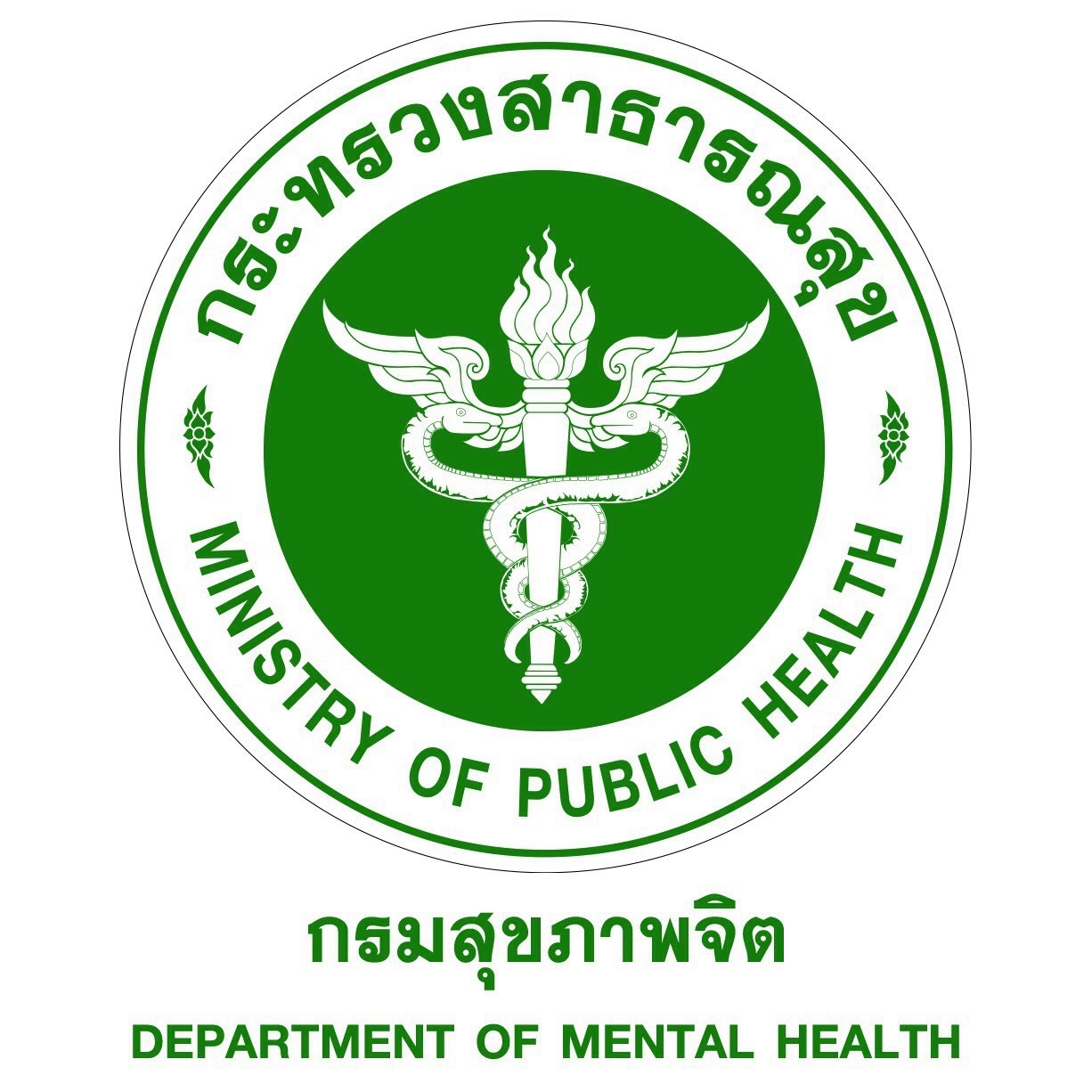 ปัจจัยพื้นฐานในการปรับพฤติกรรมเด็ก
พฤติกรรมดีเพิ่มขึ้น
เสริมแรง
พฤติกรรมดี
ลงโทษ
พฤติกรรมดีลดลง
พฤติกรรมไม่ดีเพิ่มขึ้น
เสริมแรง
พฤติกรรมไม่ดี
ลงโทษ
พฤติกรรมไม่ดีลดลง
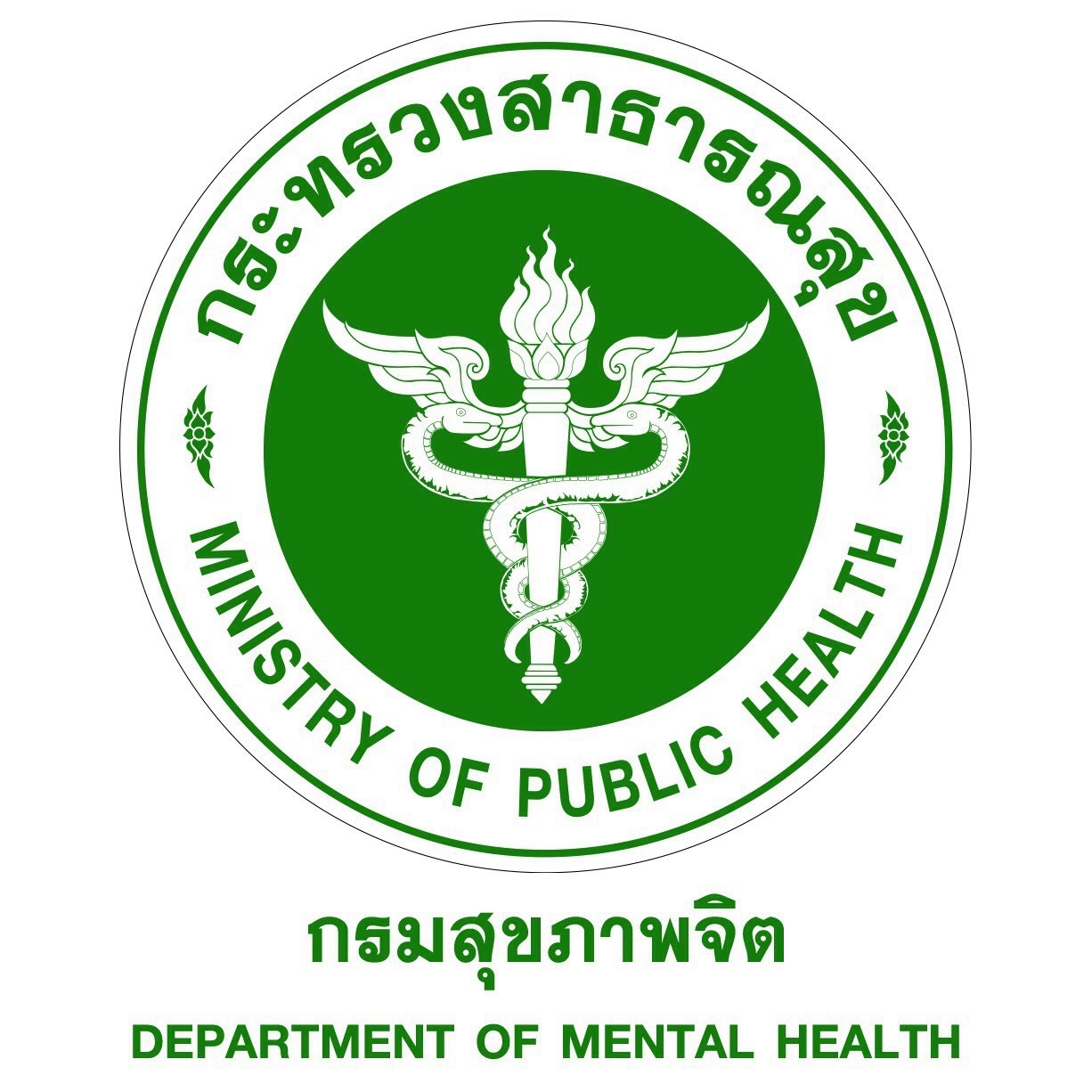 Q7 ?
“จงบอกองค์ประกอบการชมที่มีประสิทธิภาพ พร้อมกับยกตัวอย่างประกอบมา 1 ตัวอย่าง อ
ตอบได้รับไปเลย 2,000 บาท
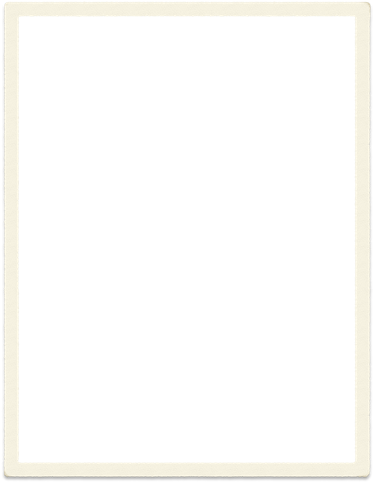 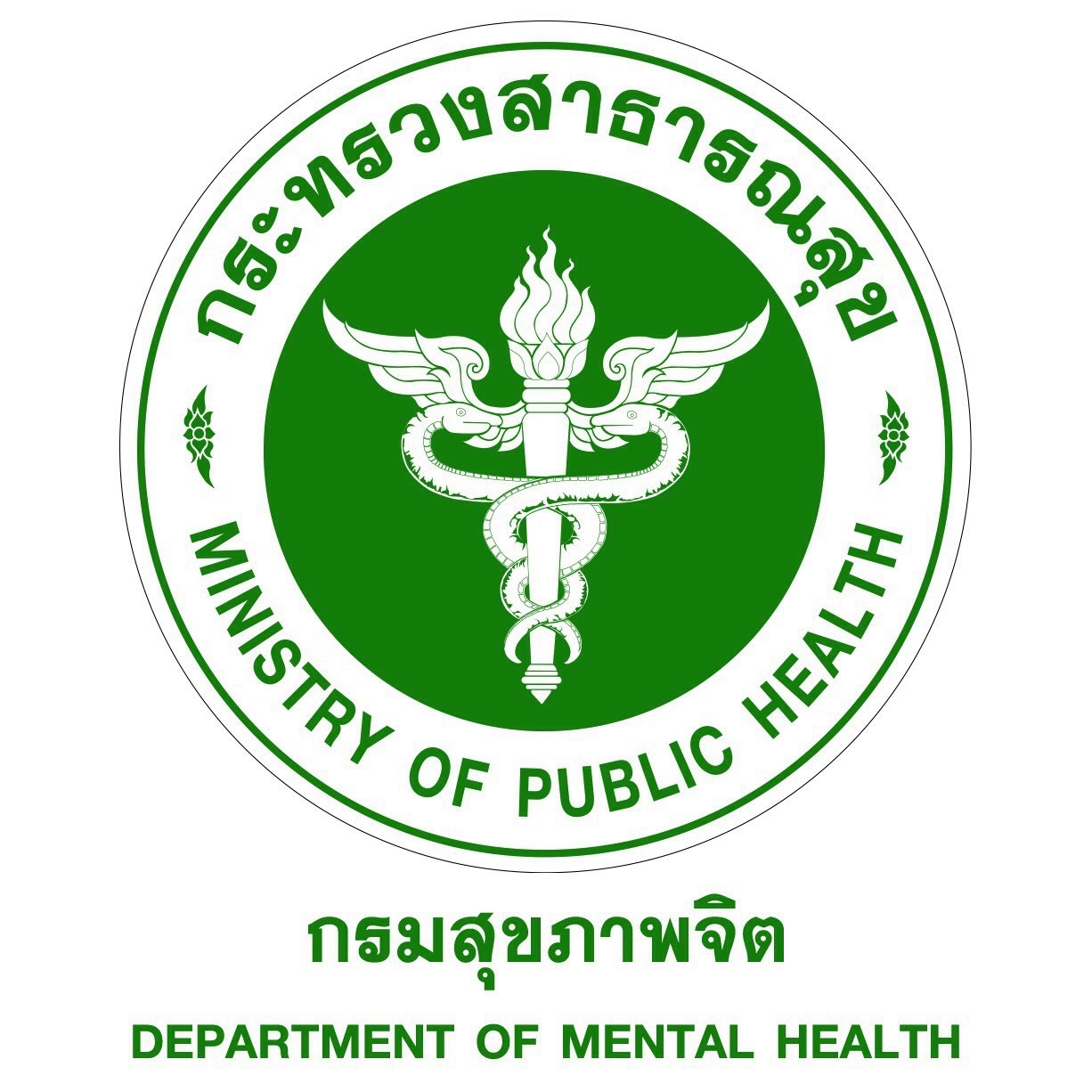 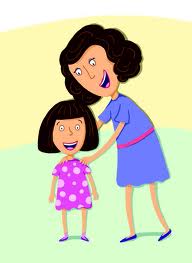 การชม (Praise) – องค์ประกอบของคำชม 3 ประการ
บอกความรู้สึกของเรา                        เช่น คุณครูภูมิใจในตัวหนูมาก ฯลฯ 
บอกพฤติกรรมที่เด็กทำ                      เช่น ที่หนูยอมรับว่าทำผิด ฯลฯ
บอกคุณลักษณะของเด็กเมื่อทำพฤติกรรมนั้น เช่น มีน้ำใจ กล้าหาญ ฯลฯ
Q8 ?
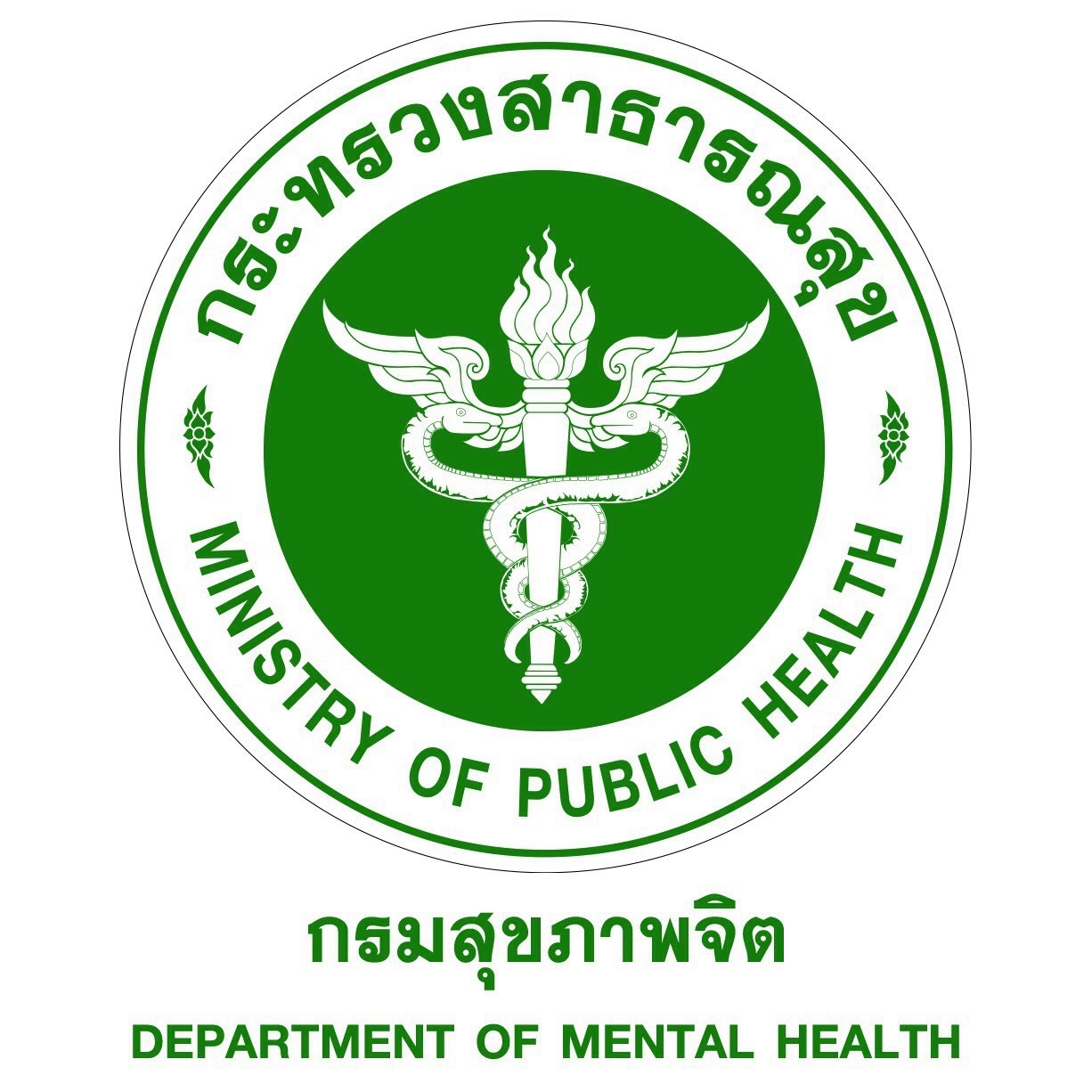 “การให้รางวัล แตกต่าง จากการต่อรองหรือ       ติดสินบนอย่างไร”  ออ
ตอบได้รับไปเลย 1,500 บาท
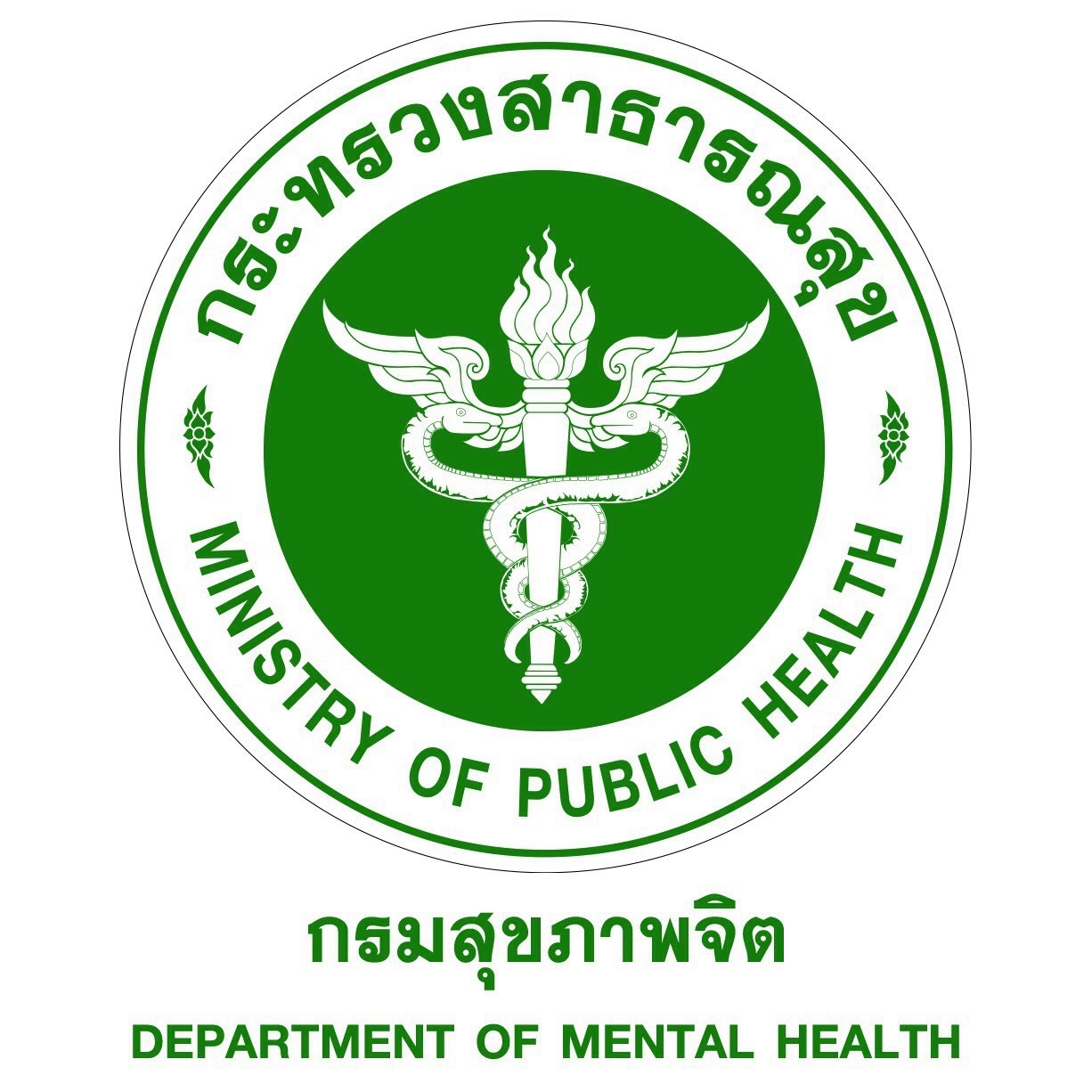 การให้รางวัล (Rewards) -
รางวัล ต่อรอง สินบน
การให้รางวัล
กติกา +    พฤติกรรมที่ดี
เด็ก
ได้ในสิ่งที่
ต้องการ
การต่อรอง
(จนมุม)
ไม่มีกติกา + พฤติกรรมที่ดี
การติดสินบน
(ตัดรำคาญ)
พฤติกรรมไม่ดี      ไม่ว่าจะมีกติกาหรือไม่
Q9 ?
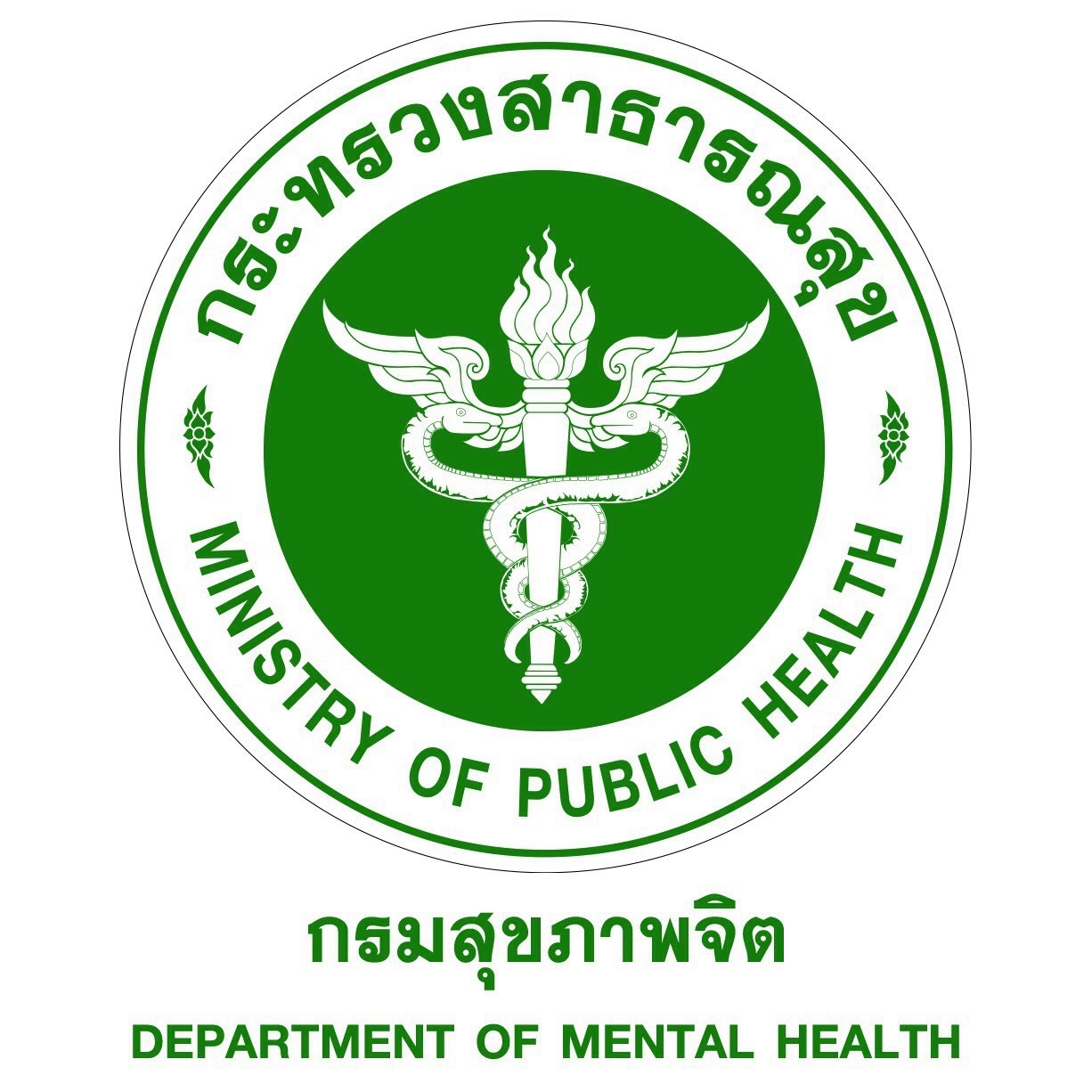 “ดญ.ฟ้าใส เรียนชั้นอยู่ ป.4 ไม่ค่อยทำการบ้าน      ส่งครู และขาดเรียนบ่อย”  อ   ครูจะบอก ดญ.ฟ้าใสอย่างไร จึงจะทำให้ ดญ.ฟ้าใสเข้าใจความรู้สึกและสิ่งที่ครูต้องการอ
ตอบได้รับไปเลย 2,000 บาท
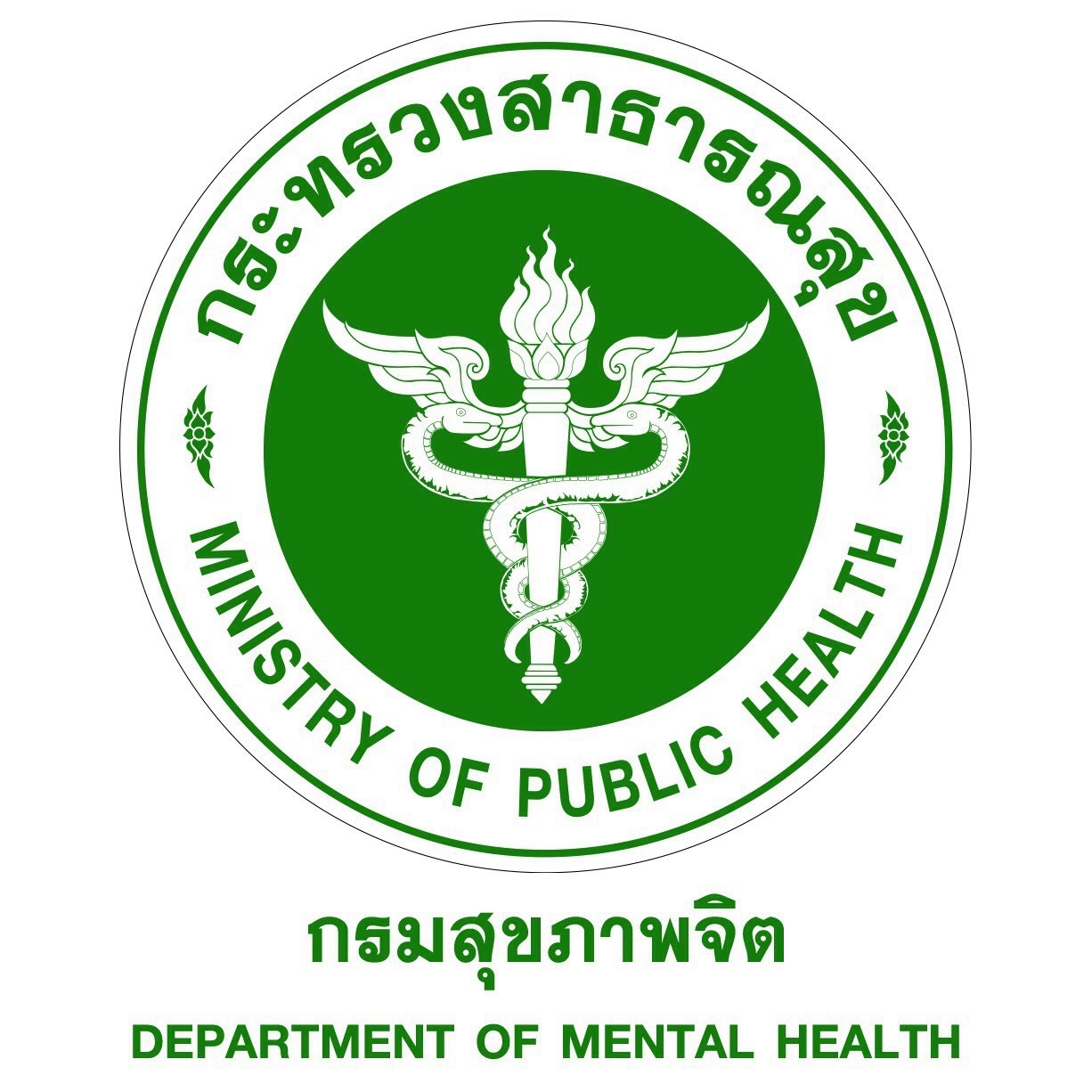 การสื่อสารจากใจ (Positive communication) - ภาษาฉัน (I-message)
การสื่อสารที่ผู้พูดขึ้นต้นประโยคโดยการใช้สรรพนามแทนตัวเอง สื่อความรู้สึก ความต้องการของตนเองให้ผู้ฟังรับทราบ
“คุณครูเสียใจที่ไม่เคยรู้เรื่องนี้มาก่อน หนูลองเล่าให้คุณครูฟังซิว่าเรื่องราวเป็นอย่างไร”
“คุณครูอยากให้หนูลองพยายามอีกครั้ง”
“คุณครูไม่ได้เสียใจที่แก้วแตก แต่คุณครูเสียใจที่หนู        ไม่บอกความจริงกับคุณครู”
Q10 ?
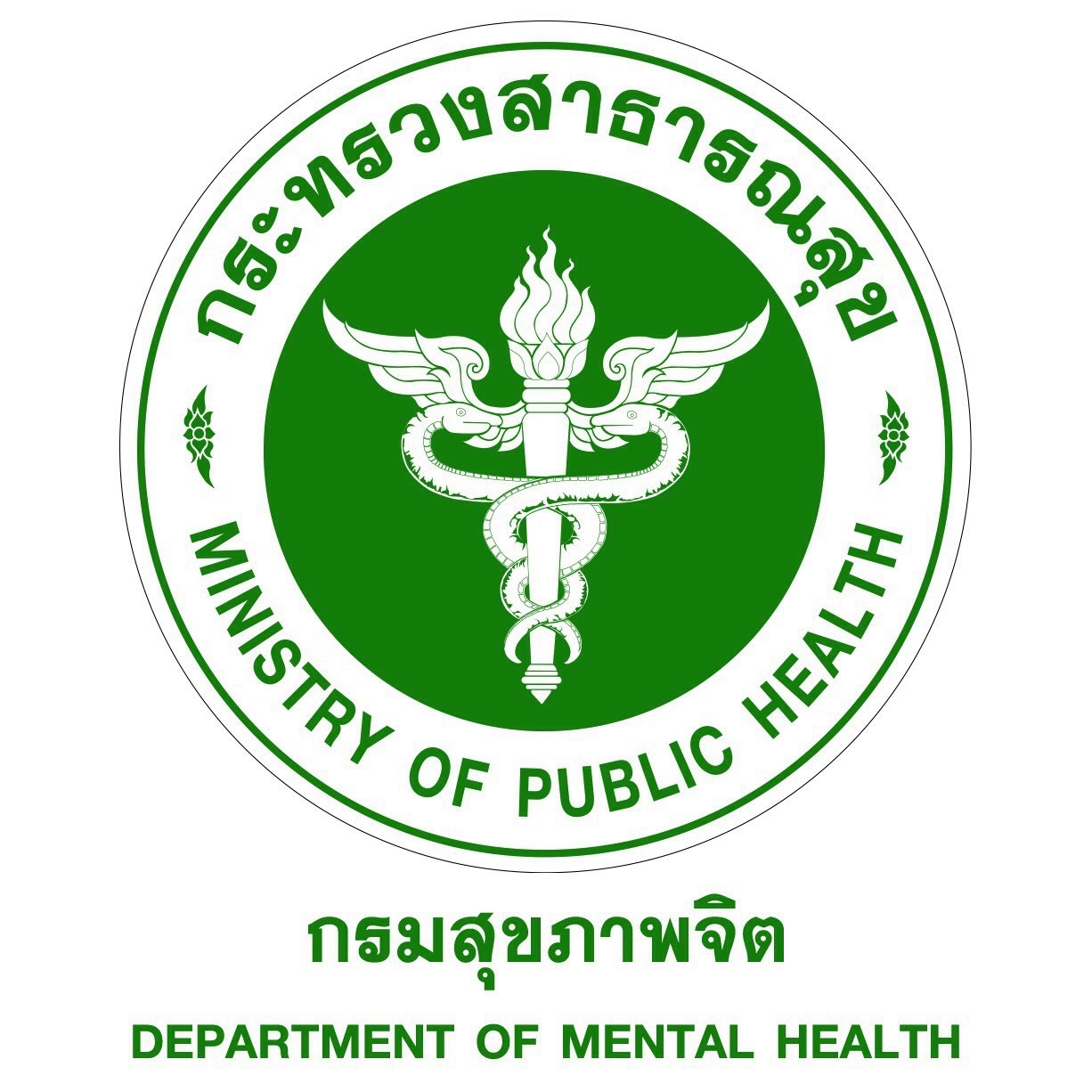 “ดช.เด่นชาติ เดินมาบอกคุณครูว่า “ครูครับ ดญ.กลอยฉีกภาพที่ผมวาดขาดหมดเลยยยย” อ   ครูจะพูดกับ ดช.เด่นชาติอย่างไร ที่จะเป็นการเข้าใจความรู้สึกของ ดช.เด่นชาติอ
ตอบได้รับไปเลย 2,500 บาท
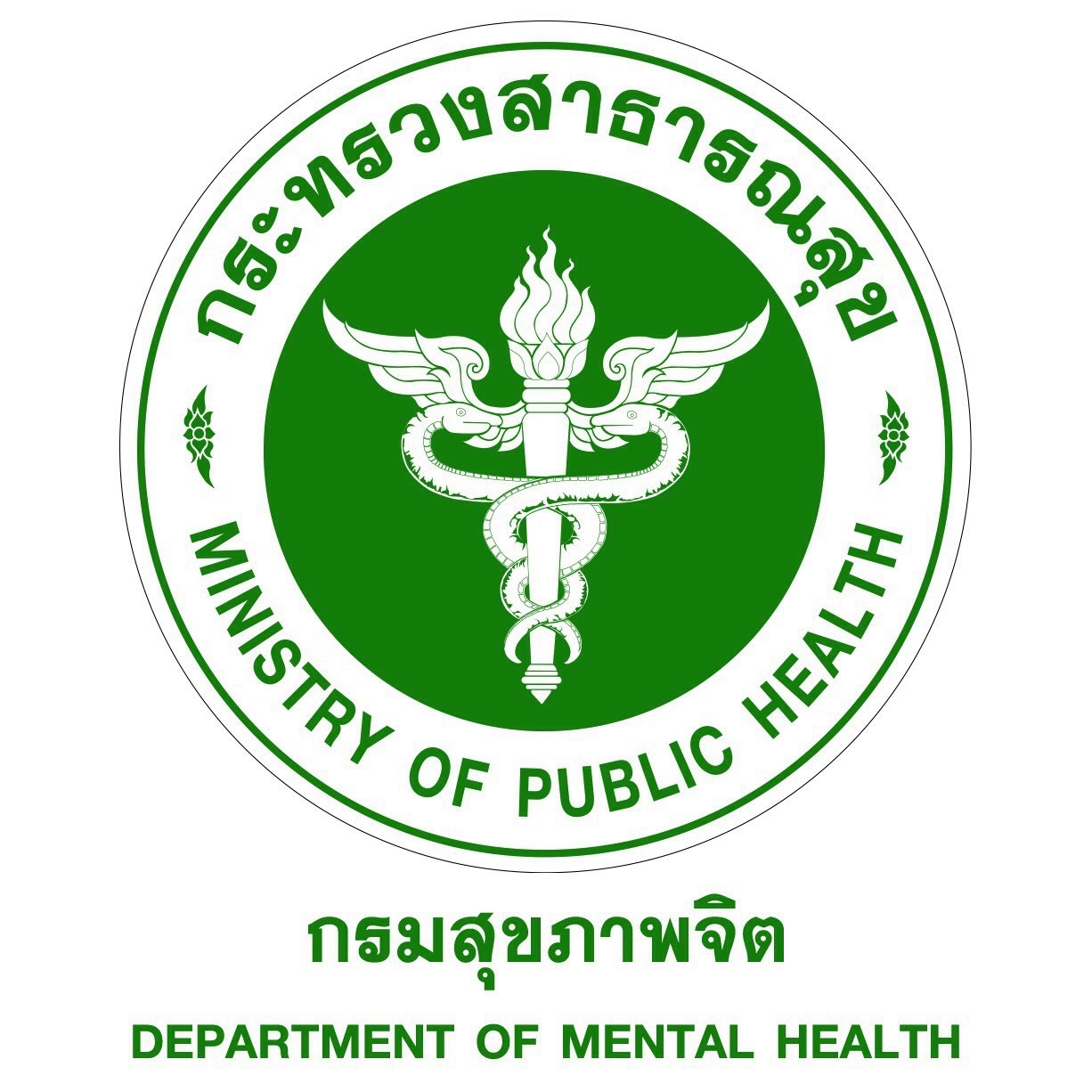 การสื่อสารจากใจ (Positive communication) - การฟังอย่างใส่ใจ (active listening)
เป้าหมายของการฟัง 2 ประการ 
- ฟังเพื่อรับเนื้อหาสาระ 								            - ฟังเพื่อเข้าใจอารมณ์ ความรู้สึก
เมื่อฝ่ายหนึ่งเริ่มพูด ควรนิ่งและรับฟัง มองหน้า สบตาหรือยิ้ม เพื่อแสดงความสนใจ
รับฟังอย่างตั้งใจ ไม่พูดแทรกในขณะที่อีกฝ่ายกำลังพูด
ใช้คำพูดที่แสดงความเข้าใจในอารมณ์และความรู้สึก
Q11 ?
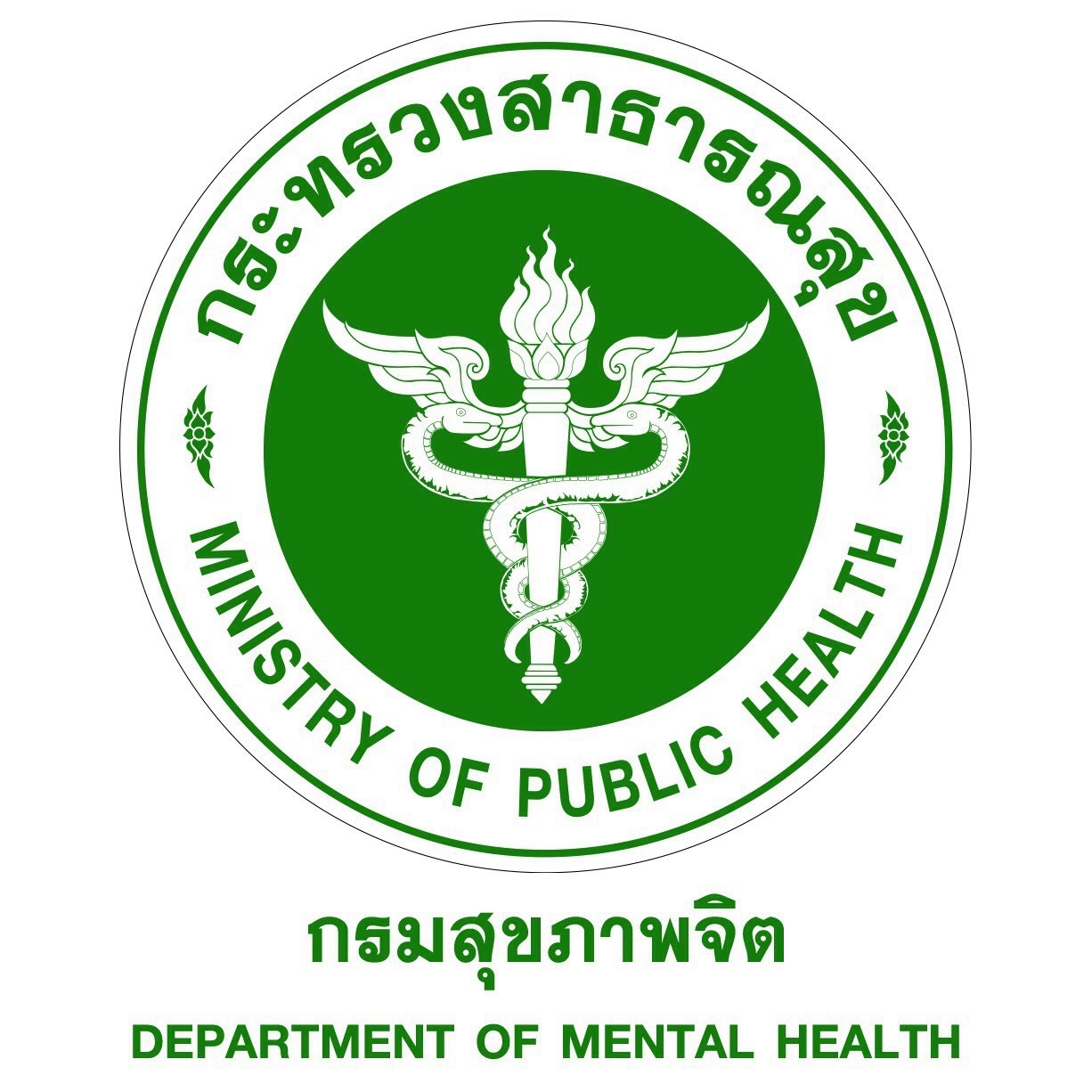 “หากคุณครูต้องการแก้ปัญหาพฤติกรรมเด็กจะต้องปฏิบัติอย่างไรบ้าง จงอธิบาย” อ
ตอบได้รับไปเลย 1,500 บาท
ให้เด็กพูด
ทวนสิ่งที่
คุณครูต้องการ
ให้เด็ก
ปฏิบัติ
ออกมา
บอกความต้องการ
ของคุณครูให้เด็กฟัง
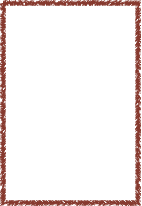 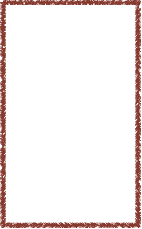 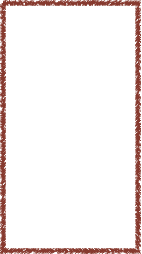 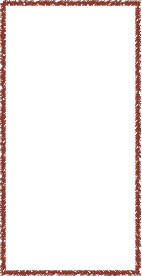 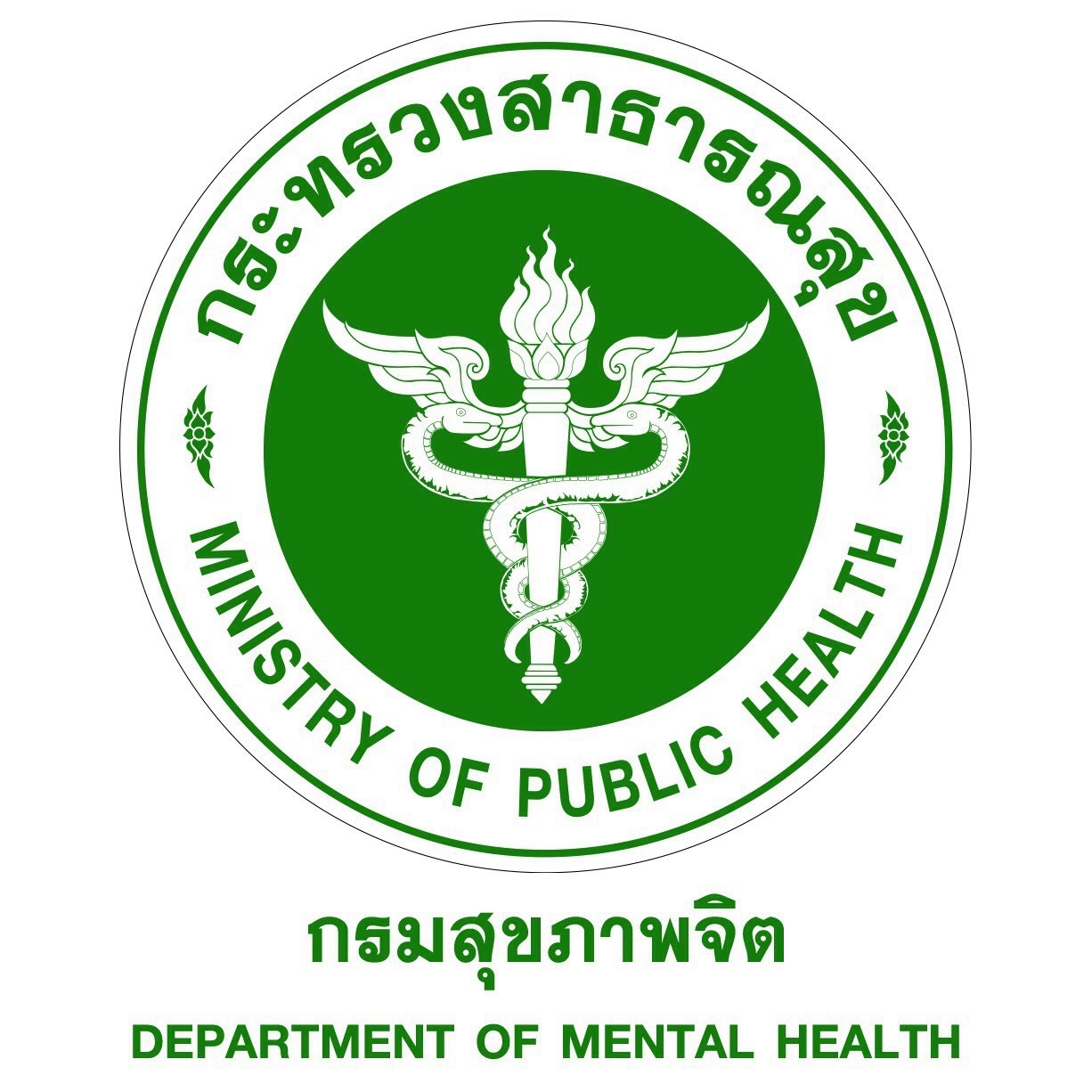 หนักแน่น เอาจริง และไม่ใจอ่อนหากเด็กไม่ยอมปฏิบัติตามกติกา
แนวทางปฏิบัติเพื่อการแก้ปัญหาพฤติกรรม
3
5
1
4
2
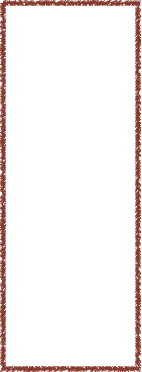 กำหนด
พฤติกรรม
ของเด็กที่
คุณครูต้องการ
แก้ไข
ให้ชัดเจน
บอกสิ่งที่จะ
เกิดกับเด็ก
เมื่อเด็กทำตามหรือไม่ทำตามสิ่งที่คุณครูต้องการ
(กำหนดกติกา)
Q12 ?
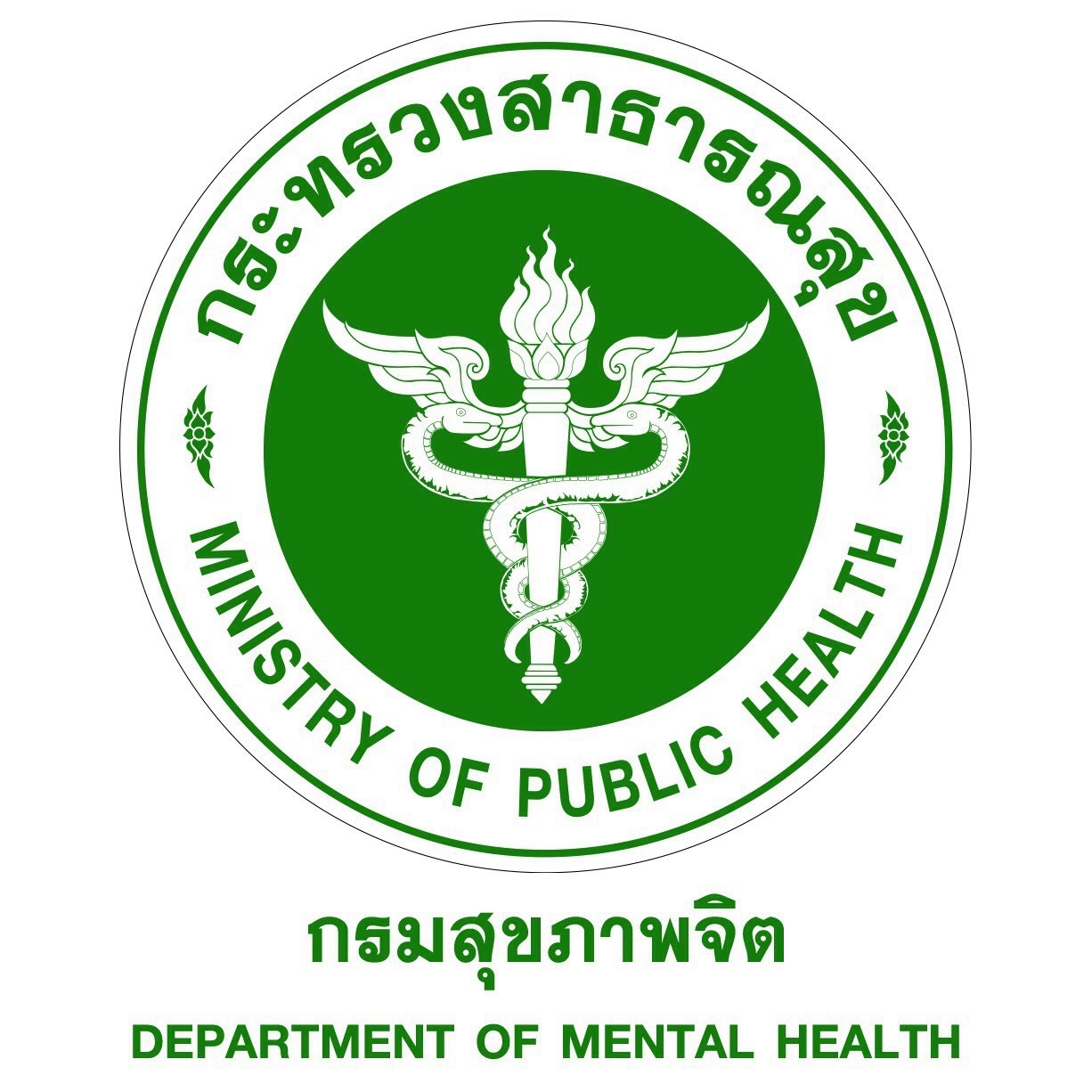 “การกำหนดกติกาที่ดีในการแก้ปัญหาพฤติกรรม เพราะอะไรจึงกำหนดว่าควรมีกติกาที่ควรปฏิบัติที่ได้คะแนนมากกว่าข้อไม่ควรปฏิบัติที่ต้องถูกหักคะแนน” อ
ตอบได้รับไปเลย 1,500 บาท
Q13 ?
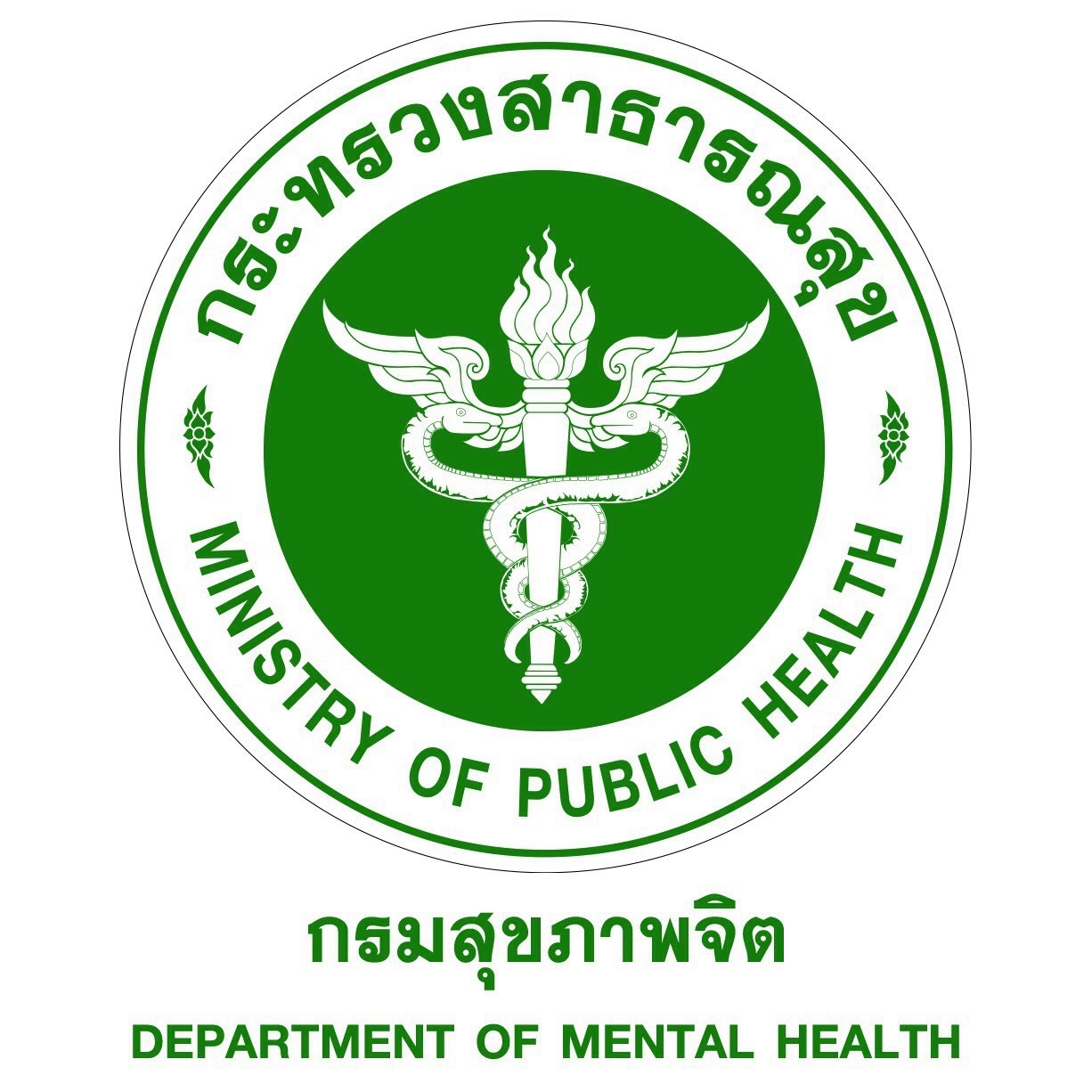 “4 เทคนิคการจัดการพฤติกรรมที่ไม่พึงประสงค์ มีอะไรบ้าง จงอธิบาย” อ
ตอบได้รับไปเลย 2,500 บาท
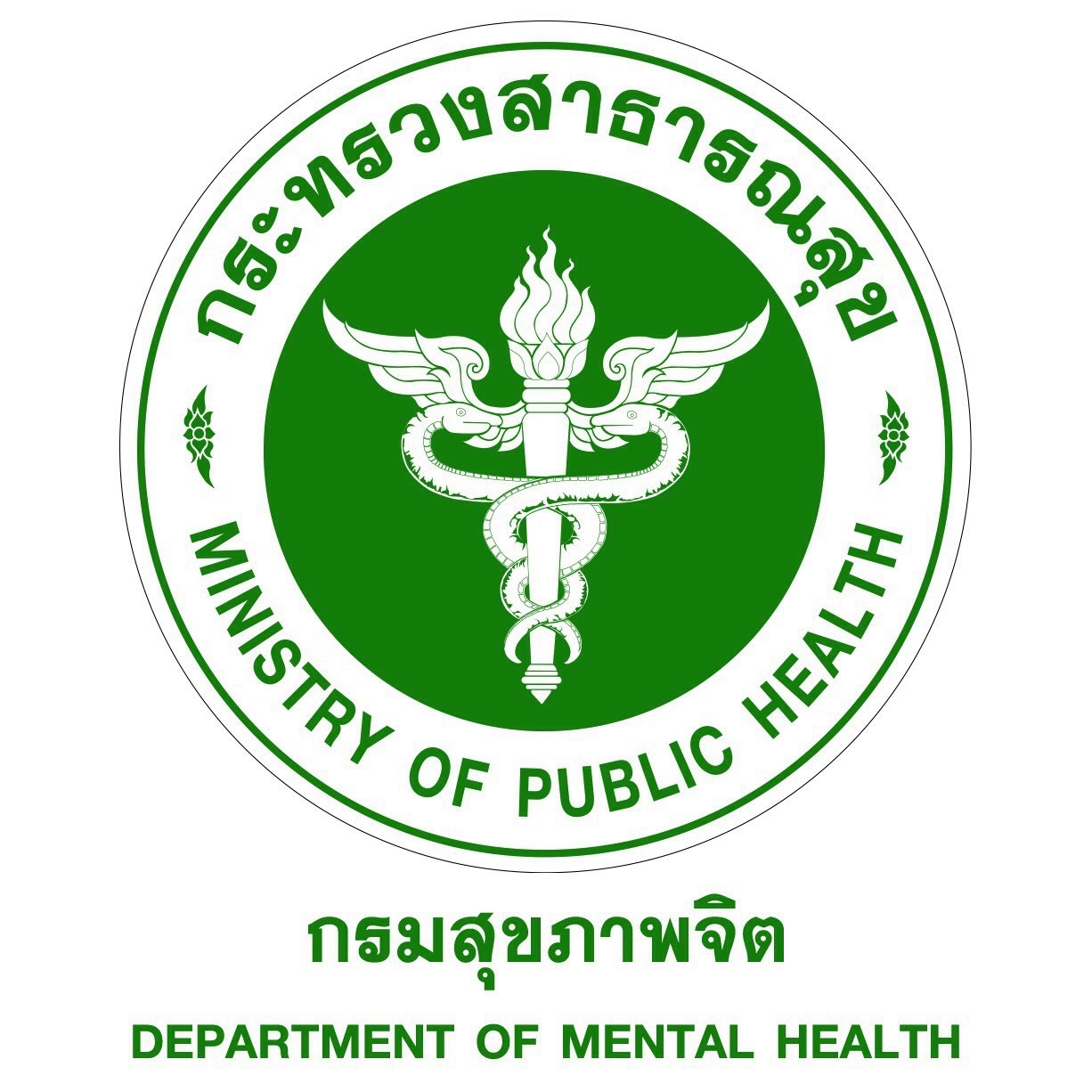 1
การหยุดพักกิจกรรมที่ทำอยู่ชั่วคราว ส่งเด็กไปนั่งเก้าอี้           ในมุมสงบหรือห้องว่าง (Time - Out)
เทคนิคการจัดการพฤติกรรมที่ไม่พึงประสงค์
งดกิจกรรมที่เด็กชอบ ตัดสิทธิ์ ริบของ
ให้ทำงานที่เด็กไม่ชอบแต่เกิดประโยชน์                 เช่น คัดไทย ท่องศัพท์
เพิกเฉย ควรใช้กับพฤติกรรมที่เรียกร้องความสนใจ          ก่อกวนเล็กน้อย ยั่วโมโห ล้อเลียน                         เช่น ทำฤทธิ์ลงมือลงเท้า ร้องงอแง ชักสีหน้า ฯลฯ
การออกคำสั่งเตือนให้หยุด(Verbal reprimand)      เช่น หยุดนะ  อย่าทำอย่างนี้นะ
Q14 ?
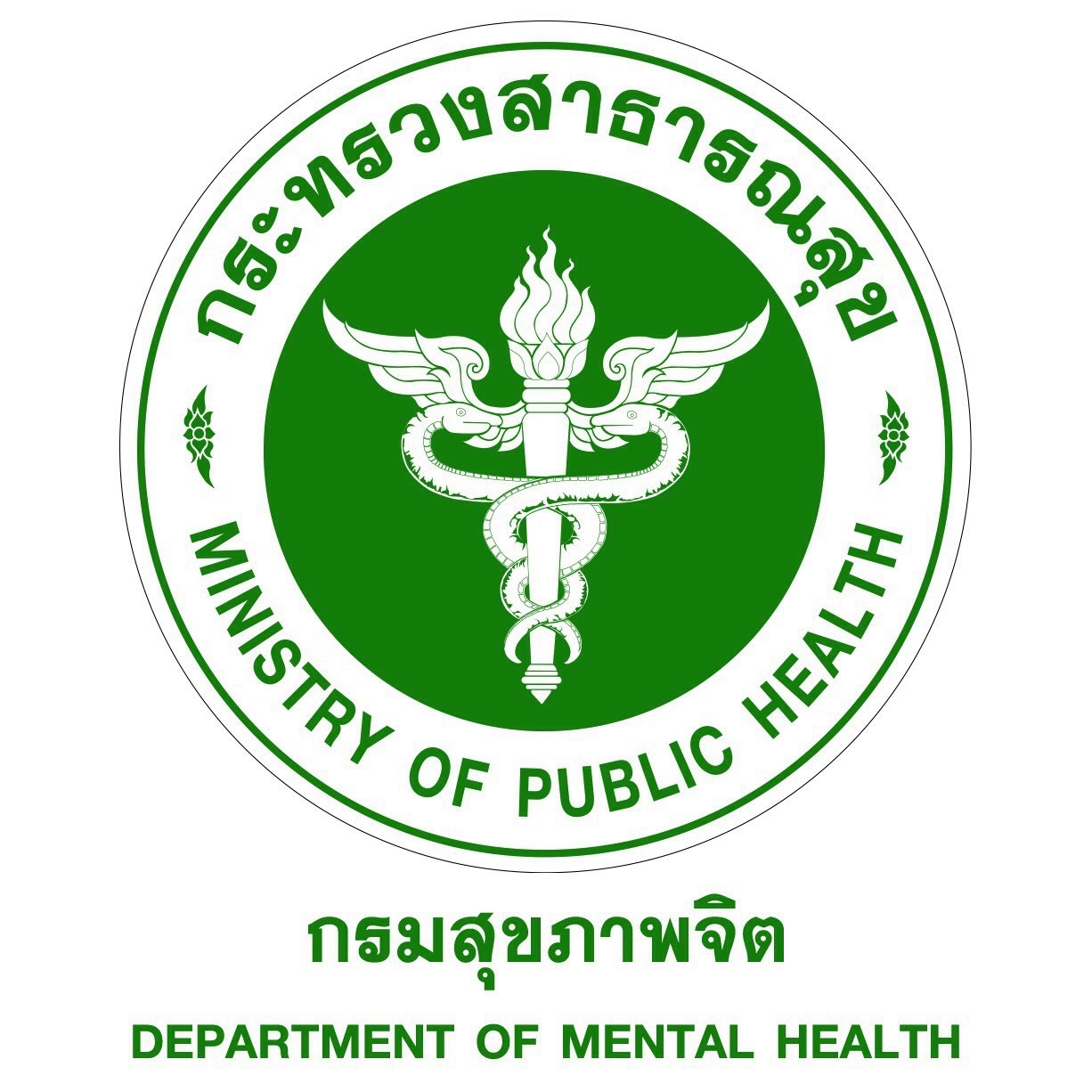 “ดช.ต้นน้ำ เรียนอยู่ชั้น ป.3 ชอบแหย่เพื่อนในห้องเรียน ลุกเดินไปมา มักชวนเพื่อนคุยและพูดแทรกเวลาครูสอน” ห  ครูจะจัดการกับพฤติกรรมไม่พึงประสงค์ของ         ดช.ต้นน้ำอย่างไร จึงจะลดพฤติกรรมดังกล่าวได้ อ
ตอบได้รับไปเลย 2,500 บาท
Q15 ?
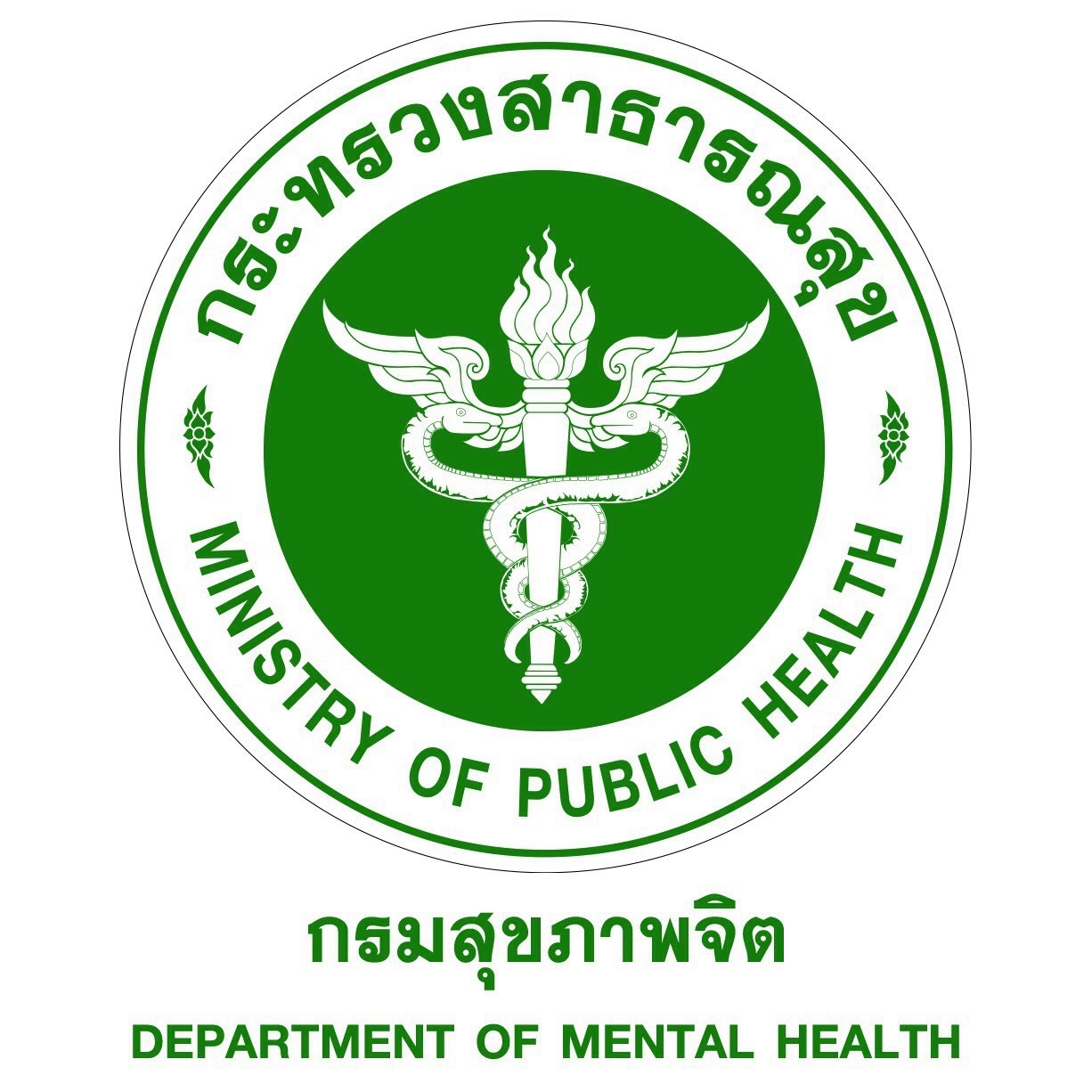 “ปฏิกิริยาต่อข่าวร้ายได้แก่อะไรบ้าง และเพราะอะไรการฟังข่าวเดียวกันจึงเกิดปฏิกิริยาแตกต่างกัน” หอ
ตอบได้รับไปเลย 2,000 บาท
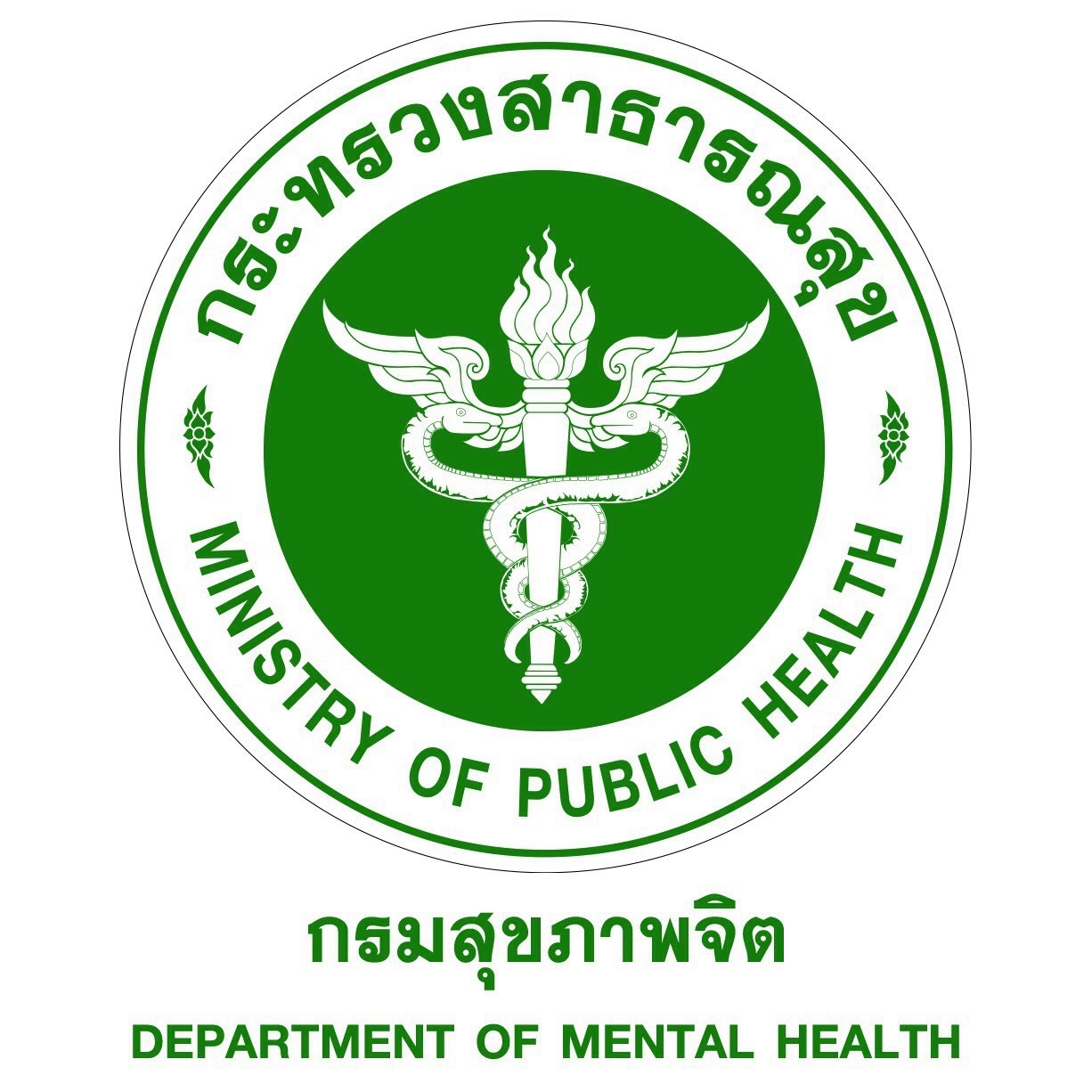 ปฏิกิริยาเมื่อได้รับการแจ้งข่าวร้าย
การสูญเสียหรือได้รับข่าวร้ายมักจะมีปฏิกิริยาทางจิตวิทยาเกิดขึ้นมากน้อยแล้วแต่บุคคล Elisabeth Kubler-Ross     แบ่งปฏิกิริยาของความเศร้าโศก (stage of grief) หรือปฏิกิริยาต่อข่าวร้ายเป็น 5 ระยะ ได้แก่
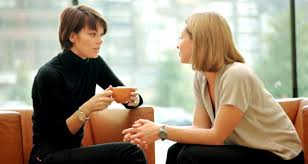 5.
ยอมรับ (acceptance)
4.
ซึมเศร้า (depression)
3.
ต่อรอง (bargaining
2.
โกรธ (anger)
1.
ปฏิเสธ (denial)
Q16 ?
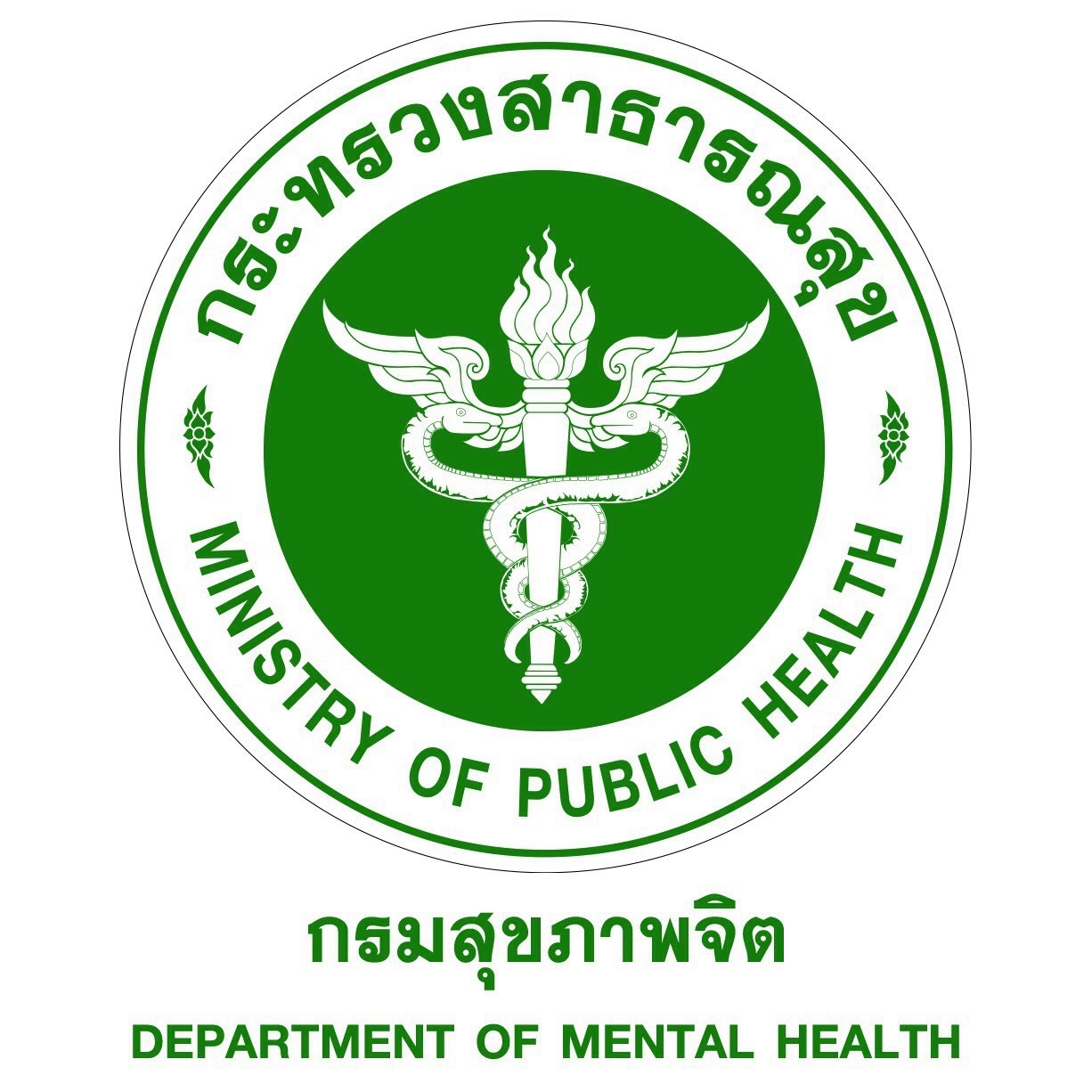 คุณครูได้รับมอบหมายให้เป็นผู้แจ้งแม่ ดช.ก้อง   ว่า มีพฤติกรรมเกเร ไม่เข้าห้องเรียน ไม่ส่งการบ้าน และสูบบุหรี่กับกลุ่มเพื่อนนอกโรงเรียน คุณครูจะมีวิธีการแจ้งอย่างไร จึงจะลดความรุนแรงของปฏิกิริยา หอ
ตอบได้รับไปเลย 3,000 บาท
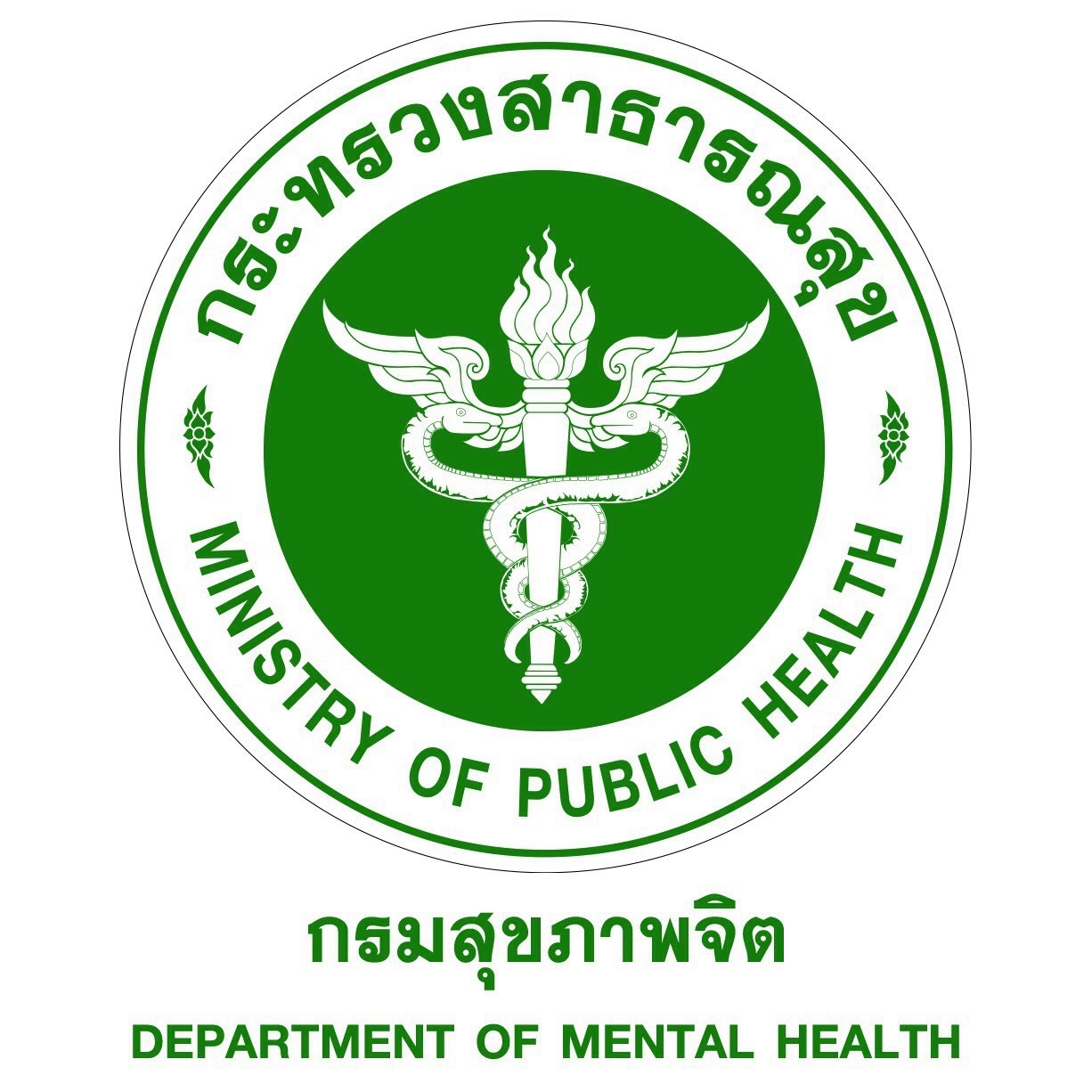 สื่อสารข่าวร้าย -
5 ขั้นตอนในการแจ้งข่าวร้าย
1. รู้จักข่าวร้าย                                                       (เข้าใจอาการและโรคที่ทำให้เด็กมีปัญหาการเรียน)
2. รู้ใจผู้รับข่าว                                                     (ผู้ปกครองรู้จักโรคเหล่านี้หรือไม่ เข้าใจว่าเป็นอย่างไร จะทำให้เด็กเป็นอย่างไร ต้องการรับฟังข้อมูลหรือไม่ มากน้อยแค่ไหน)
3. บอกเล่าอย่างสุภาพ                                                 (แจ้งข่าวด้วยท่าทีสุภาพ นุ่มนวล ใส่ใจความรู้สึกของผู้ฟัง)
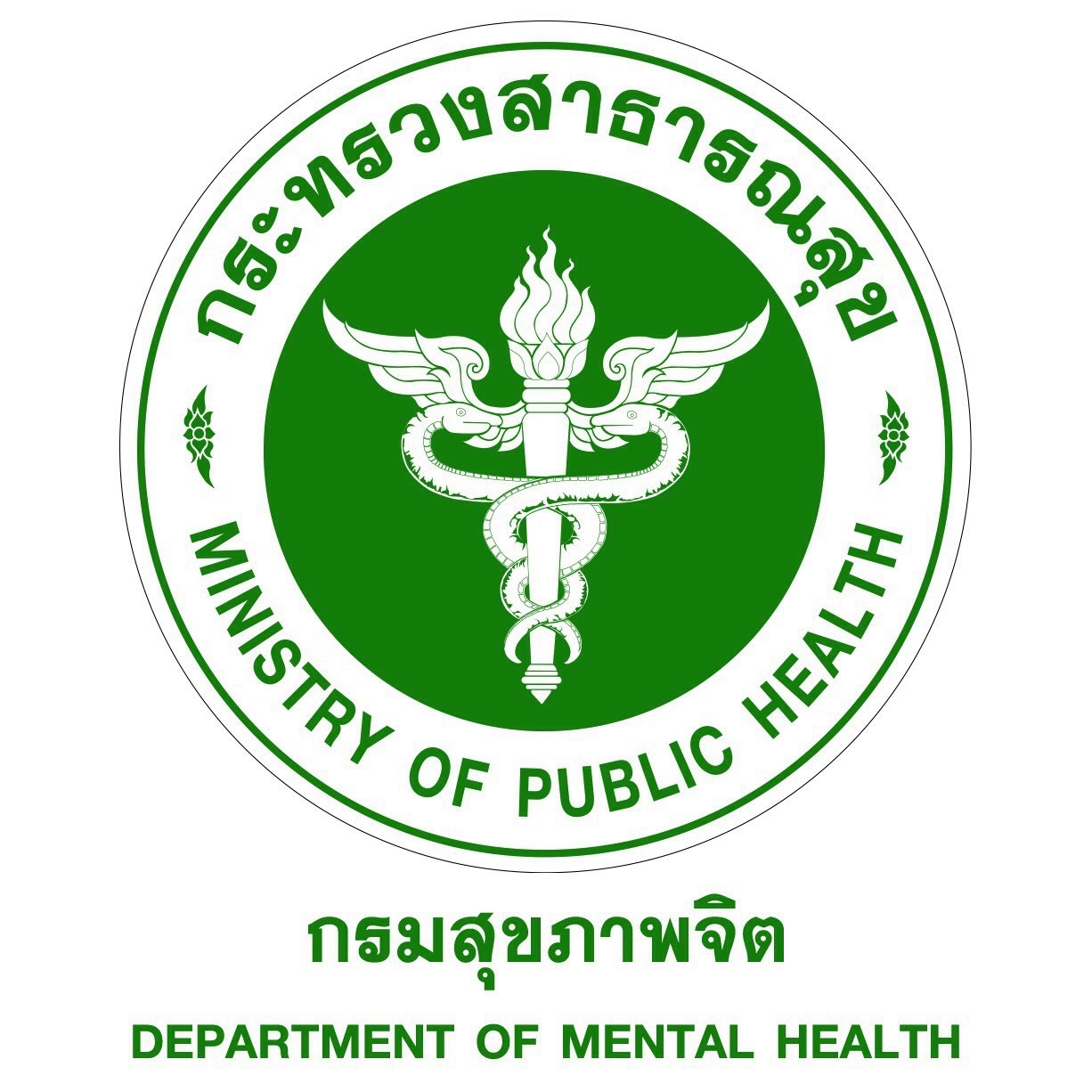 สื่อสารข่าวร้าย -
5 ขั้นตอนในการแจ้งข่าวร้าย
4. พร้อมรับปฏิกิริยา








5. นำพาหาทางออก - ชี้แจงแหล่งสนับสนุนช่วยเหลือ พร้อมร่วมเป็นทีมเดียวกันในการแก้ปัญหา ผู้ปกครองไม่โดดเดี่ยว
ปฏิเสธ - ยอมรับการปฏิเสธ รับฟังมุมมอง/เหตุผลที่เห็นต่างกัน หาจังหวะ     ให้ข้อมูลเพิ่มเติม ไม่เถียง ไม่ทะเลาะ
โกรธ - รับฟังว่าโกรธเรื่องอะไร รับฟังมุมมอง/เหตุผลที่เห็นต่างกัน หาจังหวะให้ข้อมูลเพิ่มเติม ไม่เถียง ไม่ทะเลาะ
ต่อรอง - รับฟังทางเลือกในใจผู้ฟัง ช่วยวิเคราะห์ข้อดีข้อเสีย ให้โอกาสตัดสินใจโดยอิสระ
ซึมเศร้า - ให้กำลังใจ ช่วยหาทางออก พร้อมสนับสนุนช่วยเหลือ
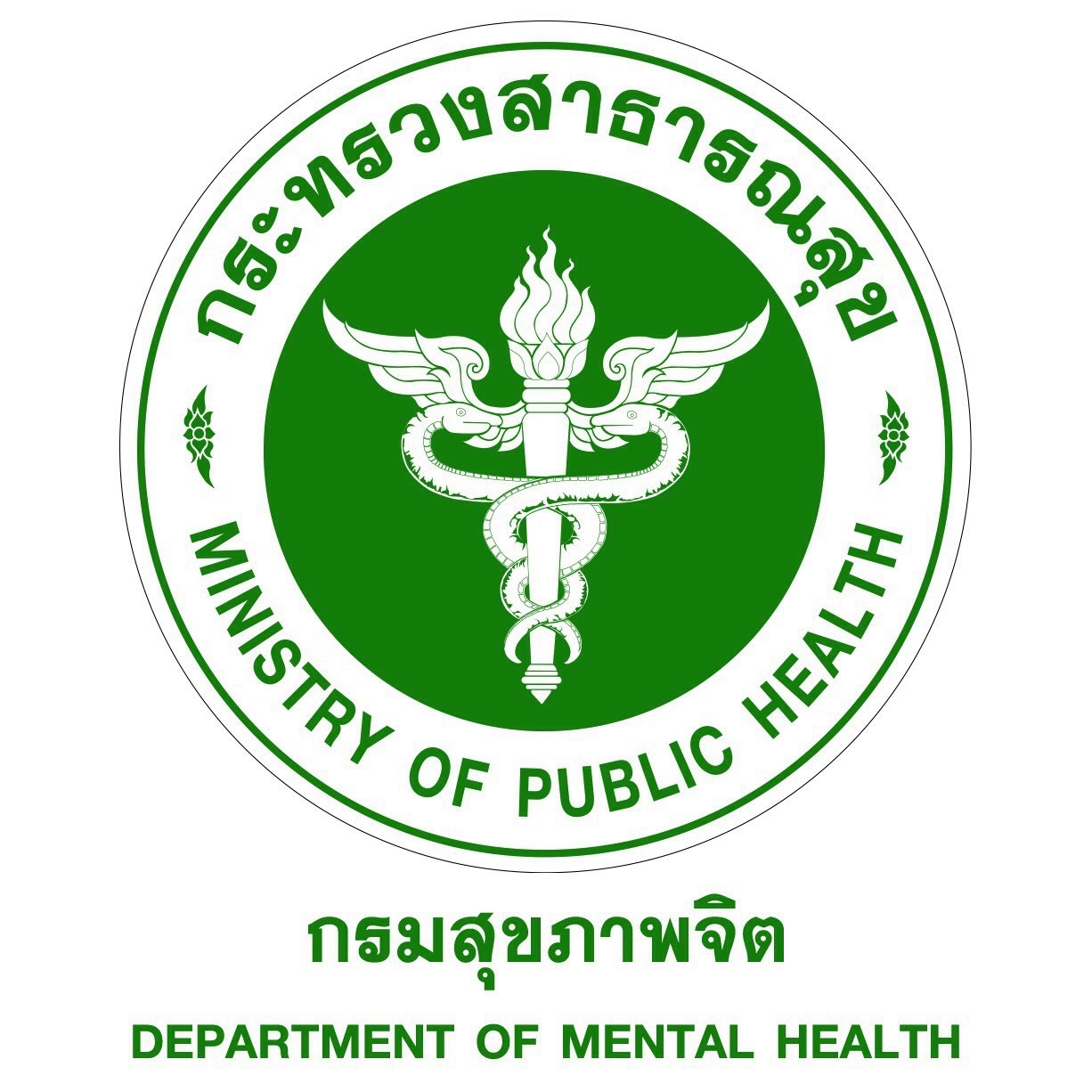 ลูกศิษย์ที่ห่วงใย
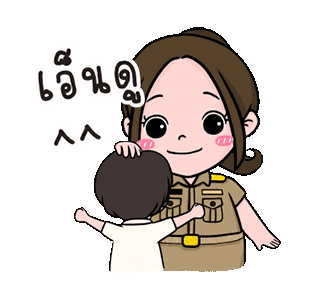 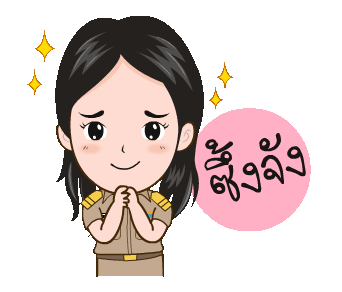 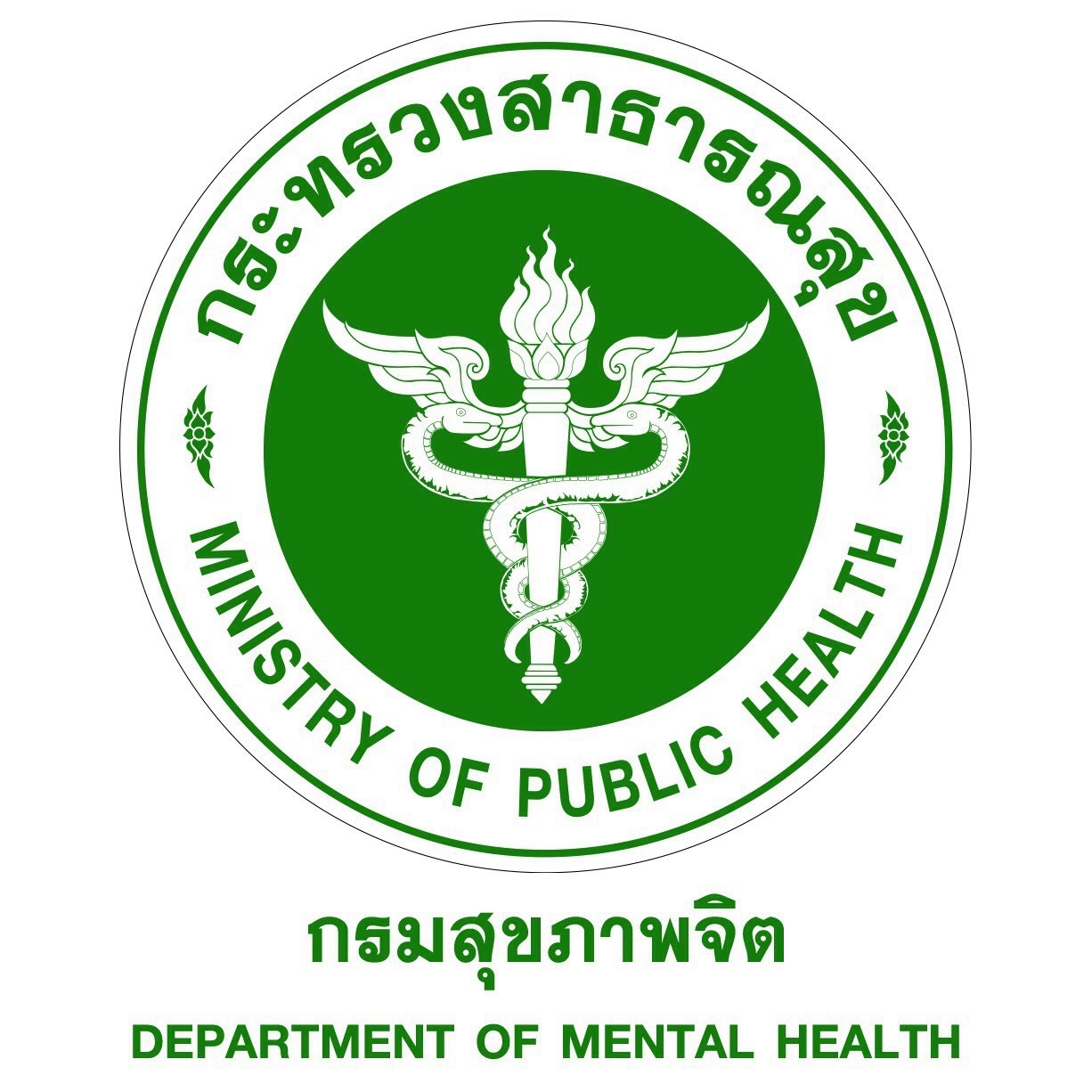 ลูกศิษย์ที่ห่วงใย
ทบทวนถึงนักเรียนที่รับผิดชอบและมีปัญหาพฤติกรรมที่น่าห่วงใย
แบ่งกลุ่มย่อย 4 คน แลกเปลี่ยนประสบการณ์ในการปรับพฤติกรรมลูกศิษย์ที่ห่วงใยว่า														- ที่ผ่านมาเคยใช้วิธีใดบ้าง? - ได้ผลหรือไม่?  - อย่างไร?
กลุ่มย่อยเลือกกรณีศึกษาเด็กนักเรียนที่มีปัญหาพฤติกรรม 1 ราย ช่วยกันอภิปรายว่าจากสิ่งที่ได้เรียนรู้มา จะสามารถนำไปแก้ไขปัญหาพฤติกรรมของเด็กรายนี้ได้อย่างไรบ้าง เขียนสิ่งที่ต้องการปรับเปลี่ยน 5 ข้อ
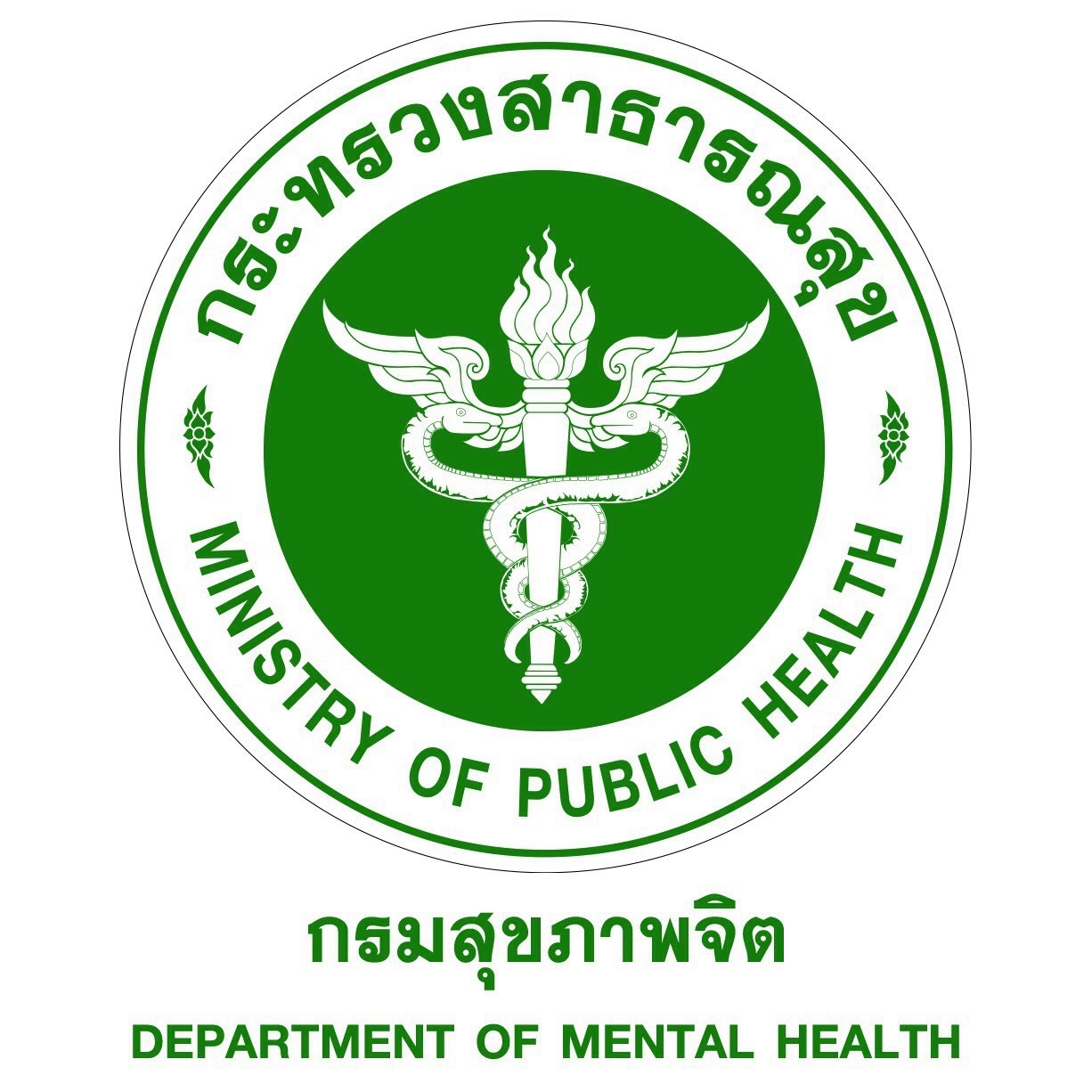 ลูกศิษย์ที่ห่วงใย
ตัวแทนแต่ละกลุ่มย่อยนำเสนอแนวทางการดูแลกรณีศึกษา        ที่สรุปมาได้ในกลุ่มใหญ่
แสดงบทบาทสมมุติ (role play) ก่อนและหลัง ปรับปรุงเทคนิค        การปรับพฤติกรรม (before & after) 
ตัวแทนแต่ละกลุ่มใหญ่นำเสนอแนวทางการดูแลที่สรุปมาได้      ในห้องรวม และทดลองแสดงบทบาทสมมุติ (role play)        ก่อนและหลังปรับปรุงเทคนิคการปรับพฤติกรรม (before & after) โดยไม่จำกัดจำนวนสมาชิก กลุ่มละ 10 นาที
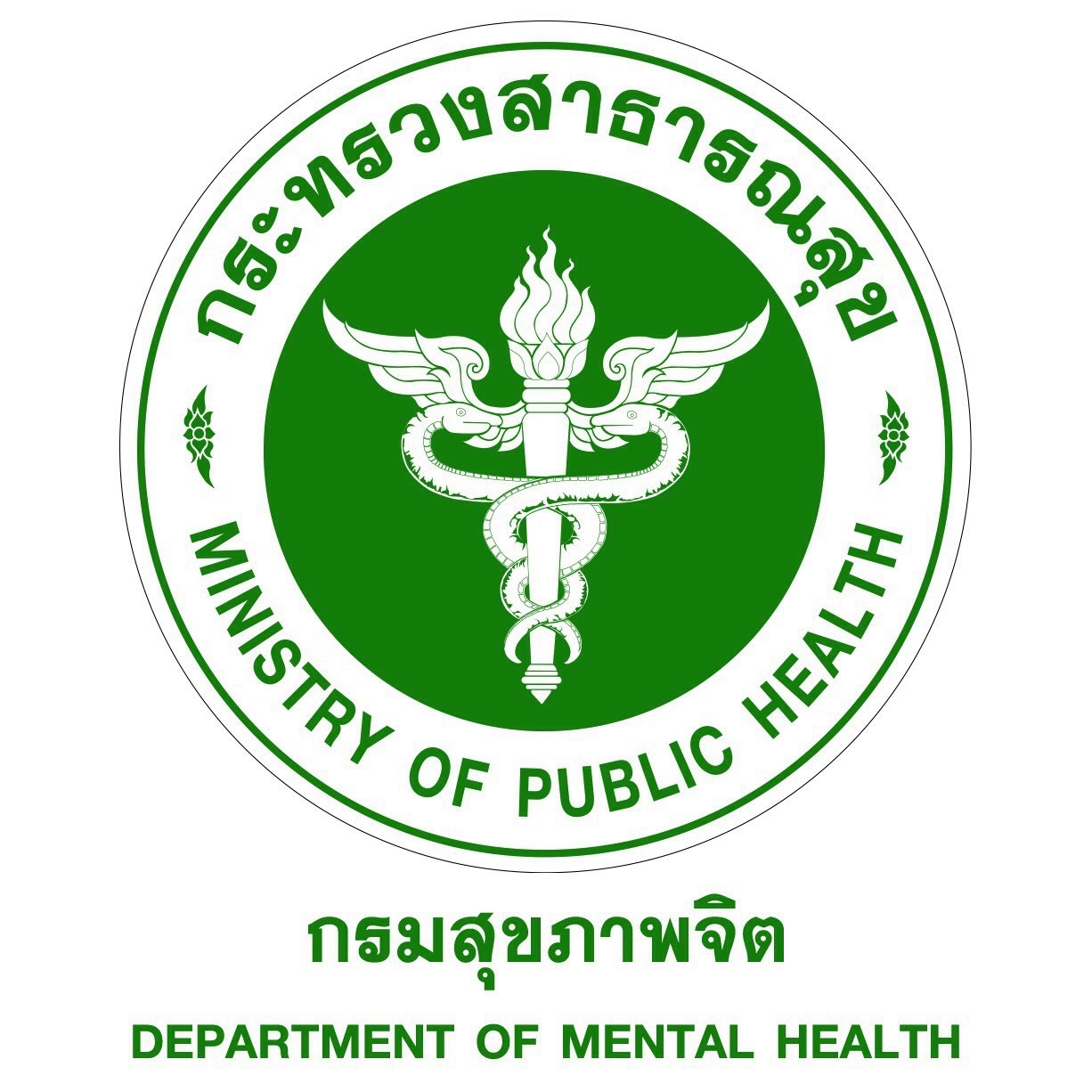 จับเวลาการแสดงบทบาทสมมติ ก่อน – หลัง ปรับปรุงเทคนิคการปรับพฤติกรรม กลุ่มละ 10 นาที
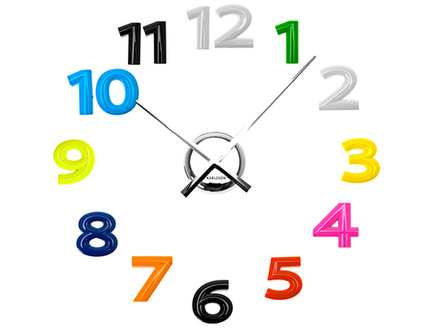 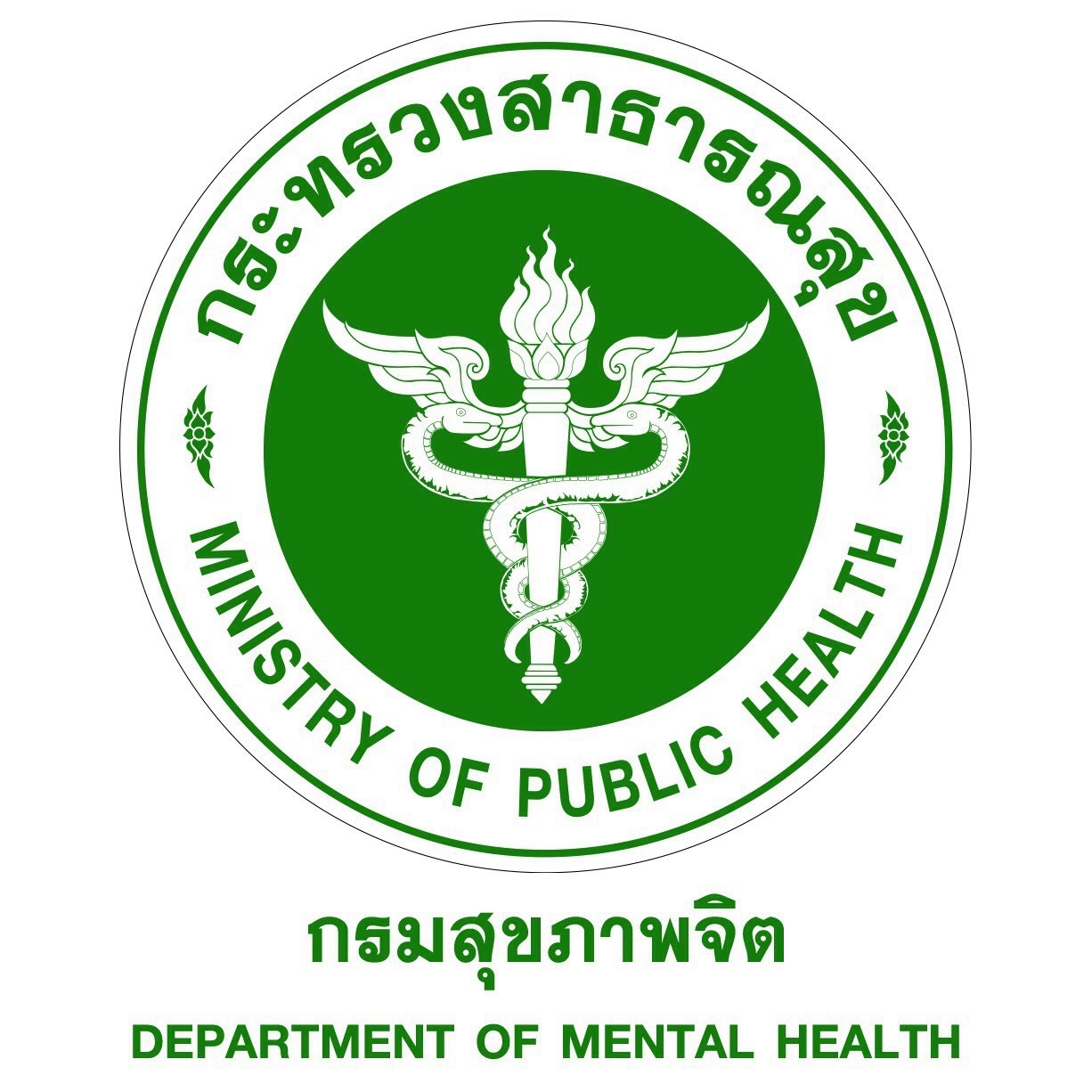 รางวัลแด่คุณครูคนใหม่
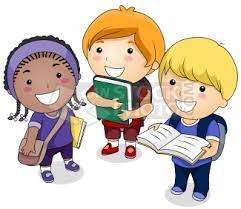 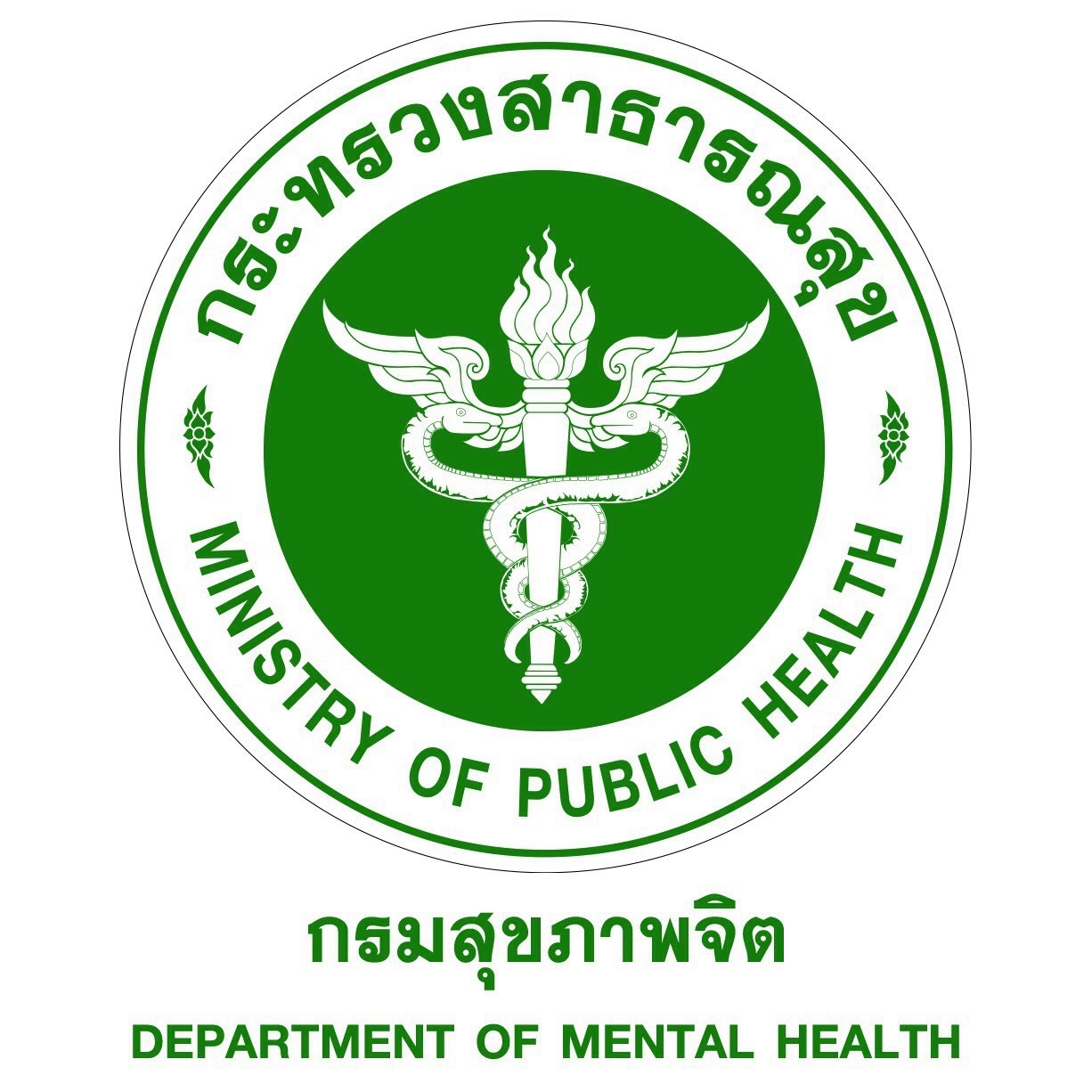 รางวัลแด่คุณครูคนใหม่ - 
เทคนิคการทำระบบให้คะแนน
หมายถึง ระบบการให้แรงเสริมกับพฤติกรรมที่เหมาะสม และลดแรงเสริมกับพฤติกรรมที่ไม่เหมาะสม
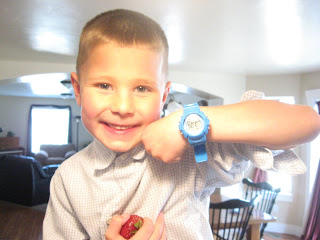 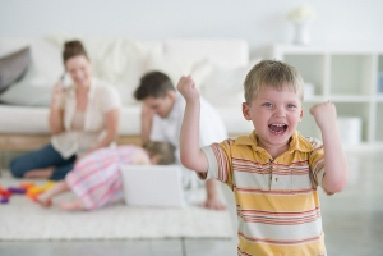 ที่มา : http://donnymollie.blogspot.com/2010/03/token-economy.html
ที่มา : http://www.epochtimes.com/b5/11/11/4/n3420774.htm
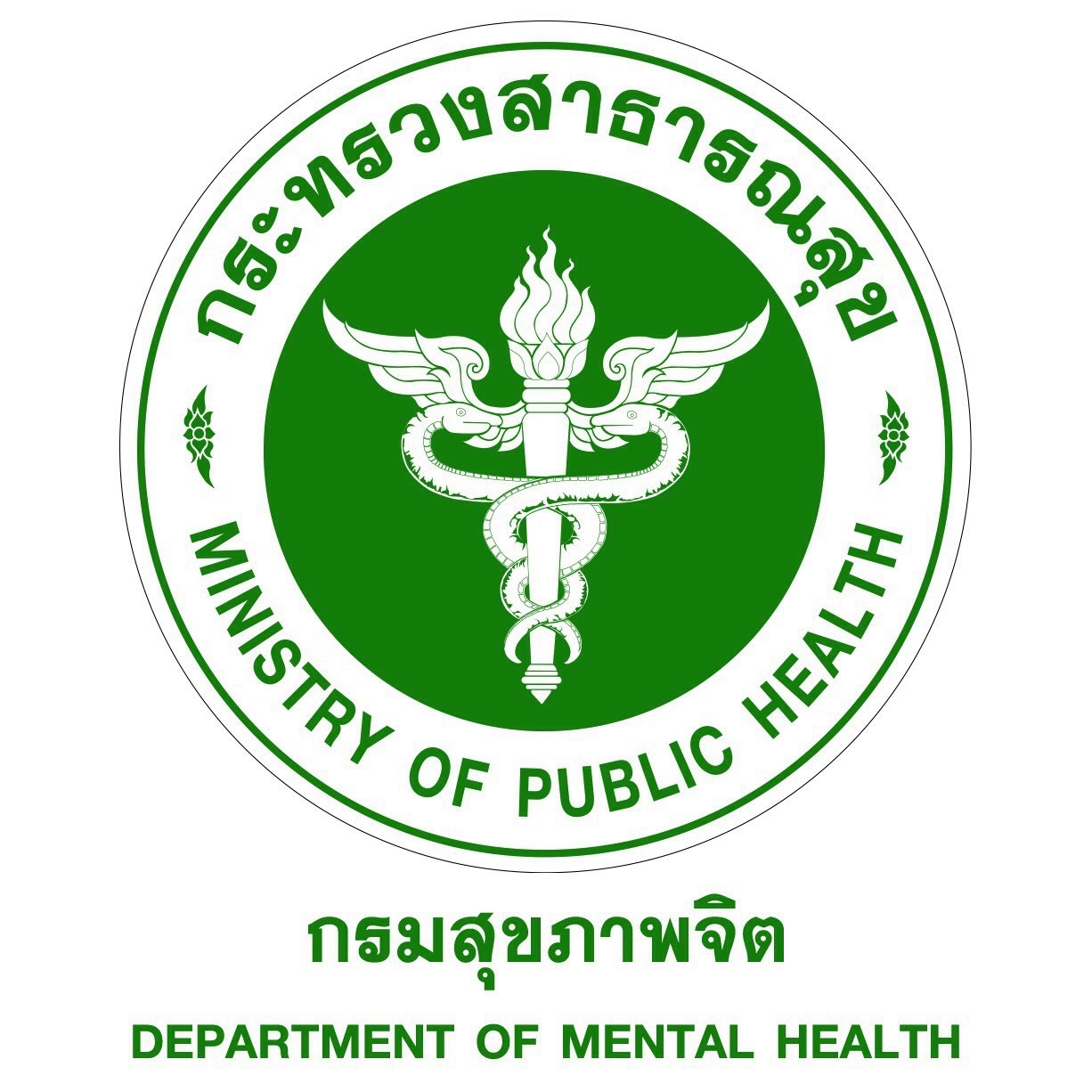 เทคนิคการทำระบบให้คะแนน - หลักการ
เมื่อเด็กทำพฤติกรรมที่เหมาะสมในแต่ละครั้ง
ได้รับเครื่องหมายคะแนน เพื่อสะสมไว้แลกรางวัลตามที่ตกลงไว้
เมื่อเด็กทำพฤติกรรมที่ไม่เหมาะสม
ถูกลงโทษโดยริบหรือหักลบเครื่องหมายคะแนน    ที่สะสมไว้
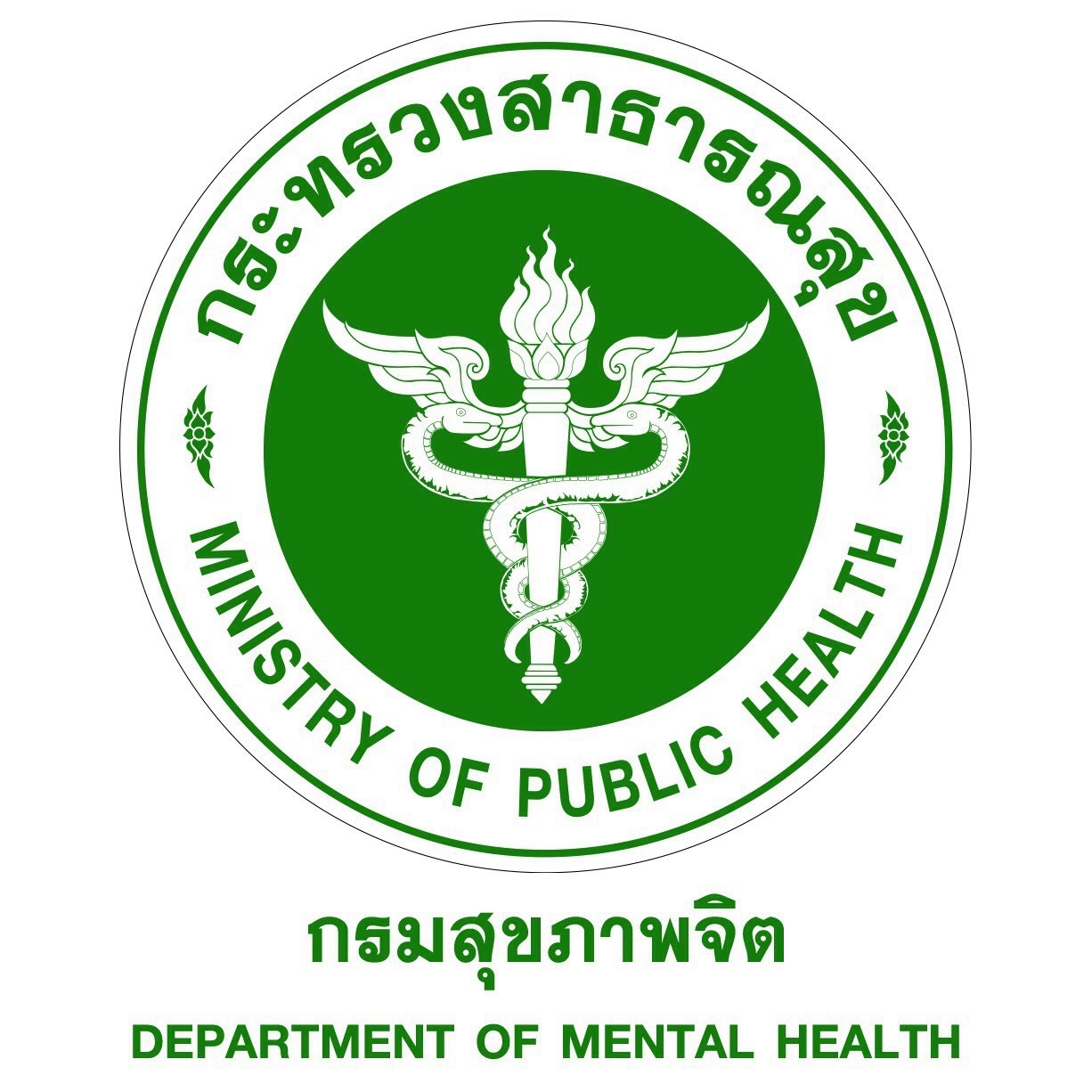 เทคนิคการทำระบบให้คะแนน - วิธีการสร้างระบบคะแนน
1. กำหนดพฤติกรรมที่ต้องการให้เด็กทำ
      - เลือกพฤติกรรมที่ต้องการจะเปลี่ยน (ทั้งพฤติกรรมที่เหมาะสมและไม่เหมาะสม)
     - ชัดเจน และเจาะจง เป็นรูปธรรม
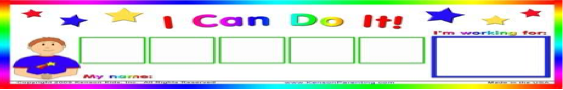 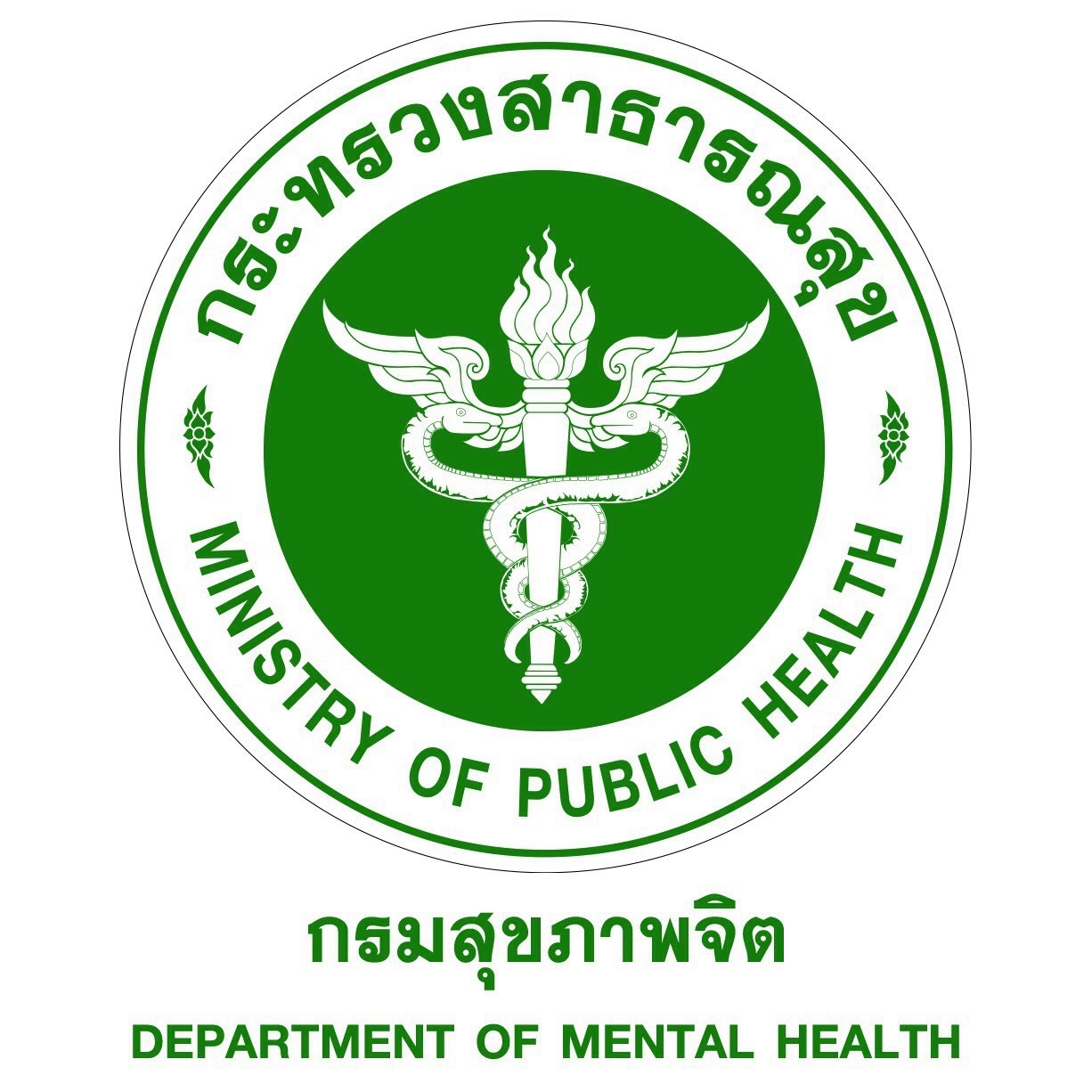 เทคนิคการทำระบบให้คะแนน - วิธีการสร้างระบบคะแนน
2. เครื่องหมายคะแนน
ll       - เลือกชนิดของเครื่องหมายคะแนนที่ต้องการใช้ เช่น เงินของเล่น เหรียญพลาสติก ลูกแก้ว สติ๊กเกอร์ ดาว ตัวปั๊ม
      - ในเด็กเล็กต้องเป็นสิ่งที่ปลอดภัย
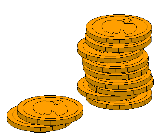 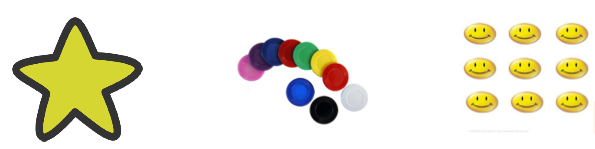 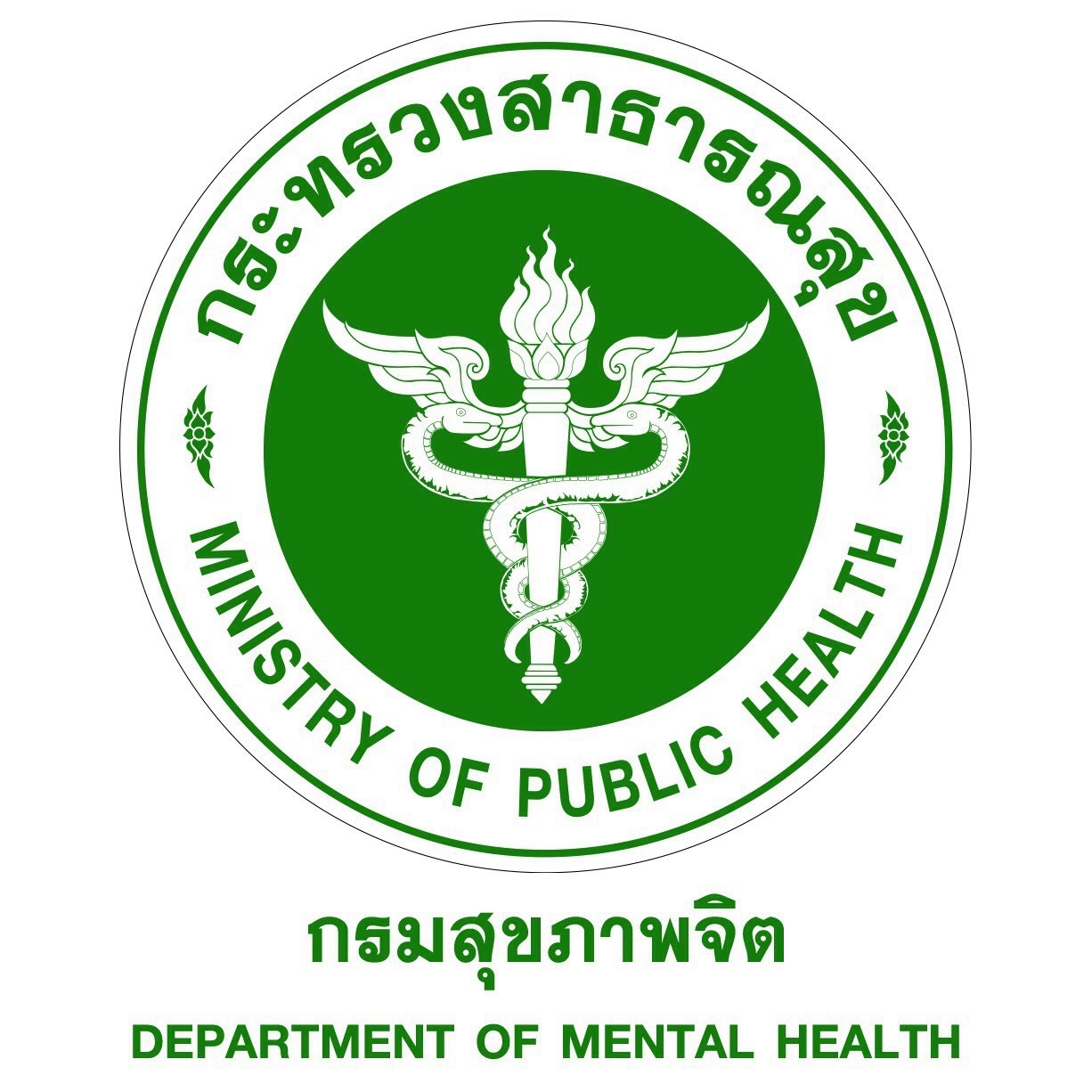 เทคนิคการทำระบบให้คะแนน - วิธีการสร้างระบบคะแนน
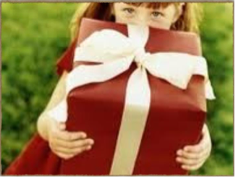 3. การเลือกรางวัล
     - เลือกรางวัลที่ดึงดูดกระตุ้นให้เด็ก                       ทำพฤติกรรมที่ดี ไม่จำเป็นต้องเป็นสิ่งของ
    - การเลือกรางวัลอาจเป็นจากการสังเกตหรือสอบถามจากเด็กโดยตรง โดยเป็นสิ่งที่เหมาะสม ไม่เป็นอันตราย
    - อาจนำรางวัลมาตั้งโชว์ให้เด็กเห็น เพื่อเป็นแรงจูงใจให้เด็กพยายามเพิ่มขึ้น
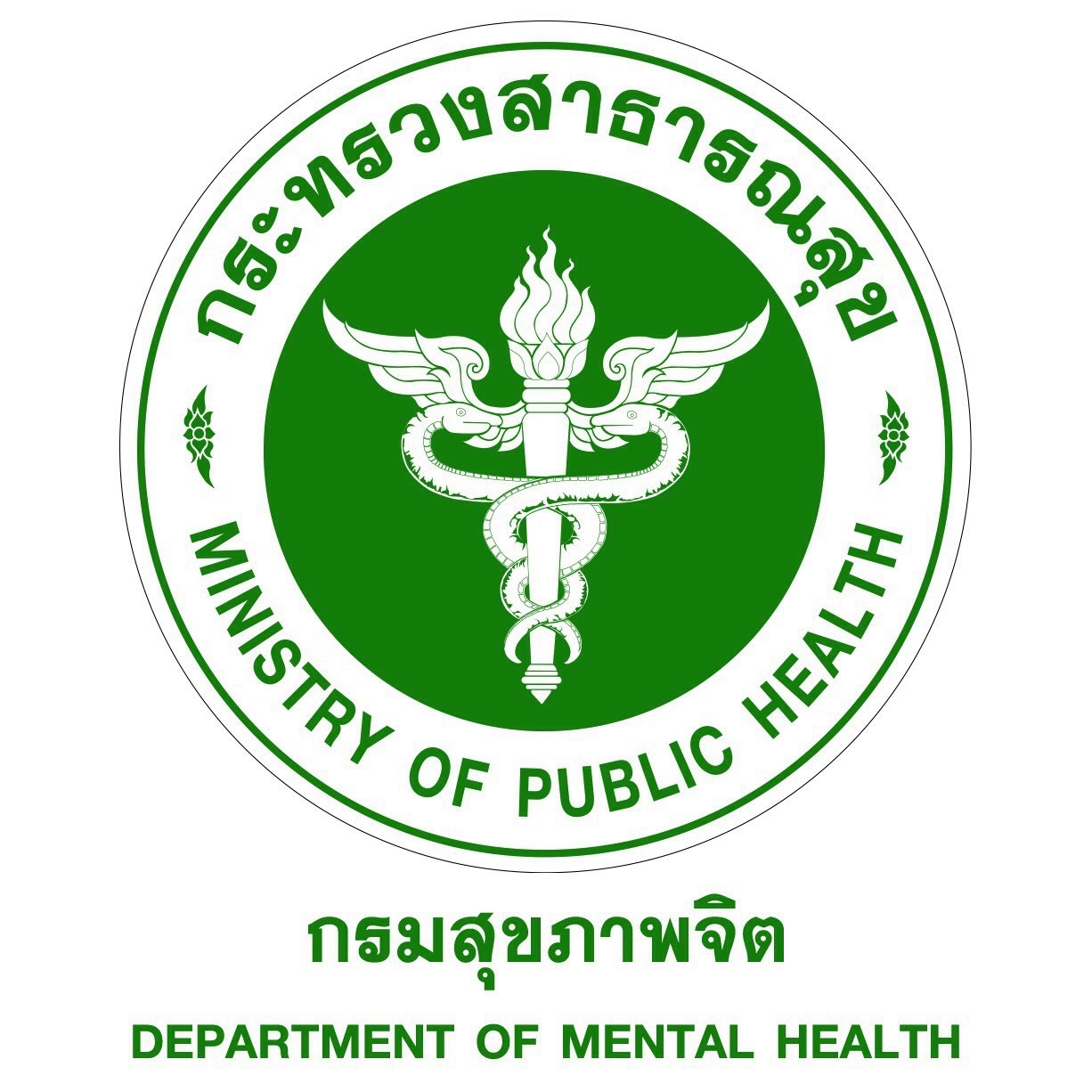 เทคนิคการทำระบบให้คะแนน - วิธีการสร้างระบบคะแนน
4. เครื่องหมายคะแนนของแต่ละพฤติกรรม
	- จำนวนเครื่องหมายคะแนนในแต่ละพฤติกรรมอาจไม่เท่ากันขึ้นอยู่กับความยากง่ายของเด็กแต่ละคน
h
	- การตั้งจำนวนเครื่องหมายคะแนนในแต่ละพฤติกรรมควรให้เด็กมีส่วนร่วมด้วย
j
	- ไม่ควรตั้งเป้าหมายไว้สูงเกินไปจนทำให้เด็กรู้สึกว่ายากและ   หมดหวัง หรือง่ายเกินไปจนไม่เห็นความสำคัญและเบื่อเร็ว
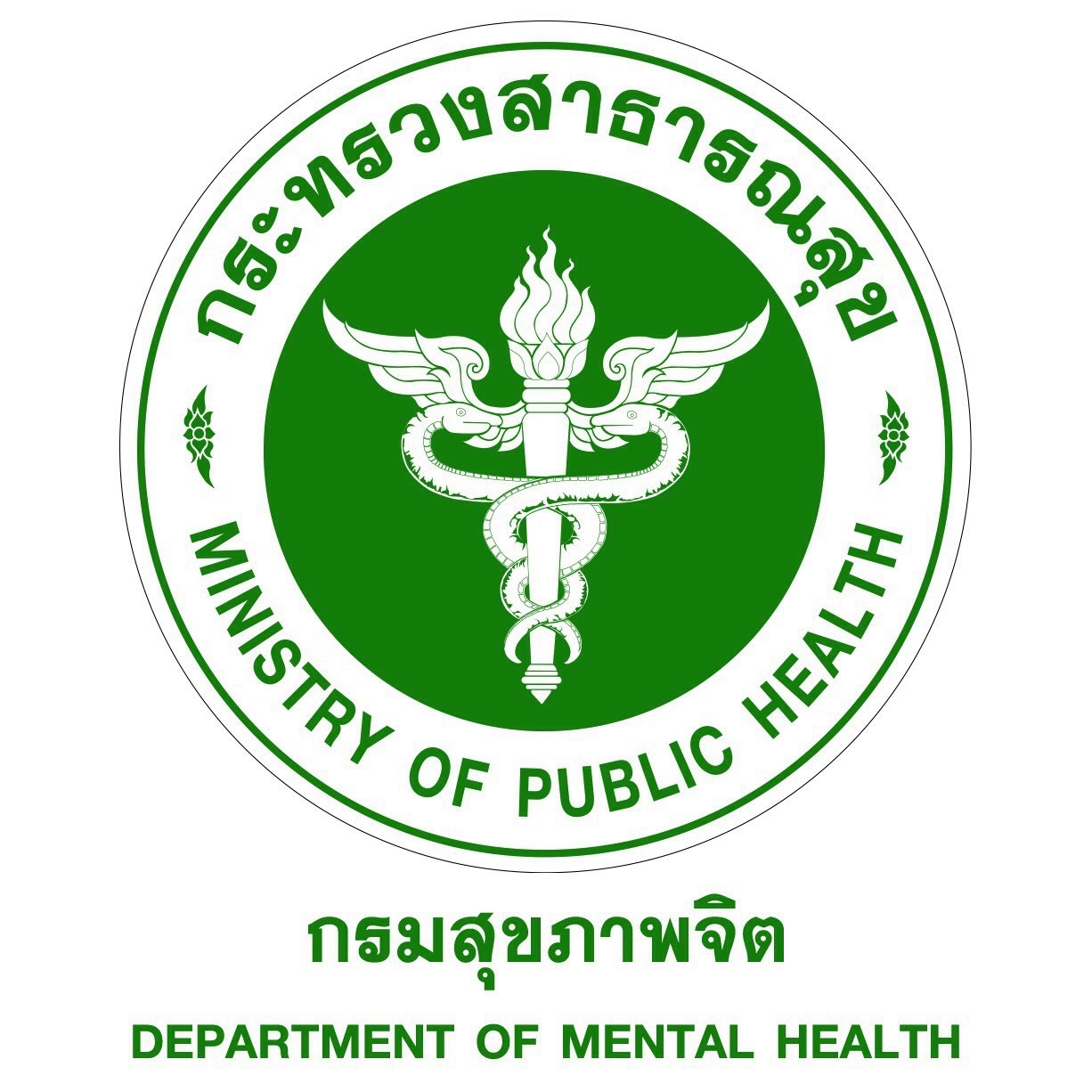 เทคนิคการทำระบบให้คะแนน - วิธีการสร้างระบบคะแนน
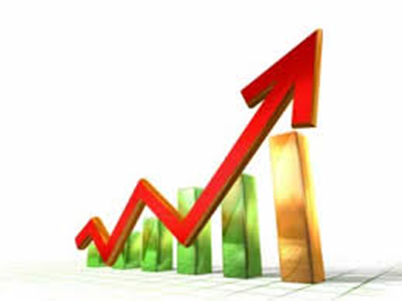 5. ค่าคะแนนของรางวัล
    	- เรียงลำดับจากราคาน้อยไปมากจากชิ้นเล็กไปชิ้นใหญ่ หรือจากจำนวนกิจกรรมน้อยไปมาก
  
		- การตั้งรางวัลหลายอย่าง จะช่วยให้เด็กมีสิทธิ์แลกรางวัลได้เร็วขึ้นในคนที่ไม่สามารถรอคอยได้นานเพื่อให้เด็กไม่รู้สึกท้อแท้ และฝึกการรอคอยหากต้องการรางวัลใหญ่ขึ้น
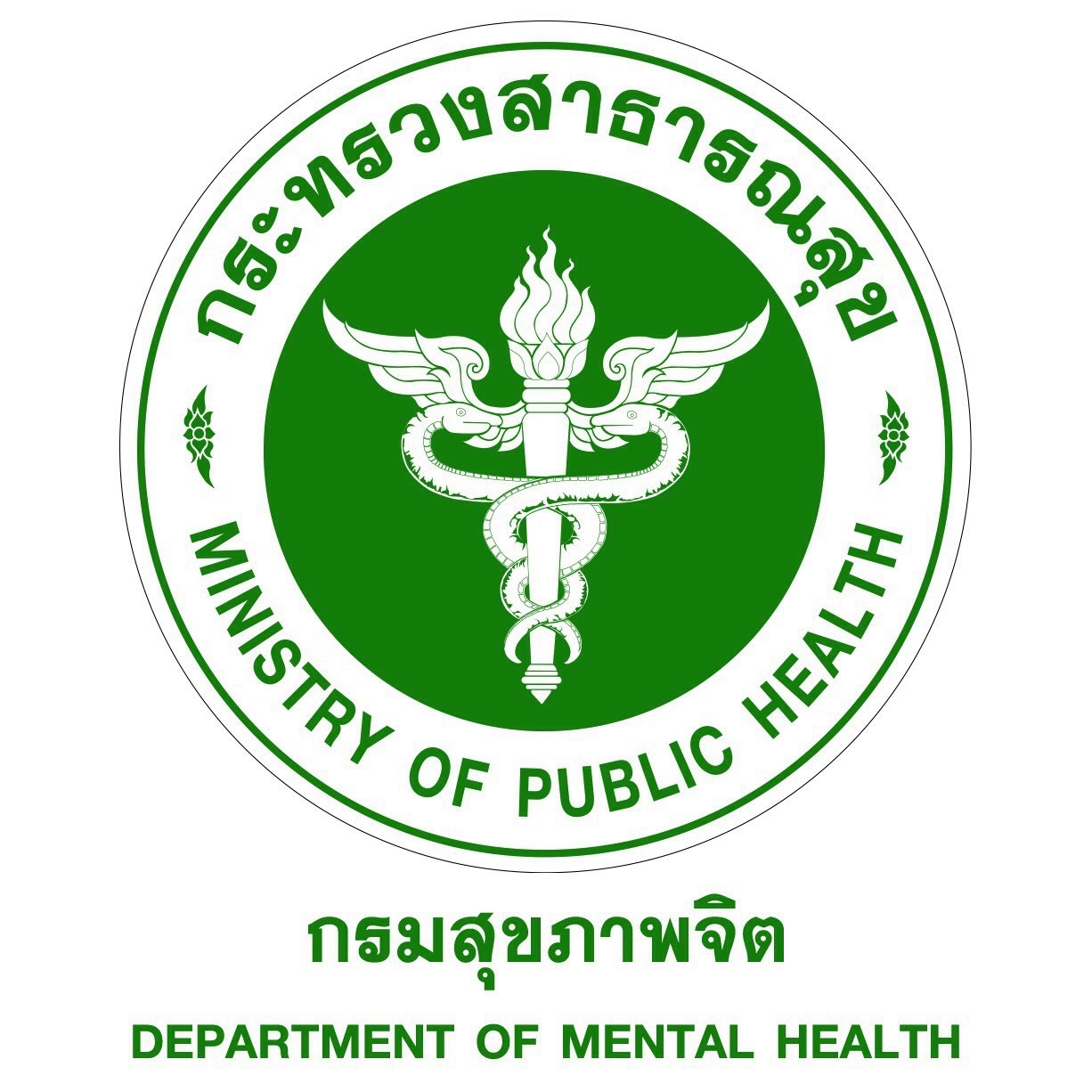 เทคนิคการทำระบบให้คะแนน - วิธีการสร้างระบบคะแนน
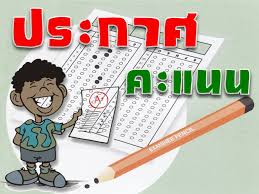 6. ใบตารางคะแนนและของรางวัล
h
     - ออกแบบใบตารางคะแนนและติดไว้ในที่ที่ทุกคนมองเห็นชัดเจนและง่ายต่อการให้คะแนน
k
     - ติดใบค่าคะแนนและรายการของรางวัลในที่ที่มองเห็นชัดเจน
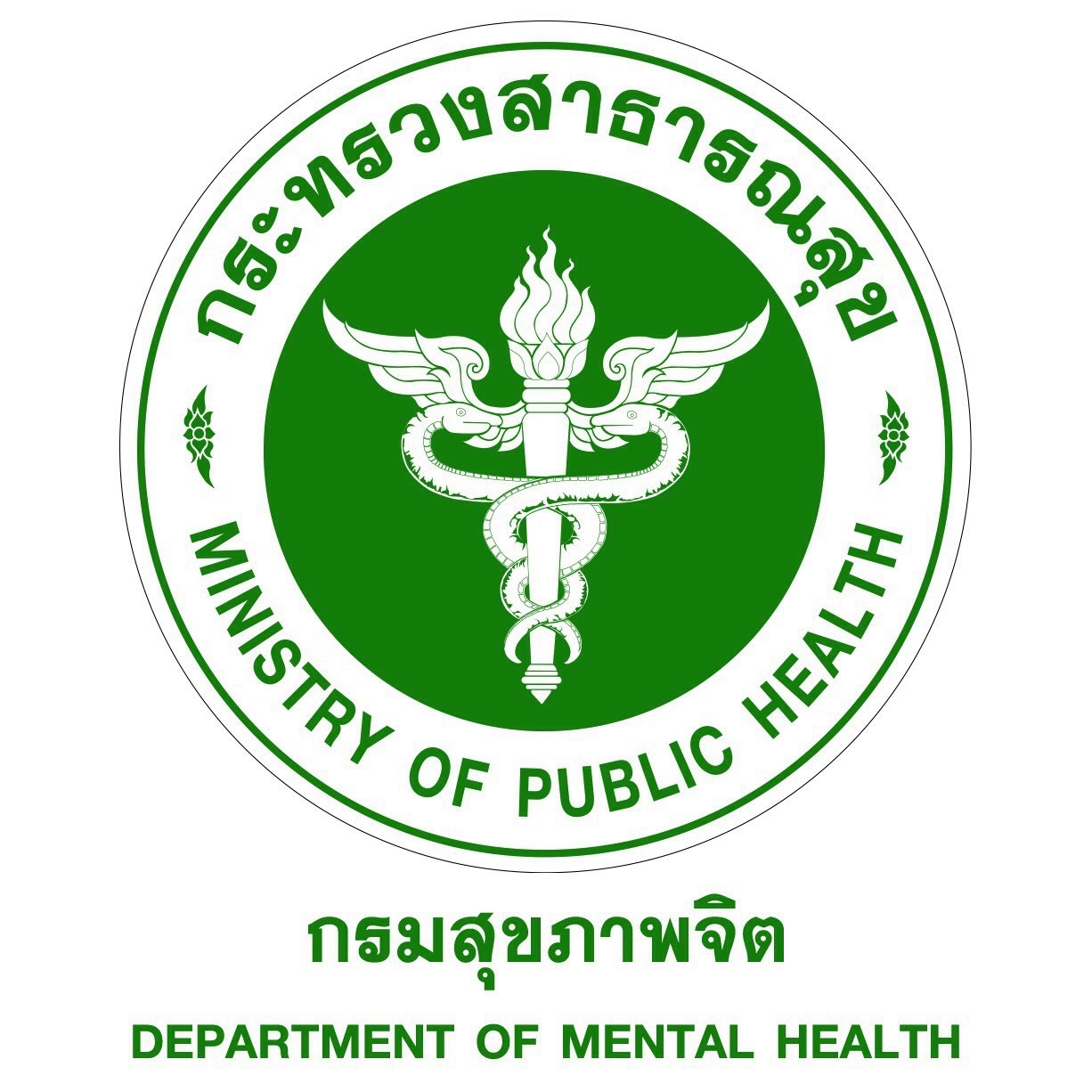 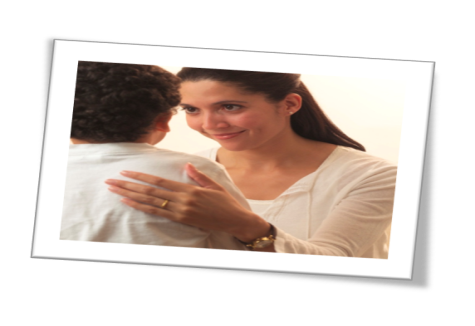 เทคนิคการทำระบบให้คะแนน - วิธีการสร้างระบบคะแนน
7. สื่อสารกับเด็ก
     - อธิบายให้เด็กฟังอย่างละเอียด	       							
ถึงพฤติกรรมที่ต้องการให้เด็กทำและไม่ต้องการให้เด็กทำ วิธีที่จะได้รับคะแนนหรือถูกหักคะแนน และวิธีที่เด็กจะได้รับรางวัล
     - ให้คะแนนพร้อมคำชมทันทีทุกครั้งที่เด็กทำพฤติกรรมที่เหมาะสมและกระตุ้นให้เด็กทำสม่ำเสมอ
     - เมื่อหักคะแนน ต้องบอกว่าพฤติกรรมใดที่ทำให้โดนหักคะแนน ต้องทำอย่างไรจึงจะไม่ถูกหัก ต้องทำอย่างไรจึงจะสามารถได้คะแนนกลับคืนมา
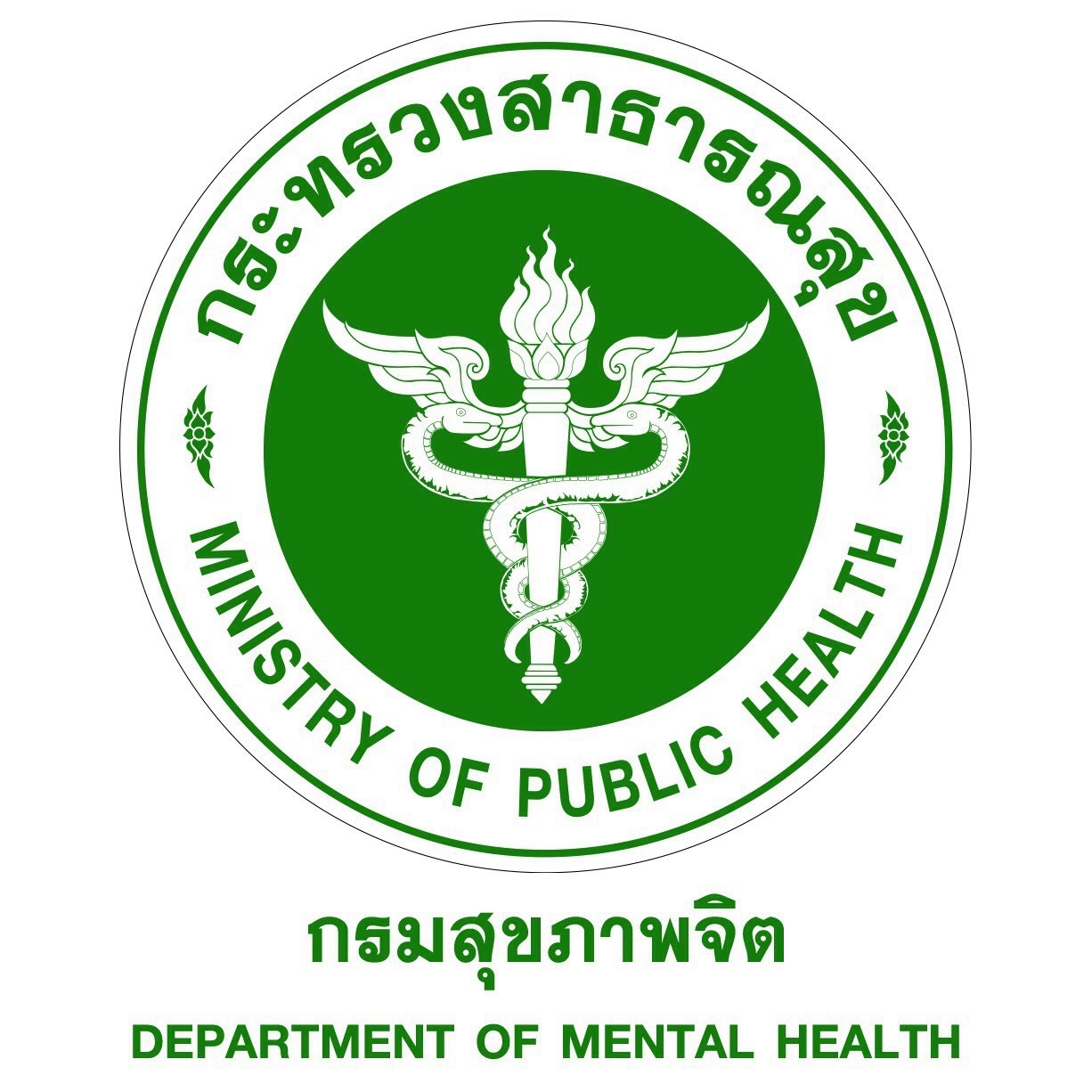 เทคนิคการทำระบบให้คะแนน - วิธีการสร้างระบบคะแนน
8. การให้รางวัล
     - เลือกช่วงเวลาสำหรับการแลกคะแนนกับรางวัล
h
     - ให้รางวัลพร้อมคำชมถึงความพยายามของเด็ก 
h
     - เมื่อเด็กทำพฤติกรรมที่กำหนดอย่างสม่ำเสมอแล้ว ค่อยๆเพิ่มความยากในการทำคะแนน แต่ยังคงคำชมในทุกครั้ง จนยุติการให้คะแนนกับพฤติกรรมนั้นๆ แต่ยังคงคำชมอยู่
h
     - ค่อยๆปรับเปลี่ยนรางวัลเพื่อรักษาความสนใจและแรงจูงใจ รวมถึงปรับค่าของคะแนนในการแลกของรางวัลเพื่อเพิ่มความท้าทาย
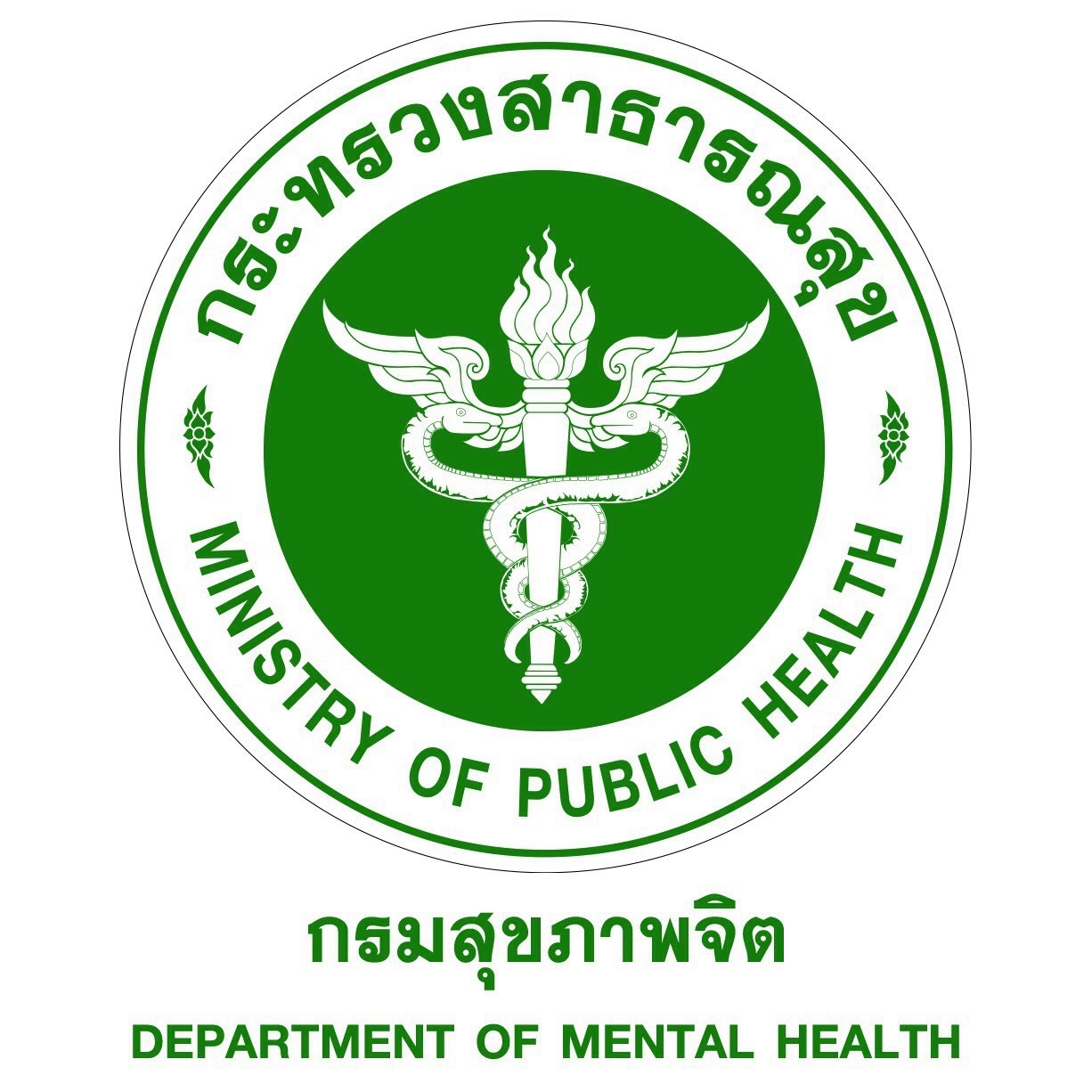 เทคนิคการทำระบบคะแนน -
สิ่งที่พึงปฏิบัติเวลาให้คะแนนเด็ก
ภาษากาย  
	f      - อยู่ใกล้ตัวเด็กในระยะที่สามารถแตะตัวเด็กได้ มองไปที่ตัวเด็กพร้อมกับยิ้มให้ เรียกเด็กให้หันมามอง อาจลูบผมหรือแผ่นหลังเบาๆ ไปด้วย ใช้น้ำเสียงที่อ่อนโยนนุ่มนวล
ภาษาพูด 	
	- ชมเด็กตามหลักการชม เช่น “ทำได้ดีมาก คุณครูชอบจริงๆ เลยที่  หนูทำ.... พยายามทำดีแบบนี้ไปเรื่อยๆนะคะ” แล้วให้คะแนนพร้อมกับบอกเด็ก “เอ้า คุณครูให้ 10 คะแนน ไปหยิบการ์ดมาแล้วลงคะแนน     ไว้นะ” เสร็จแล้วให้เด็กขอบคุณที่คุณครูให้คะแนนเพื่อสอนมารยาท        ทางสังคม
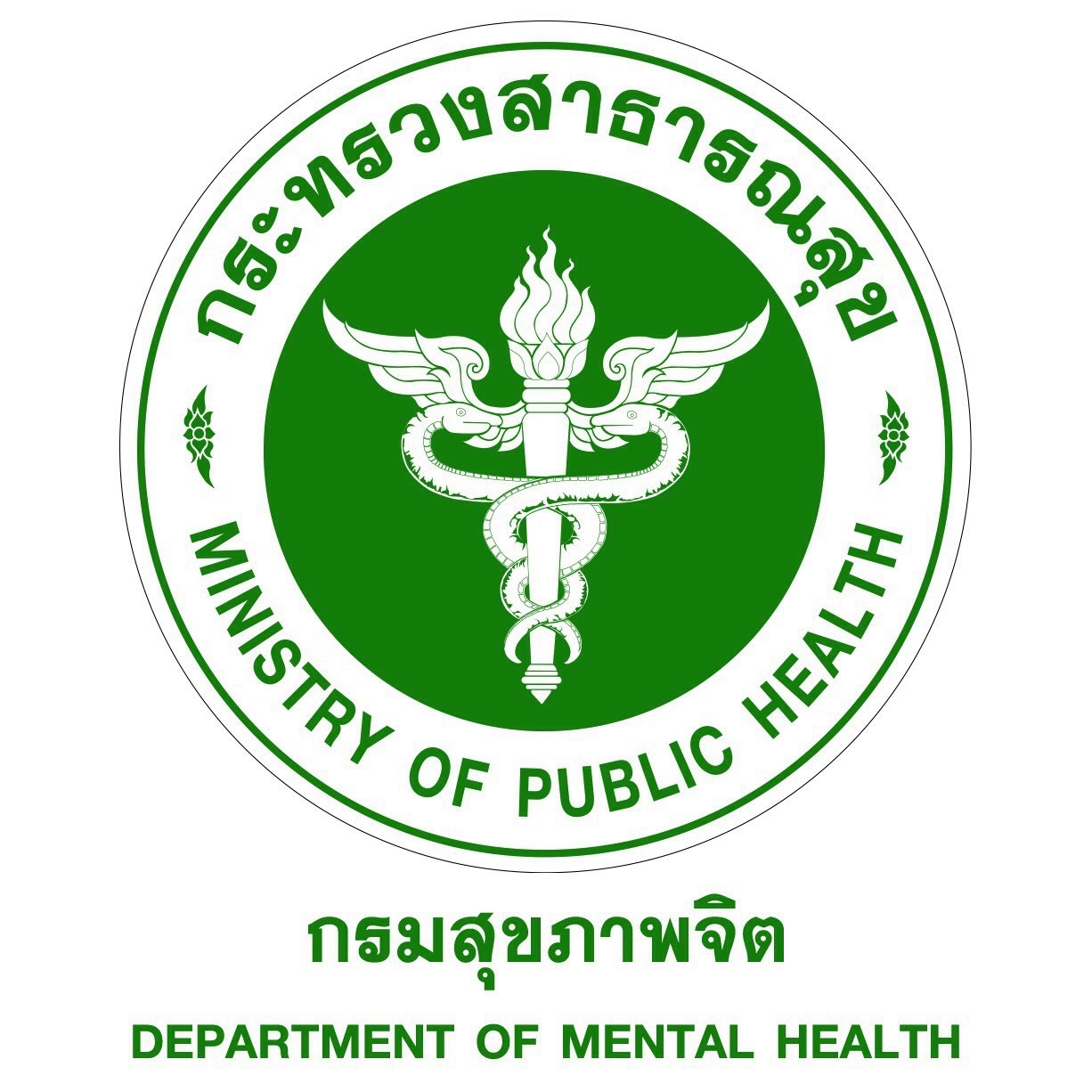 เทคนิคการทำระบบคะแนน -
สิ่งที่พึงปฏิบัติเวลาหักคะแนนเด็ก
ภาษากาย 	
h
	- อยู่ใกล้ตัวเด็กในระยะที่สามารถแตะตัวเด็กได้ มองไปที่   ตัวเด็กพร้อมกับยิ้มให้ เรียกเด็กให้หันมามอง ใช้น้ำเสียงที่อ่อนโยนนุ่มนวลเหมือนตอนให้คะแนนจนเด็กไม่สามารถบอกความแตกต่างระหว่างตอนที่จะให้หรือหักคะแนน
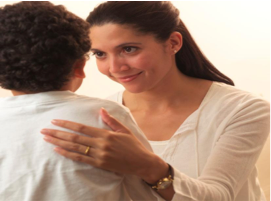 ที่มา : http://mamari.jp/3760
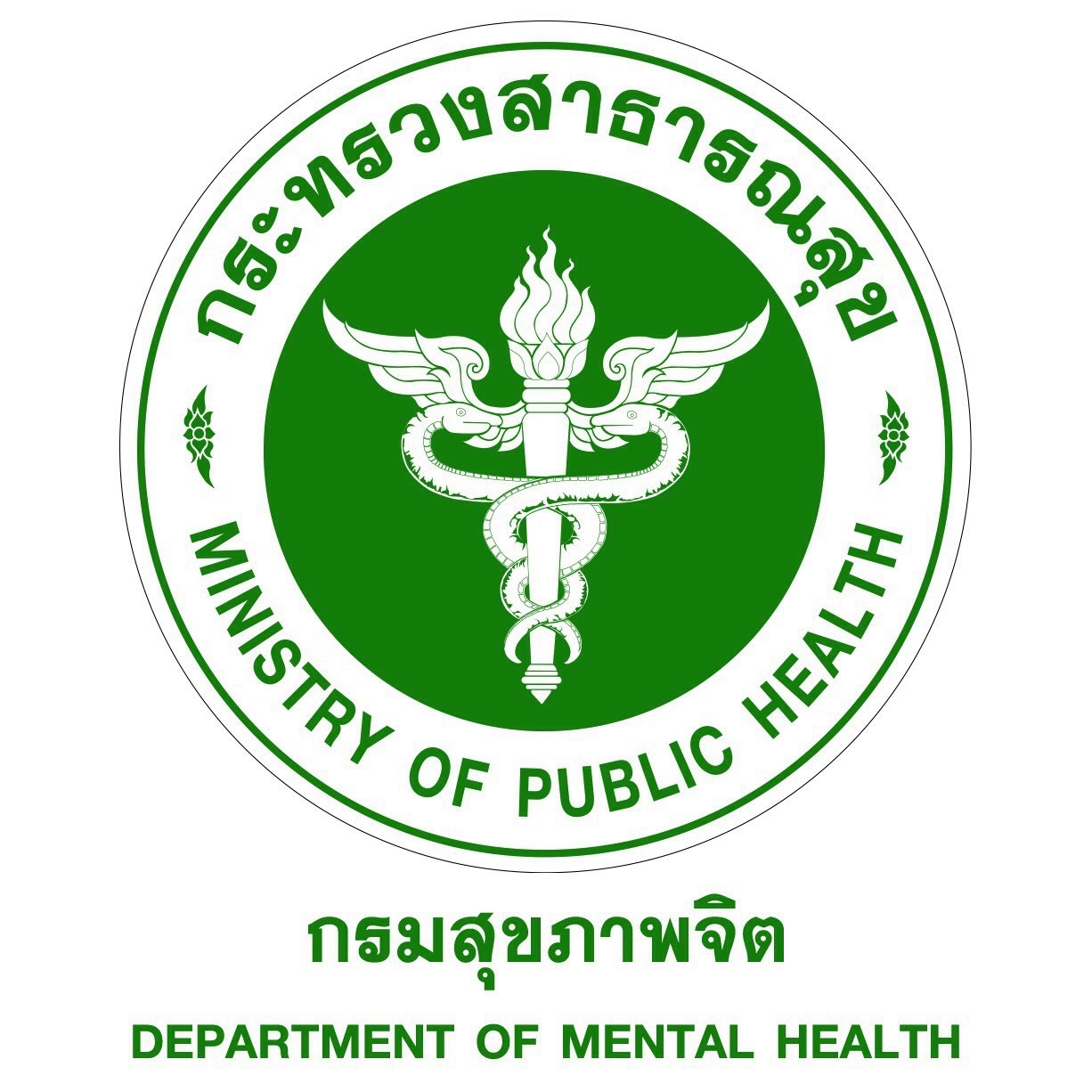 เทคนิคการทำระบบคะแนน -
สิ่งที่พึงปฏิบัติเวลาหักคะแนนเด็ก
รักษาท่าทีสงบในระหว่างพูดถึงพฤติกรรมไม่ดีที่เด็กทำ “หนูส่งเสียงดังรบกวนคุณครูตอนคุณครูกำลังสอน” 
บอกเด็กให้ทราบว่า มันเป็นกฎที่คุณครูและเด็กตกลงกันไว้ว่า เด็กจะถูกหักคะแนนเมื่อทำพฤติกรรมที่ไม่พึงประสงค์ พูดแสดงความเห็นใจที่ถูกหักคะแนน      “คุณครูรู้ว่าหนูเสียดายคะแนนที่ถูกหัก แต่กฎก็ต้องเป็นกฎนะคะ”
หากเด็กยอมให้หักคะแนนโดยดี โดยไม่บ่นหรือต่อต้าน คืนคะแนนให้ครึ่งหนึ่งพร้อมพูดว่า    “ดีมากที่หนูรับผิดชอบในความผิดของตัวเองและไม่ต่อต้าน คุณครูจะคืนให้ 5 คะแนน สำหรับการยอมรับผิด”
หากเด็กโวยวายหรือคัดค้าน สามารถหักคะแนนซ้ำอีกครั้งสำหรับพฤติกรรมที่ไม่เหมาะสม
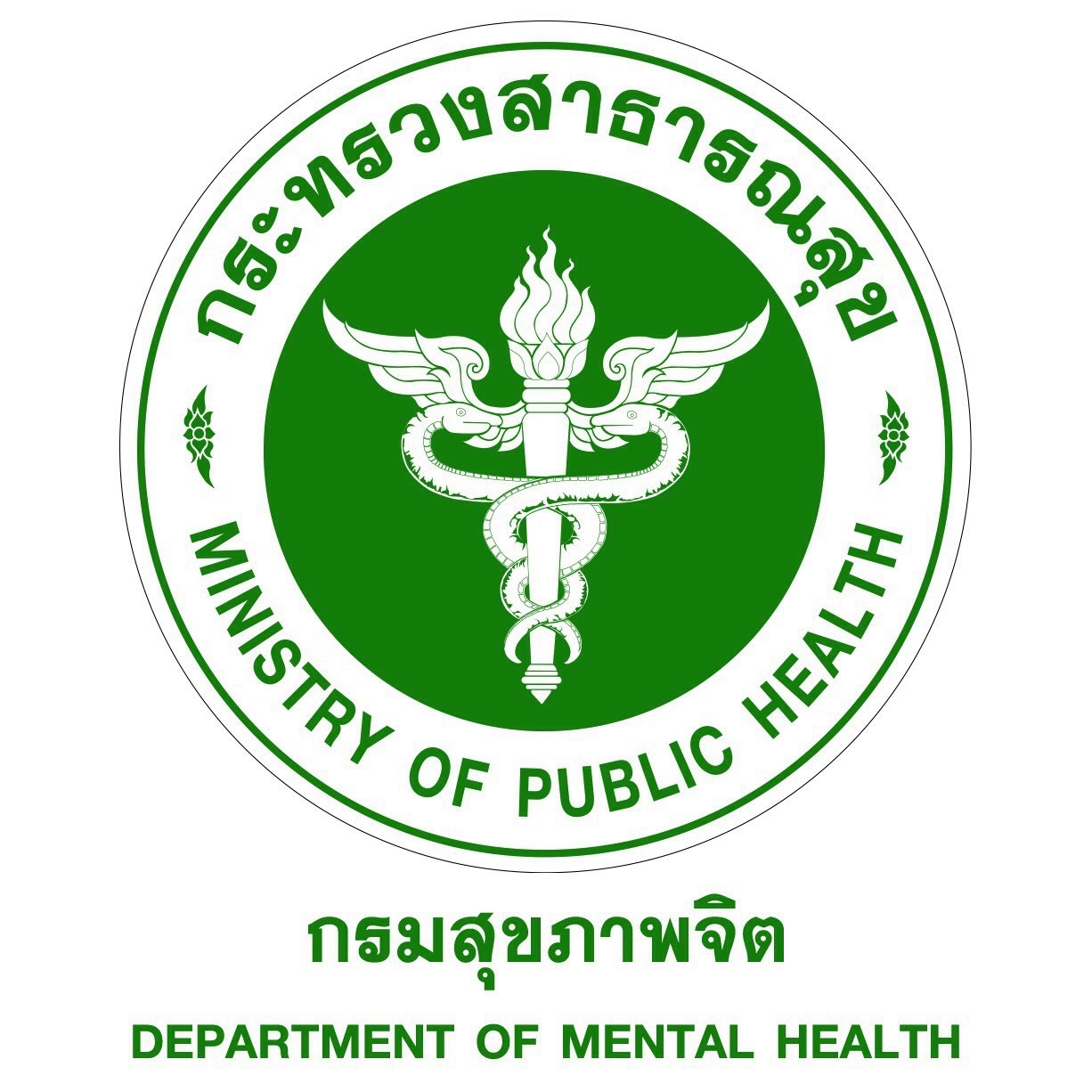 เทคนิคการทำระบบคะแนน -
10 ข้อแนะนำในการทำระบบคะแนน
ให้หรือหักคะแนนอย่างสม่ำเสมอ อย่าทำบ้างไม่ทำบ้าง และทำทันทีที่เด็กทำพฤติกรรม อย่าเก็บหรือรวมไว้คิดทีหลัง
พยายามทำให้เหมือนเป็นเกม สนุกสนาน อย่าให้เกิดบรรยากาศเคร่งเครียด หรือทำให้เด็กรู้สึกถูกจับผิดตลอดเวลา
พูดคุยกับเด็กในการกำหนดพฤติกรรมที่ต้องการจะปรับ คะแนนที่จะได้รับ                              หรือถูกหัก และรางวัลที่เด็กต้องการแลก
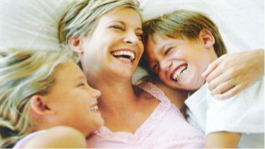 ที่มา : http://wradio.com.mx/programa/2013/05/10/audios/1368211920_896468.html
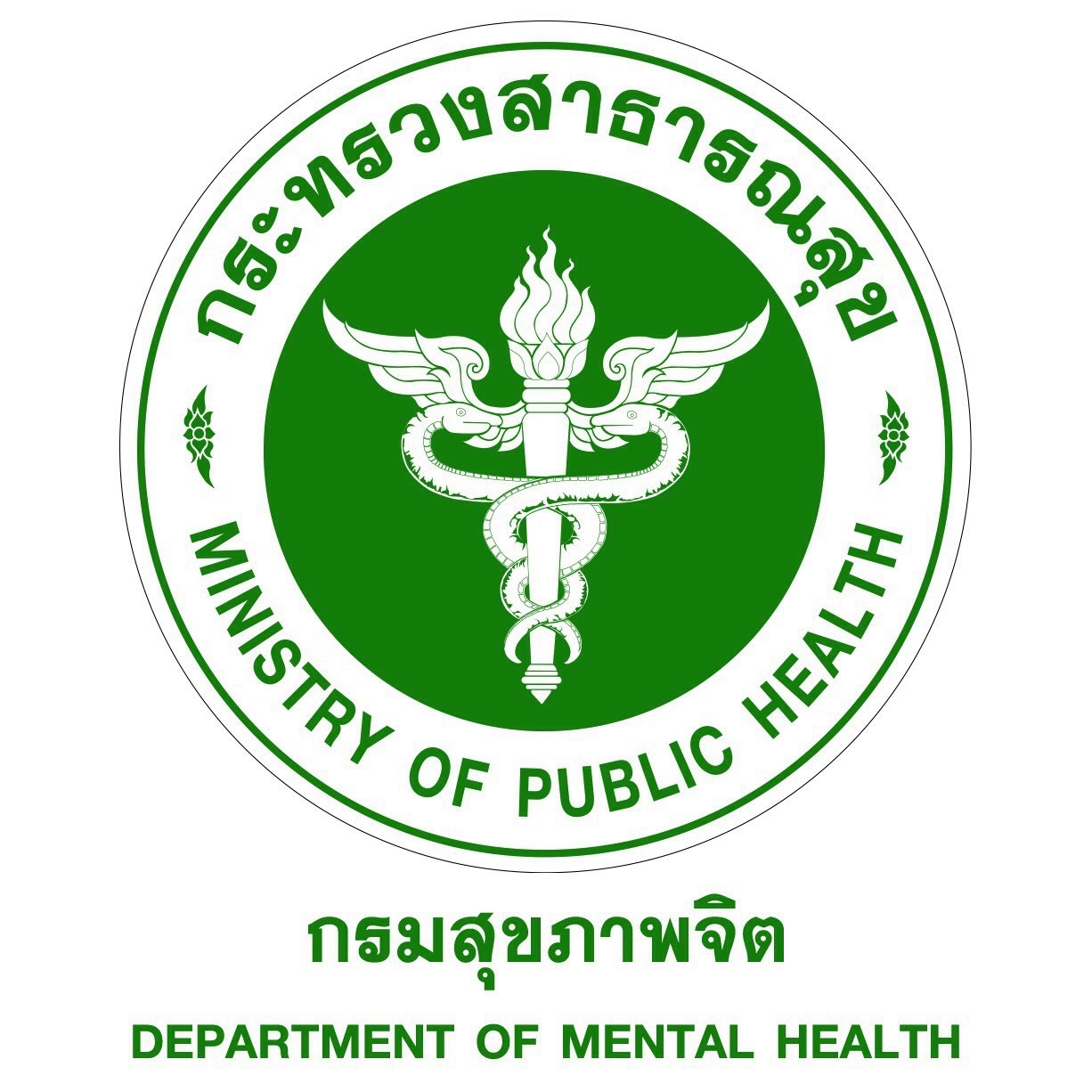 เทคนิคการทำระบบคะแนน -
10 ข้อแนะนำในการทำระบบคะแนน
ทบทวนปรับเปลี่ยนพฤติกรรมที่ต้องการแก้ไข จำนวนคะแนนและรางวัลเป็นระยะๆ 
ผู้ใหญ่ทุกคนรู้วิธีการปรับพฤติกรรมนี้ และร่วมมือในการให้หรือหักคะแนน อาจใช้ร่วมกับผู้ปกครองเด็กด้วยได้
ในสัปดาห์แรกๆ ของการใช้วิธีนี้ เน้นการให้คะแนนมากกว่าหักคะแนนเพื่อให้เด็กเกิดกำลังใจ สนุก และร่วมมือในการปรับพฤติกรรม
พยายามใช้กับเด็กทุกคน อย่าใช้เฉพาะคนที่มีปัญหา
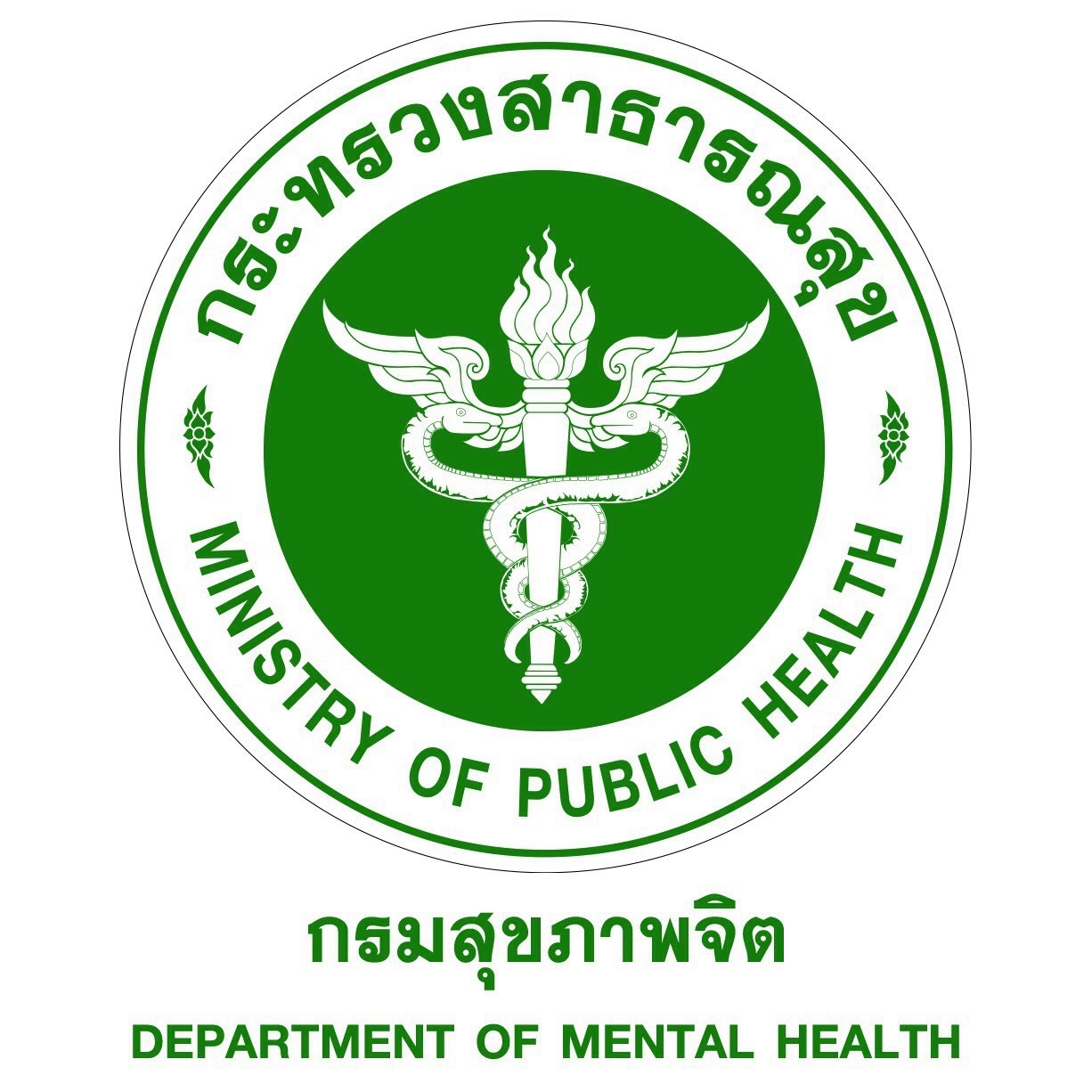 เทคนิคการทำระบบคะแนน -
10 ข้อแนะนำในการทำระบบคะแนน
ค่อยๆปรับครั้งละ 2-3 พฤติกรรม โดยเริ่มจากพฤติกรรมที่เด็กปฏิบัติได้ง่ายก่อน จึงค่อยปรับสู่พฤติกรรมที่ยากขึ้น ไม่ควรปรับพฤติกรรมที่เป็นปัญหาทั้งหมดในคราวเดียว 
วิธีการพูดและปฏิบัติกับเด็กตอนให้หรือหักคะแนน สำคัญพอๆกับตัวคะแนนเอง
อดทน อย่าท้อถอยหากดูเหมือนไม่ได้ผล หรือเด็กดูไม่เต็มใจ  ในช่วงแรก บางครั้งเด็กจะทดสอบผู้ใหญ่ว่าเอาจริงเพียงใด
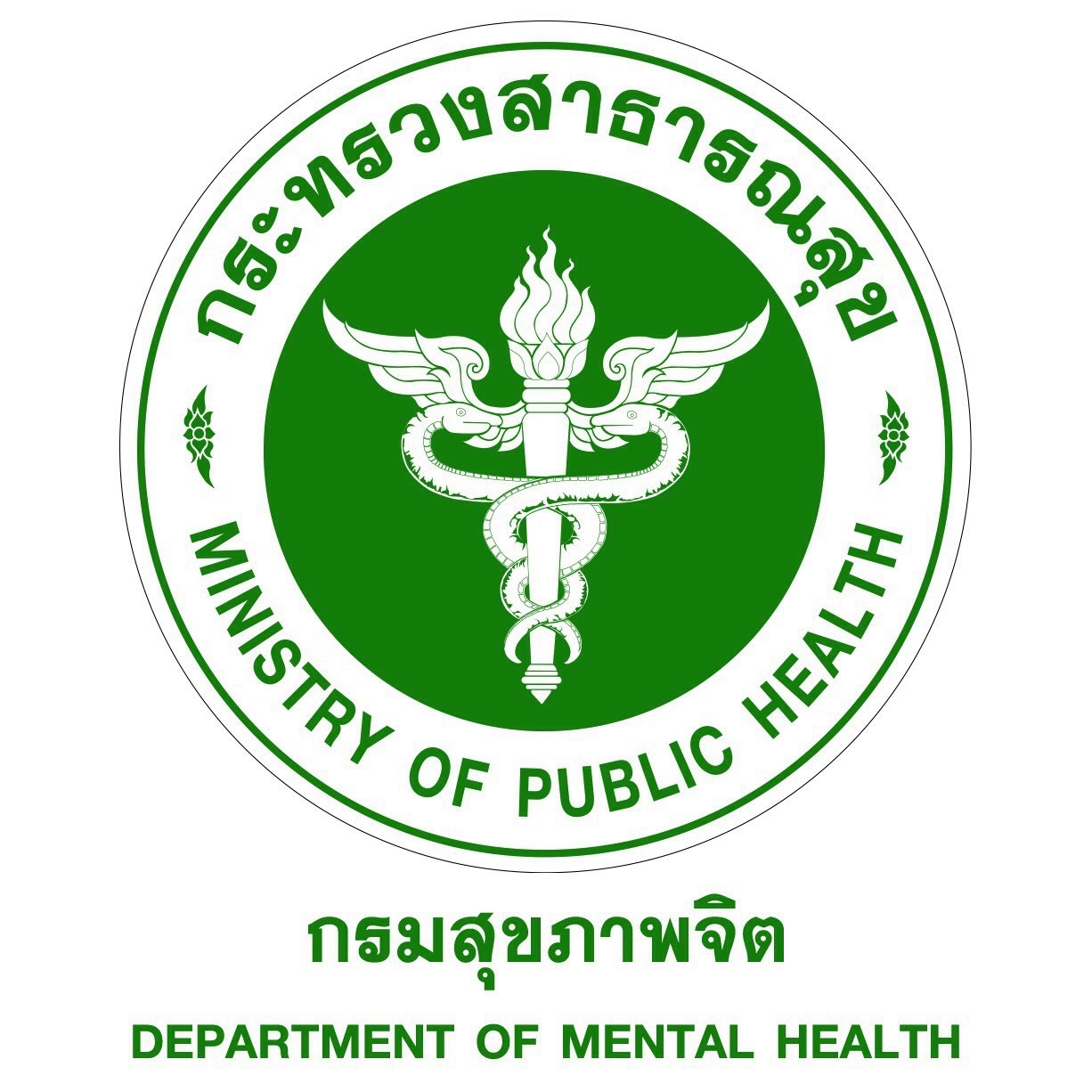 ข้อคิดดีๆ
การให้แต่ความรักอย่างเดียว ไม่เพียงพอที่จะเลี้ยงเด็กให้ประสบผลสำเร็จ
เมื่อเด็กได้ยินคนอื่นพูดถึงตัวเองบ่อยๆ ไม่ว่าในด้านดีหรือไม่ดีในที่สุดเขาจะเชื่อว่าเขาเป็นคนอย่างนั้นจริงๆความรู้สึกมีคุณค่าในตัวเองเป็นหัวใจสำคัญที่จะทำให้เด็กเติบโตเป็นผู้ใหญ่ที่ประสบความสำเร็จ
เมื่อเด็กเชื่อว่าตัวเองมีคุณค่า มีความสามารถ เขาจะประพฤติตัวในทางที่จะนำไปสู่ความสำเร็จ 
เมื่อเด็กชอบตัวเองเขาจะมุ่งมั่นทำงานหนักขึ้นเพื่อให้ตัวเองเก่งขึ้น
เน้นที่ข้อเด่นหรือจุดดีของเด็ก เพื่อการปรับปรุงข้อด้อยหรือจุดบกพร่อง
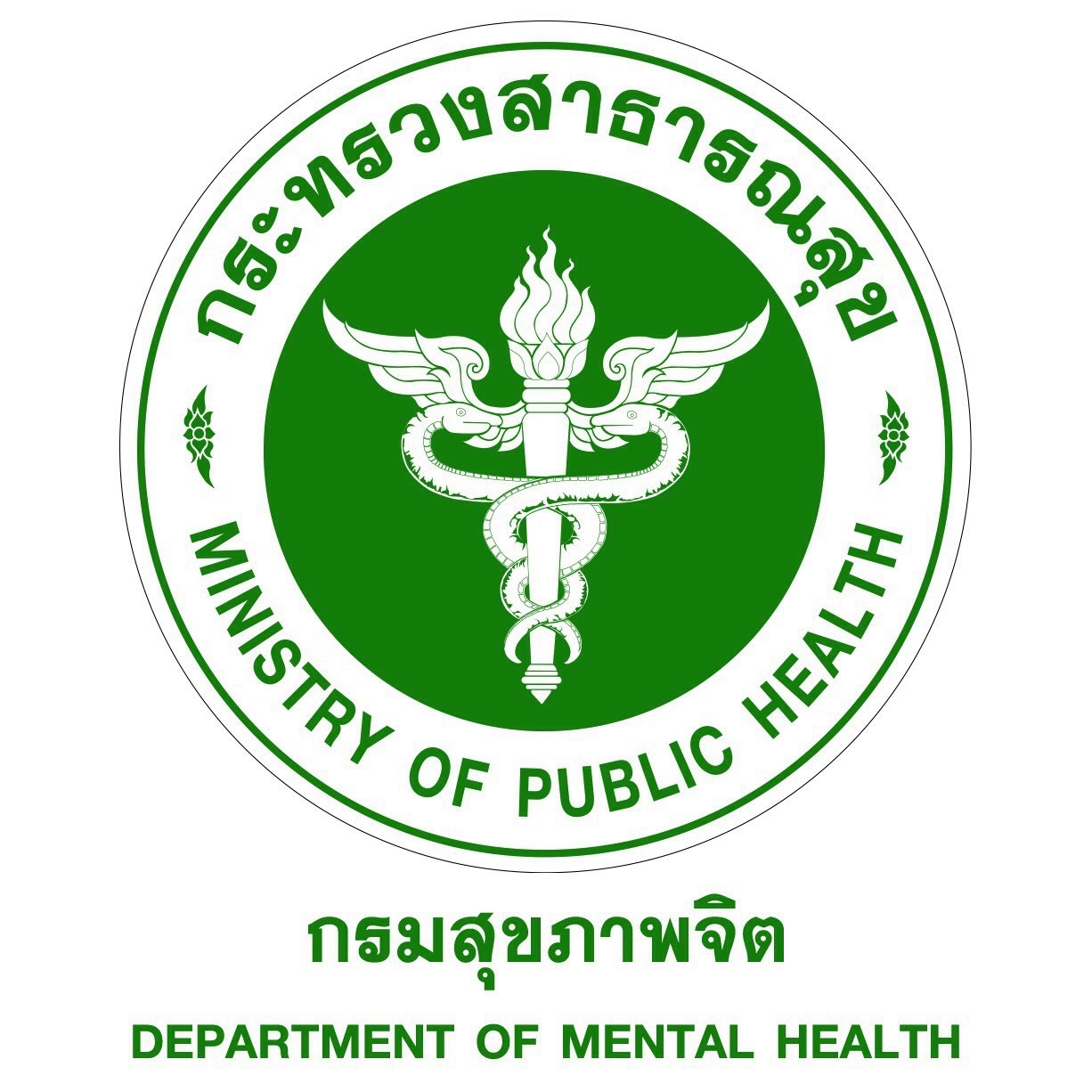 ข้อคิดดีๆ
หลีกเลี่ยงการใช้คำพูดตำหนิรุนแรงที่จะทำให้เด็กสูญเสียความรู้สึกมีคุณค่าในตัวเอง
เด็กไม่ต้องการคนมาพูดตอกย้ำว่าเขาผิดหรือเลวอย่างไร แต่ต้องการคนที่จะมาสอนว่าครั้งต่อไปเขาควรทำอย่างไรจึงจะถูก 
ใช้คำพูดที่ส่งเสริมกำลังใจและเป็นเชิงบวกมากกว่า เช่น “ครูจะชอบมากเลยถ้าบอยมาโรงเรียนแต่ช้าและทำการบ้าน” ไม่ใช่ “ครูเบื่อแล้วนะที่ต้องคอยตามจำจี้จ้ำไชเธอ”
เมื่อต้องตำหนิให้เน้นที่พฤติกรรม ไม่ใช่ ตัวเด็ก เช่น “ครูไม่ชอบที่แกล้งเพื่อนแบบนี้” ไม่ใช่ “ทำไมบอยถึงเป็นเด็กก้าวร้าวแบบนี้นะ”
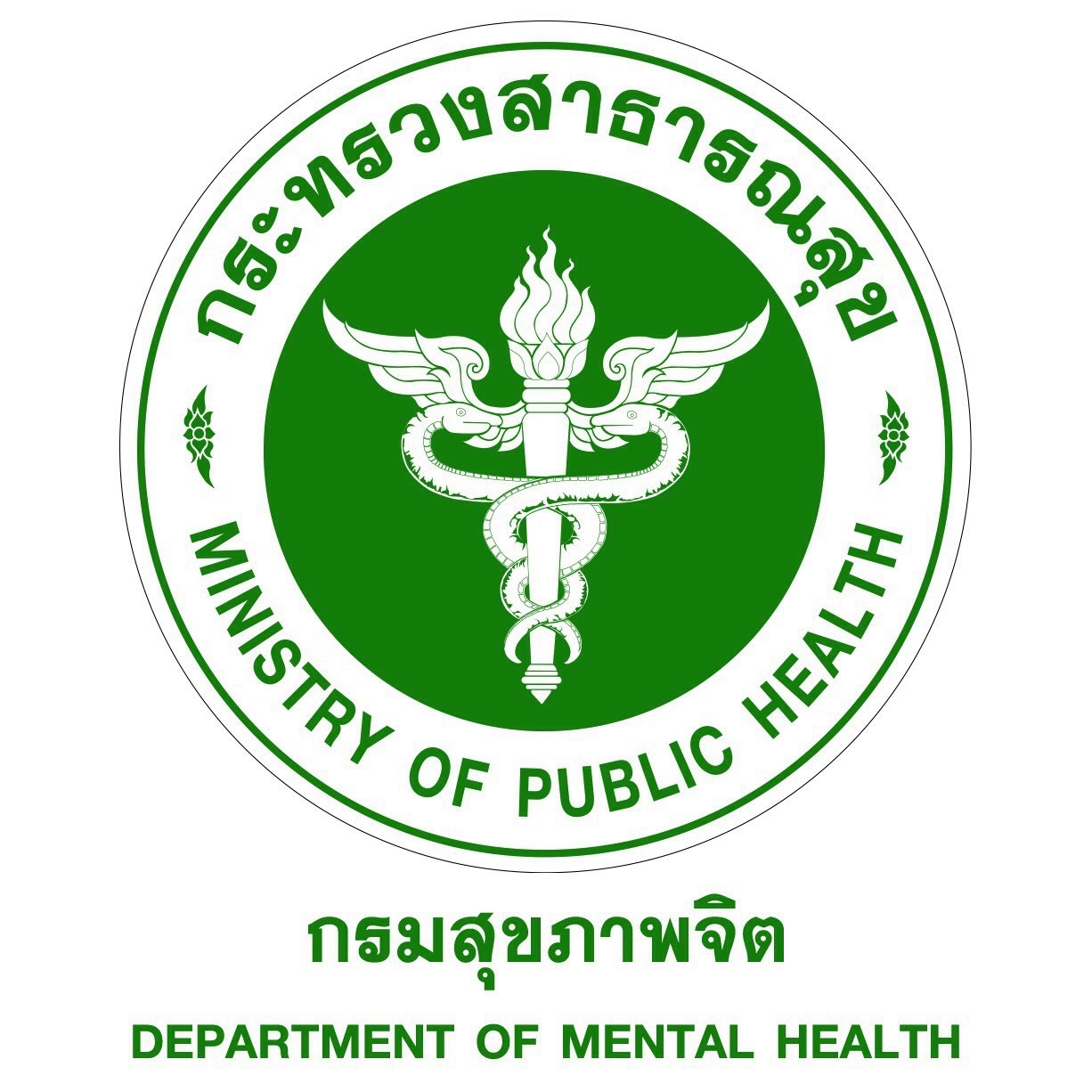 1
สร้าง      พฤติกรรมใหม่
ส่งเสริมพฤติกรรม       ที่เหมาะสม
ลดพฤติกรรม        ที่เป็นปัญหา
เป้าหมายของการปรับพฤติกรรม
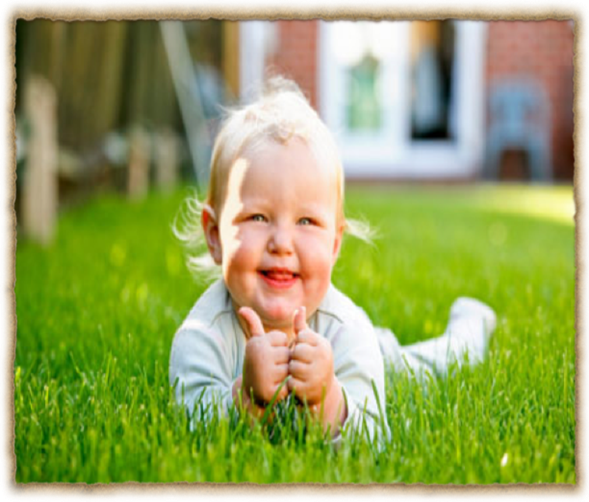 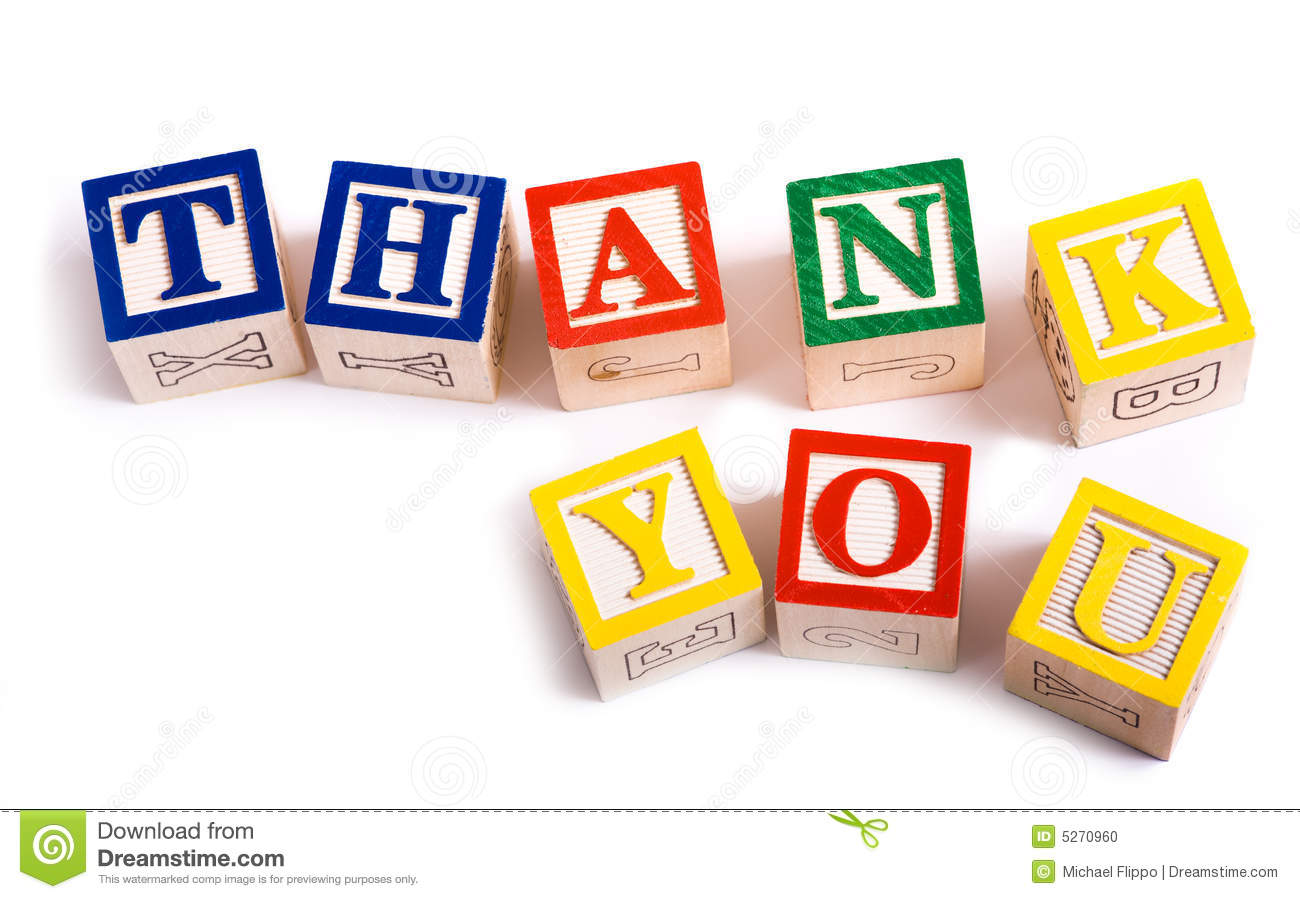 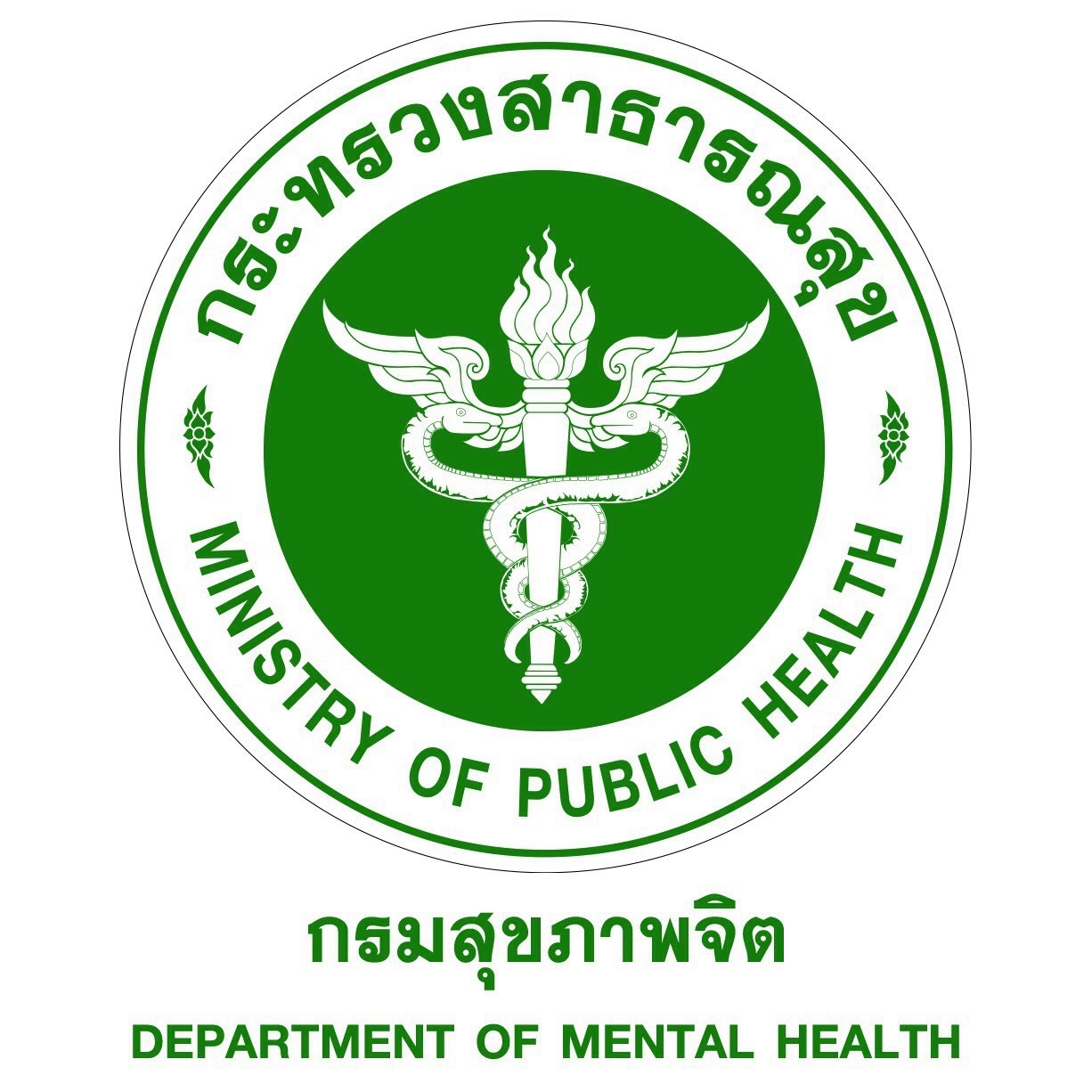